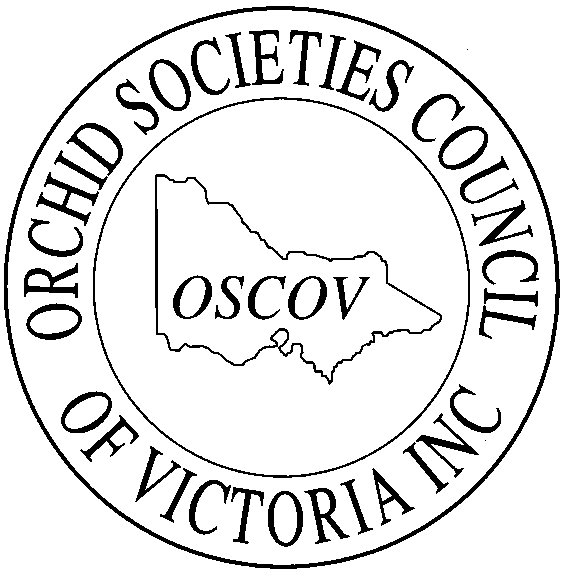 Oscov’s Victorian orchids of the year 2019
Mem. Chris WatermanAUSTRALIAN NATIVE
HYBRID ORCHID

Sponsored by
Mornington PeninsulaOrchid Society
SarcochilusMoonglow ‘Luxury’
Glenice Simmons
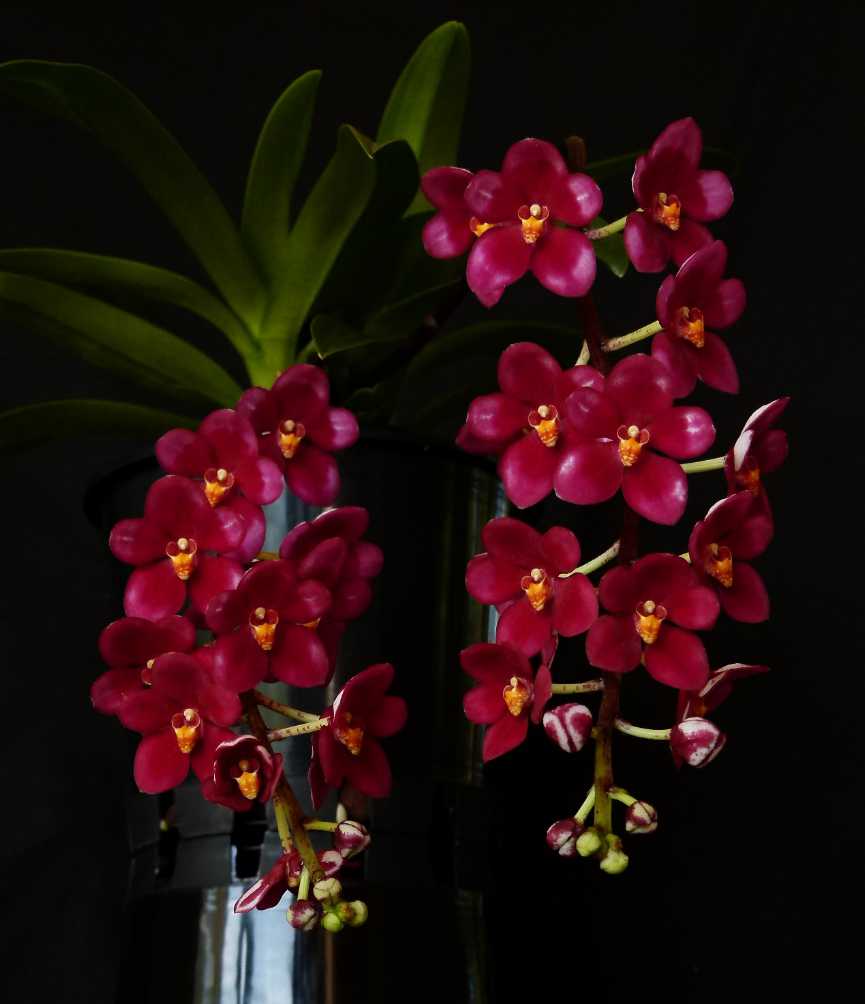 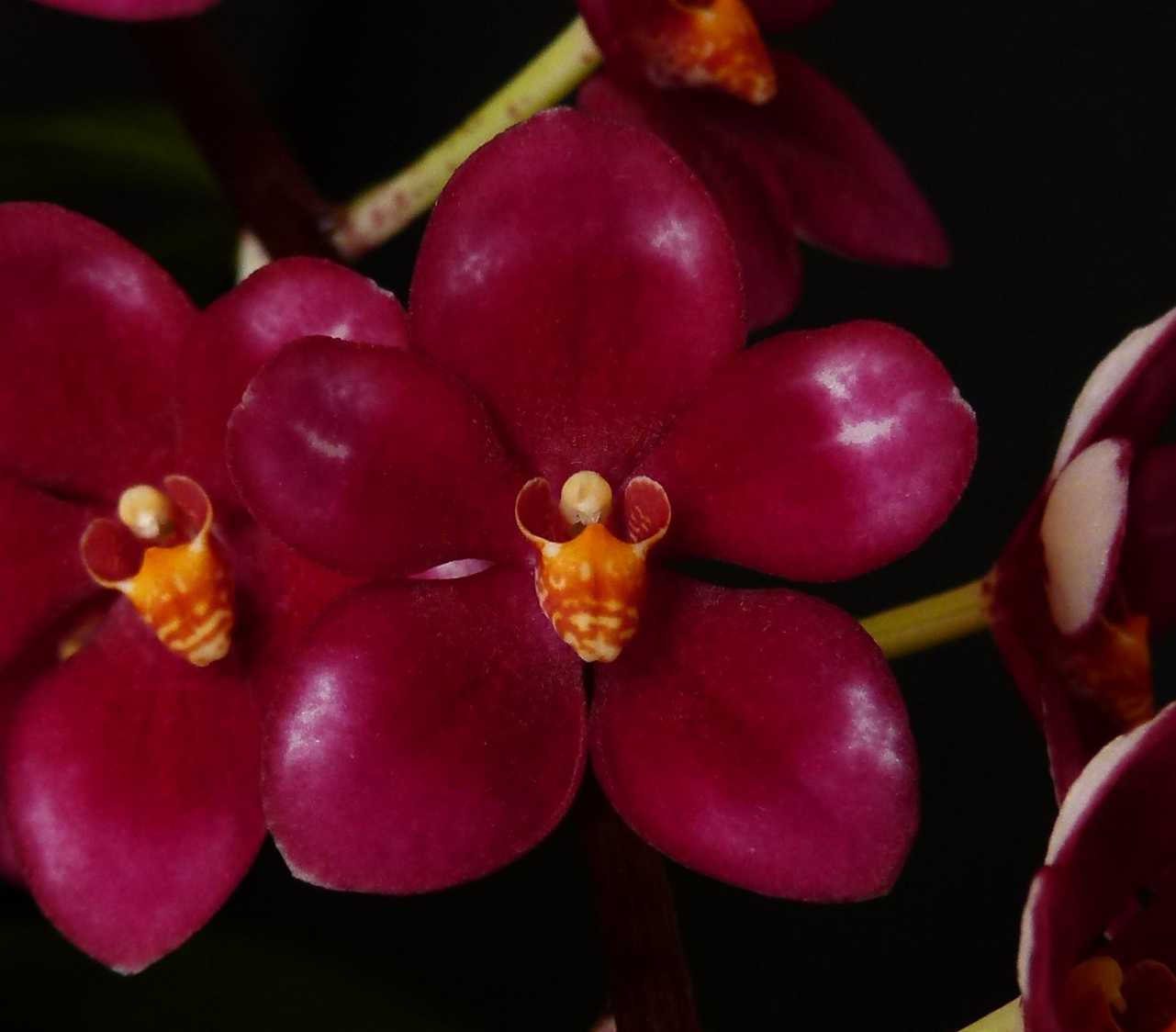 SarcochilusRoy Gill ‘Beenak’
Clive & Agi Halls
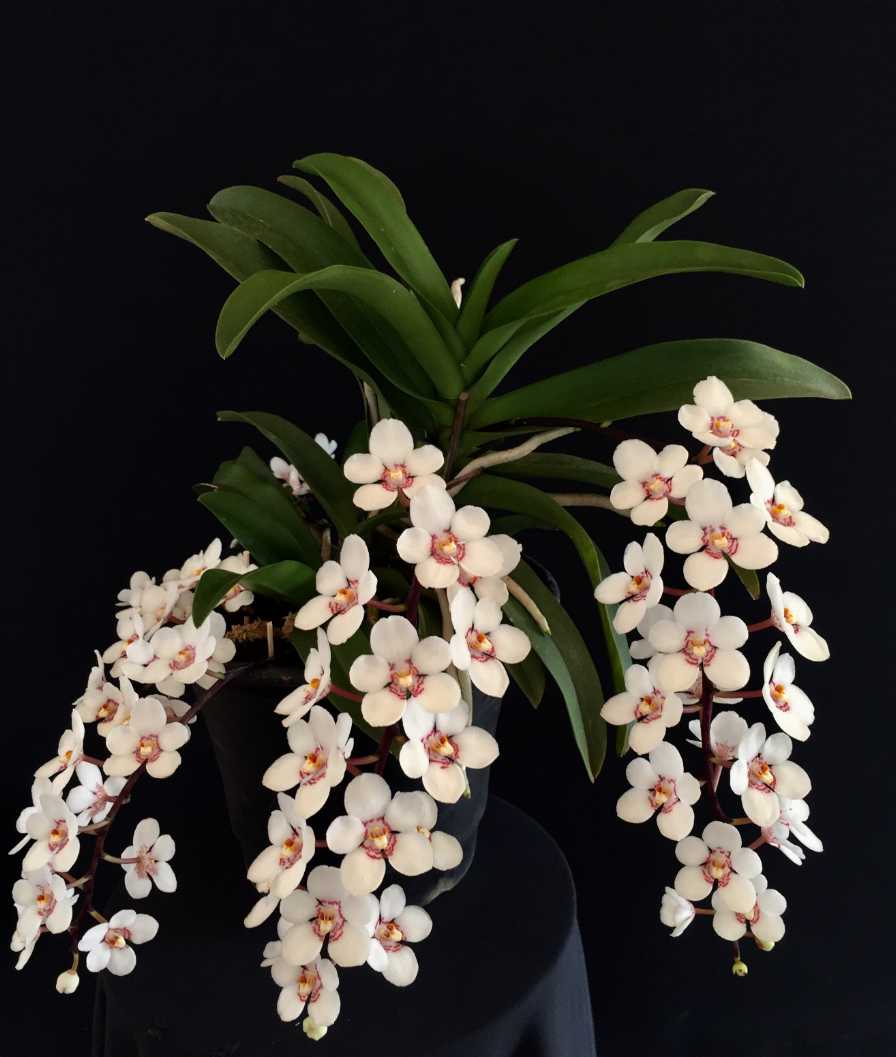 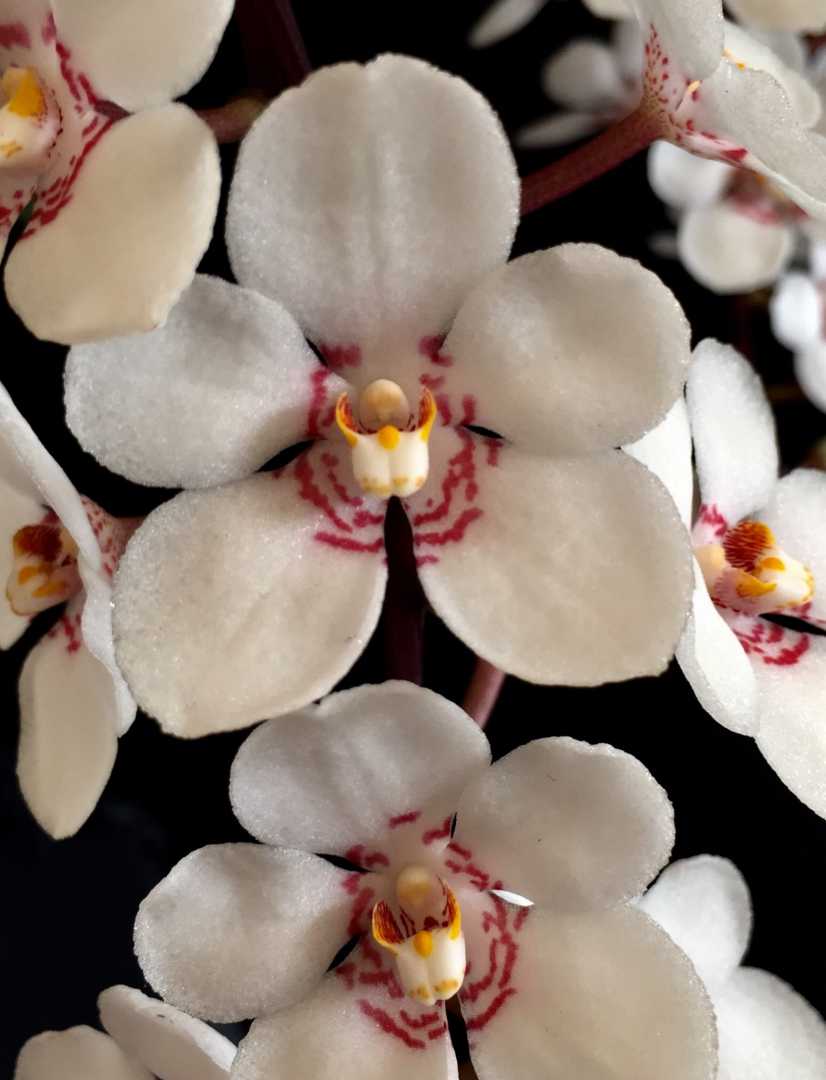 Dendrobium Australian Nugget ‘Pride of Australia’
Phil Grech
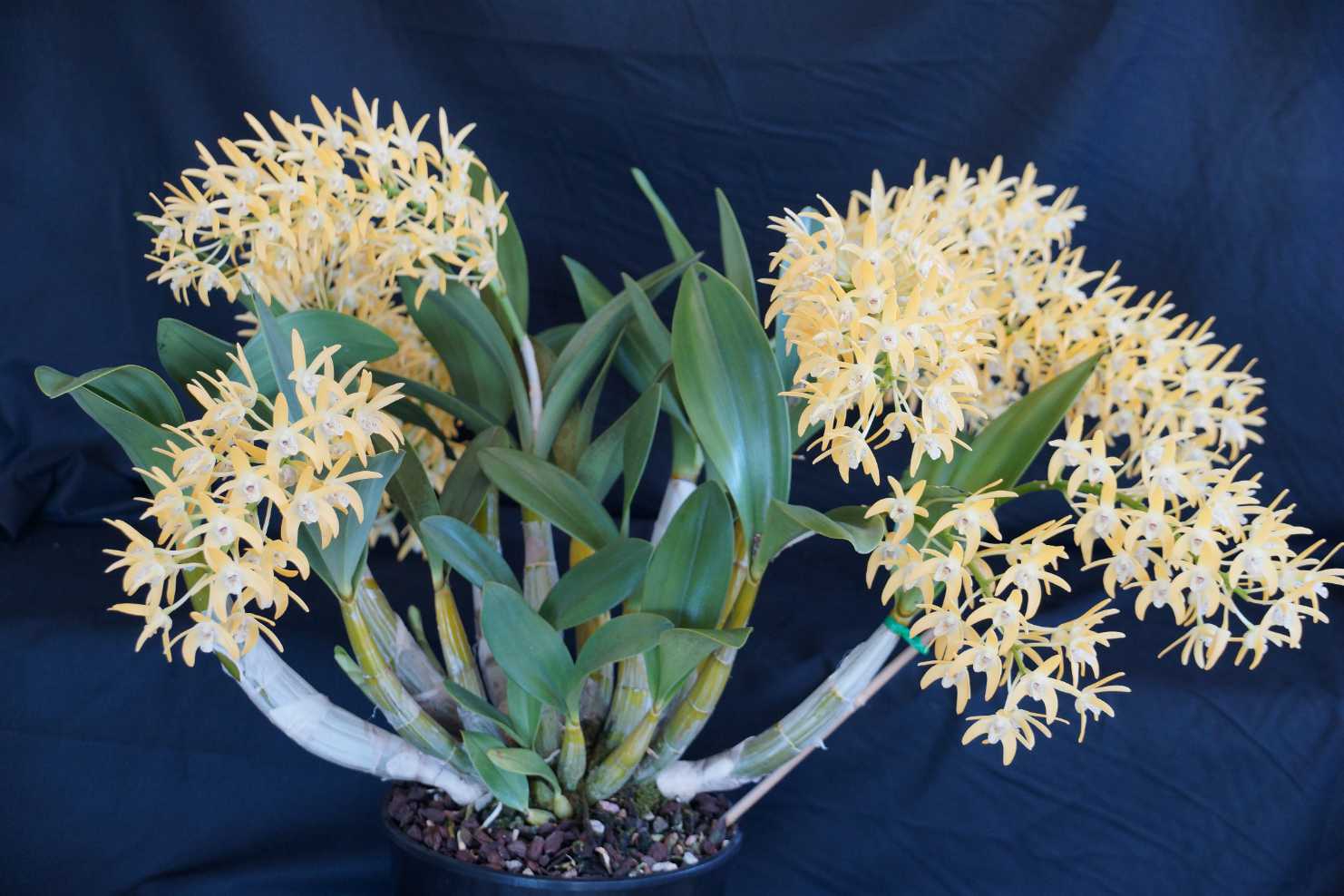 HCC/OSCOV
79.9
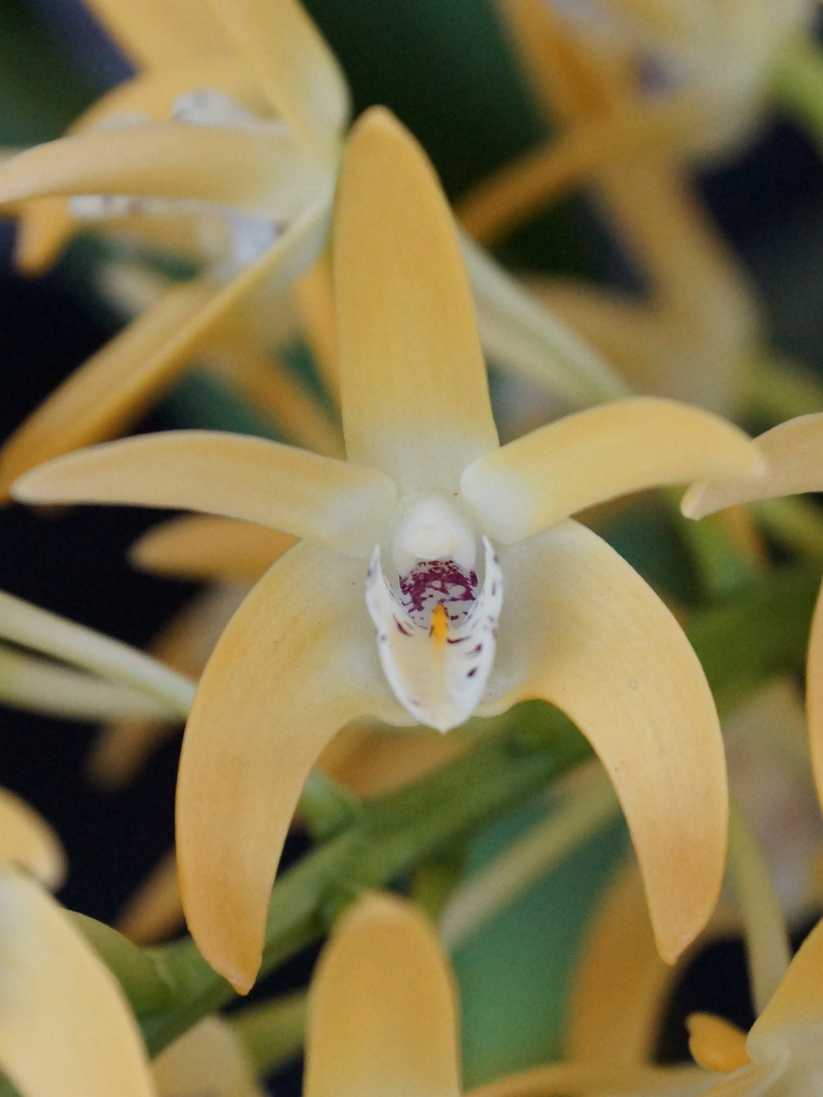 DendrobiumCosmic Gold ‘Madison’
Chris Pegg
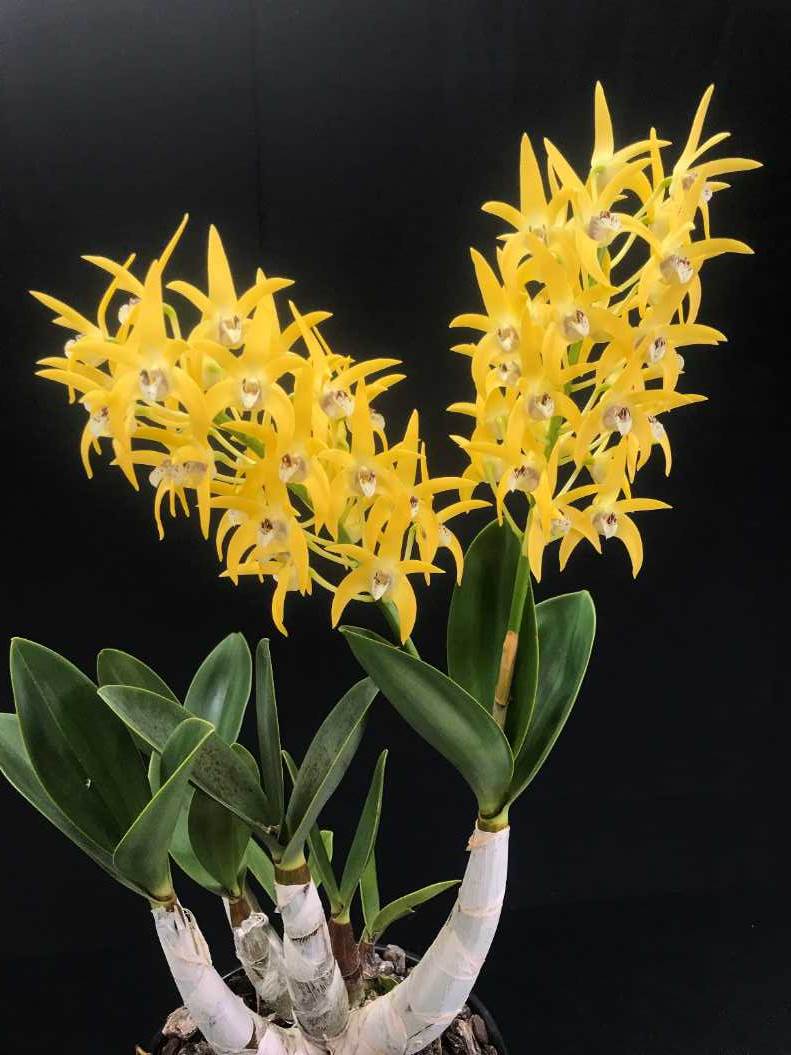 HCC/OSCOV
79.0
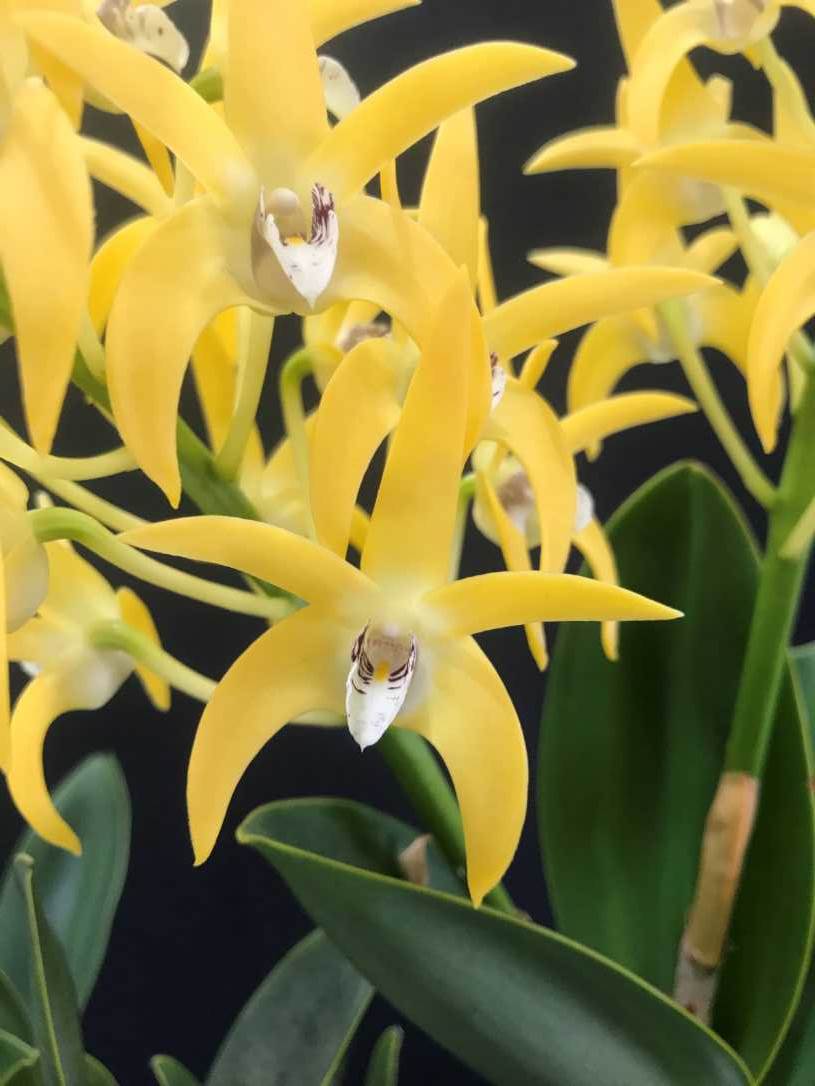 DendrobiumHunter Titanium ‘Steroids’
Chris Pegg
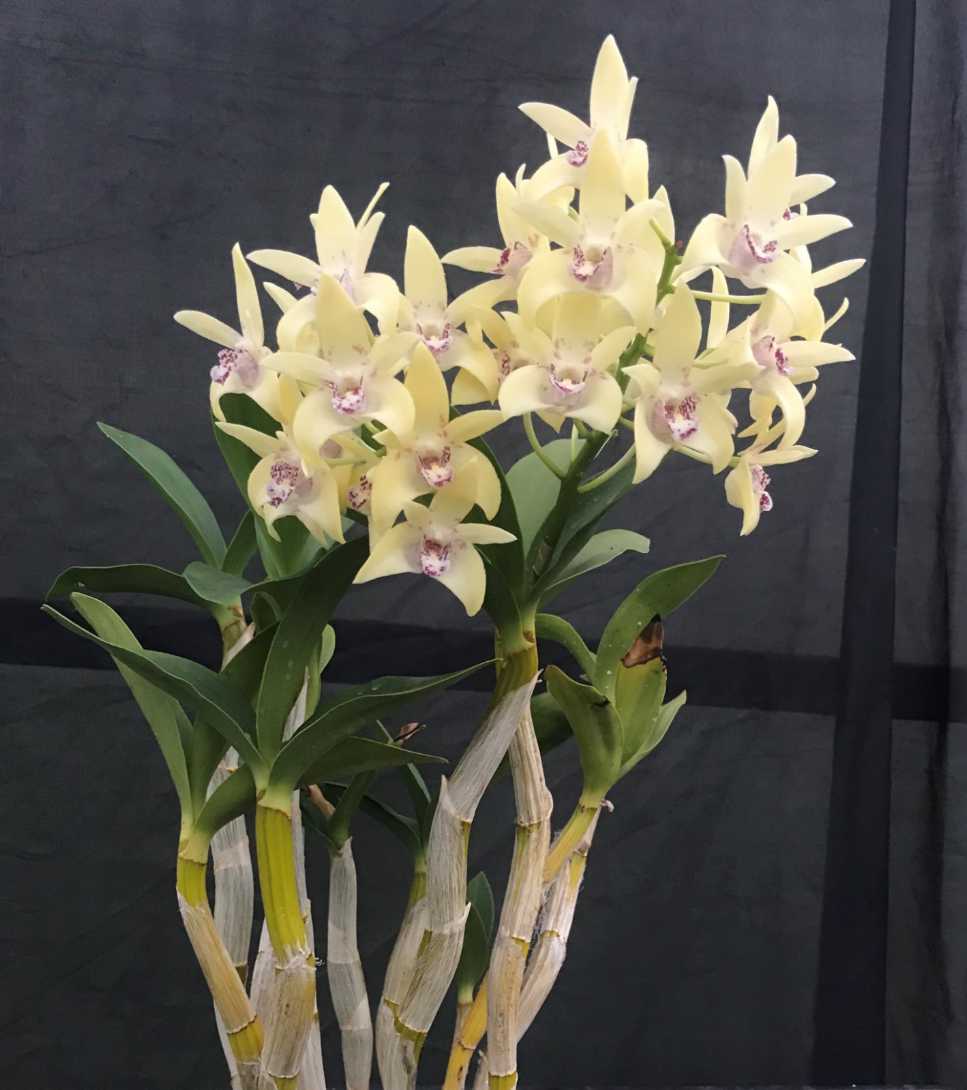 AM/OSCOV
81.6
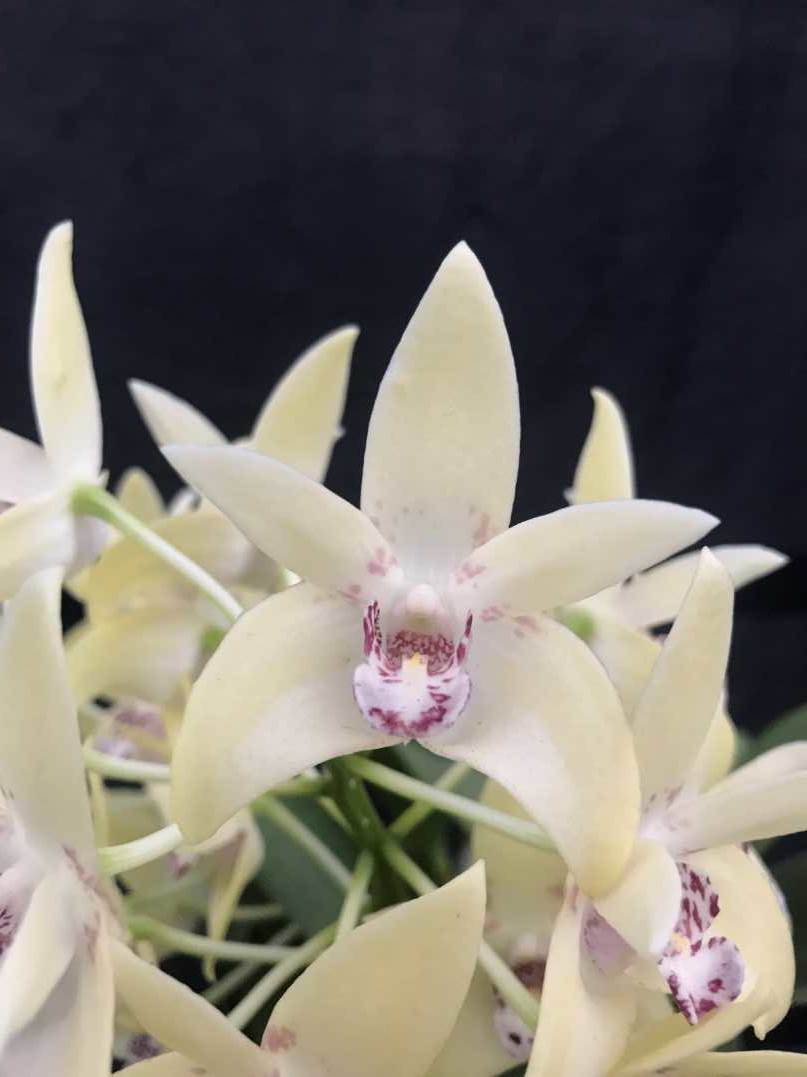 SarcochilusMagic ‘Floral Circle’
Clive & Agi Halls
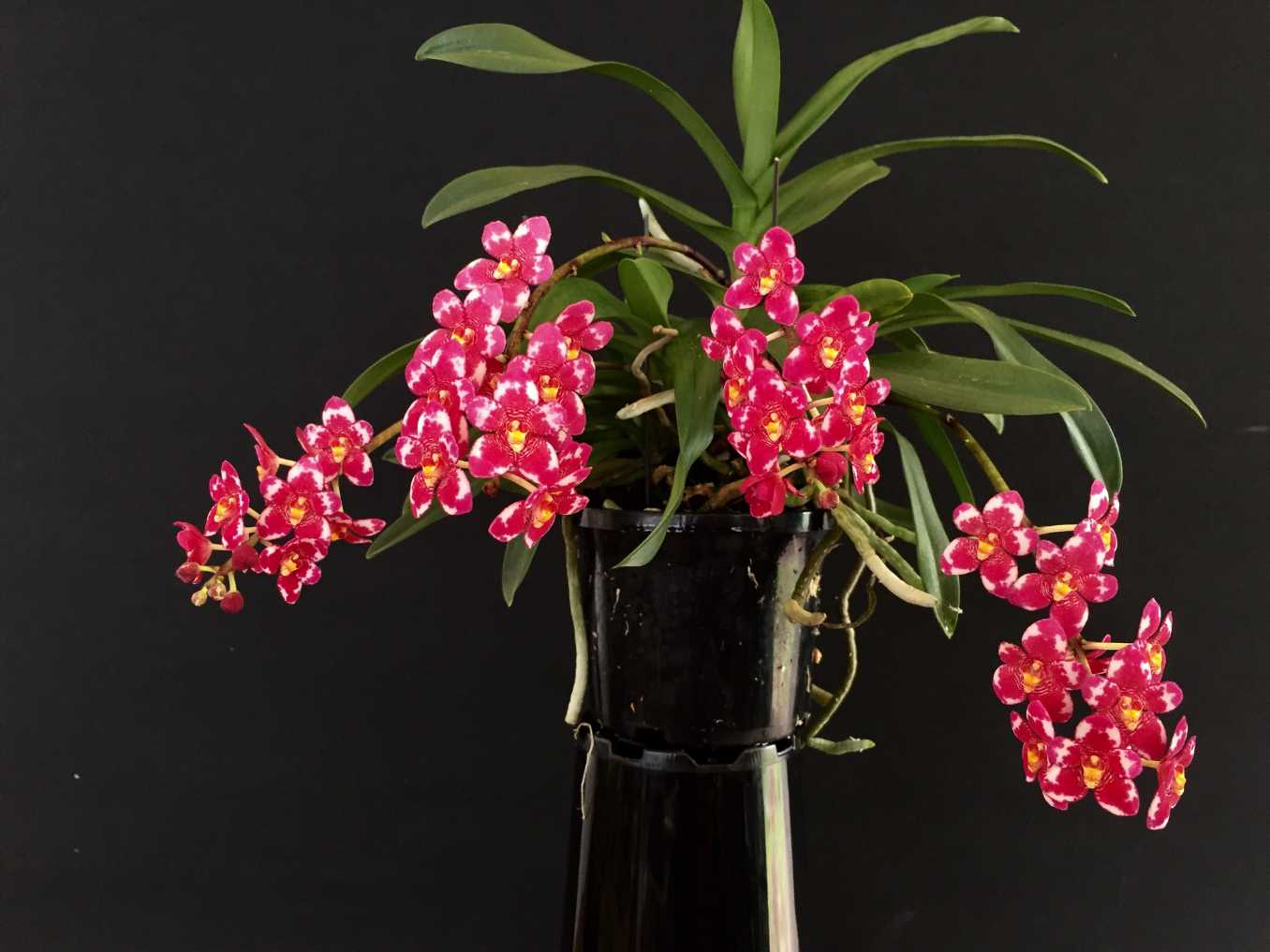 HCC/OSCOV
79.9
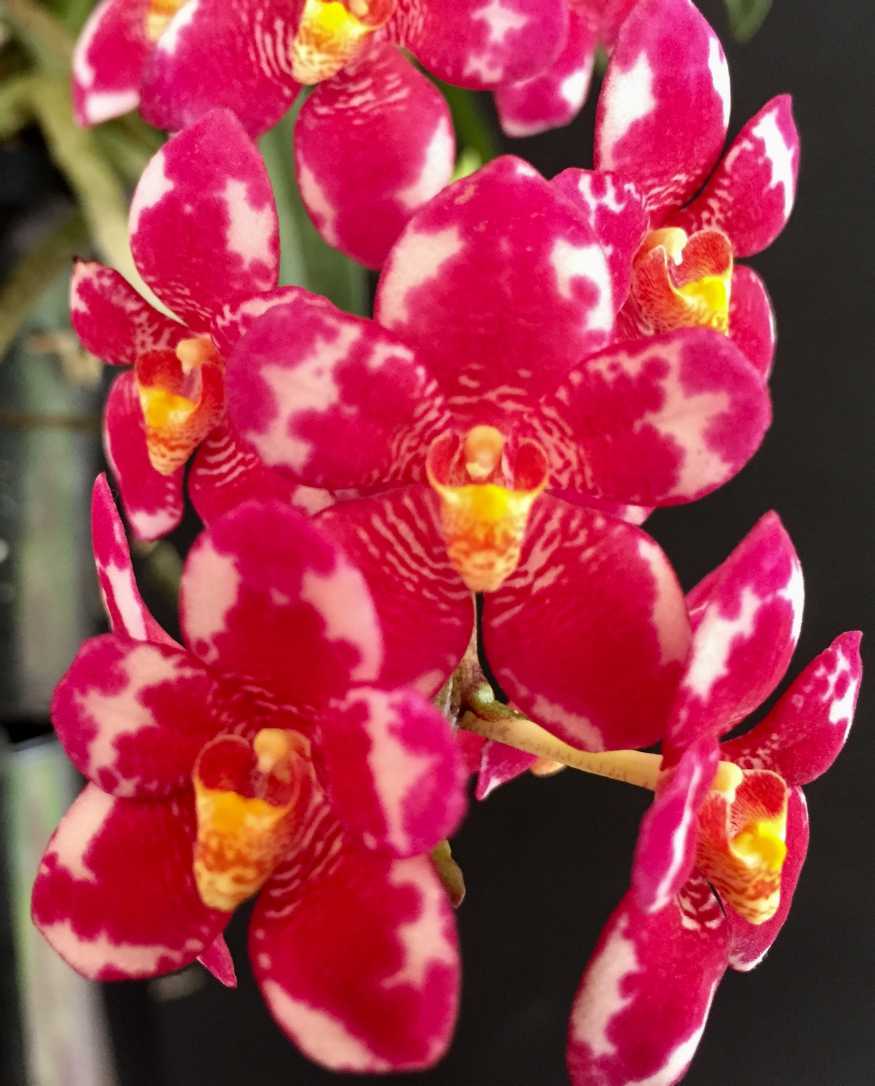 SarcochilusGlenda ‘Beenak’
Clive & Agi Halls
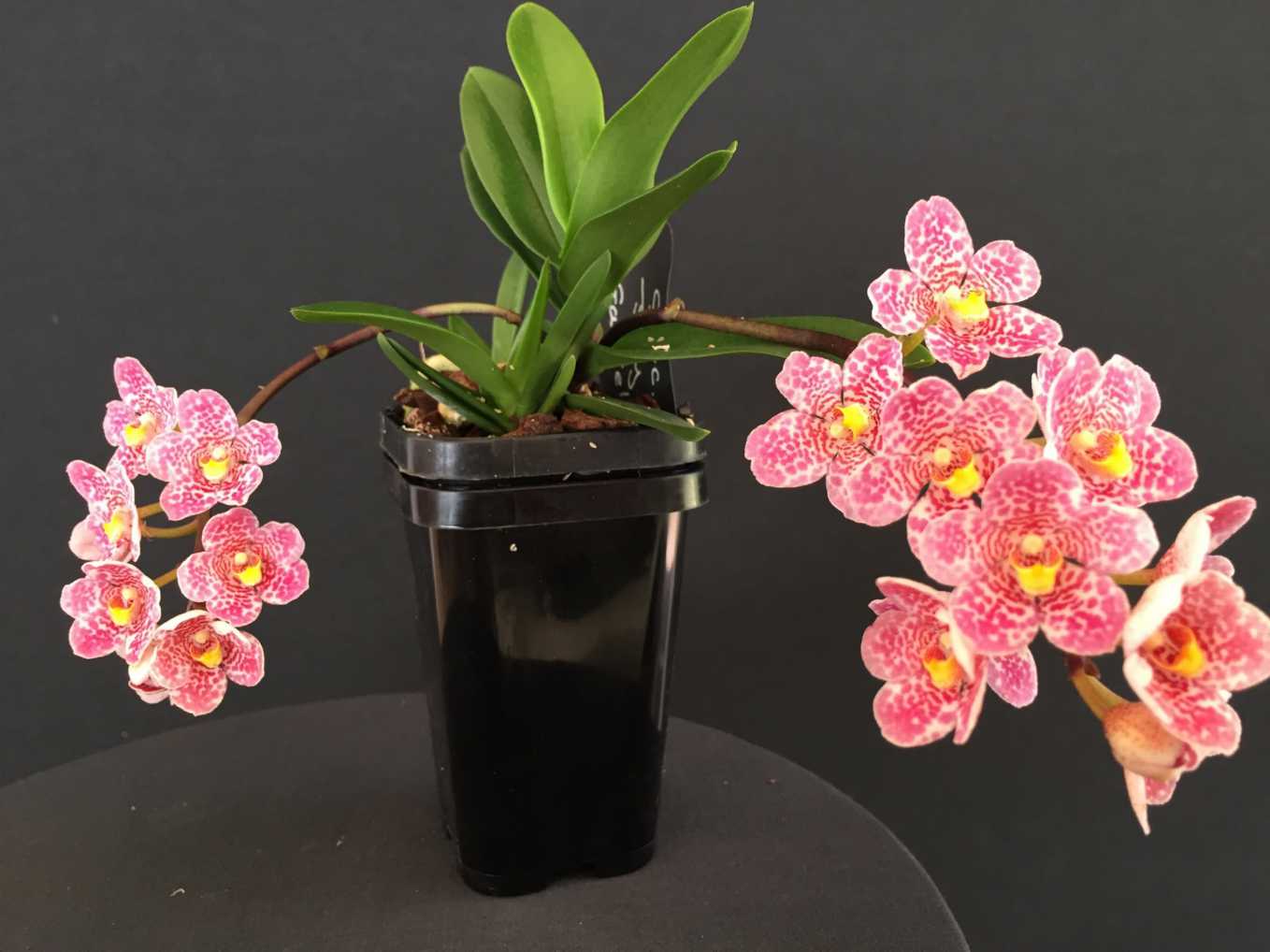 HCC/OSCOV
77.5
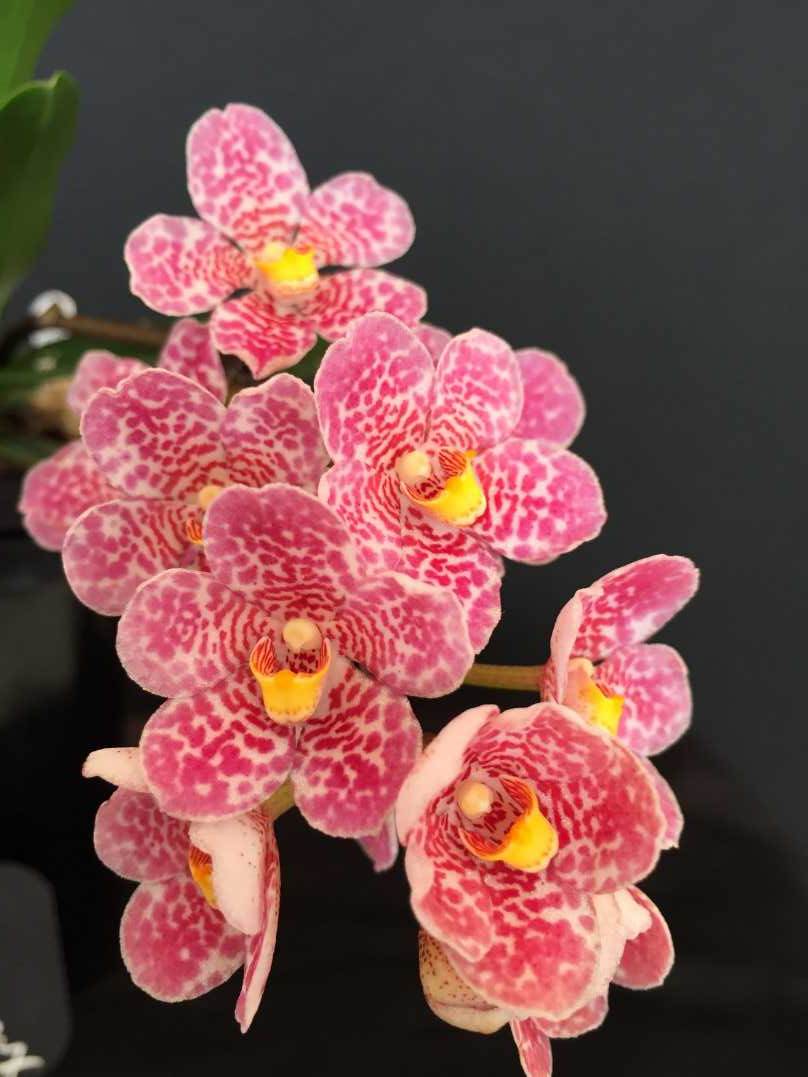 SarcochilusEvelyn ‘Beenak’
Clive & Agi Halls
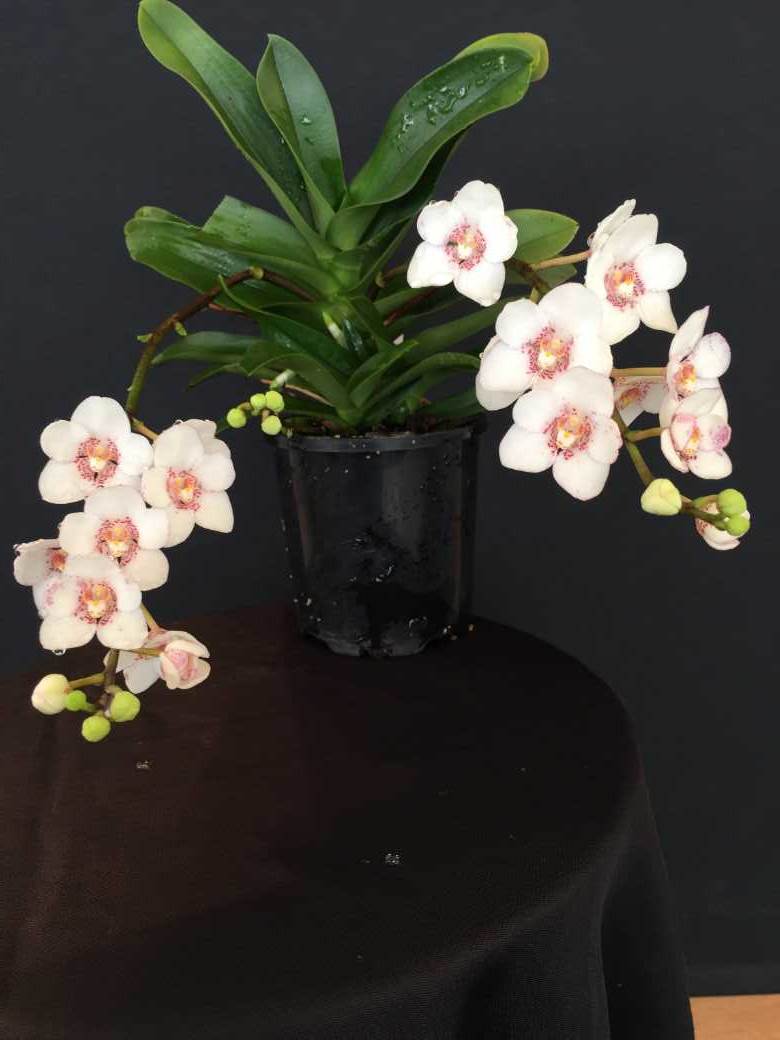 HCC/OSCOV
79.0
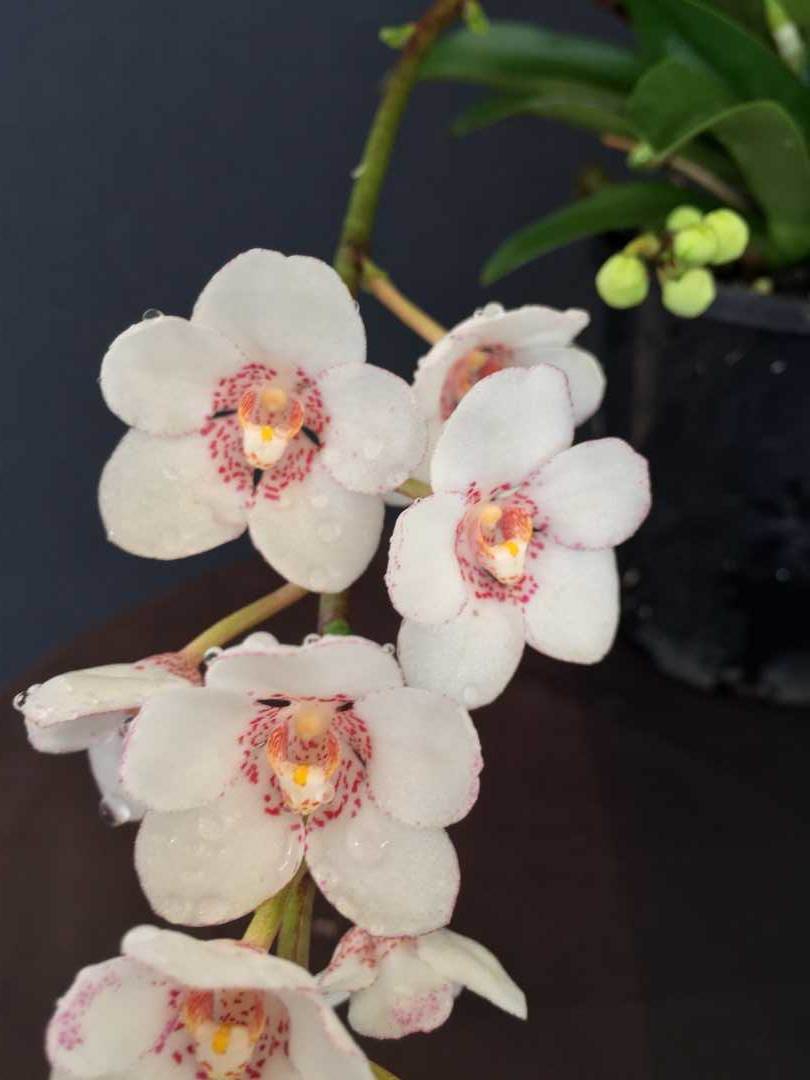 SarcochilusWeinhart ‘Magic Wein’
V. & A. Helbig
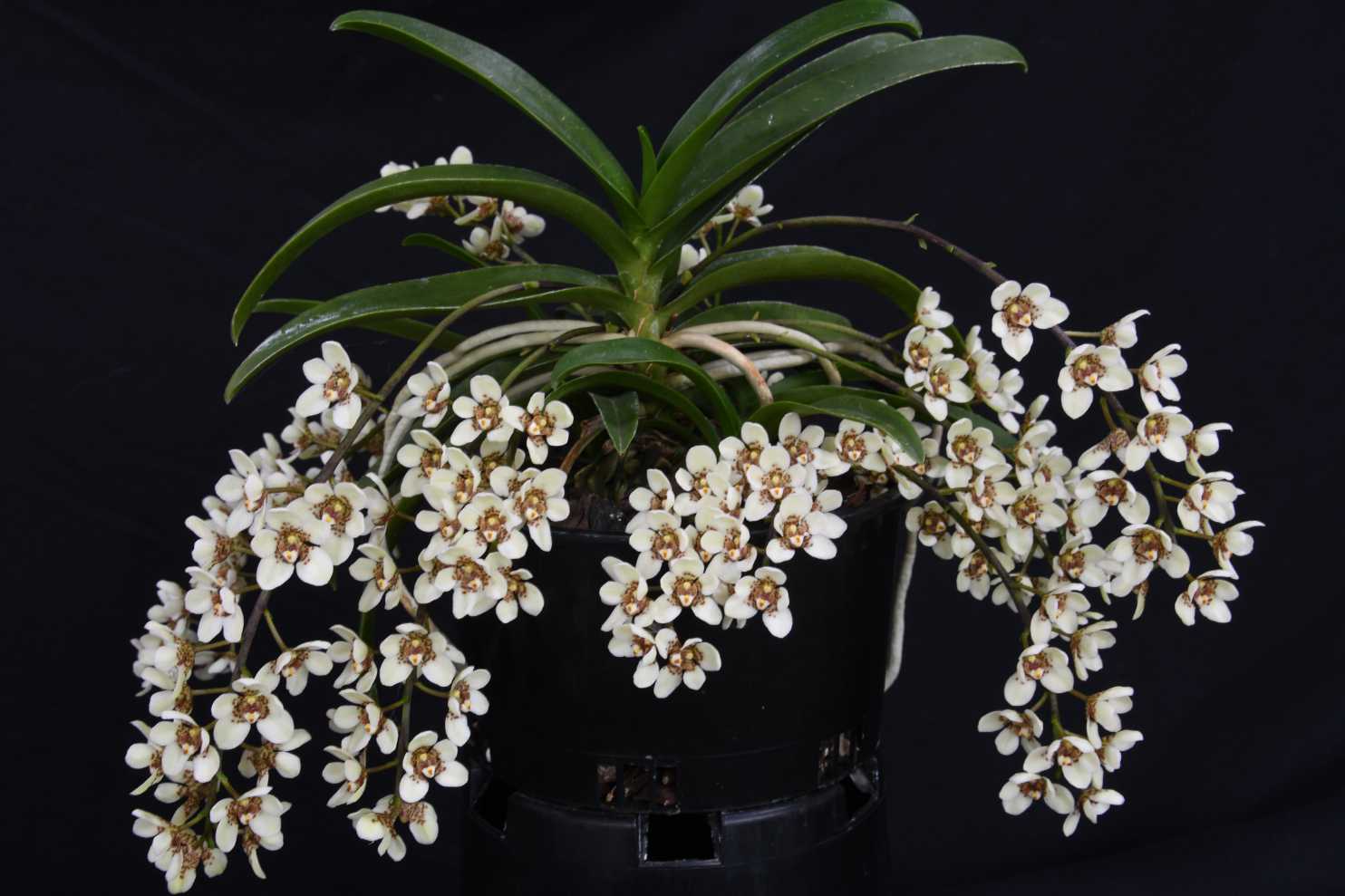 HCC/OSCOV
76.5
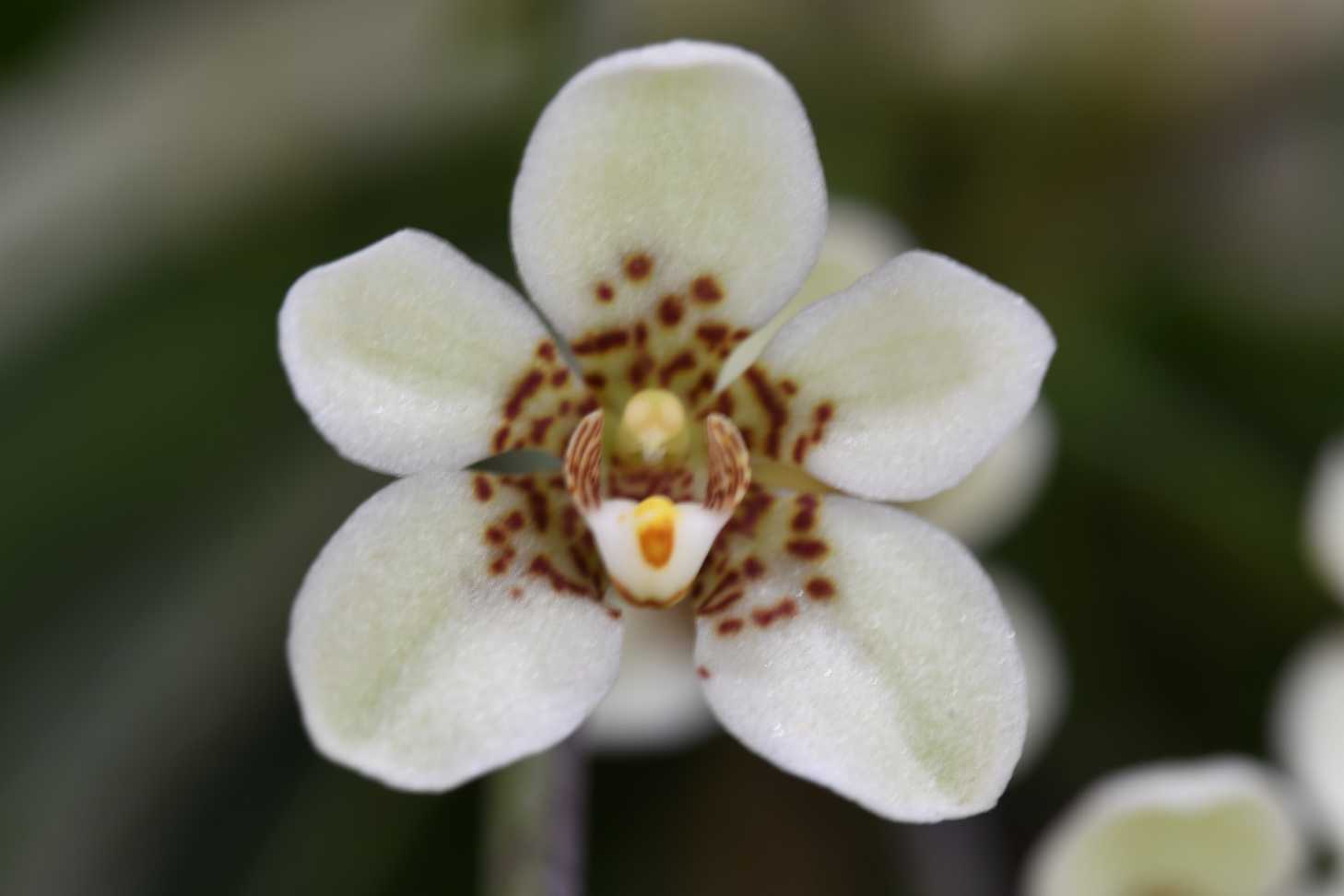 DendrobiumCosmic Opal ‘Nebula’
Marita Anderson
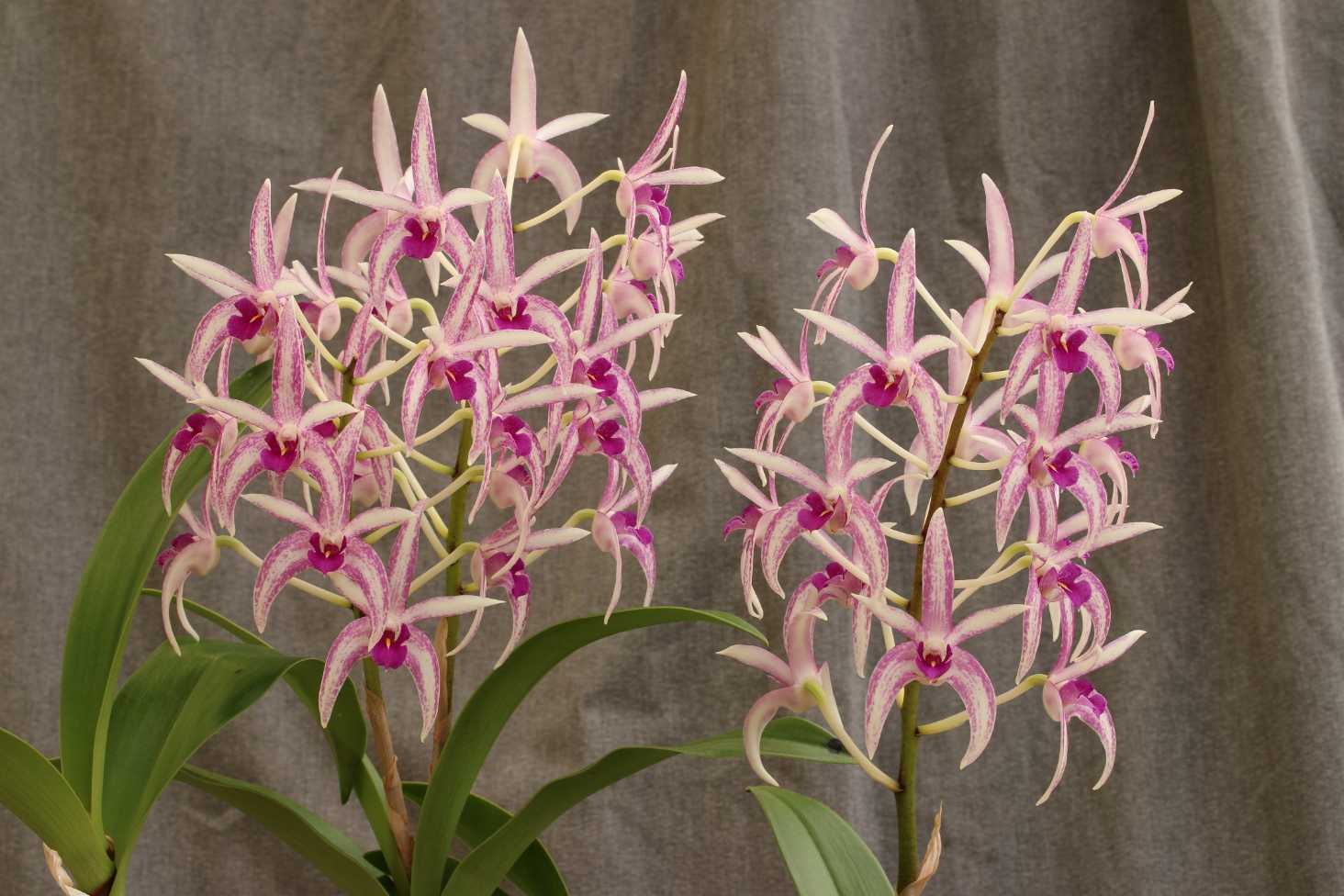 HCC/OSCOV
79.5
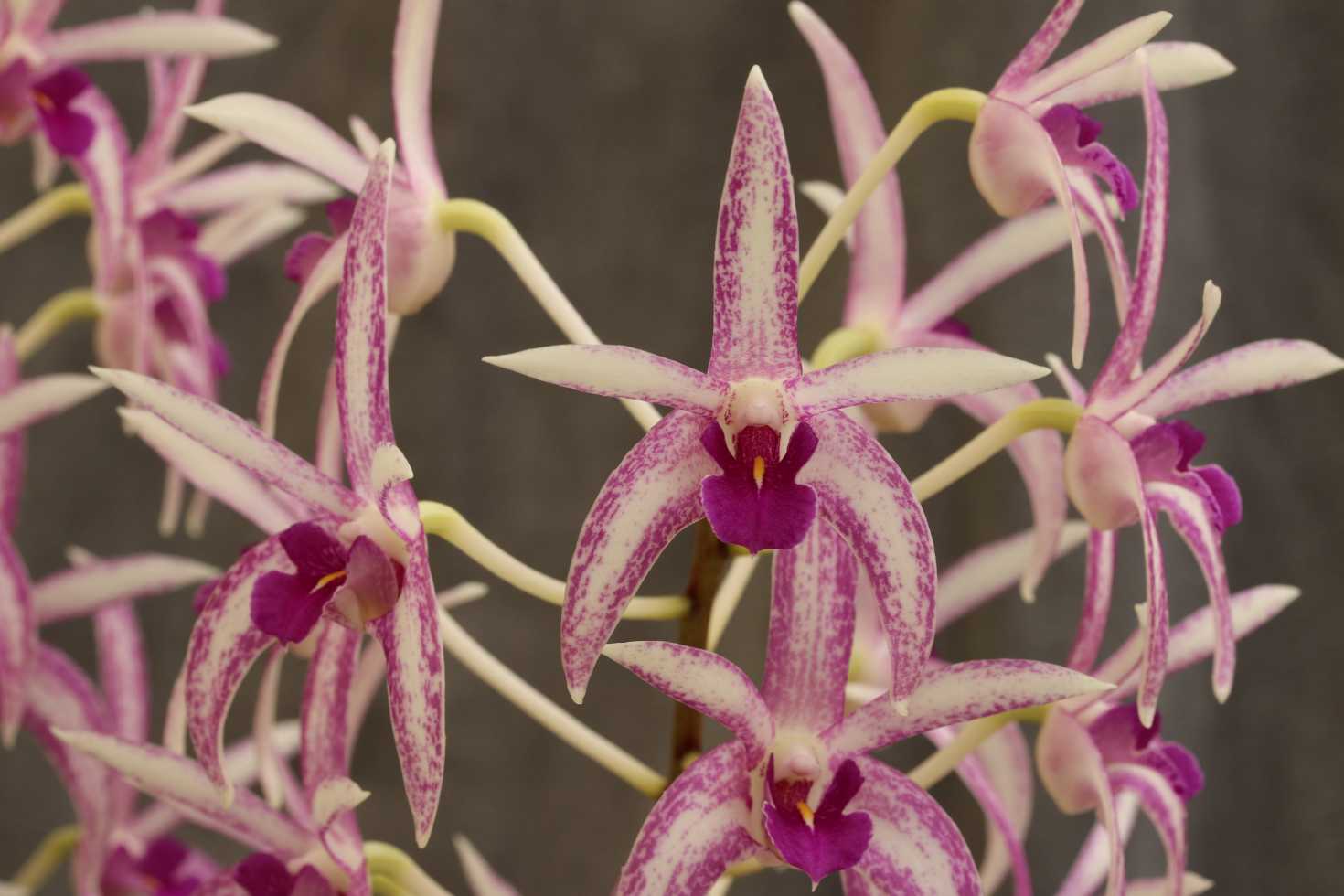 Dendrobium Brimbank Dark Night ‘Firedance’
Marita Anderson
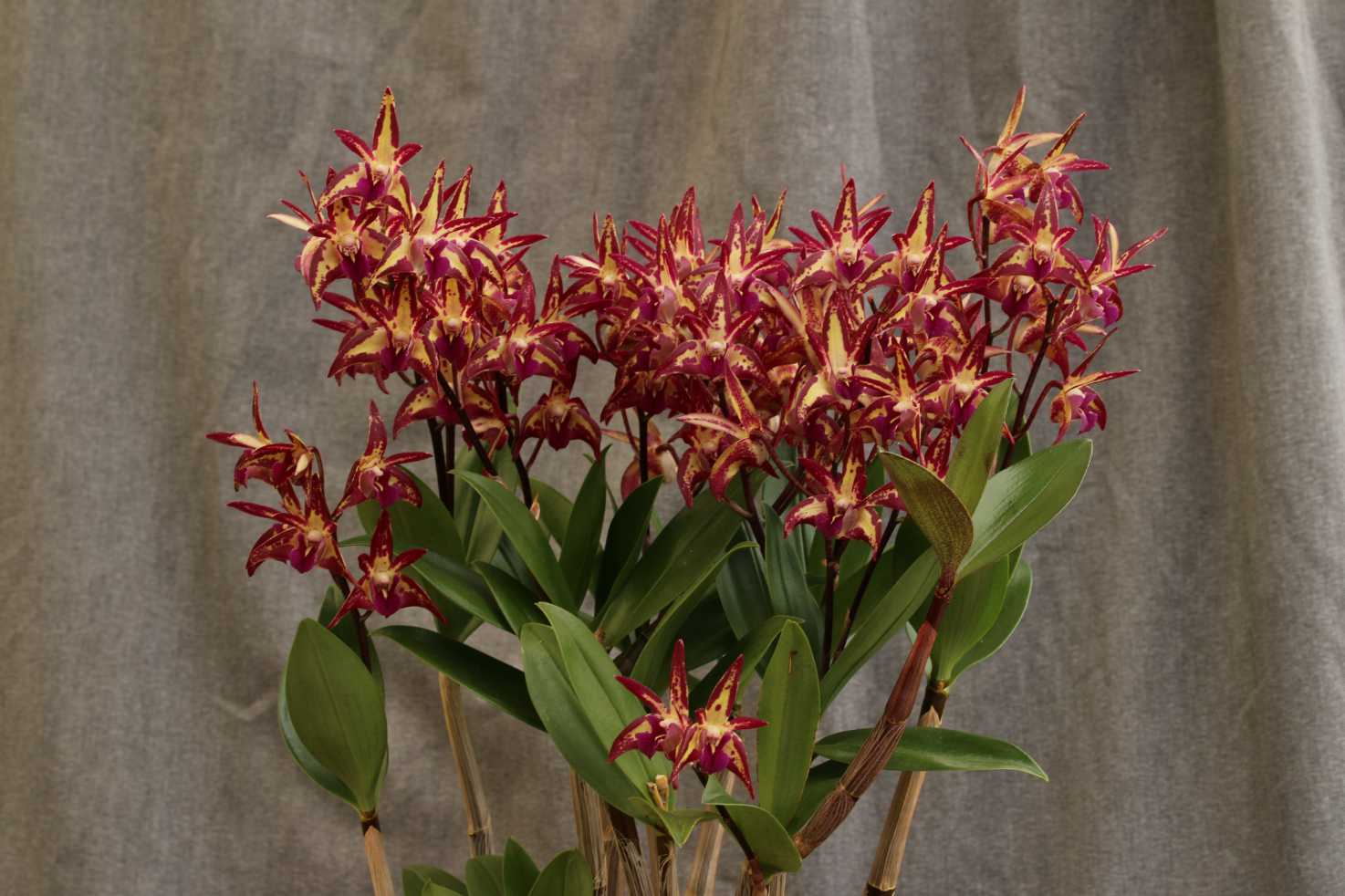 HCC/OSCOV
76.8
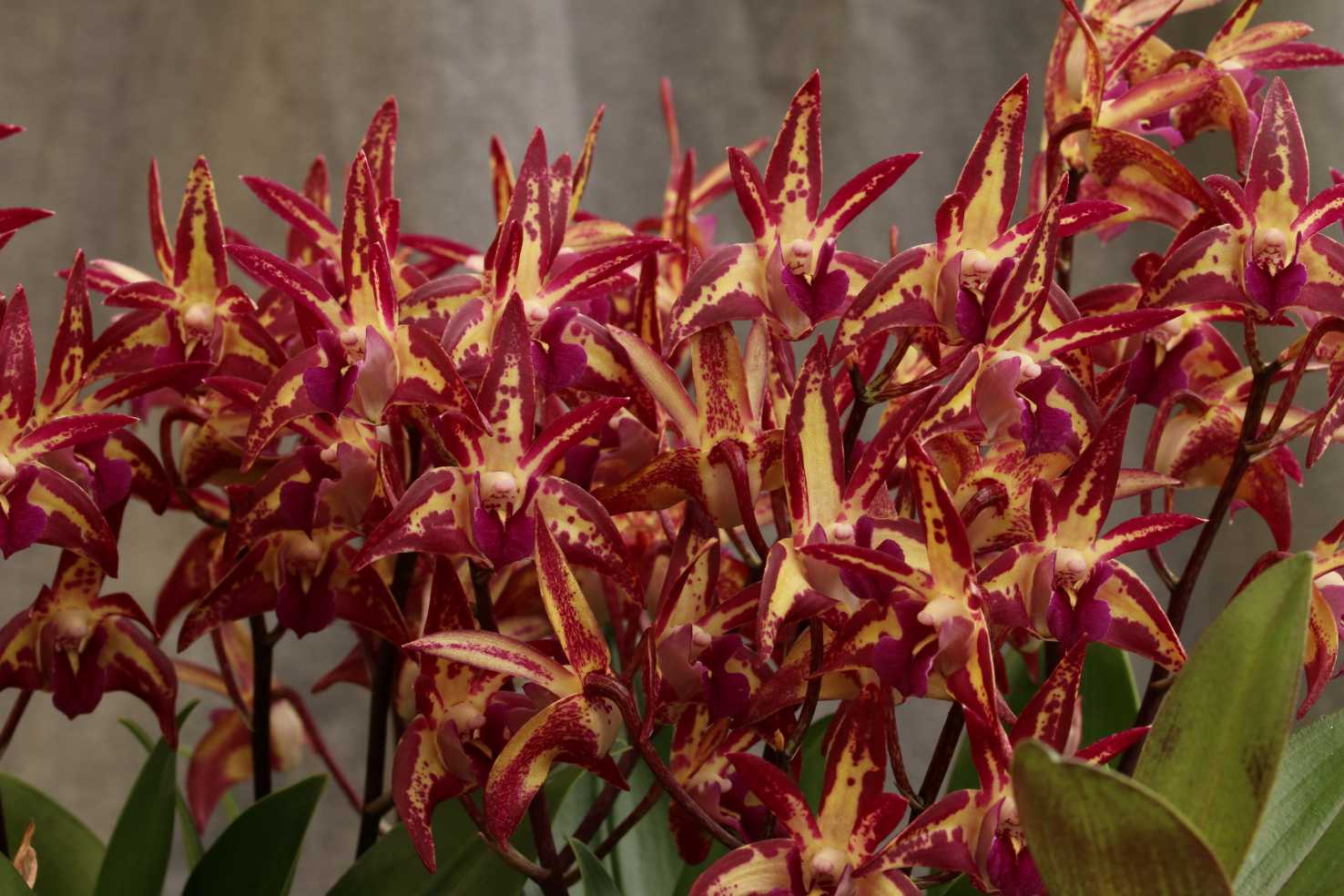 DendrobiumBrimbank Mikado ‘RACB’
Robin Bavinton
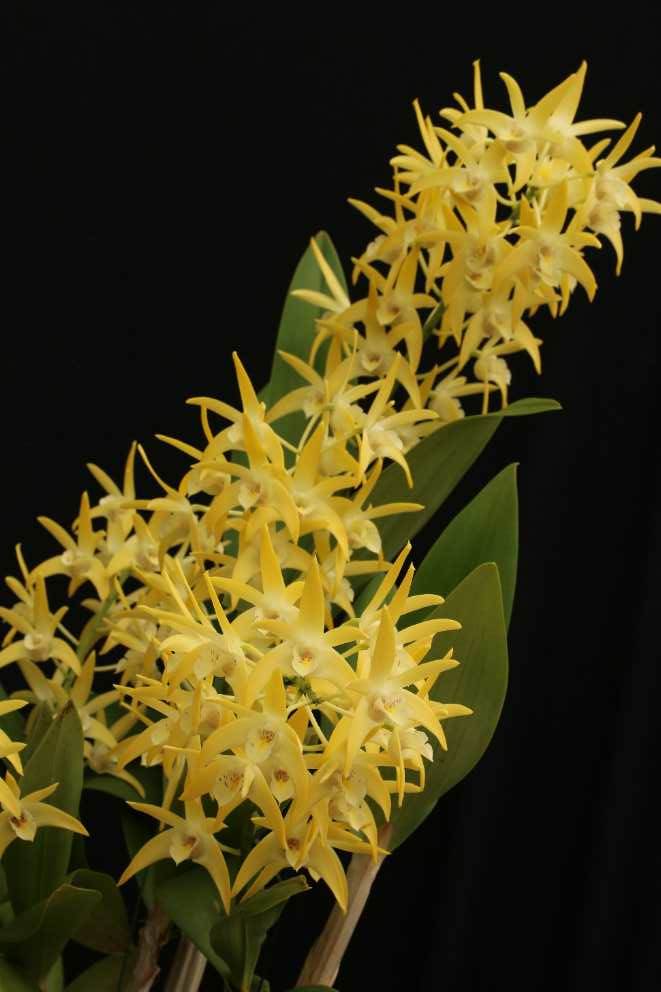 HCC/OSCOV
78.3
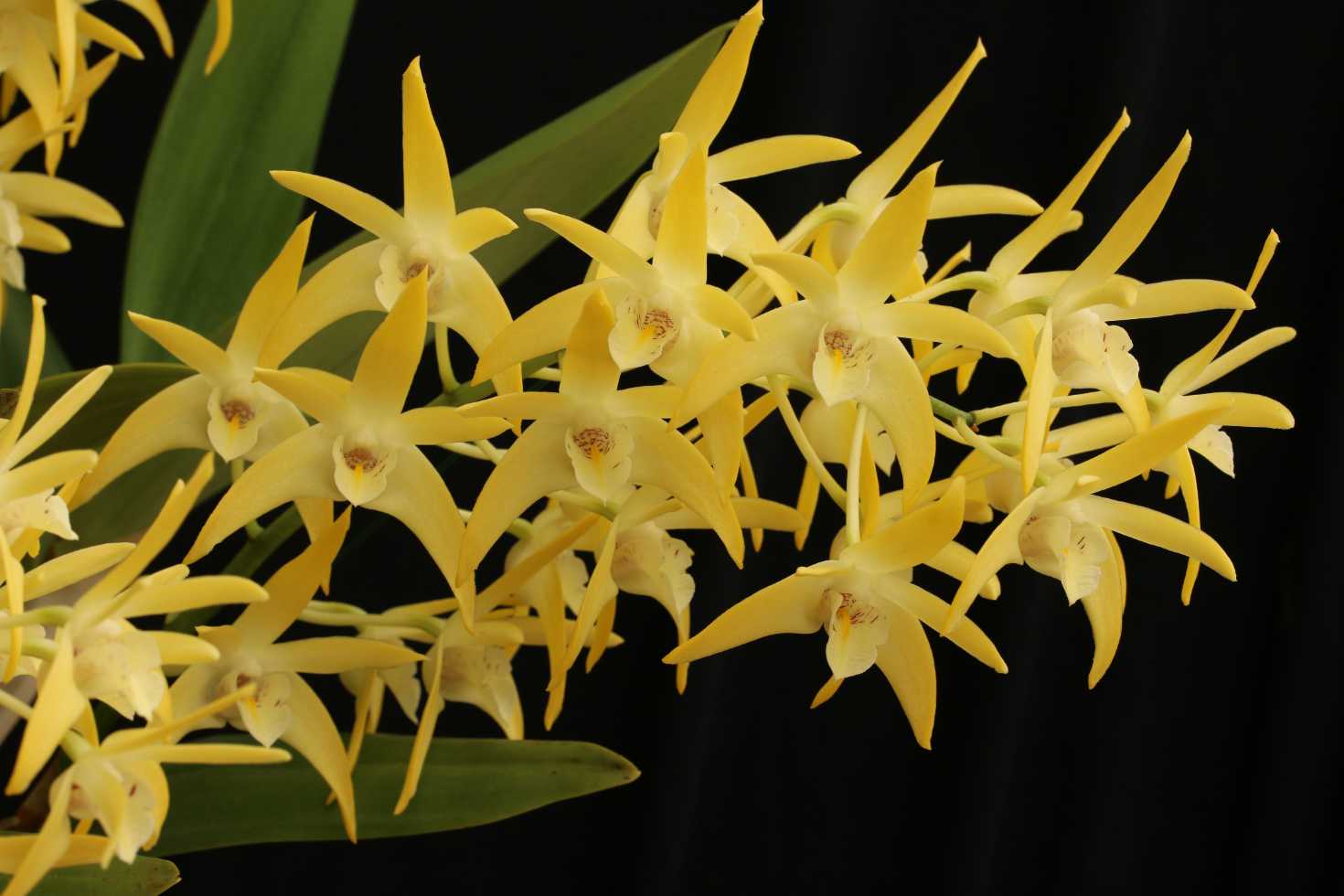 DendrobiumFlorafest Indigo ‘RACB’
Robin Bavinton
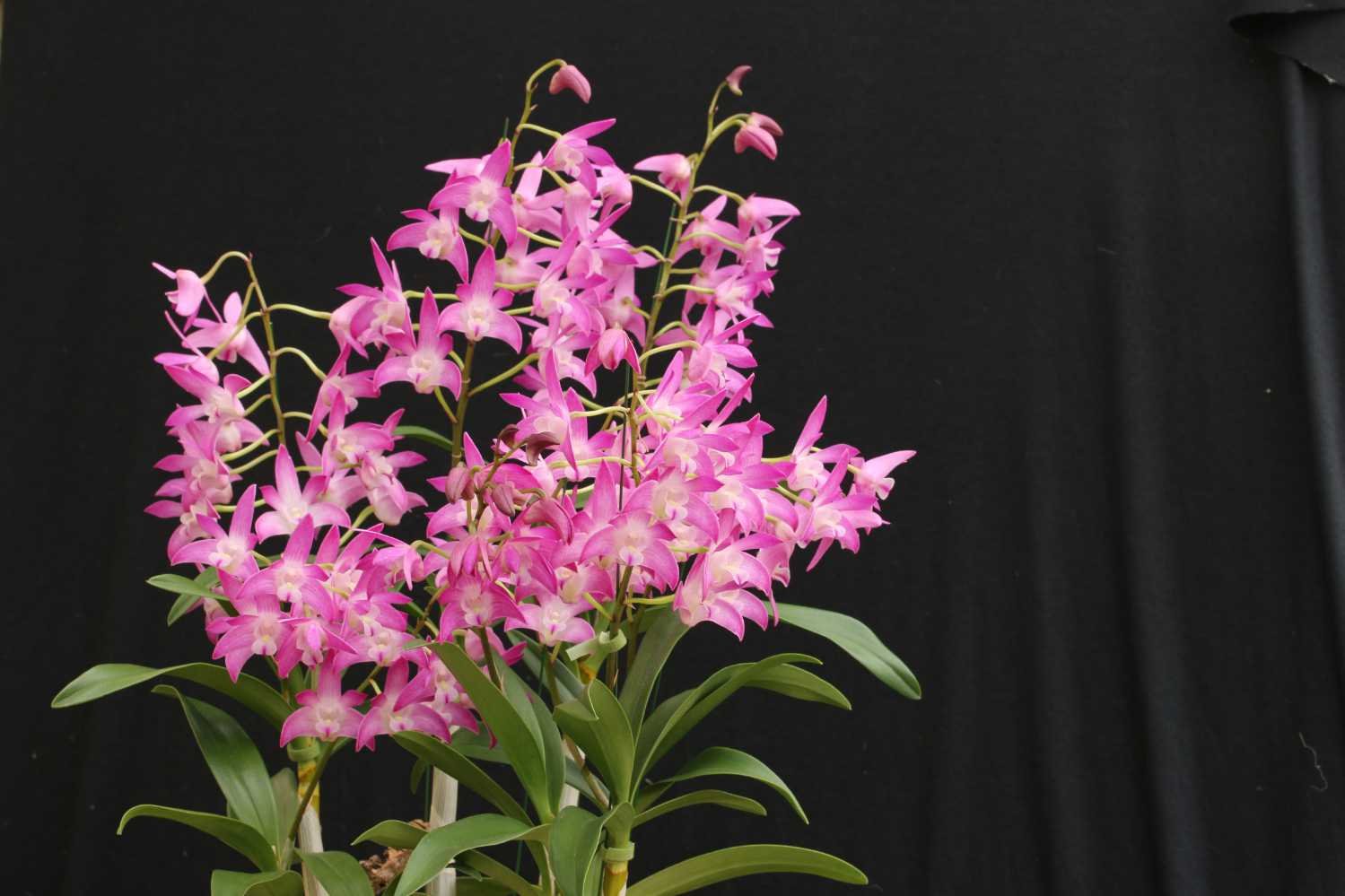 HCC/OSCOV
79.3
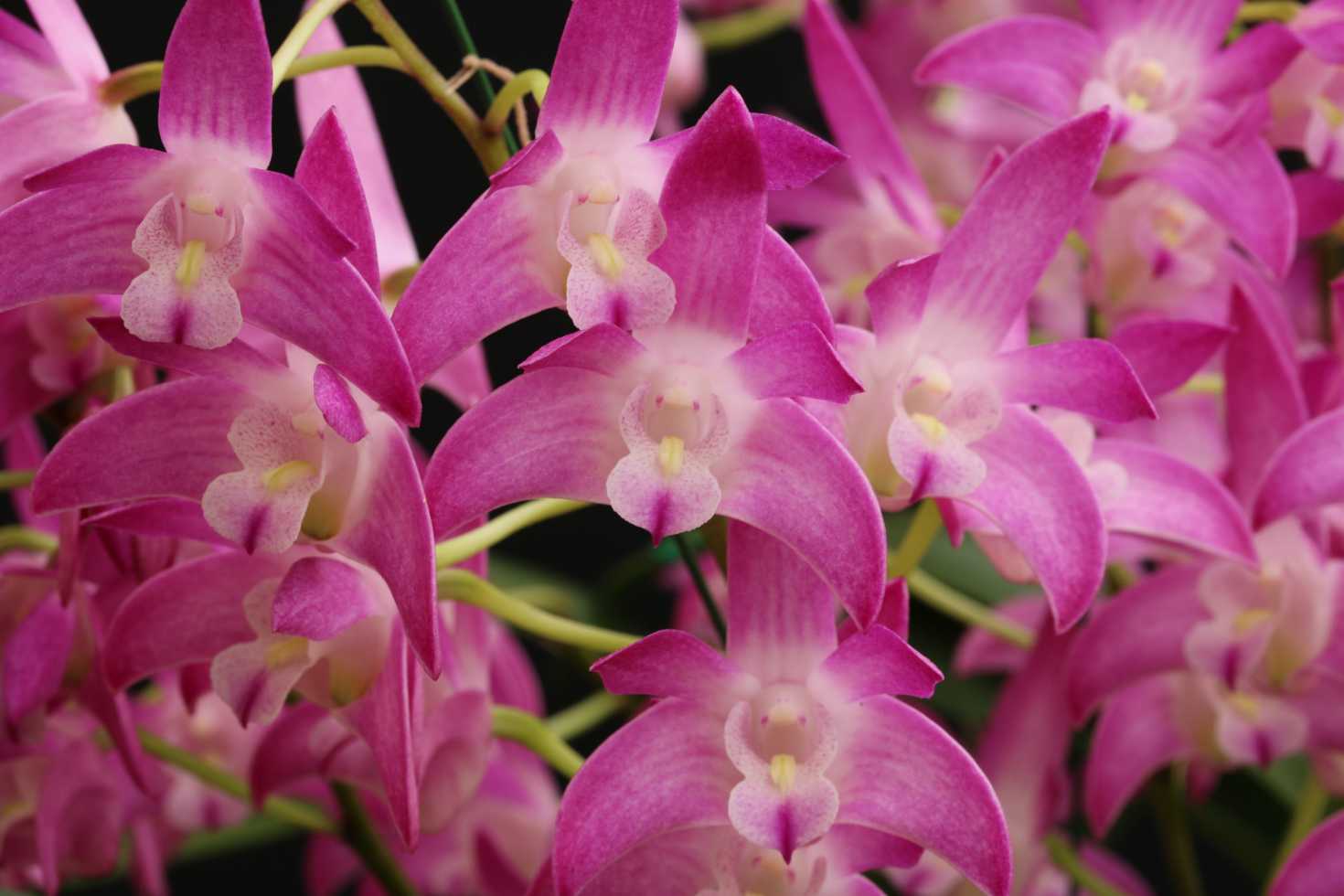 DendrobiumCurrajung ‘RACB’
Robin Bavinton
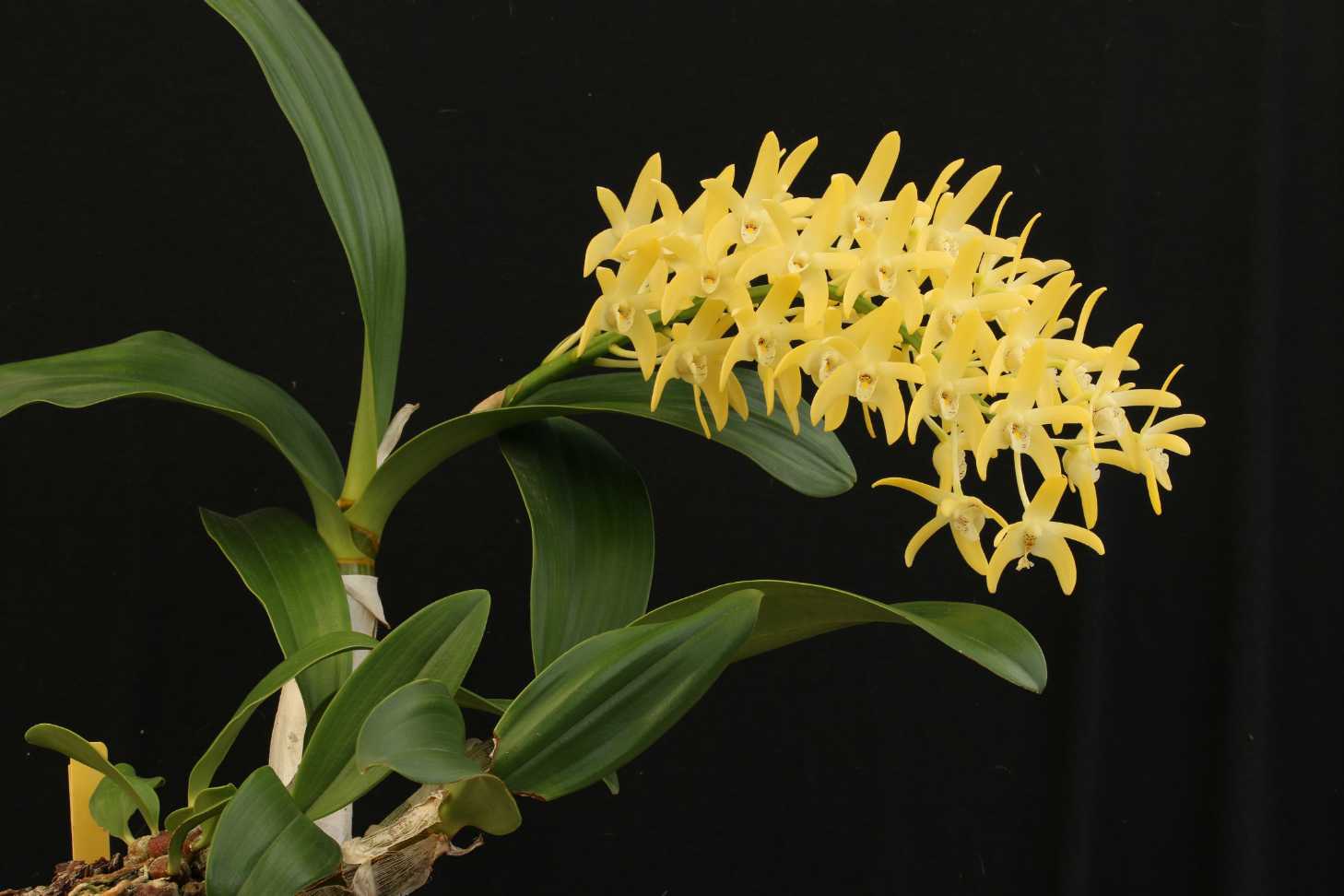 HCC/OSCOV
78.2
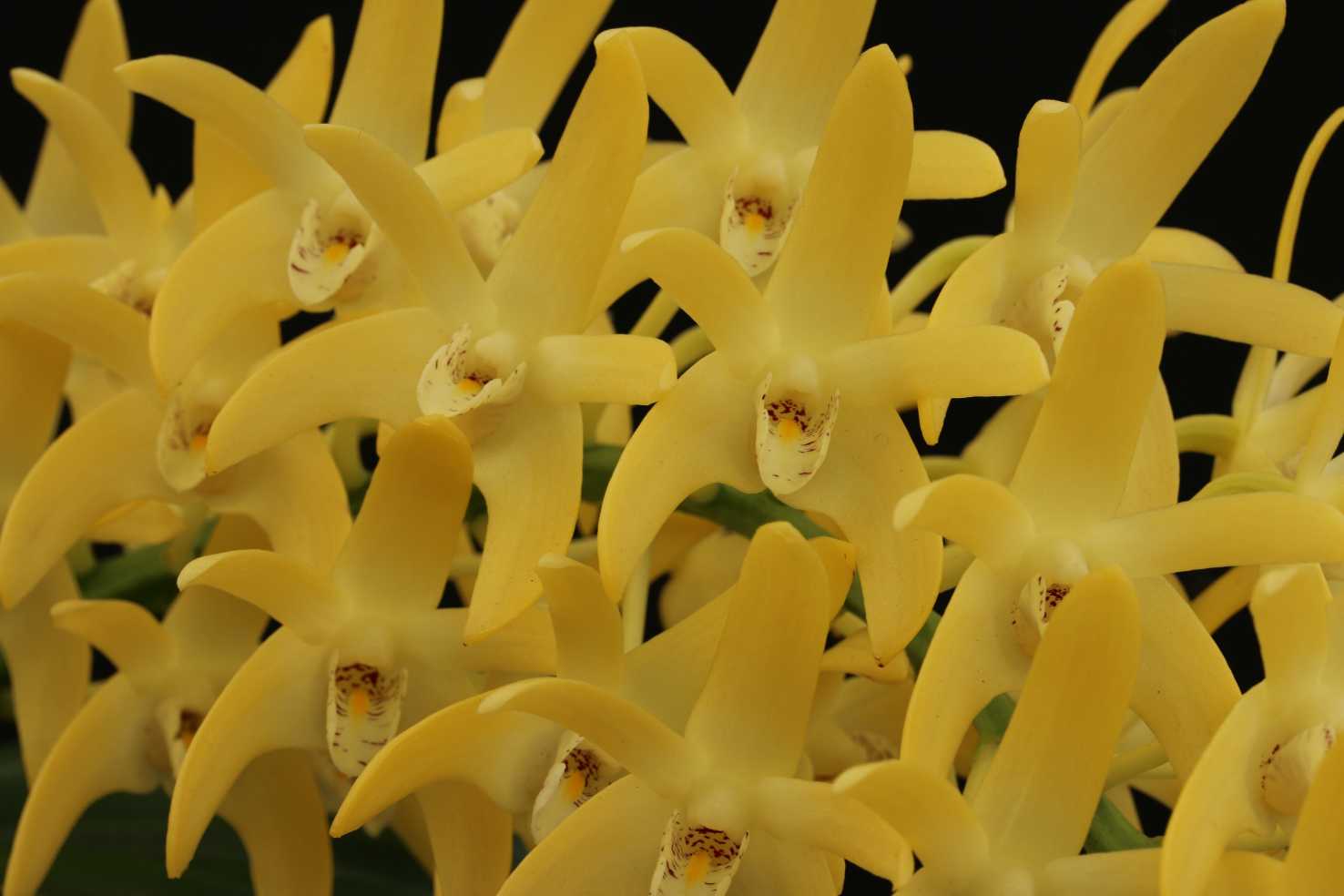 AND THEWINNERs ARE . . . !
SarcochilusRoy Gill ‘Beenak’
Clive & Agi Halls
SarcochilusMoonglow ‘Luxury’
Glenice Simmons
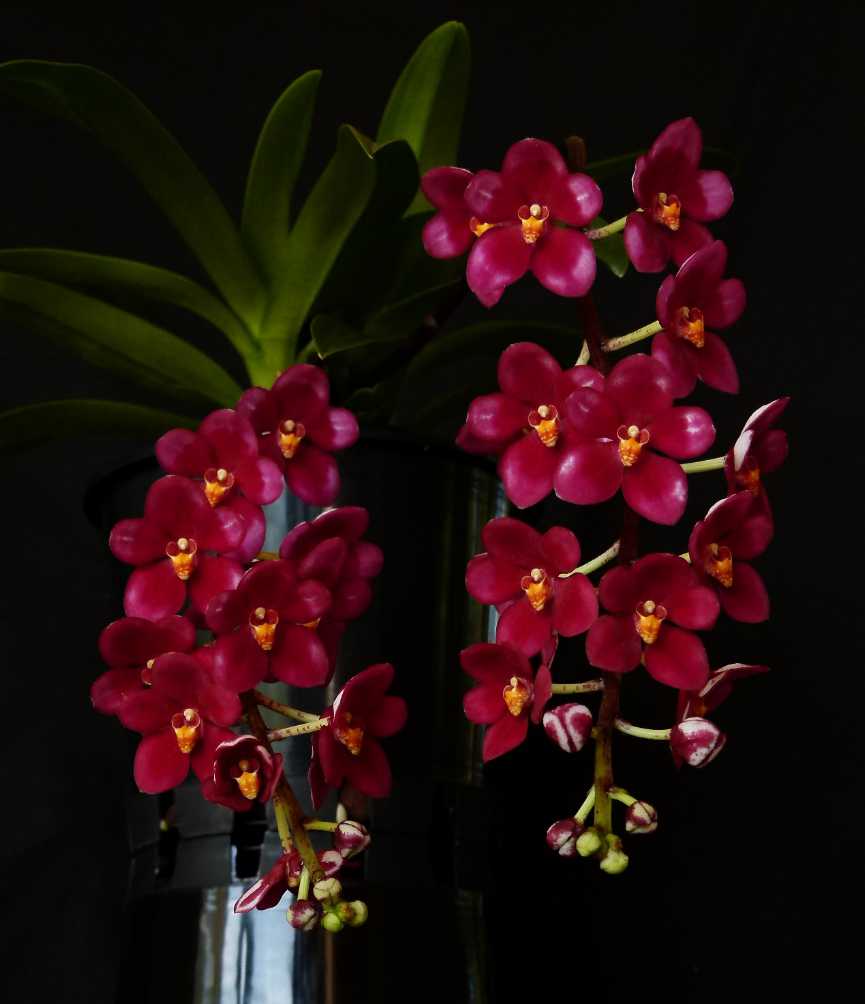 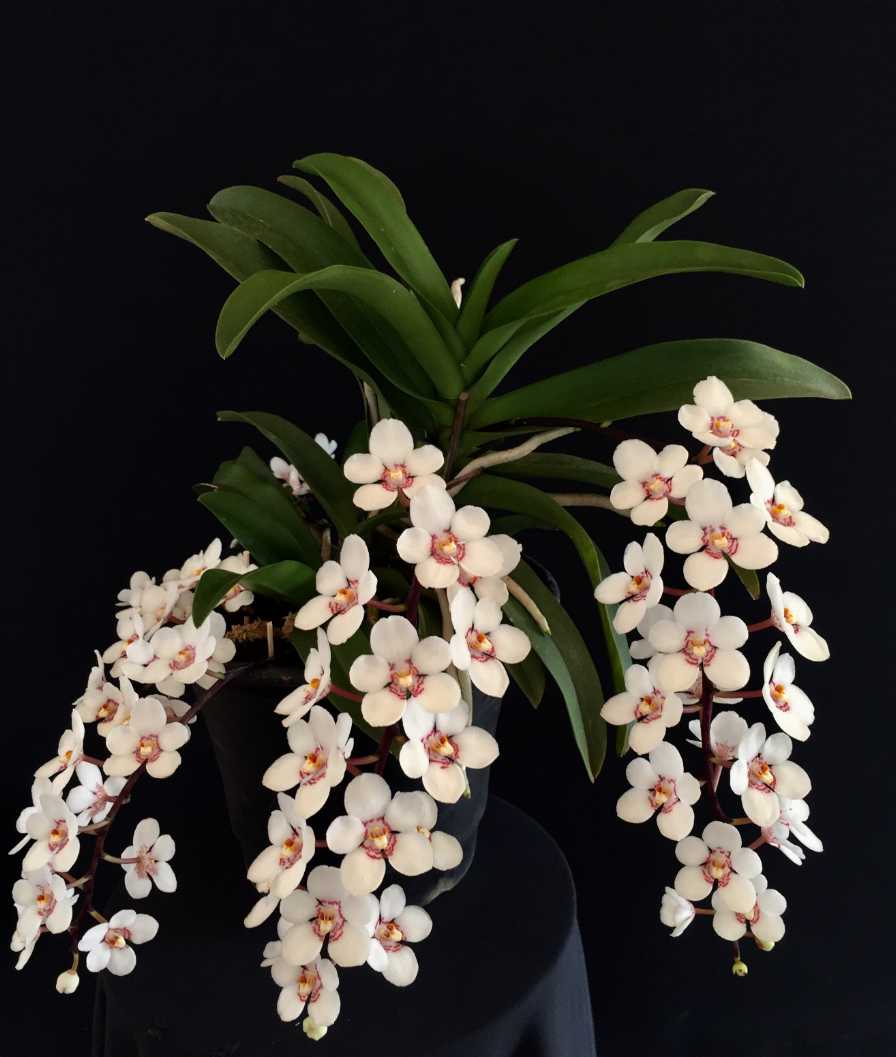 AUSTRALIAN NATIVE
Species ORCHID

Sponsored by
Yarra Valley Orchid Society
Dendrobiumtetragonum ‘St. Austel’
Marilyn & Barry Larkin
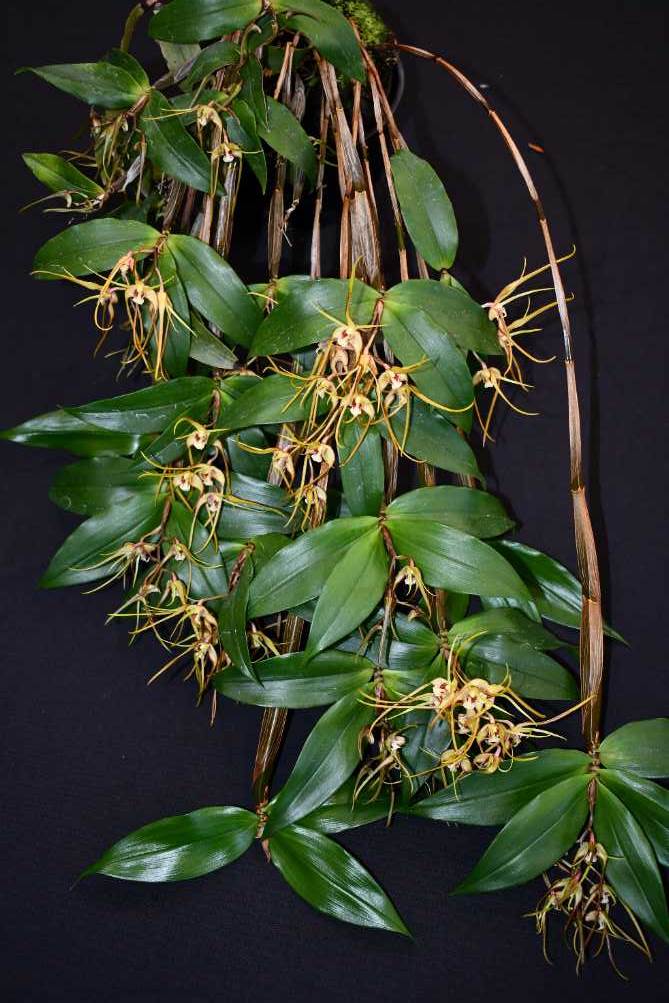 HCC/OSCOV
75.0
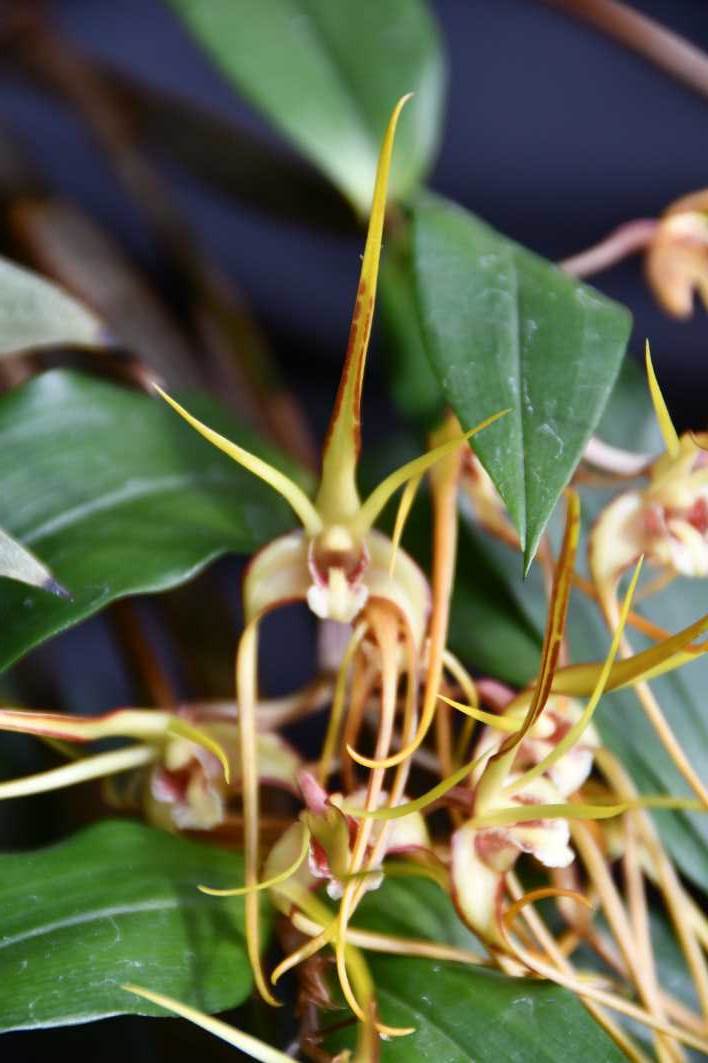 Dendrobiumstriolatum ‘Magic’
Murray Harding & Di Lester
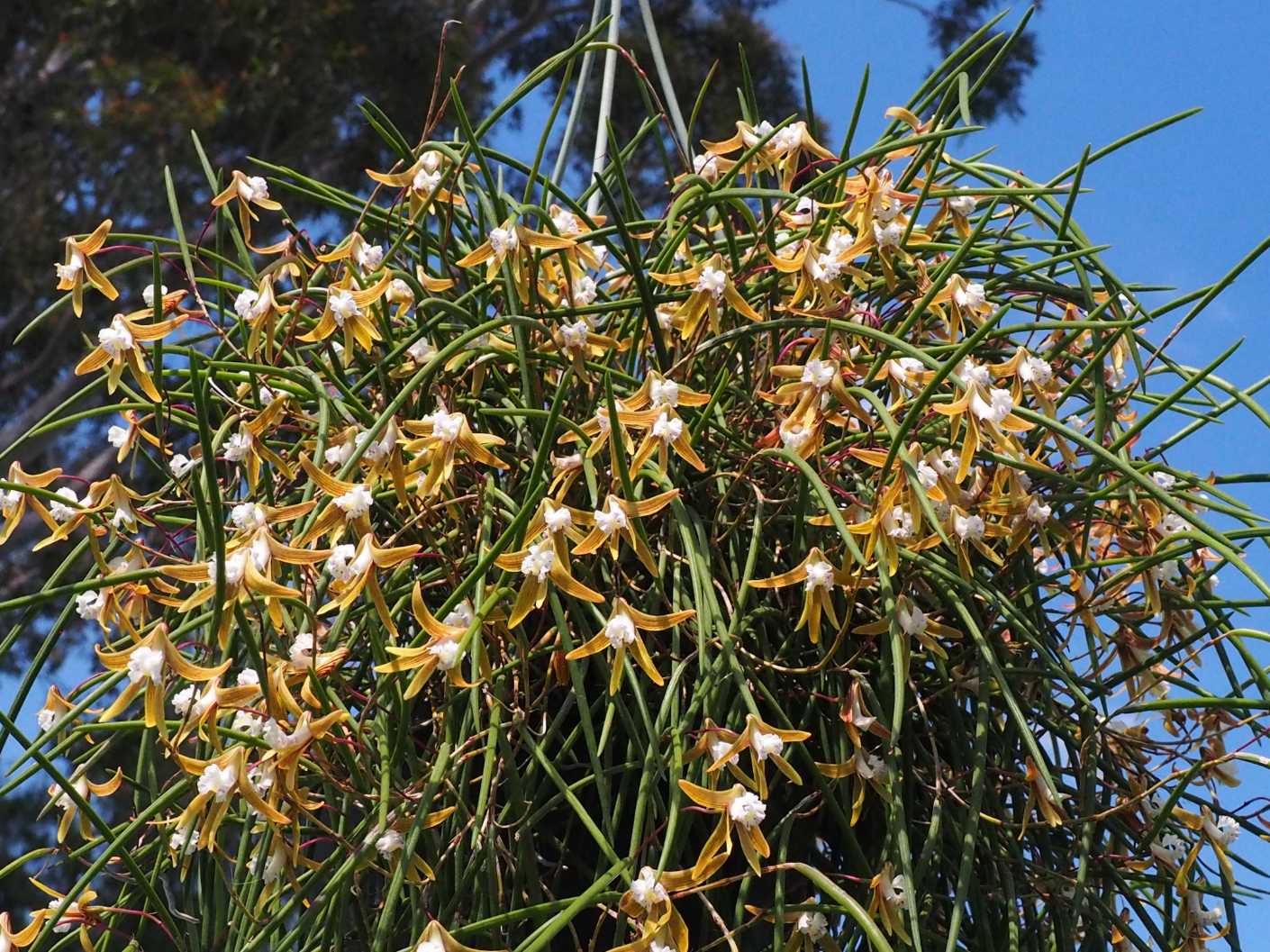 HCC/OSCOV
77.0
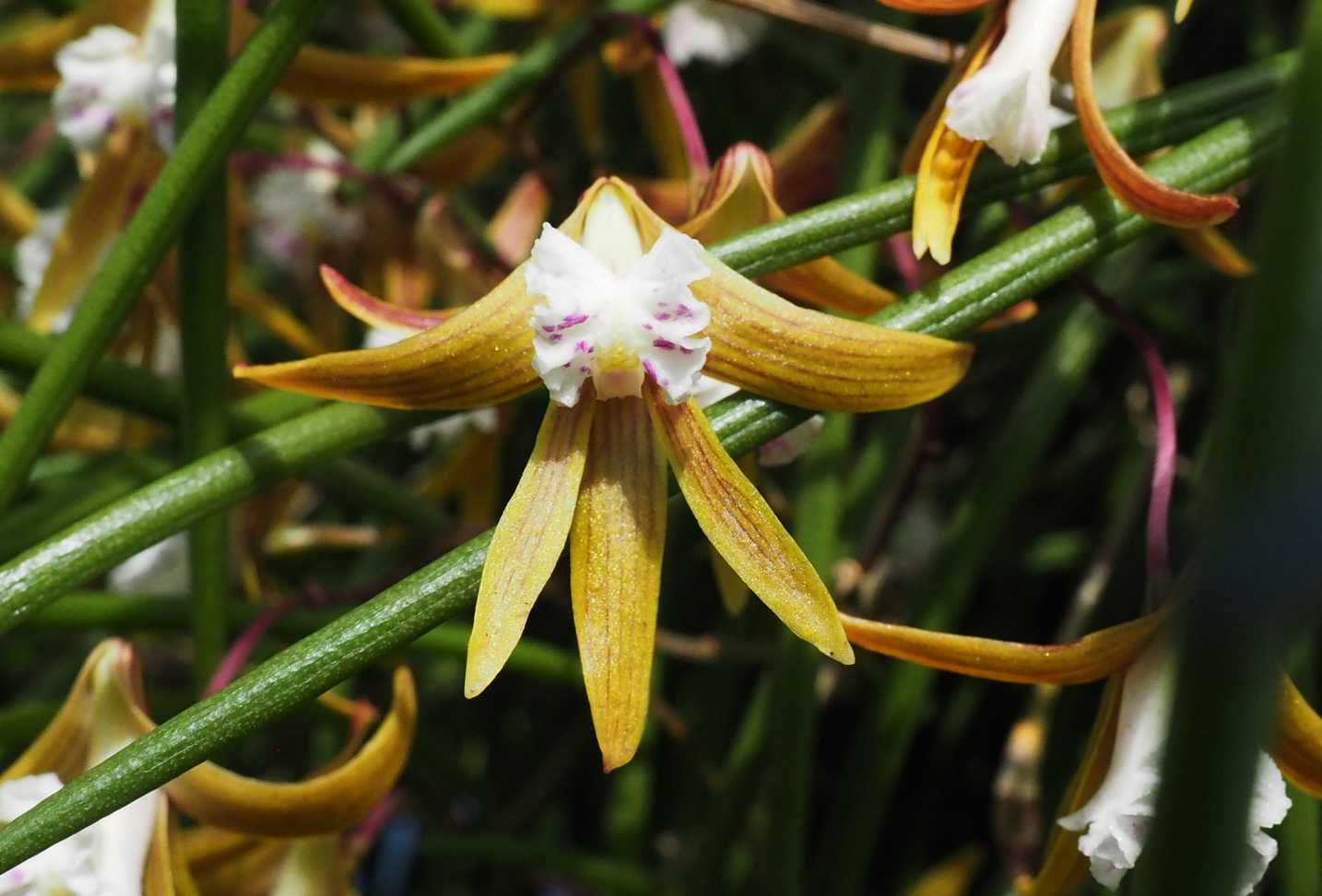 AND THEWINNER IS . . .
Dendrobiumstriolatum ‘Magic’
Murray Harding & Di Lester
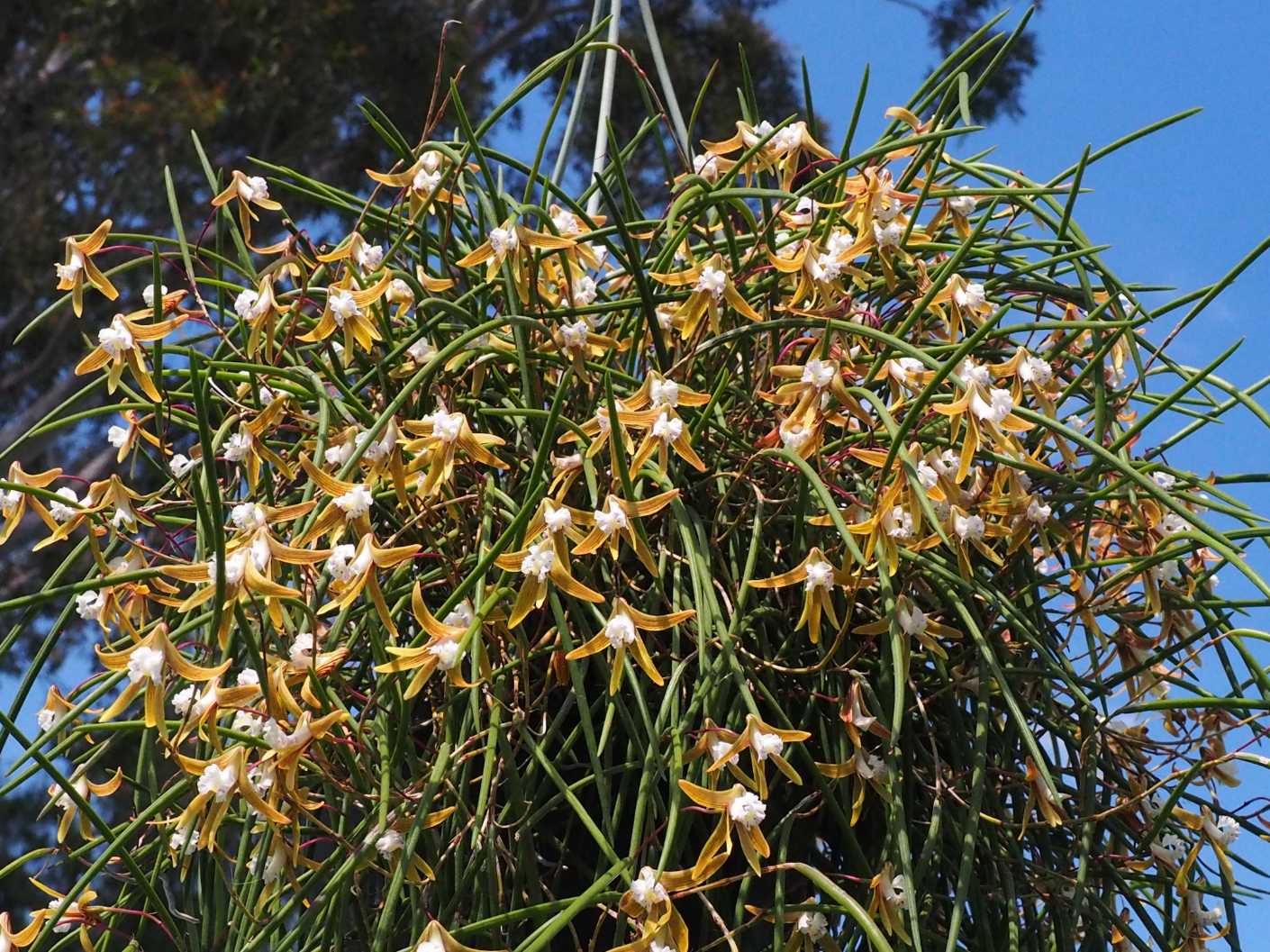 cymbidium hybrid ORCHID

Sponsored by the
Cymbidium Society of Victoria
CymbidiumKimberley Khan ‘Kentlyn’
Terry Poulton
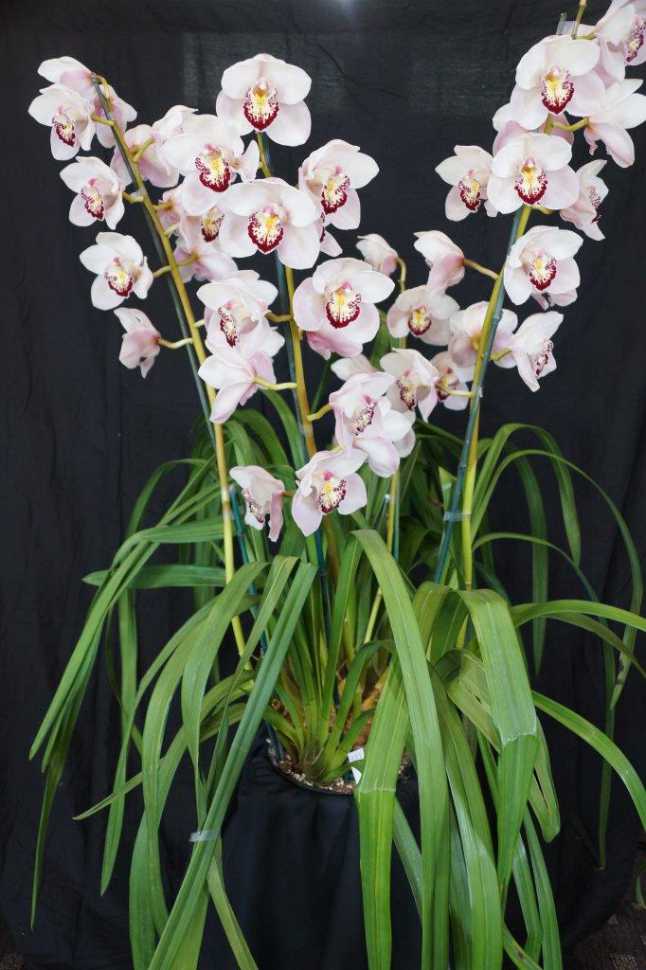 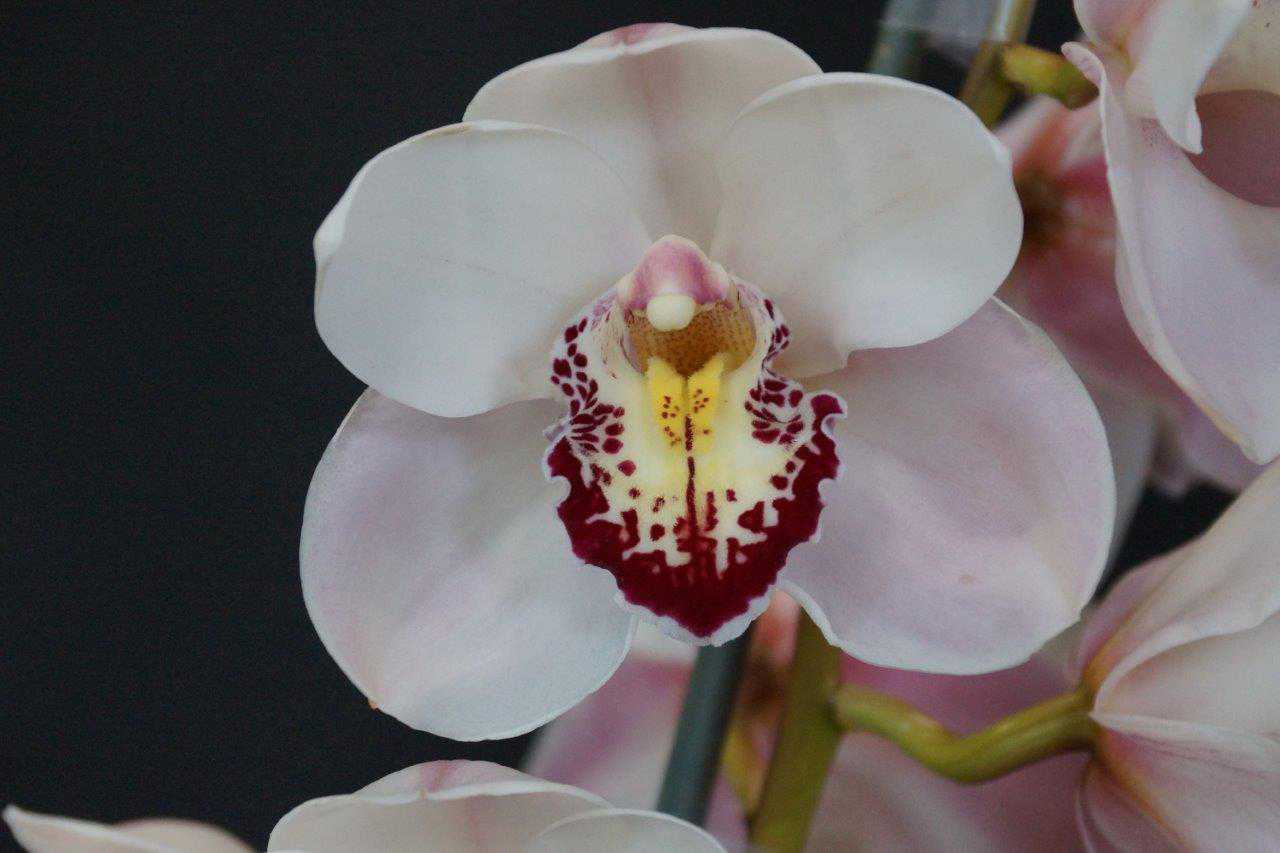 CymbidiumLaramie Gold‘Golden Anniversary’
Terry Poulton
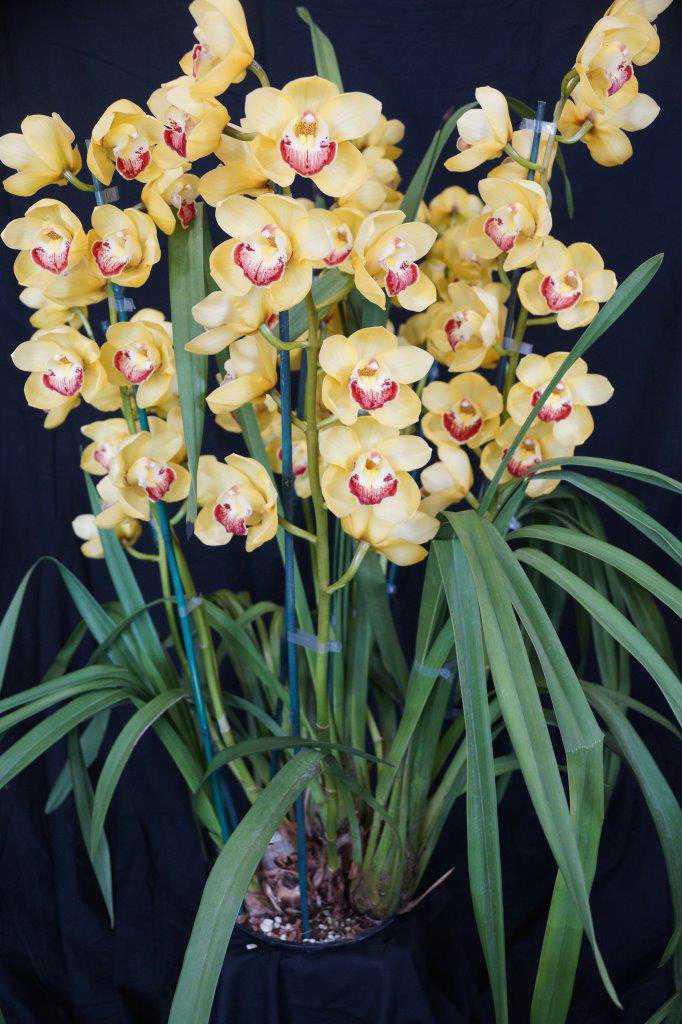 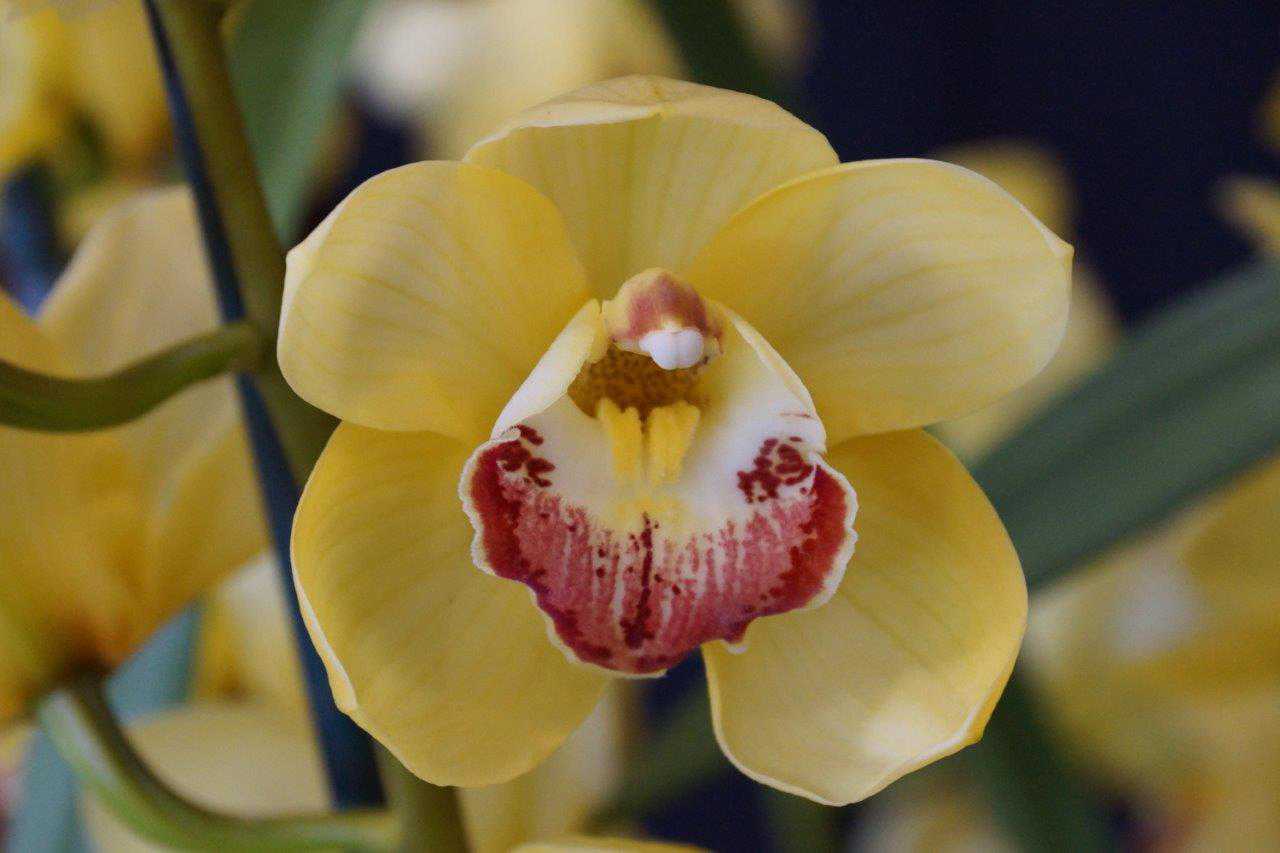 CymbidiumLaramie Lagoon ‘Tee Pee’
Terry Poulton
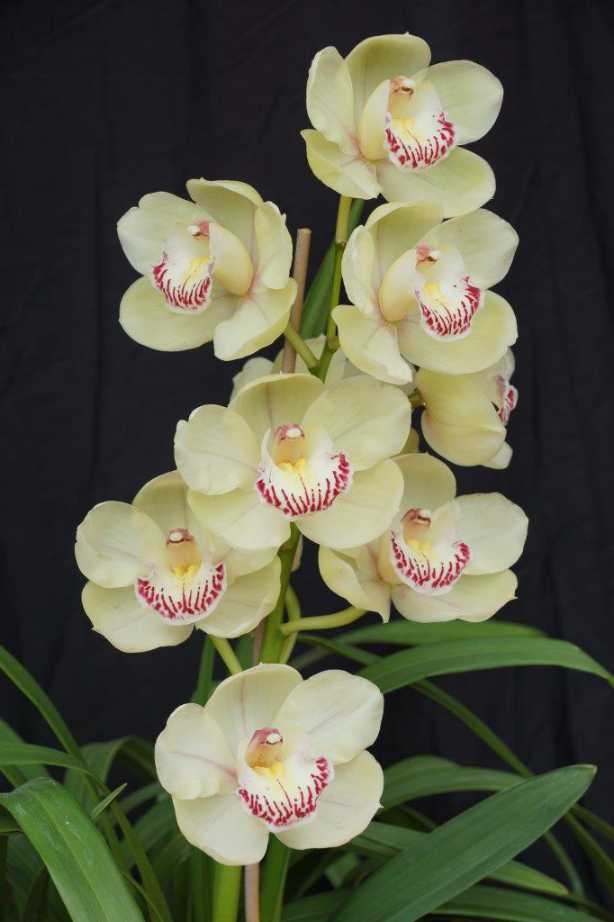 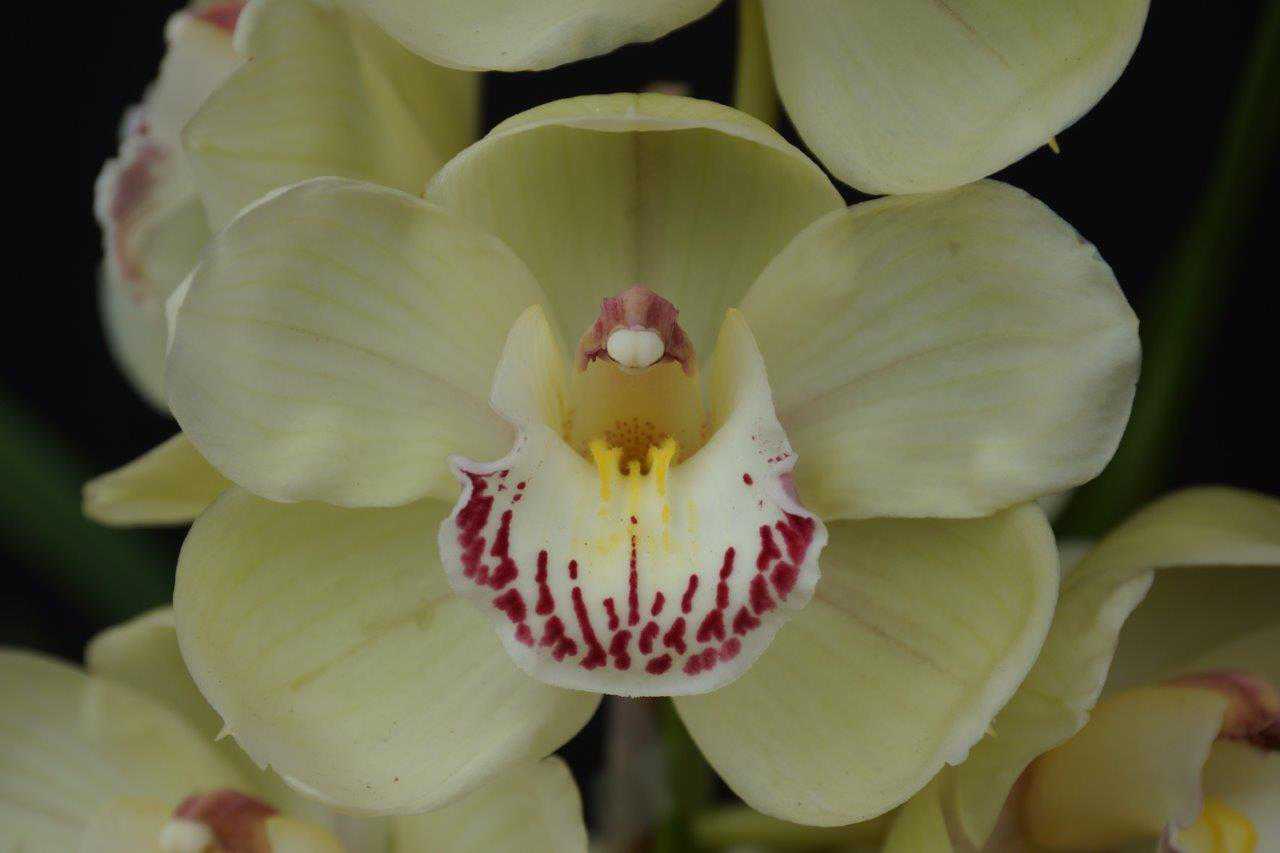 CymbidiumLaramie Eagle ‘Pink’
Terry Poulton
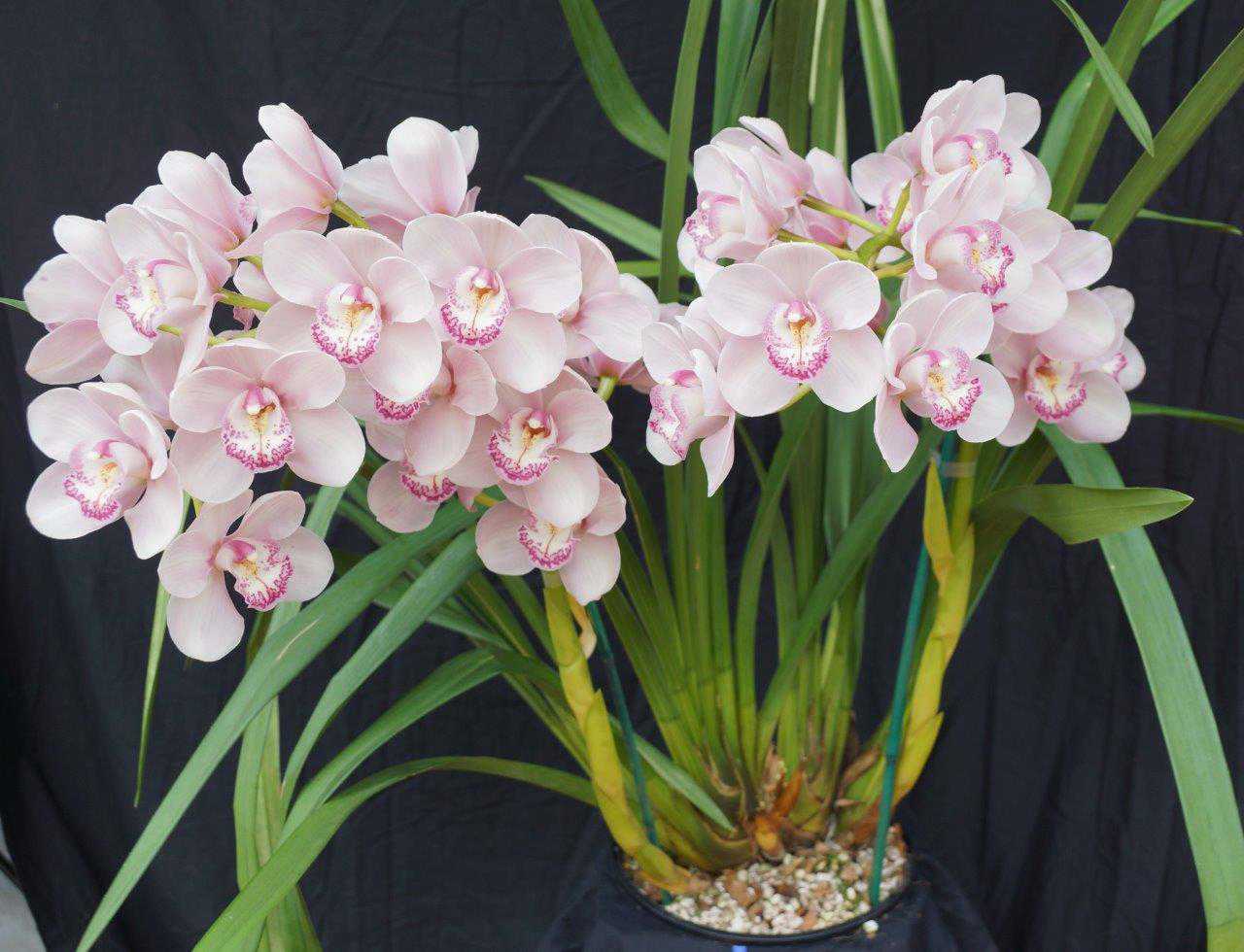 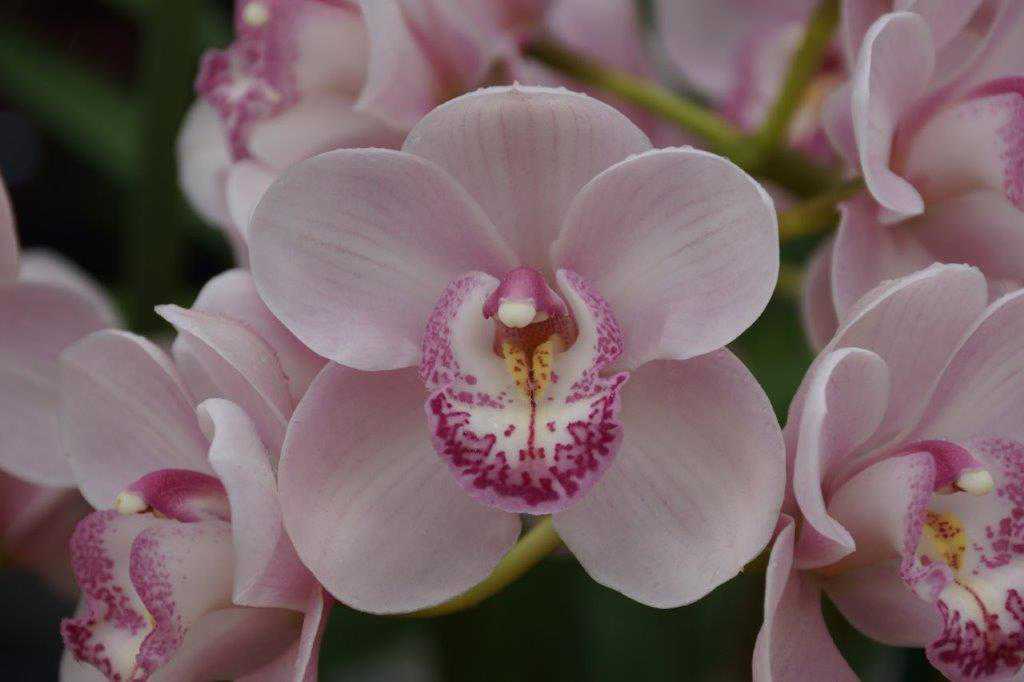 CymbidiumDolly-Lin ‘Golden Beauty’
M. Owens
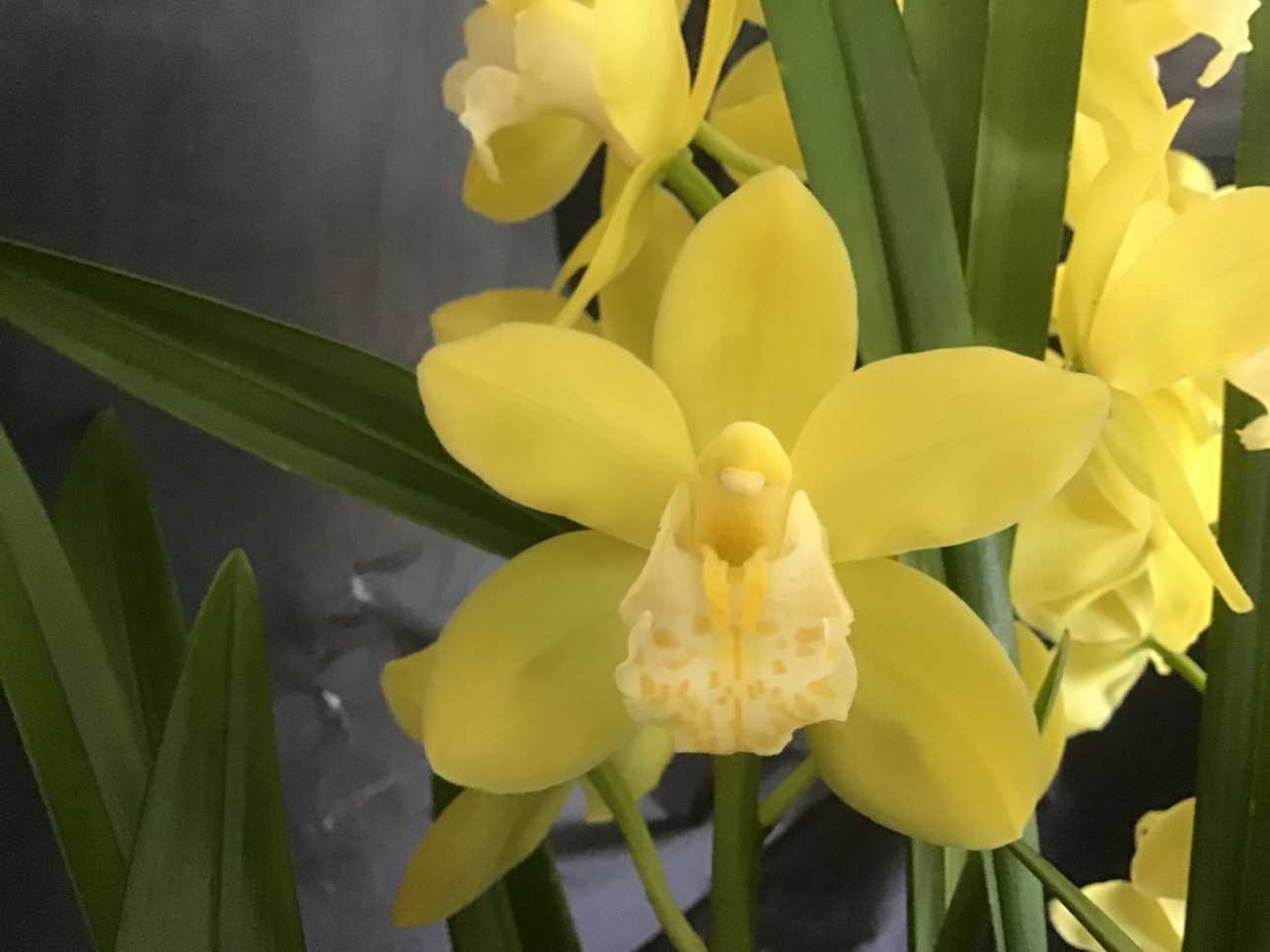 HCC/OSCOV
75.8
CymbidiumKimberley Lagoon ‘Paul’
Paul Latina
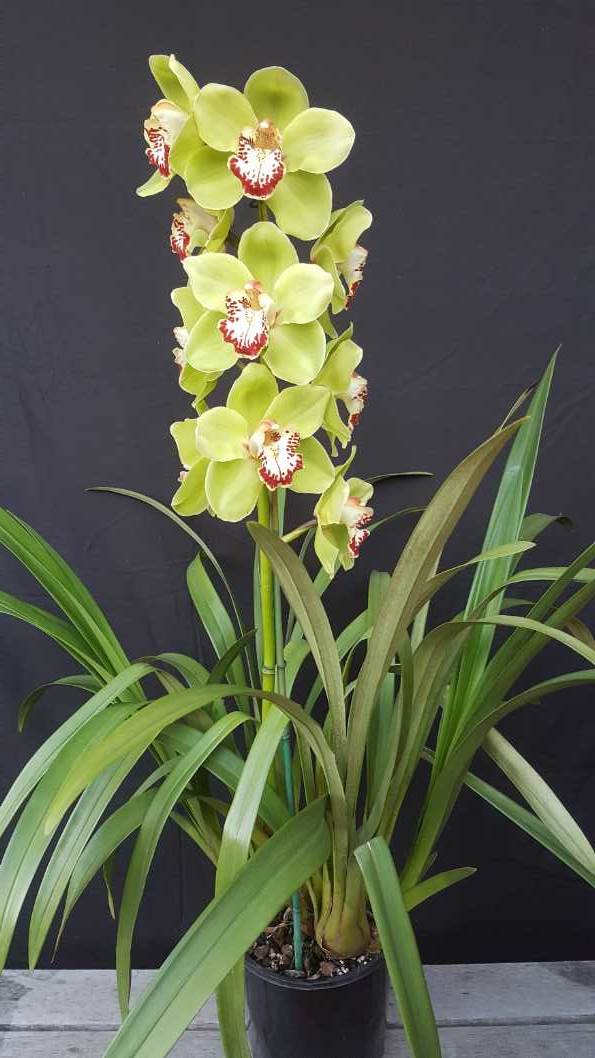 HCC/OSCOV
76.1
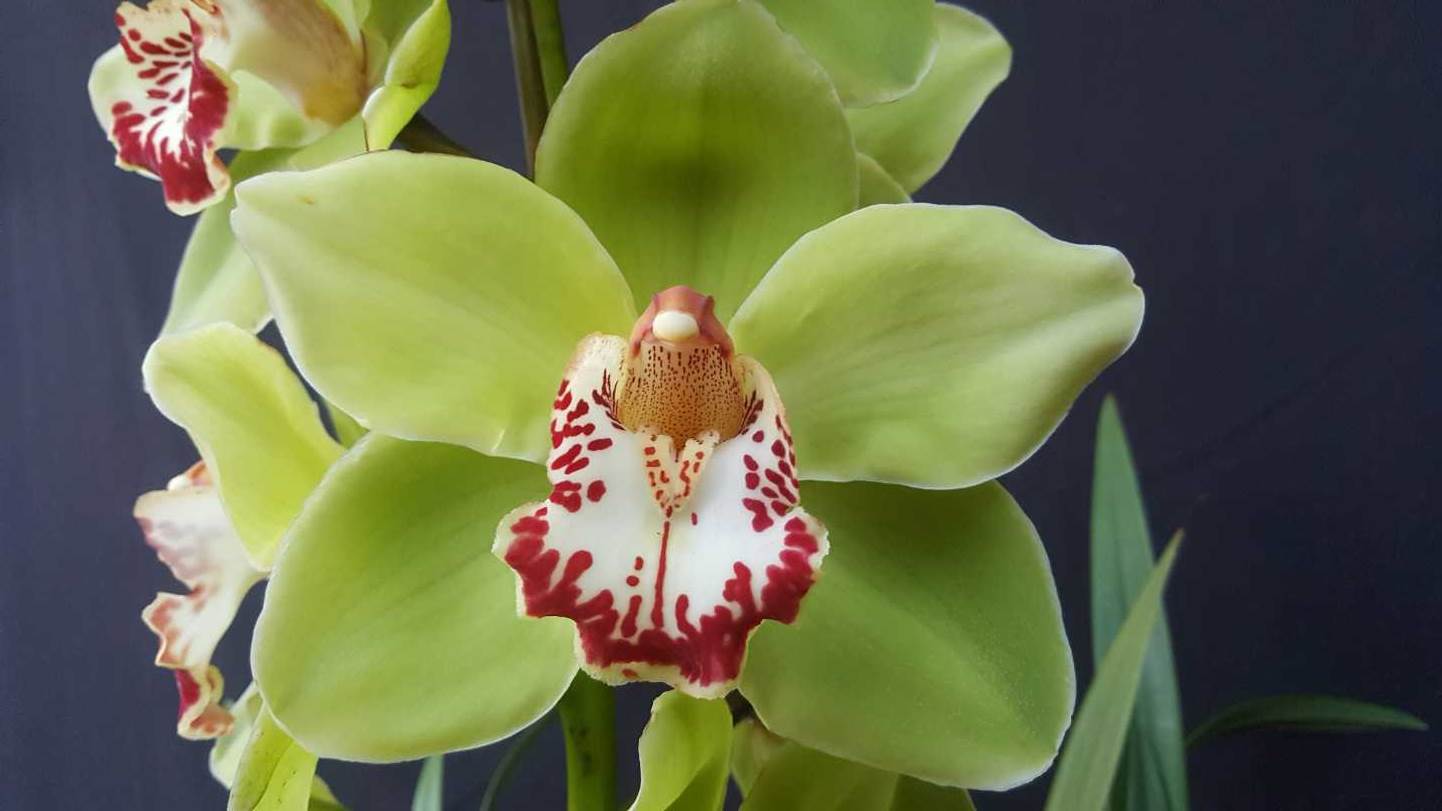 CymbidiumSarah Jean ‘Ena Langdale’
N. Blamey
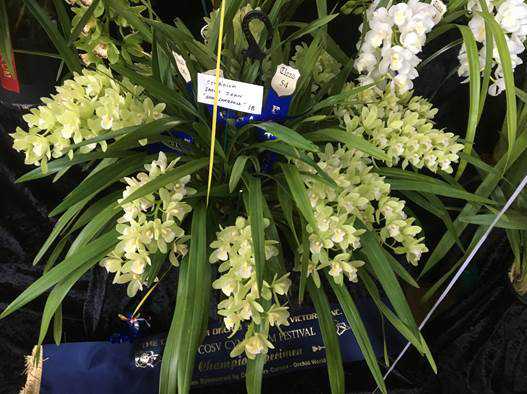 HCC/OSCOV
77.0
CymbidiumKimberley Jungle ‘Kimberley’
J. Robertson
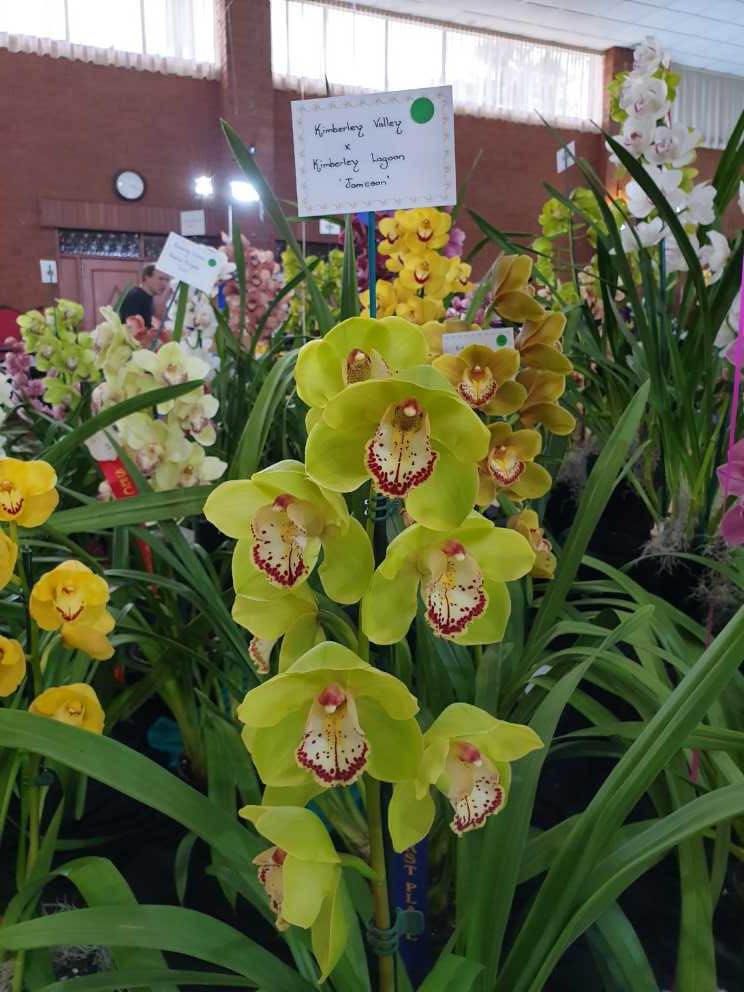 HCC/OSCOV
77.0
CymbidiumBlushing ‘Hazlewood’
K. Wilson
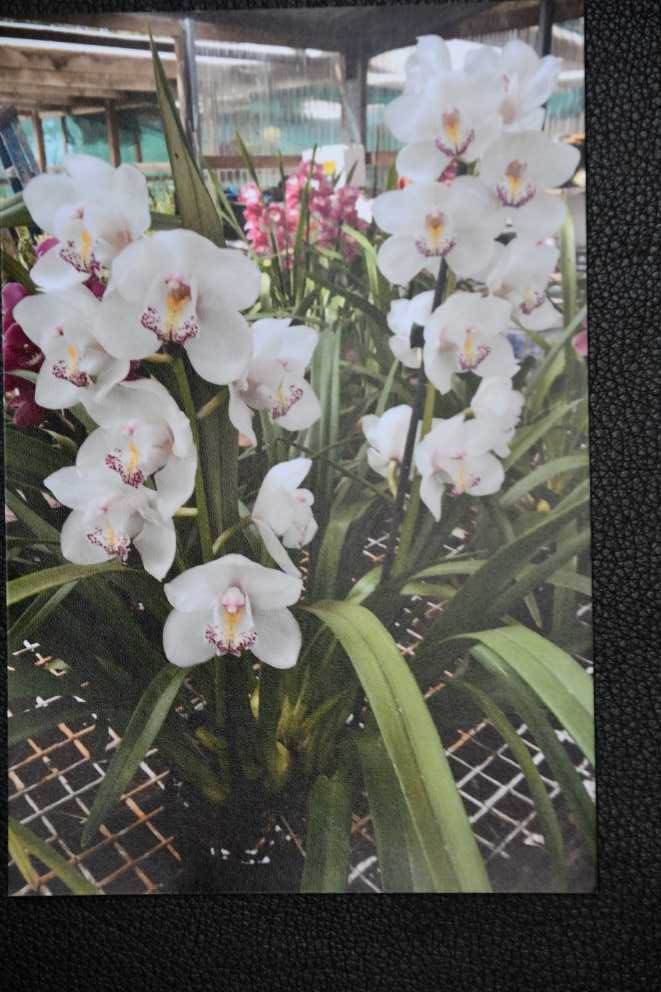 HCC/OSCOV
76.0
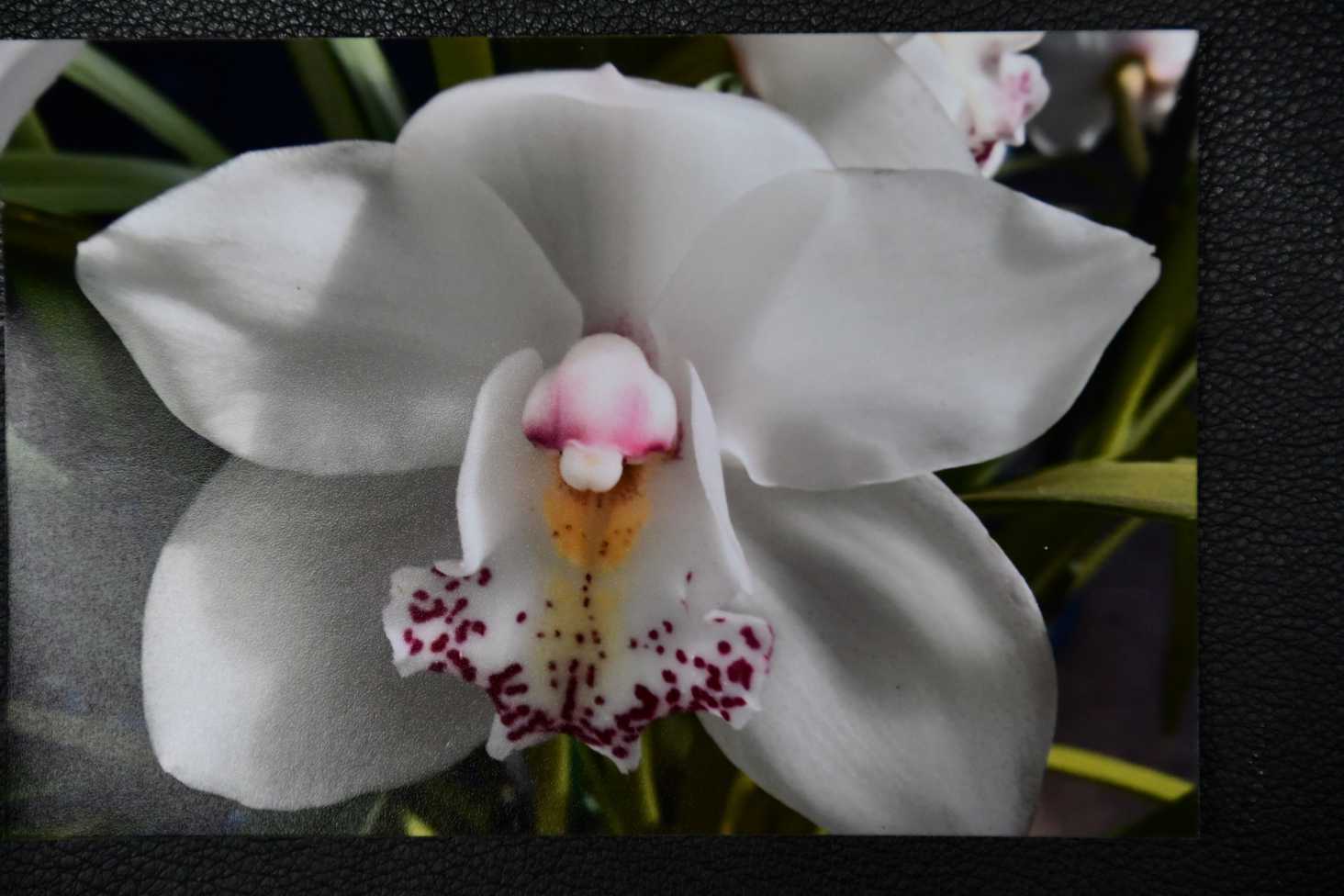 AND THEWINNER IS . . .
CymbidiumLaramie Eagle ‘Pink’
Terry Poulton
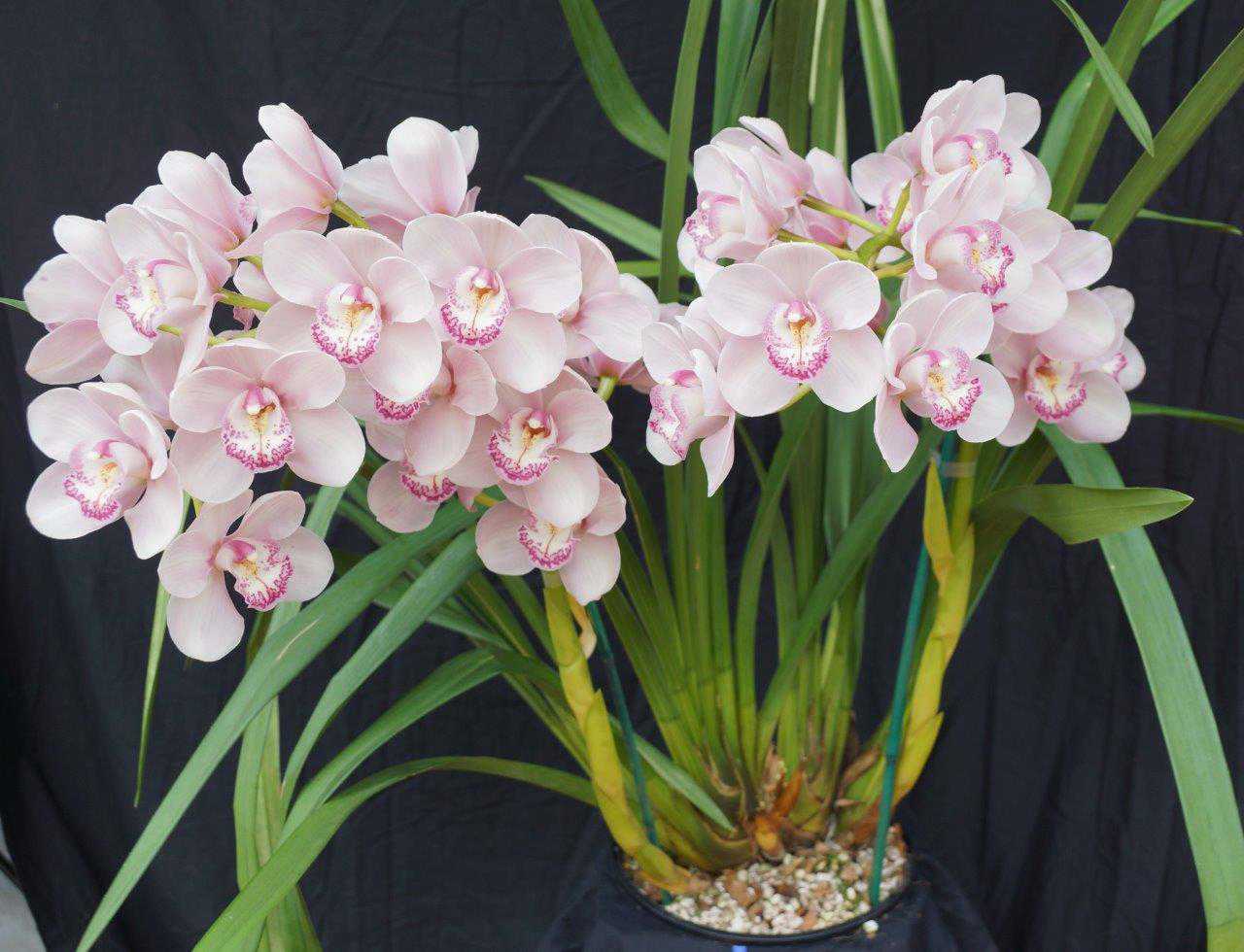 Laeliinae hybrid ORCHID

Sponsored by
Mid-Murray Orchid Society
AND THEWINNER IS . . .
CattleyaNikki ‘Precious Spots’
Michael Murray
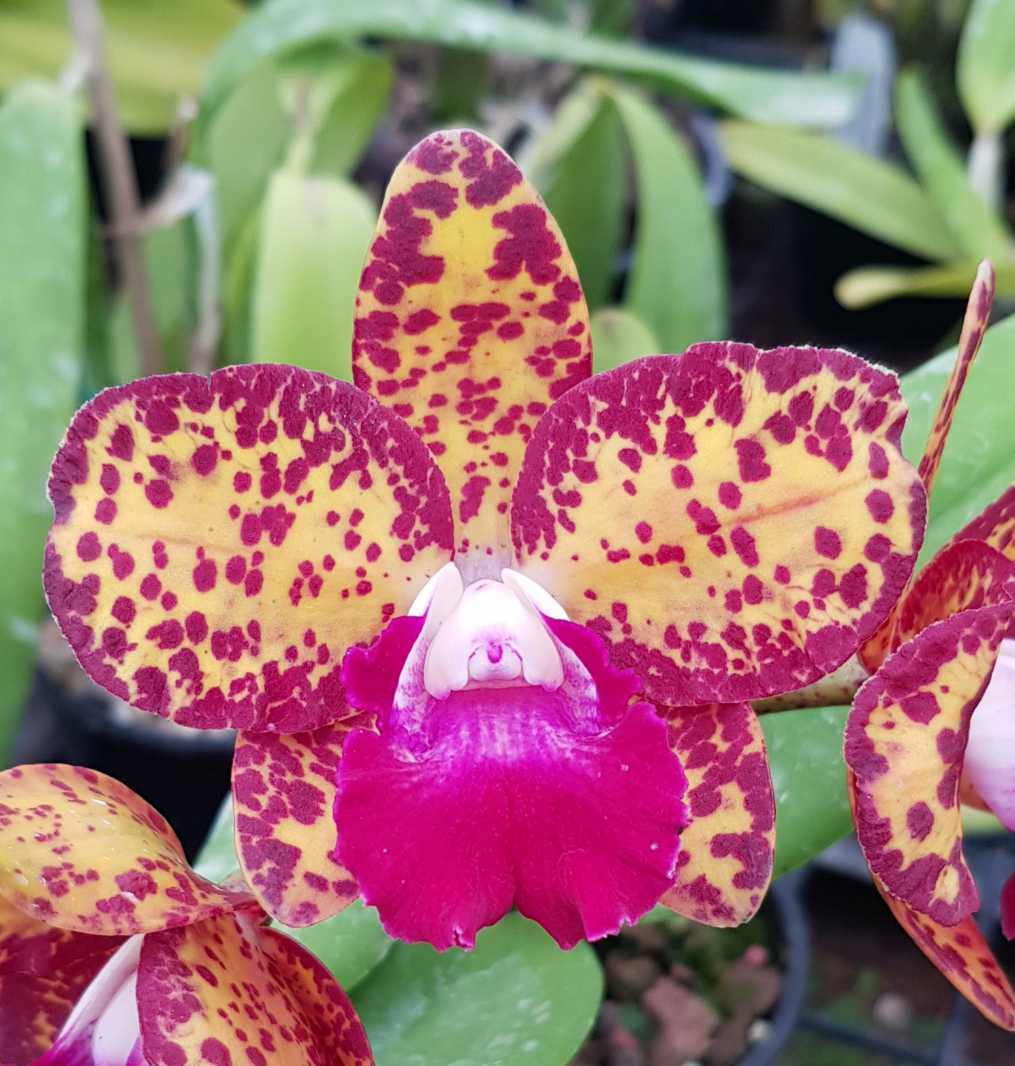 HCC/OSCOV
78.0
Masdevalliahybrid ORCHID

Sponsored by
Warrnambool & District Orchid Society
MasdevalliaSuper Nova ‘Starship’
Clive & Agi Halls
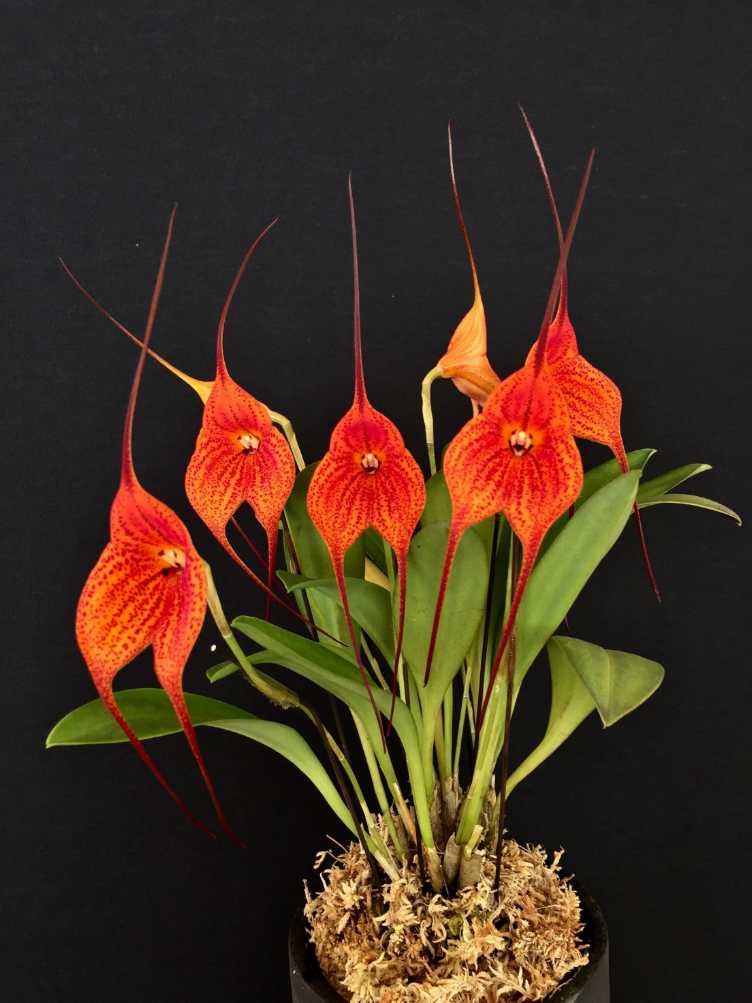 AM/OSCOV
80.4
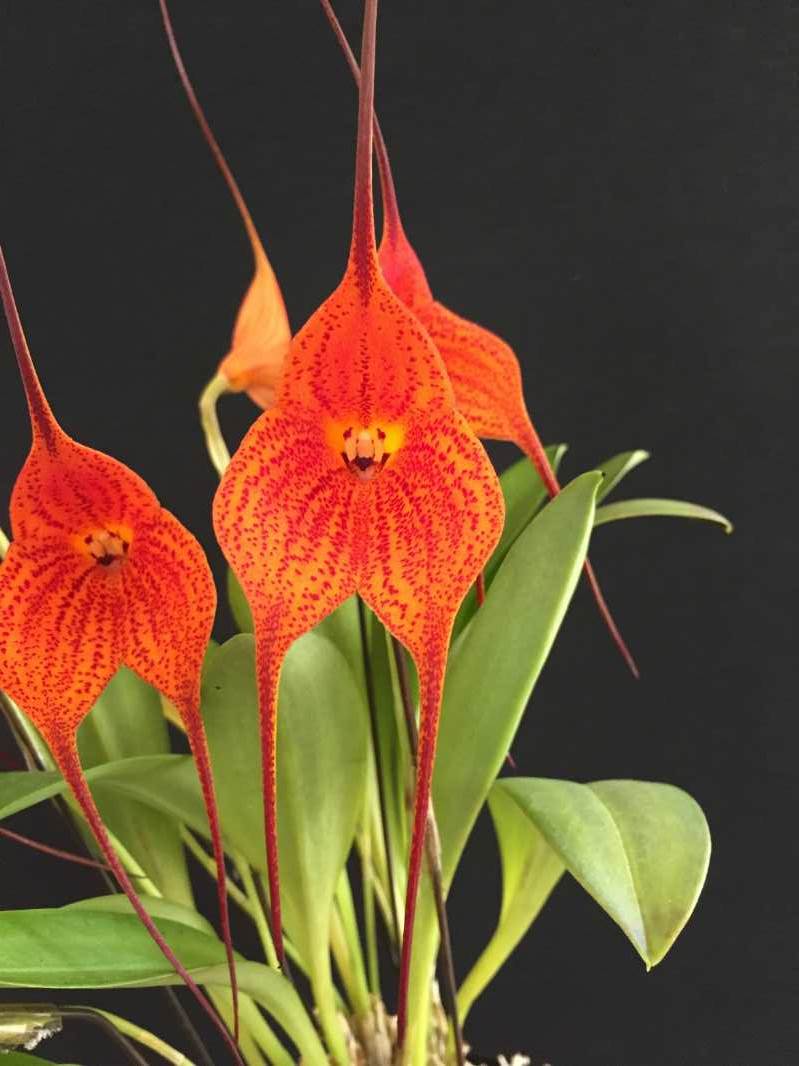 MasdevalliaStripe King ‘Sparkle’
Marita Anderson
’
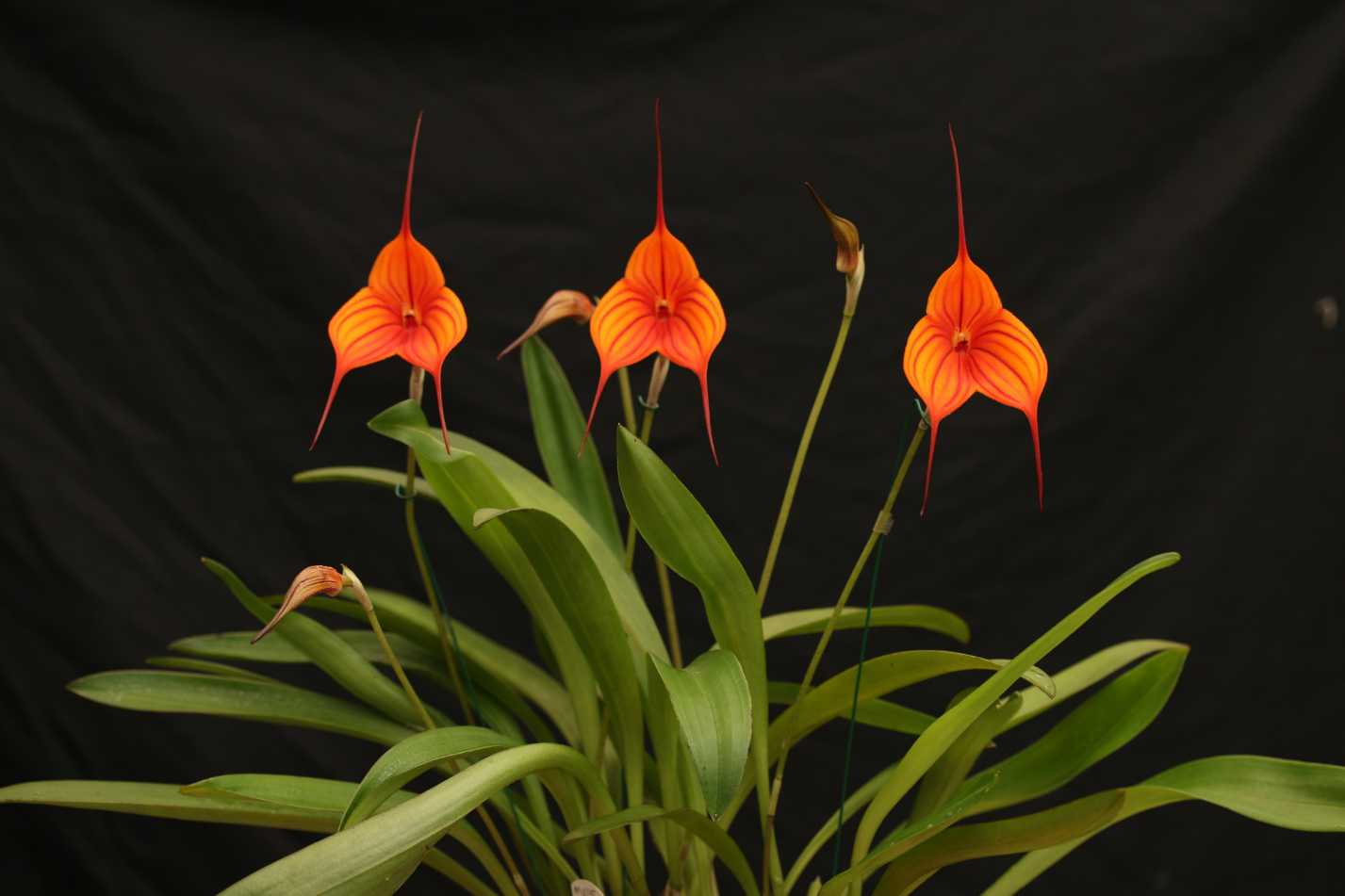 AM/OSCOV
81.3
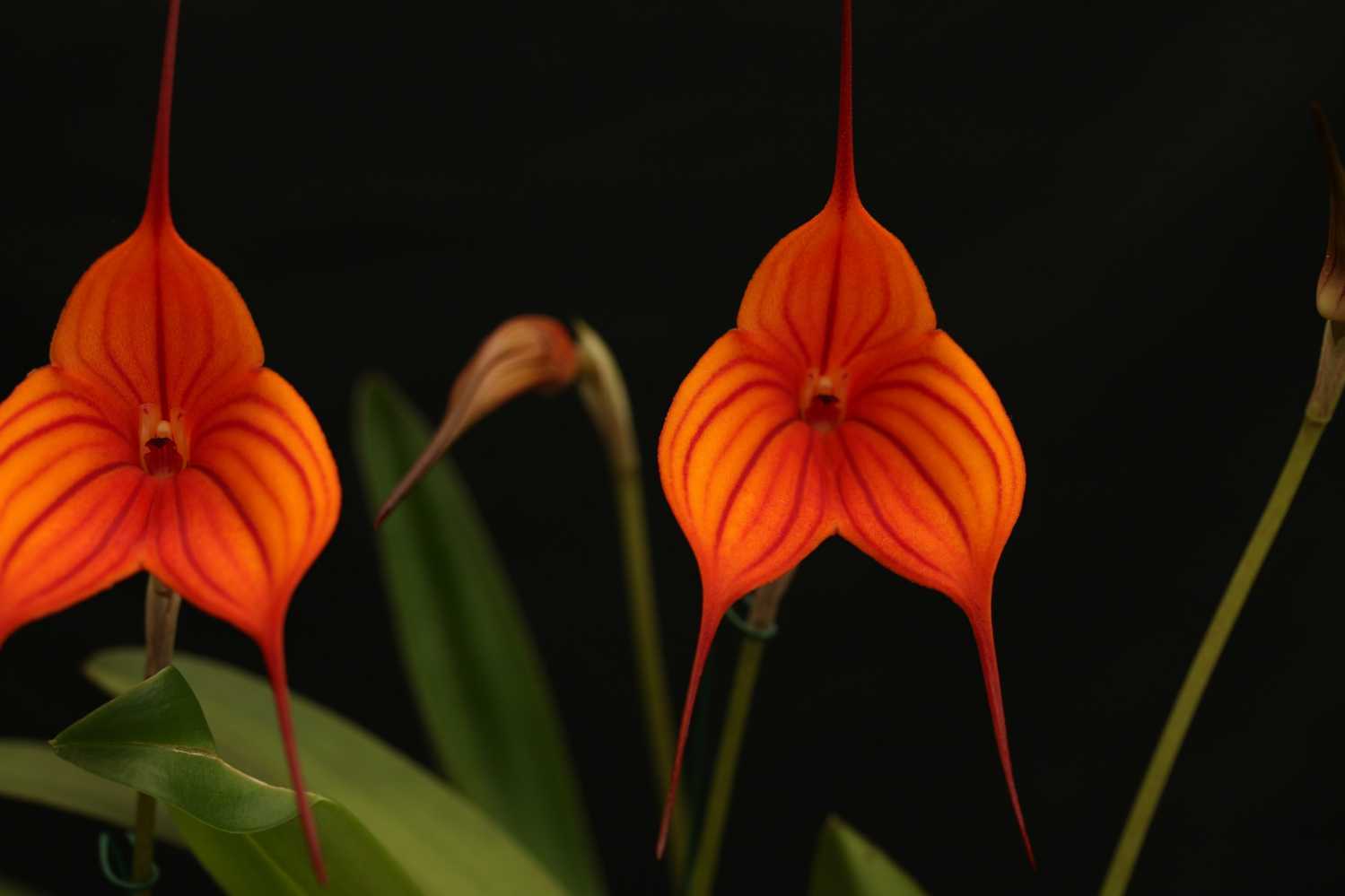 MasdevalliaRubicon ‘Storm’
Marita Anderson
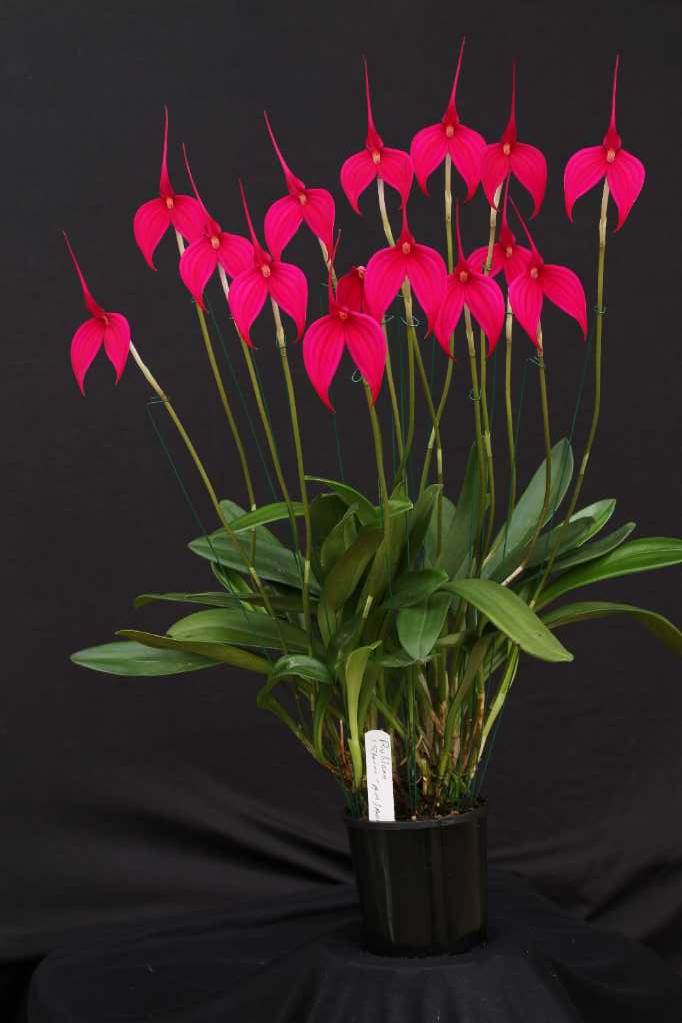 AM/OSCOV
82.0
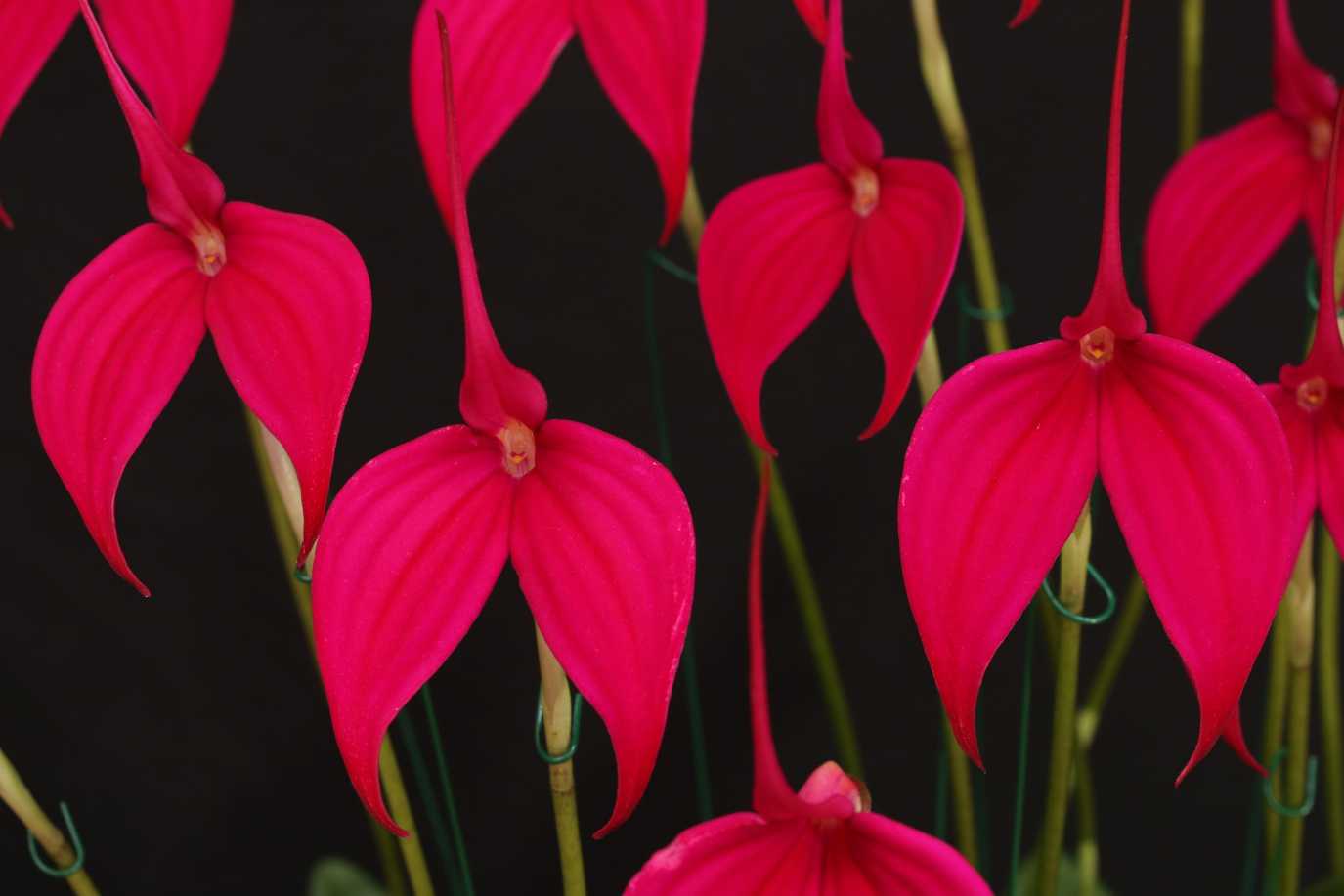 AND THEWINNER IS . . .
MasdevalliaStripe King ‘Sparkle’
Marita Anderson
’
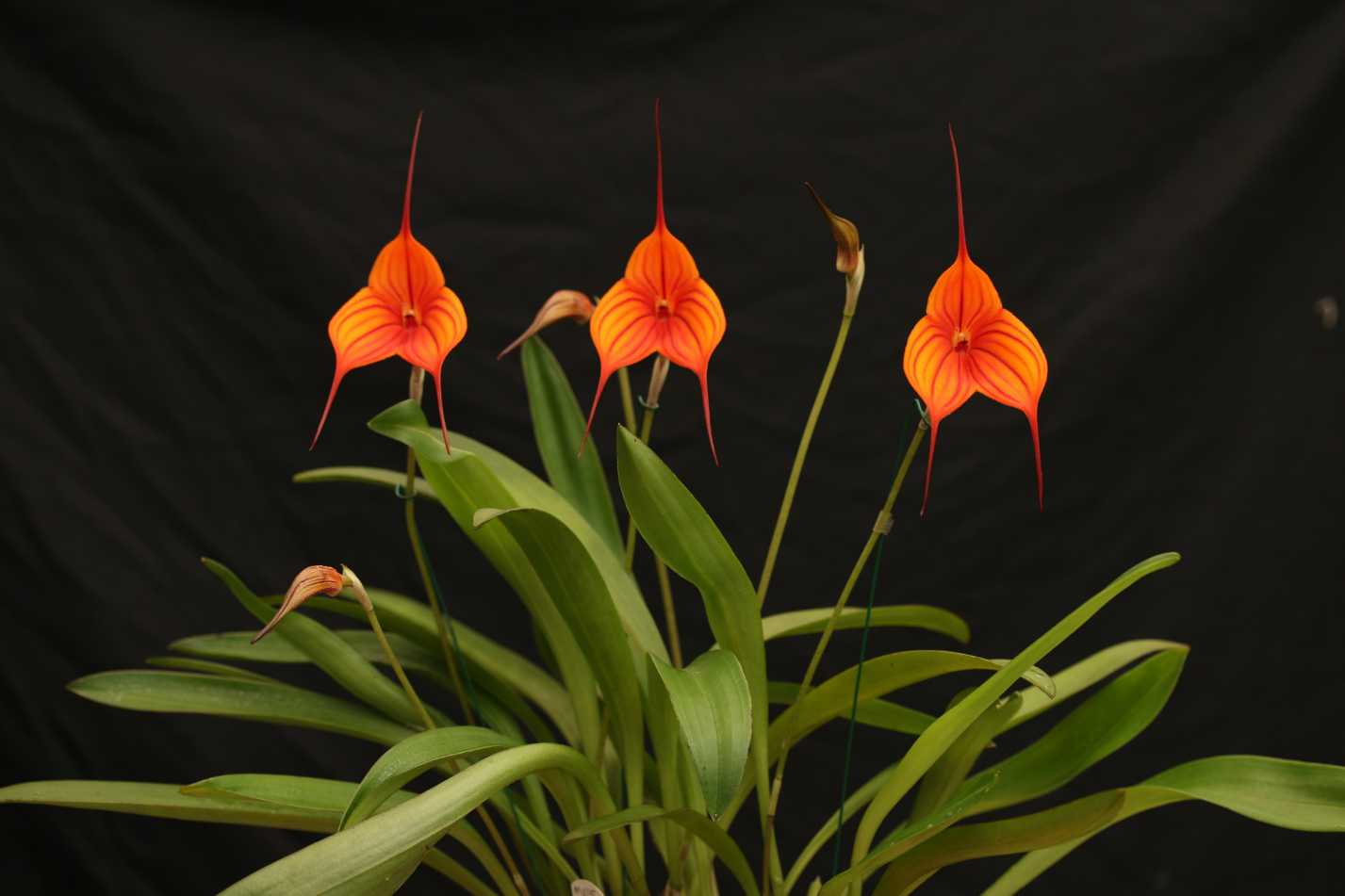 oncidiinaehybrid ORCHID

Sponsored by
Bendigo Orchid Club
OncidiumDonna Buang ‘Beenak’
Clive & Agi Halls
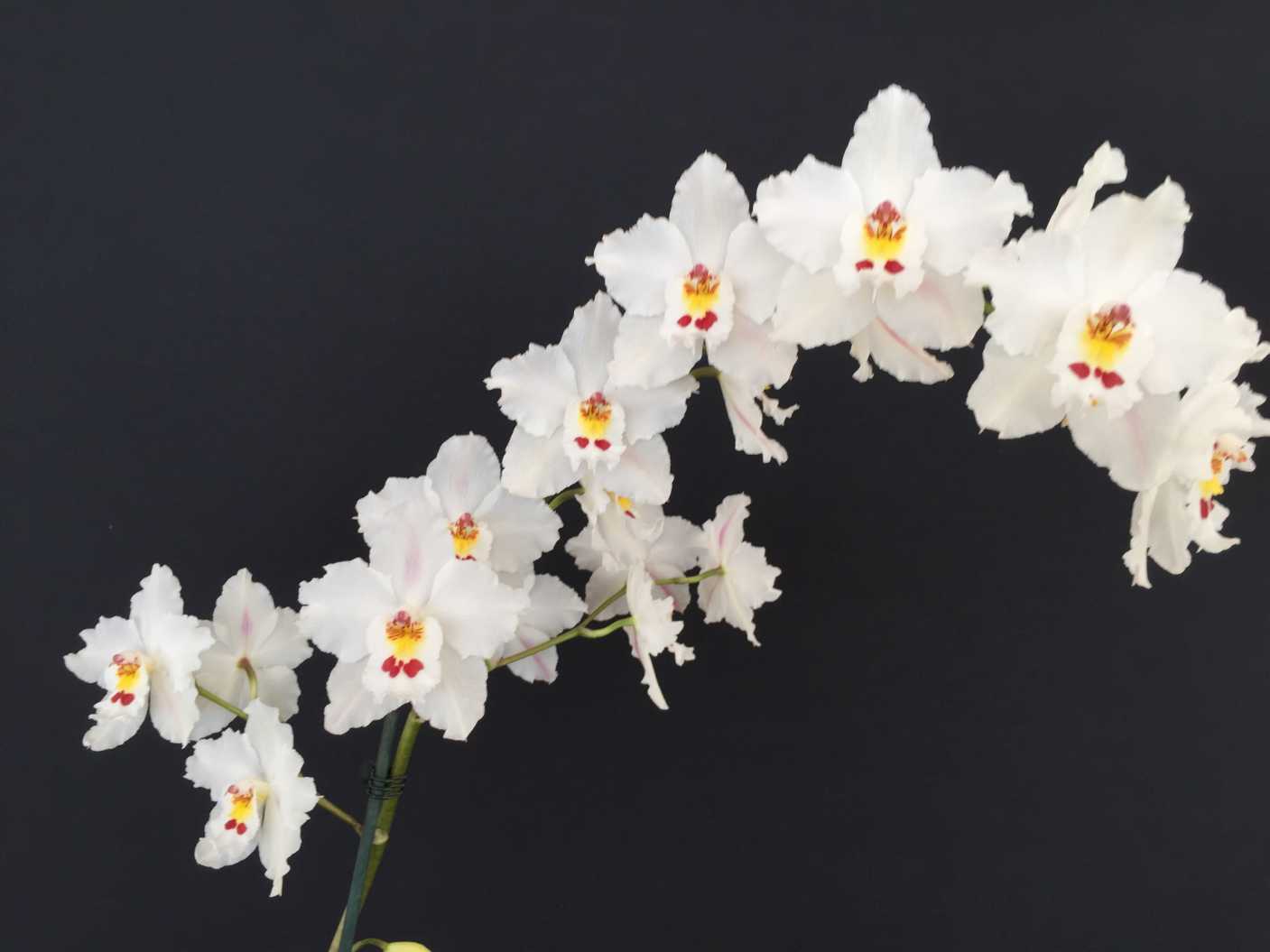 HCC/OSCOV
78.0
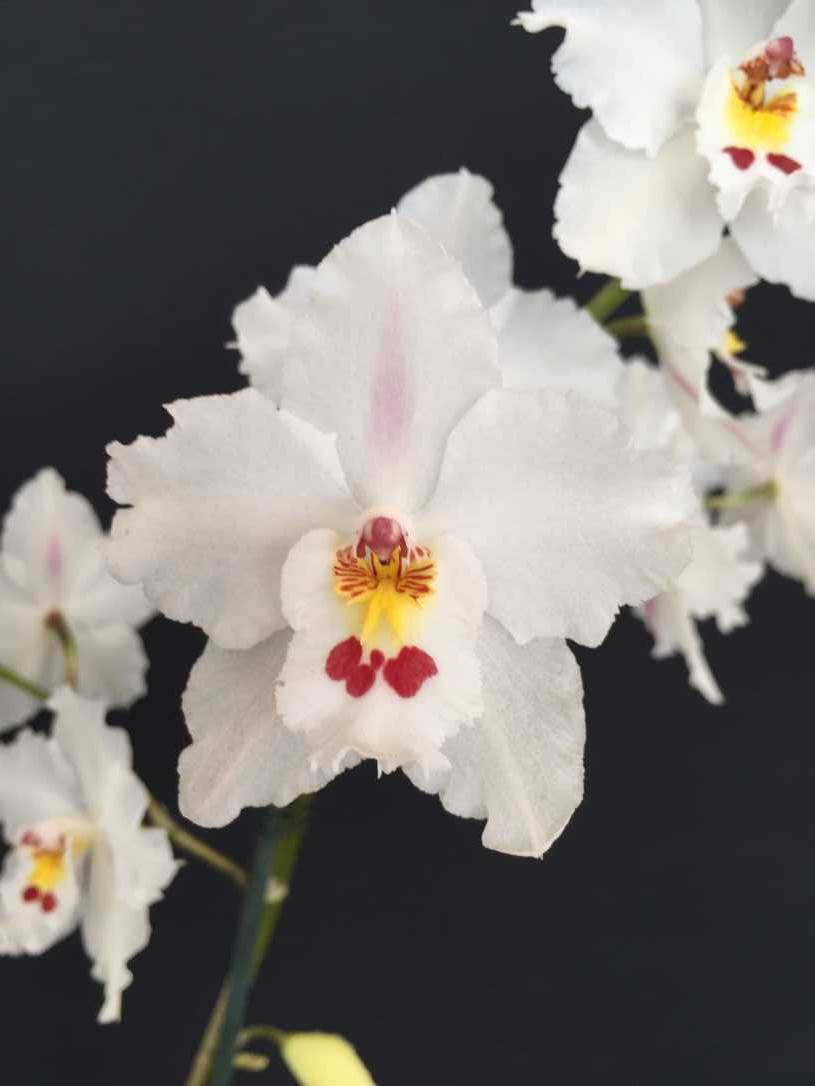 OncidiumSnowfall ‘Beenak’
Clive & Agi Halls
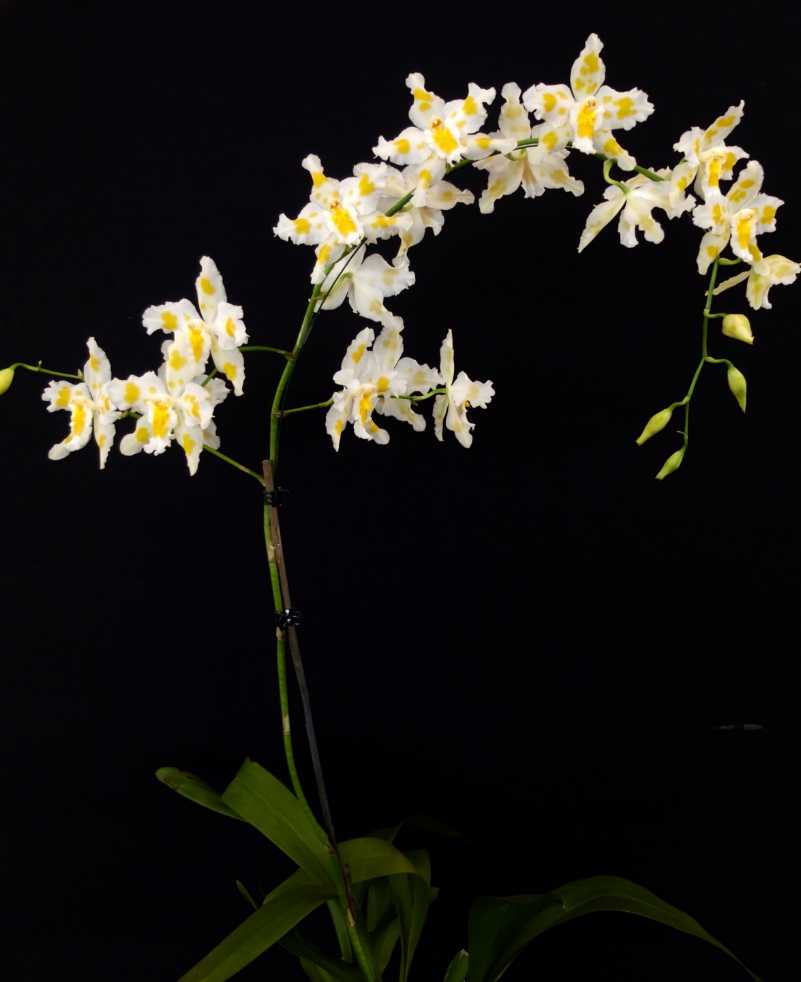 HCC/OSCOV
79.5
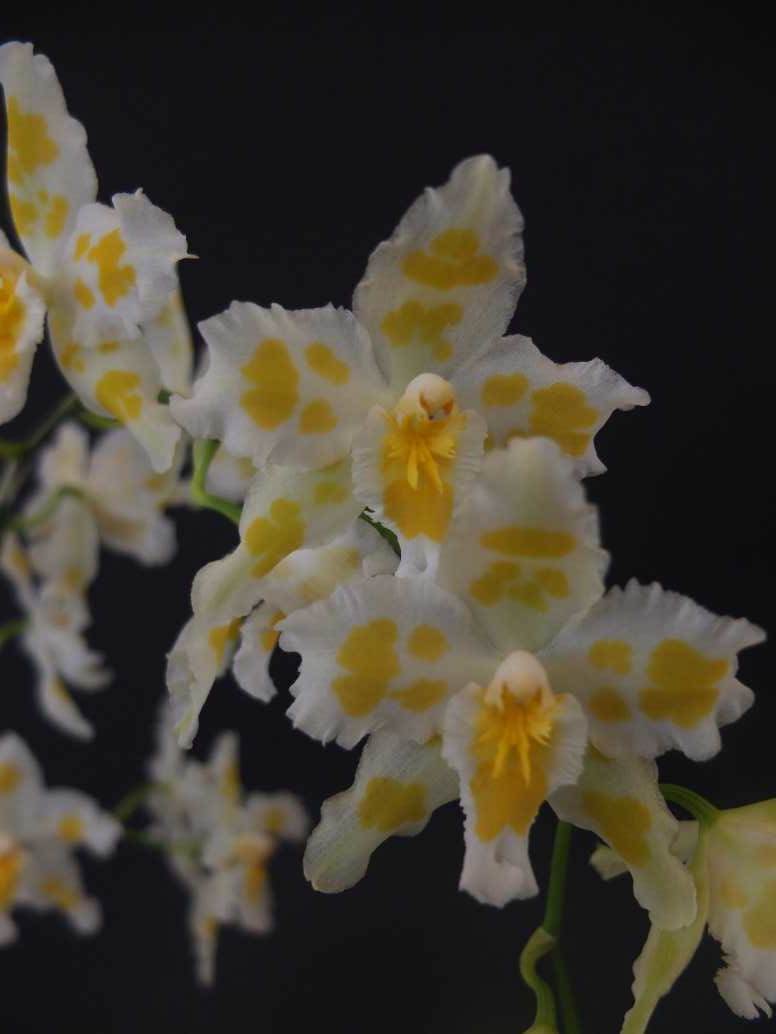 AND THEWINNER IS . . .
OncidiumDonna Buang ‘Beenak’
Clive & Agi Halls
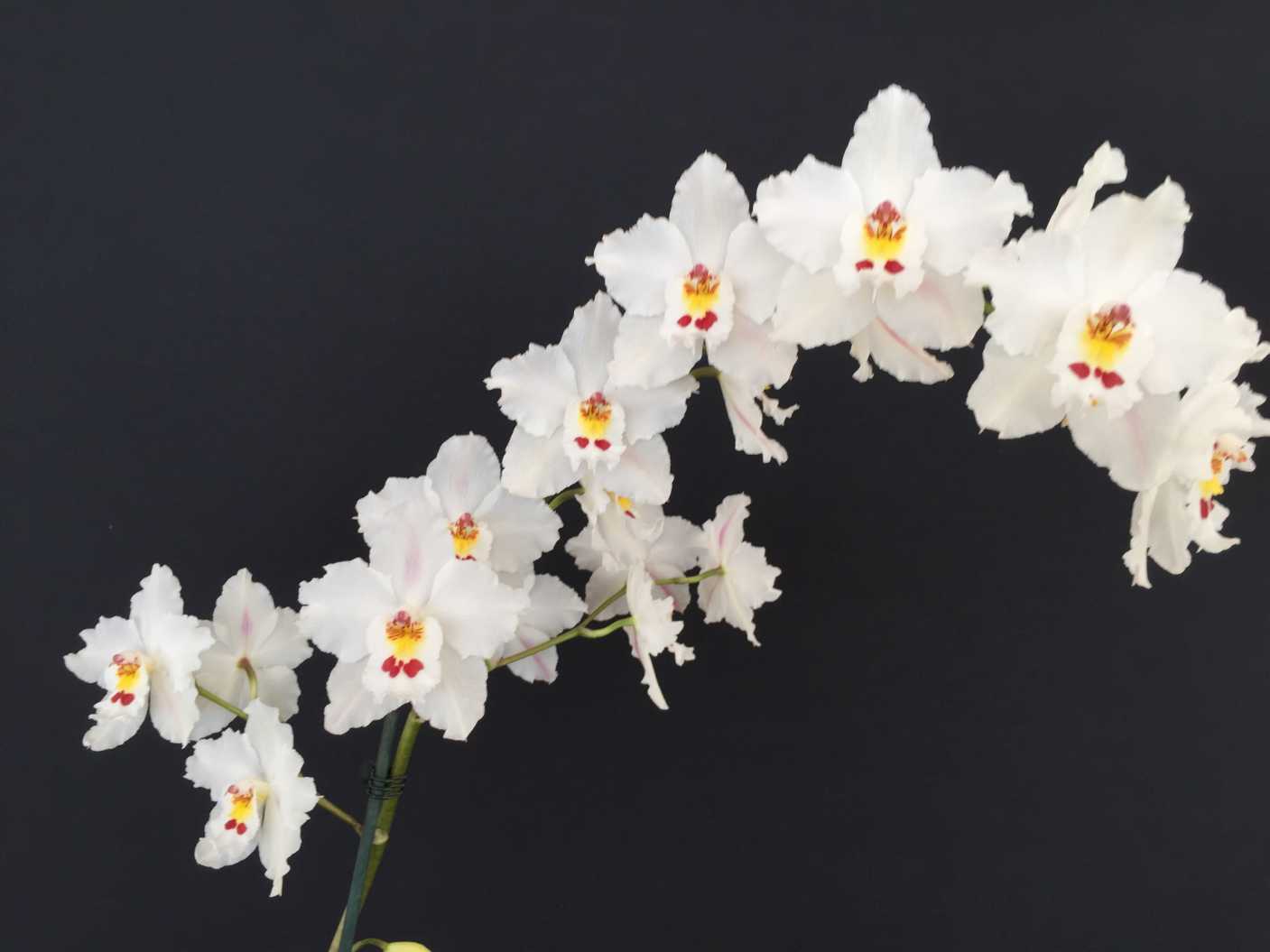 paphiopedilumspecies ORCHID

Sponsored by
Stawell Orchid Society
Paphiopedilumhangianum ‘Julian’
Michael Coker
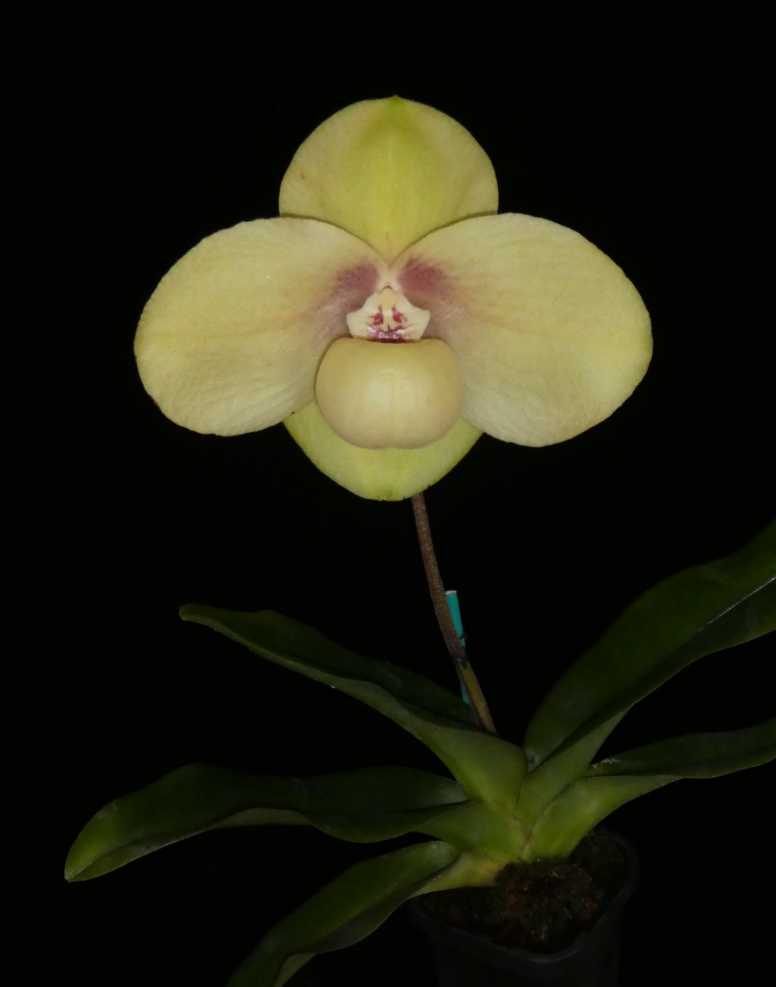 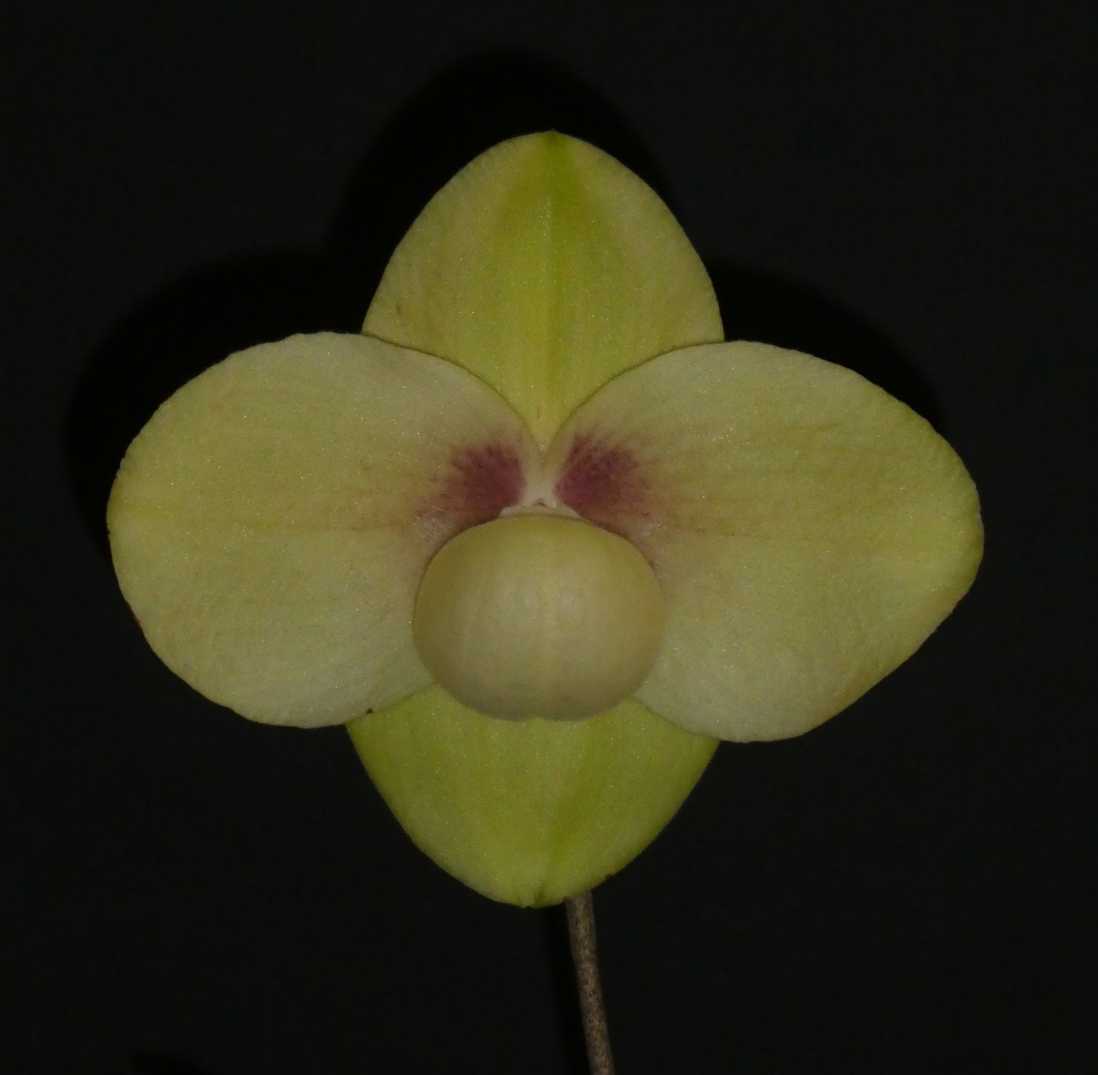 Paphiopedilumleucochilum ‘Alina’
Konrad Potocki
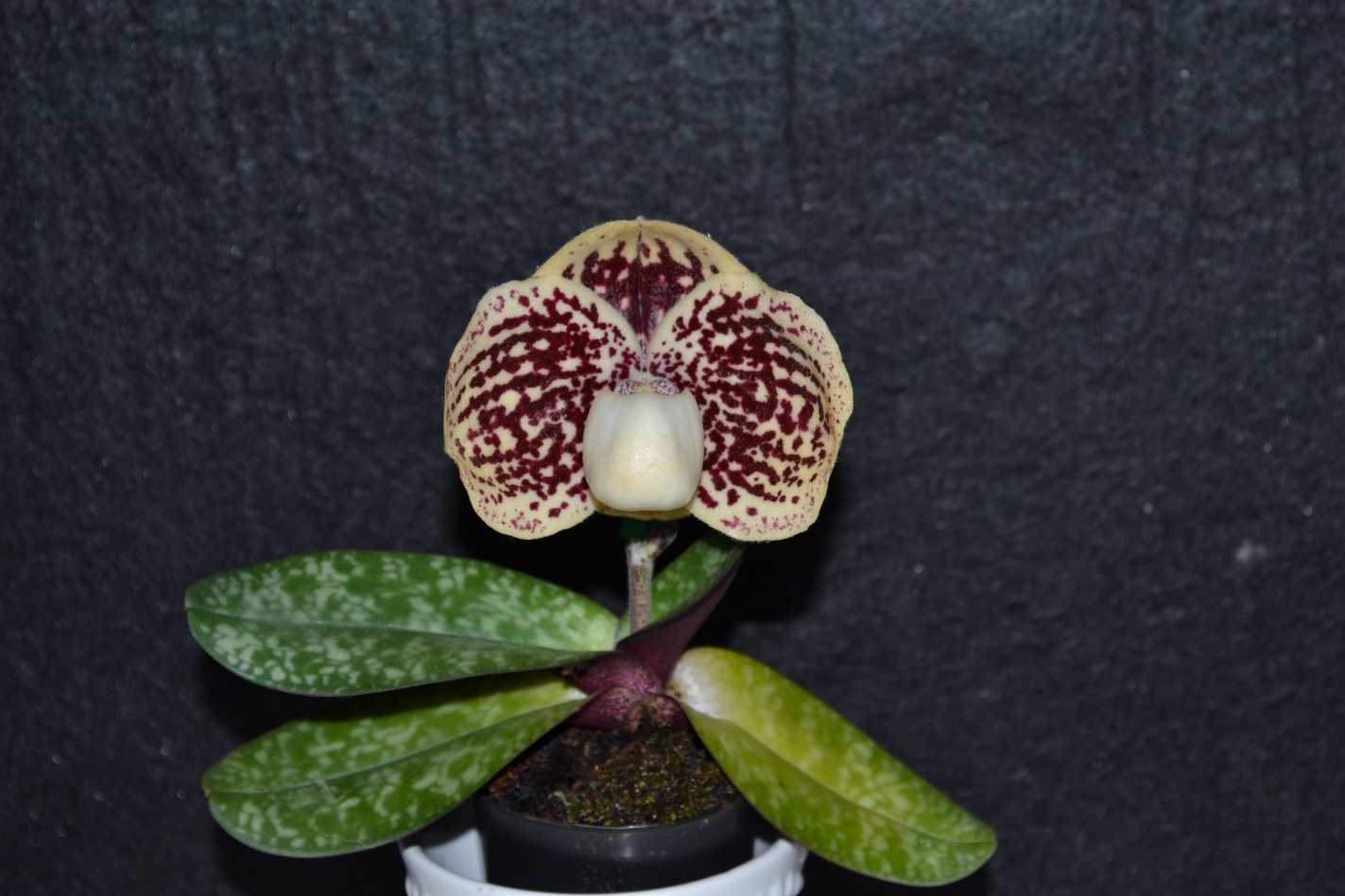 HCC/OSCOV
78.6
Paphiopedilummicranthum ‘Sashkia’
T. Visser
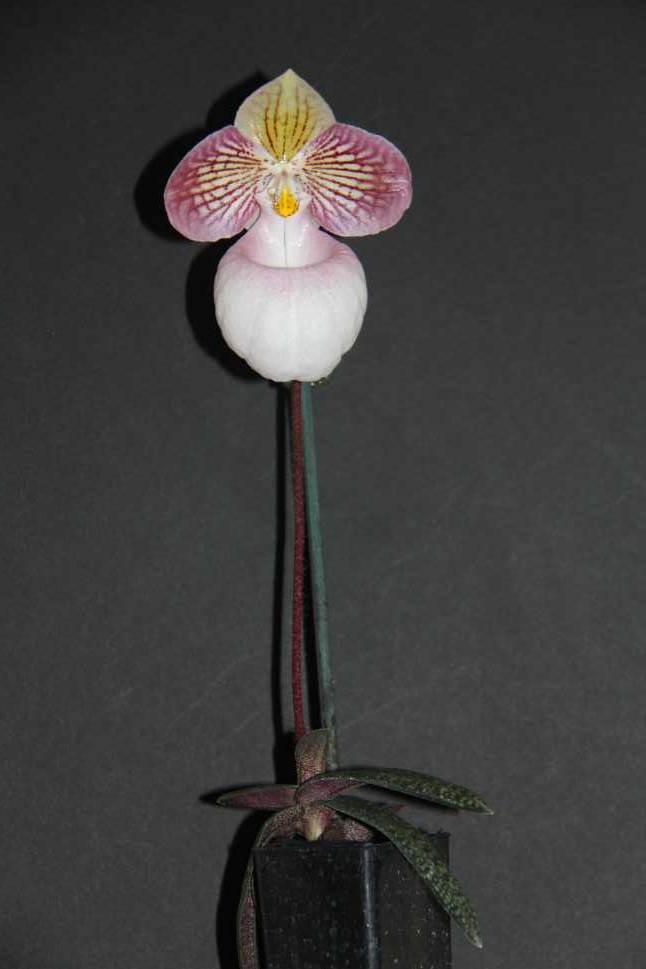 AM/OSCOV
81.6
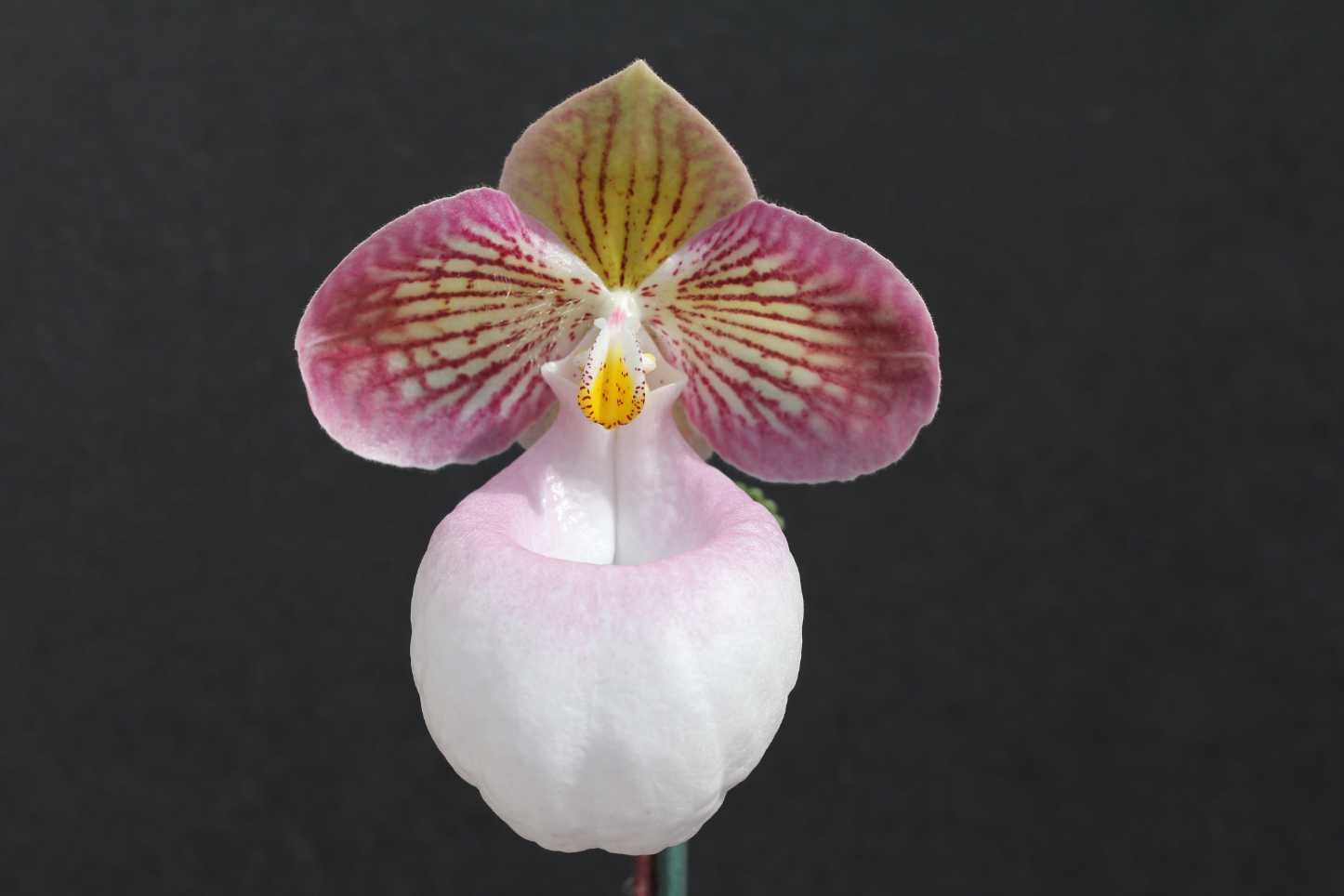 Paphiopedilummicranthum f. eburneum ‘Distinction’
Craig & Fiona Miles
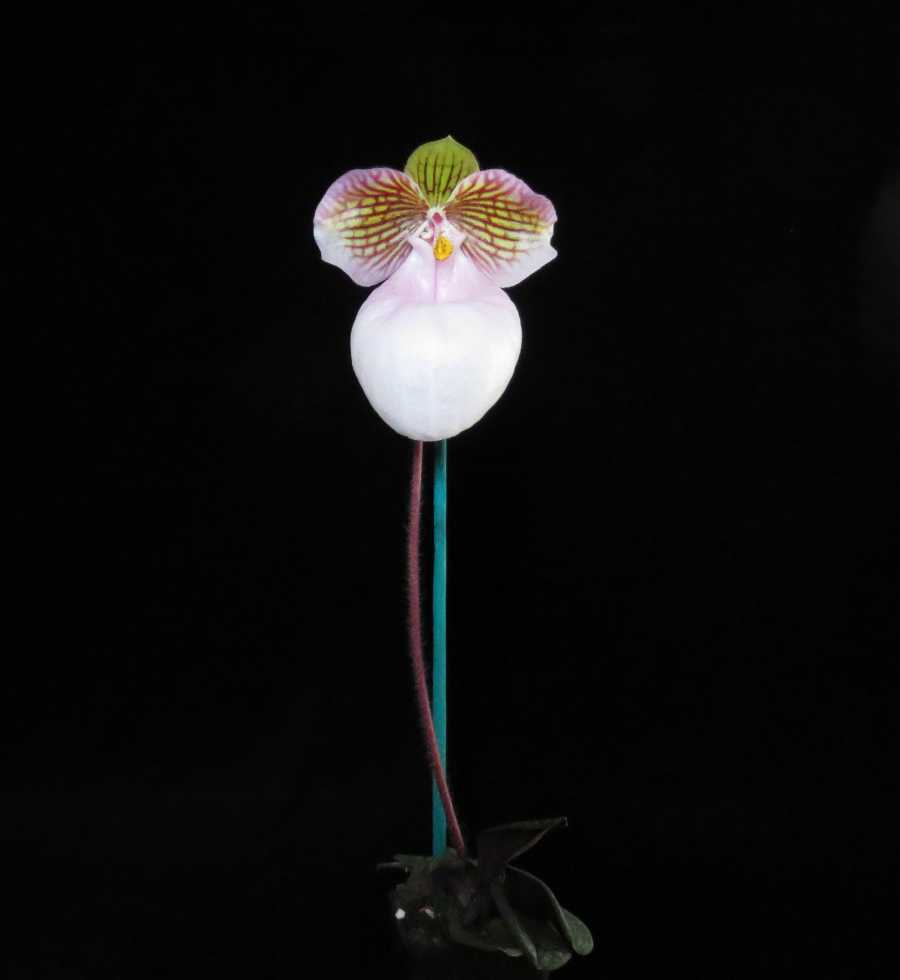 HCC/OSCOV
78.5
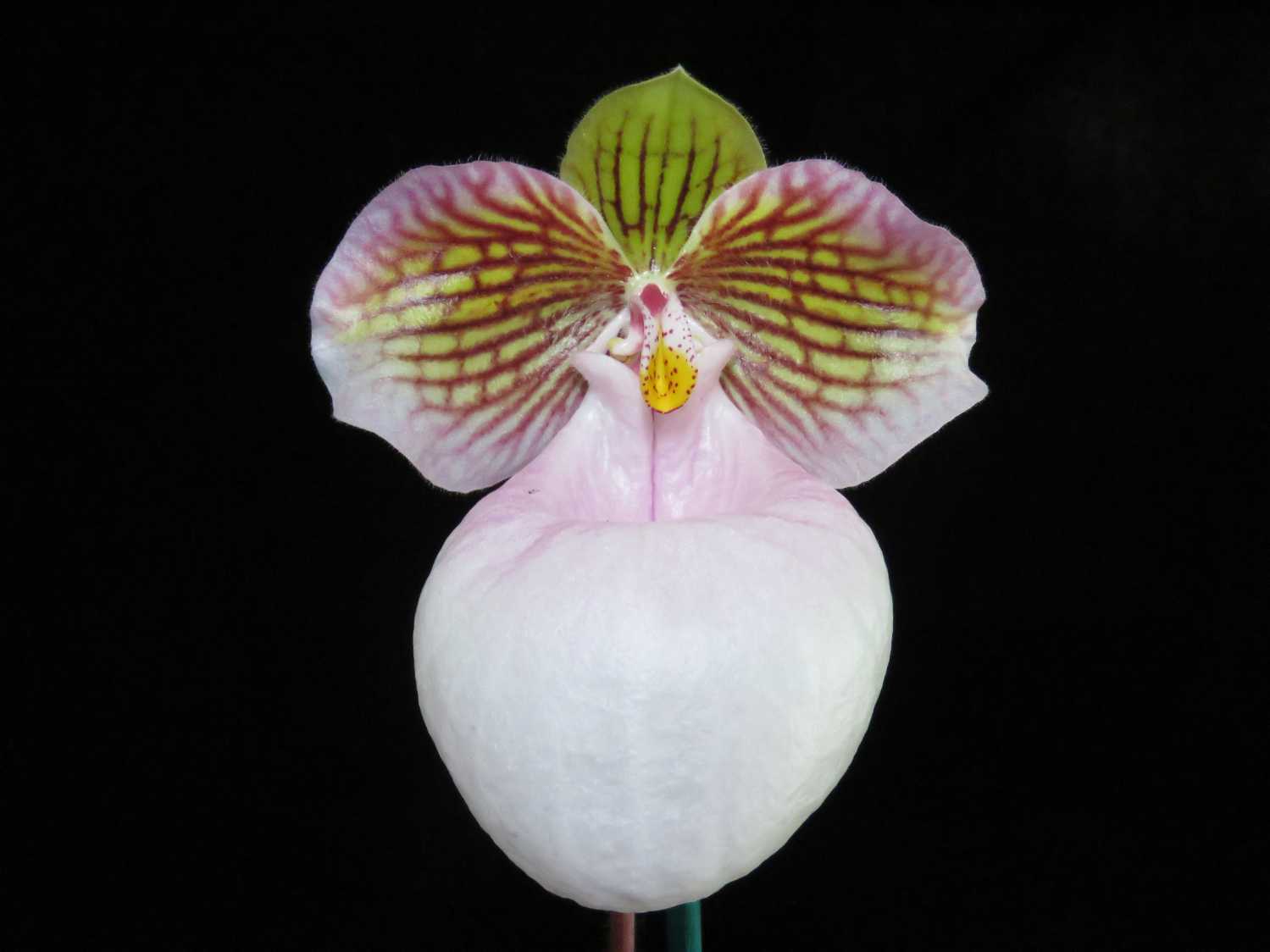 Paphiopedilumsukhakulii ‘Dark Leopard’
Michael Coker
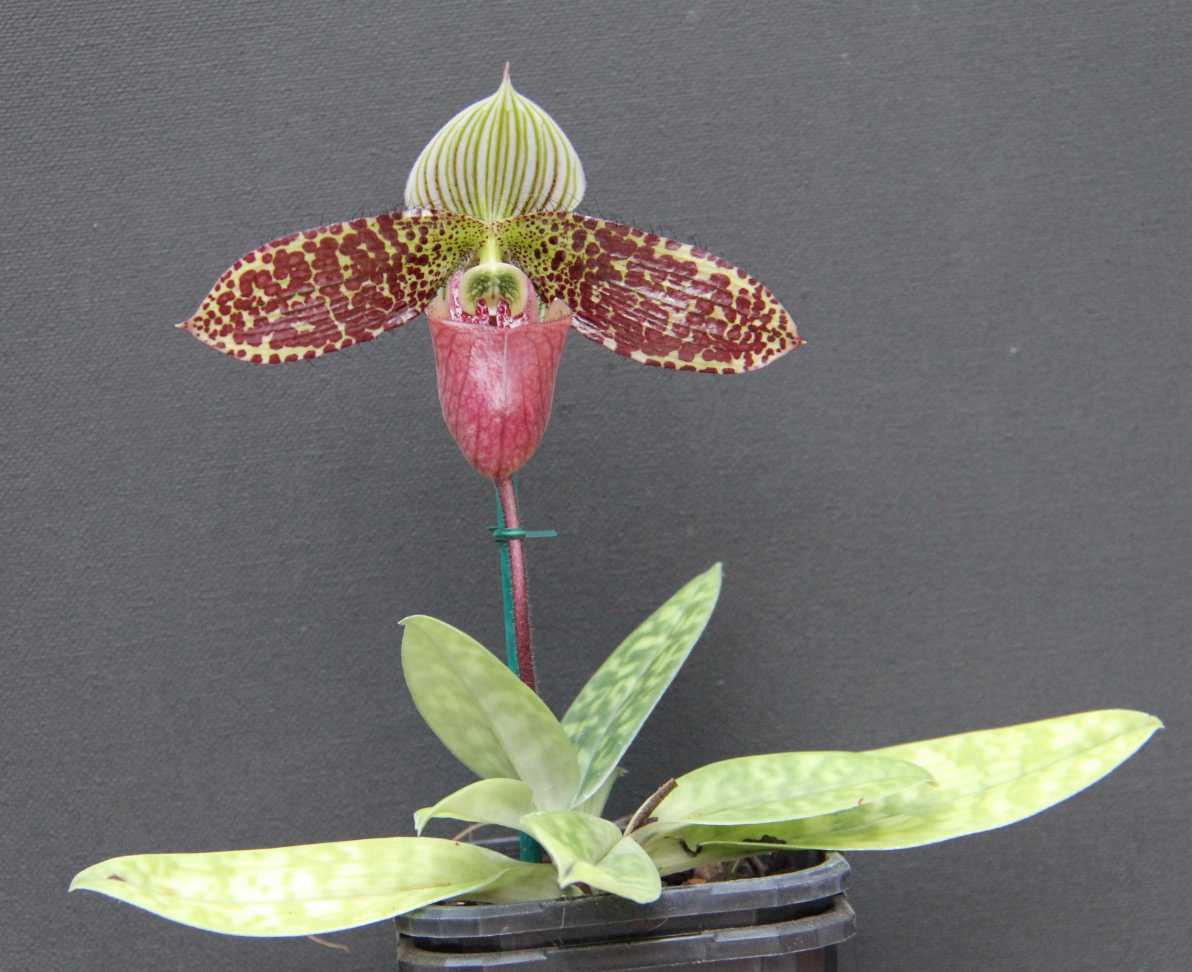 AM/OSCOV
80.0
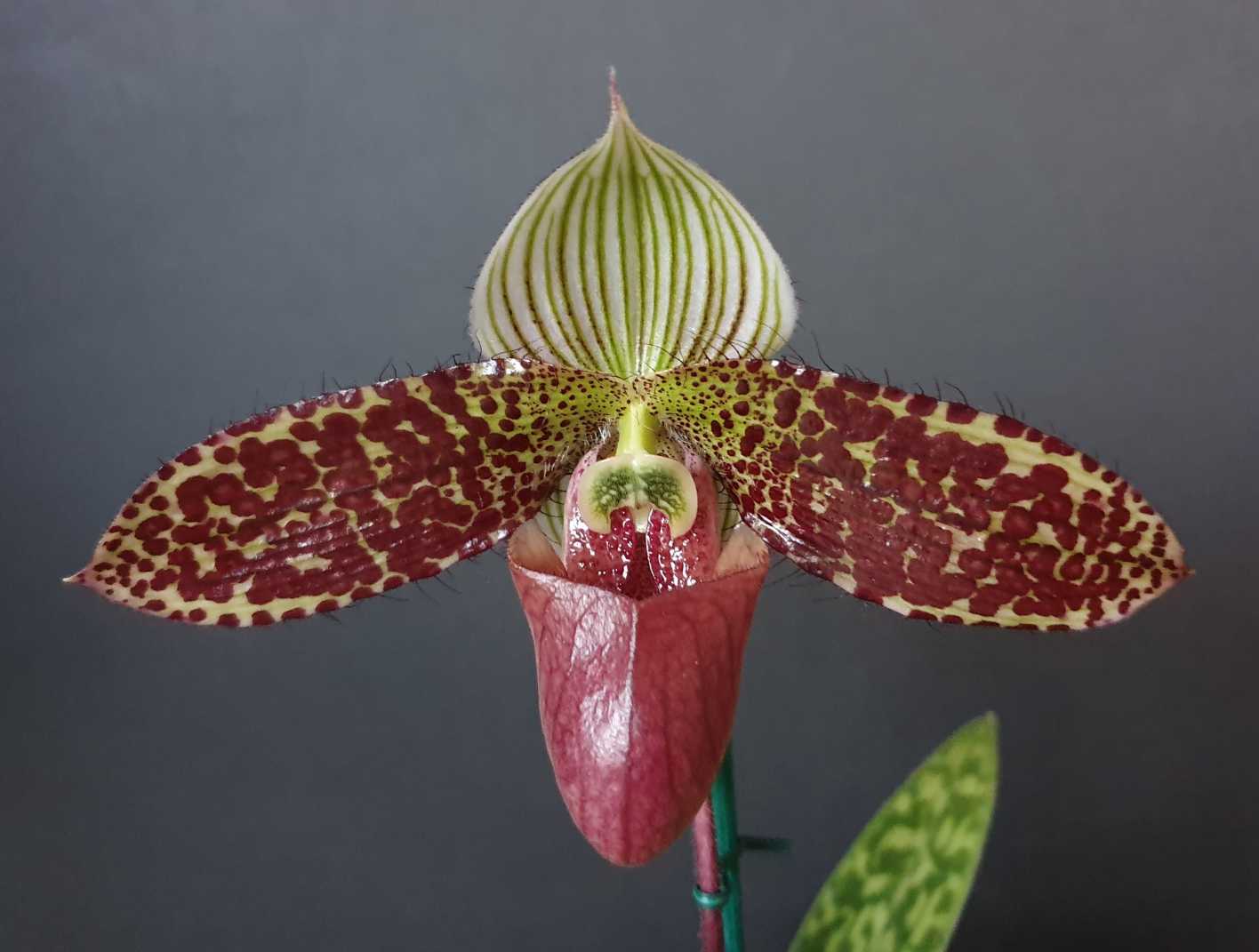 Paphiopedilum sukhakulii‘Spotted Leopard’
Michael Coker
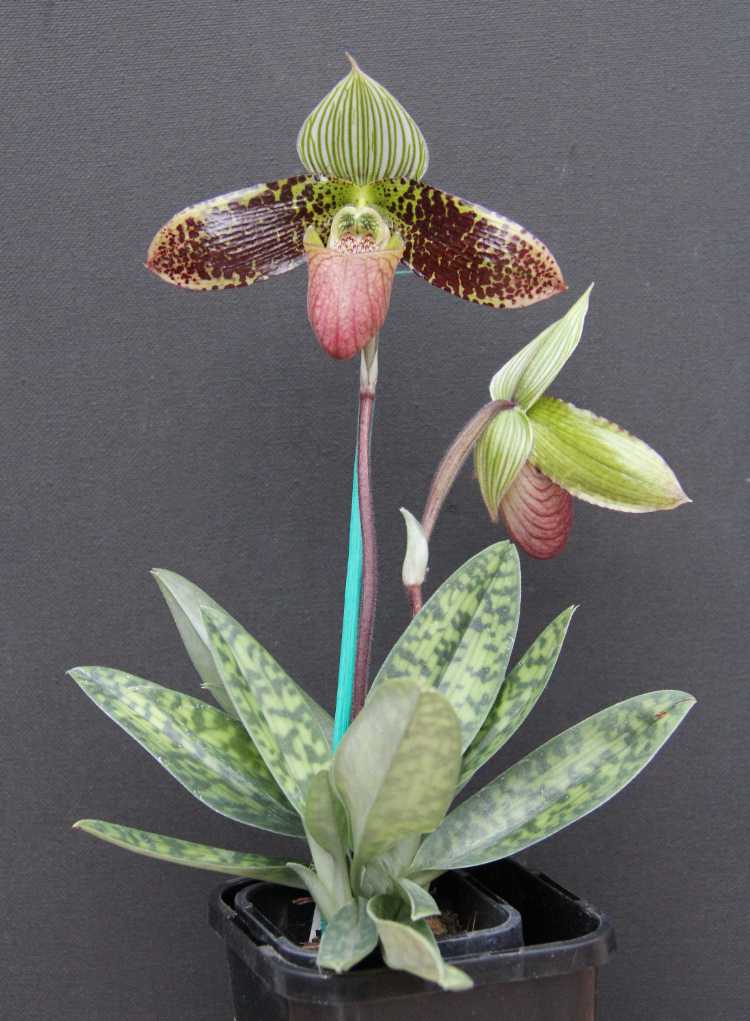 HCC/OSCOV
79.9
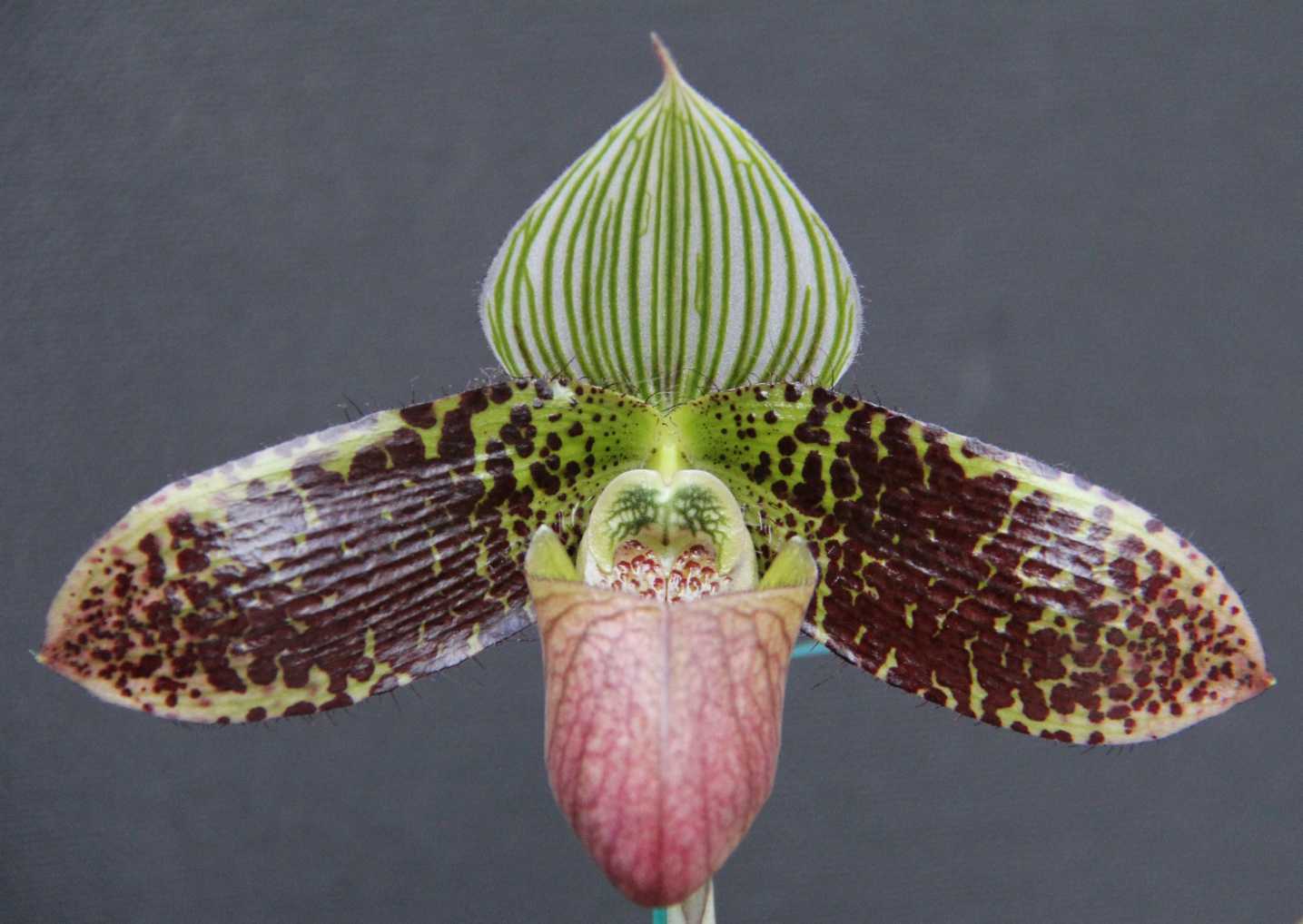 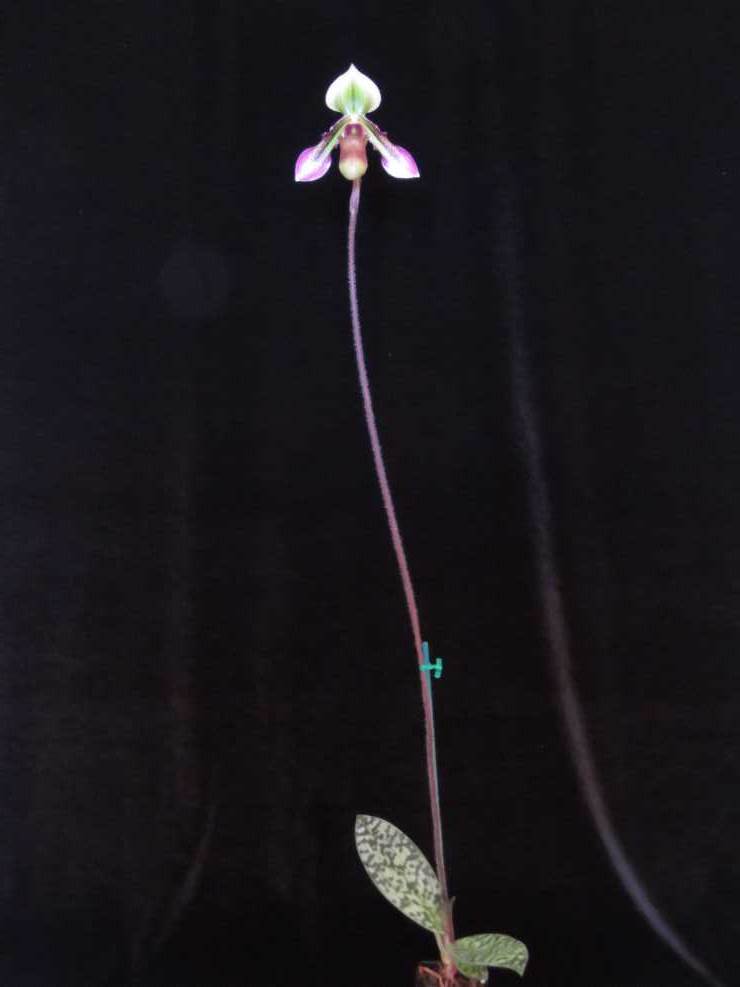 Paphiopedilumhookerae ‘Distinction’
Craig & Fiona Miles
HCC/OSCOV
79.7
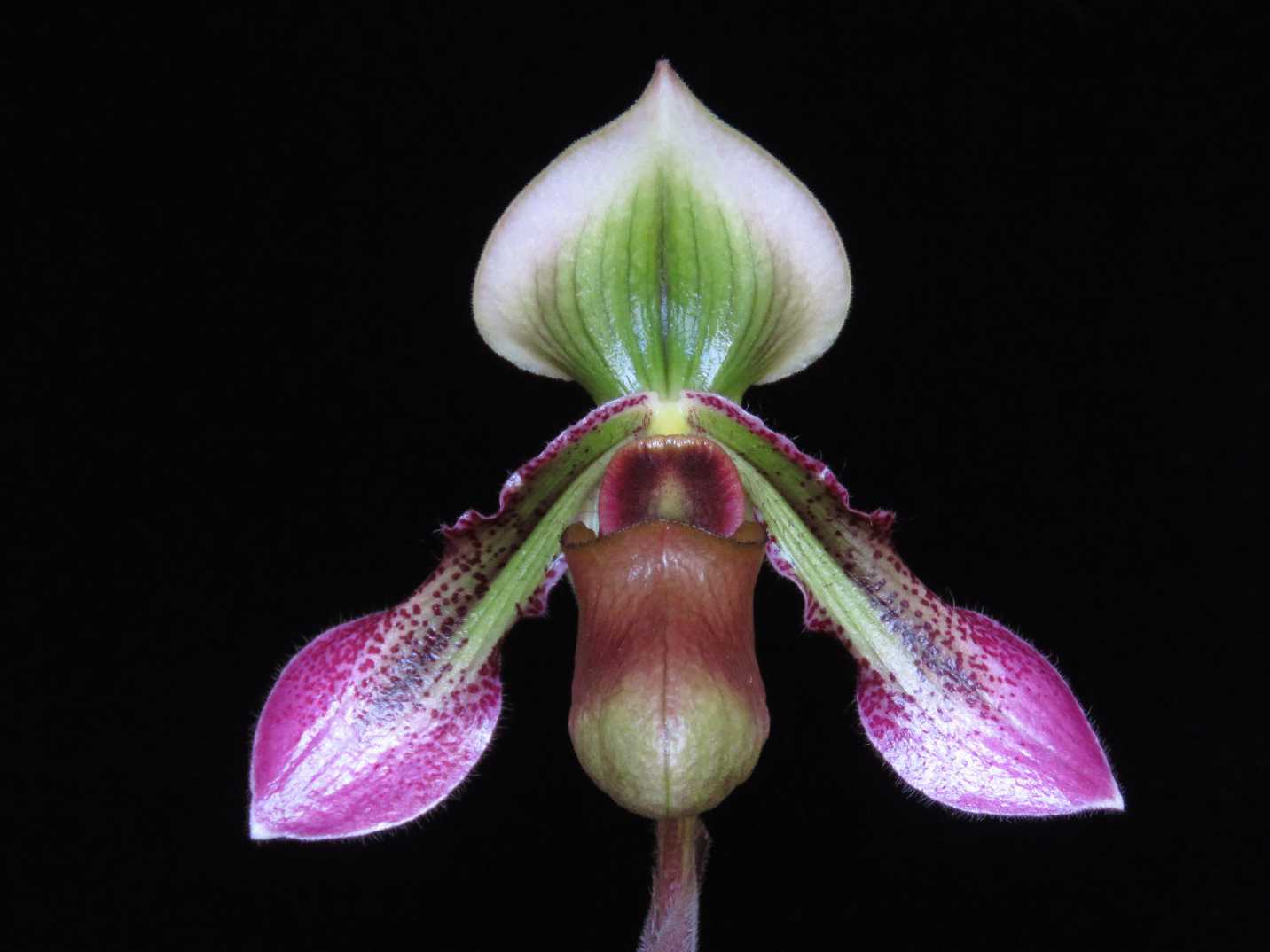 AND THEWINNER IS . . .
Paphiopedilumhookerae ‘Distinction’
Craig & Fiona Miles
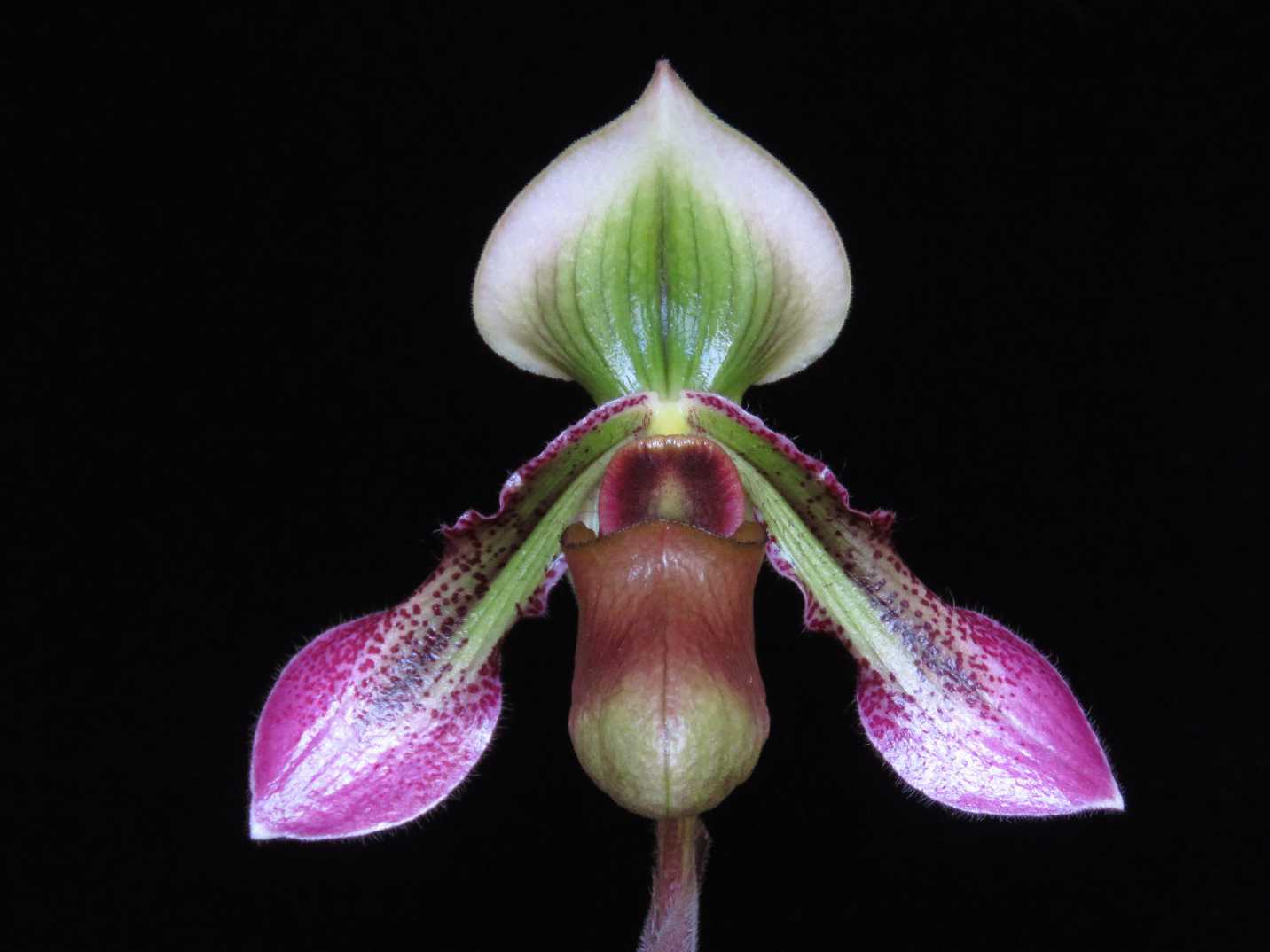 paphiopedilumhybrid ORCHID

Sponsored by
Ballarat Orchid Society
PaphiopedilumDark Knight ‘Julian’Michael Coker
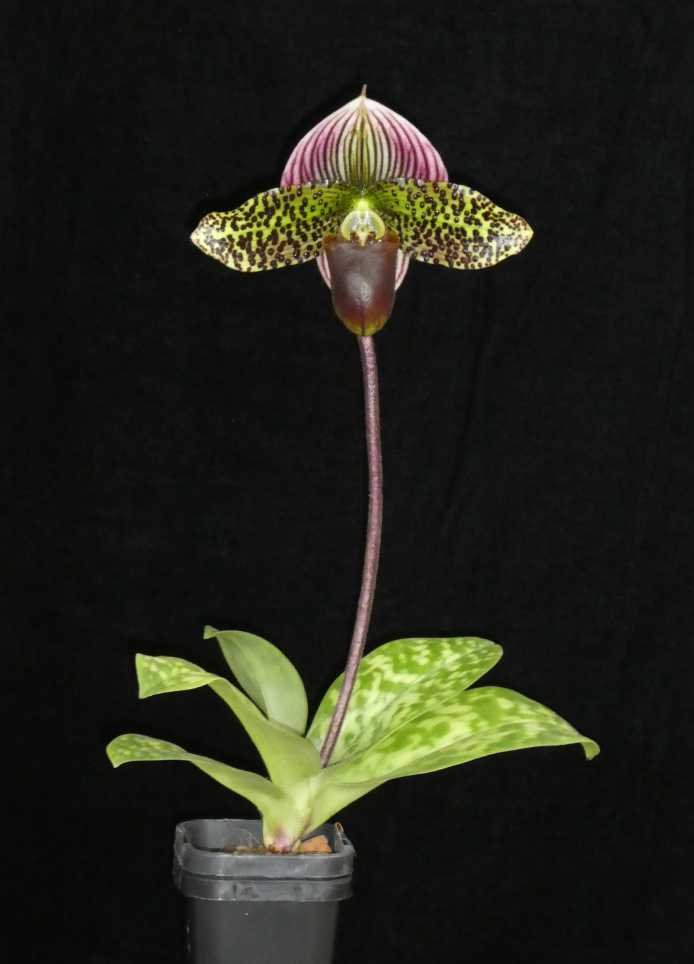 HCC/OSCOV
79.9
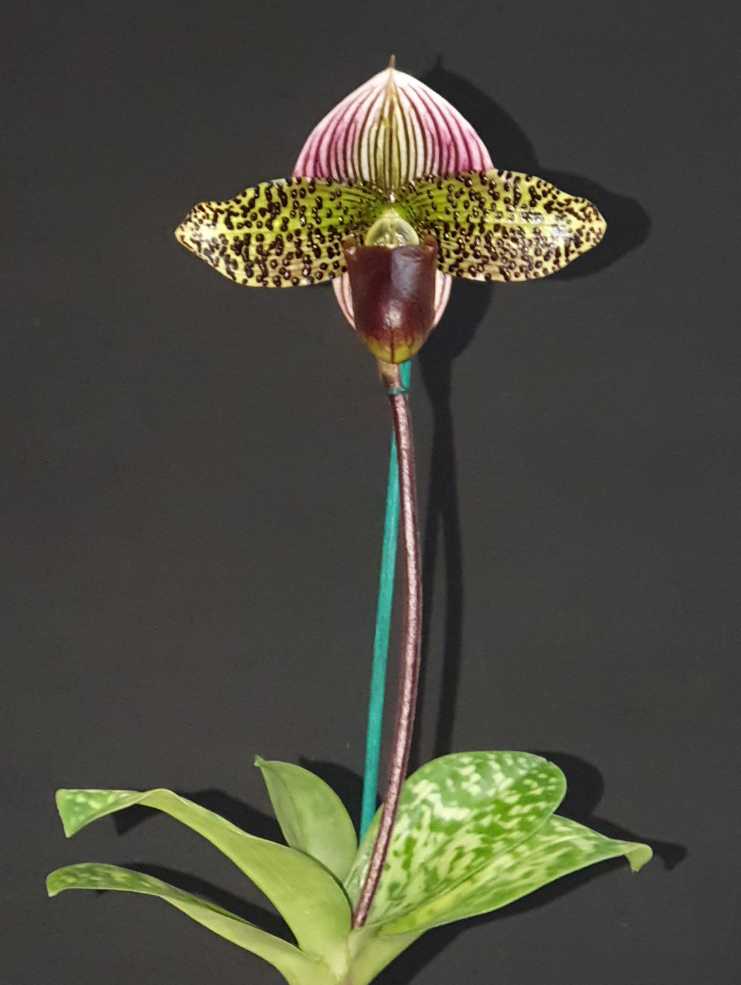 Paphiopedilum Stone Galaxy ‘Constellation’
Michael Coker
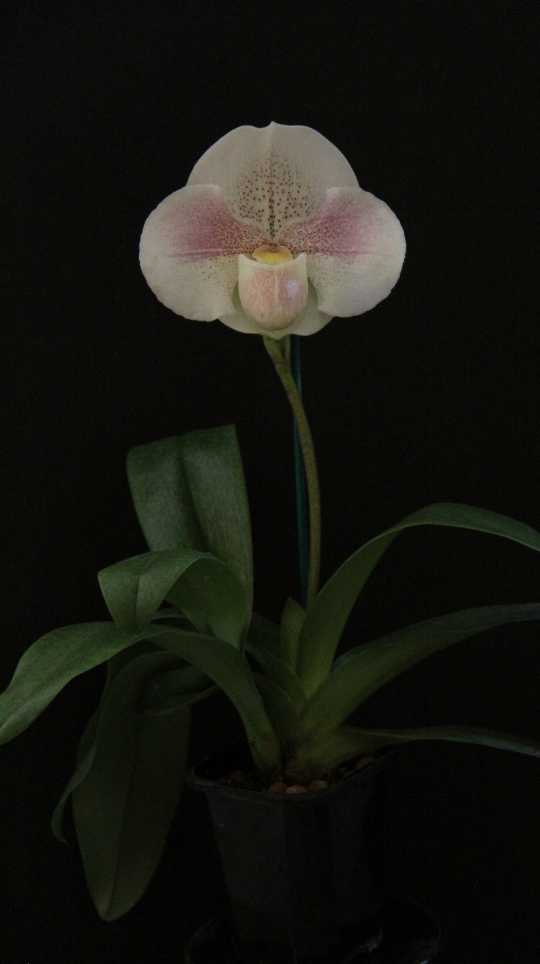 AM/OSCOV
81.4
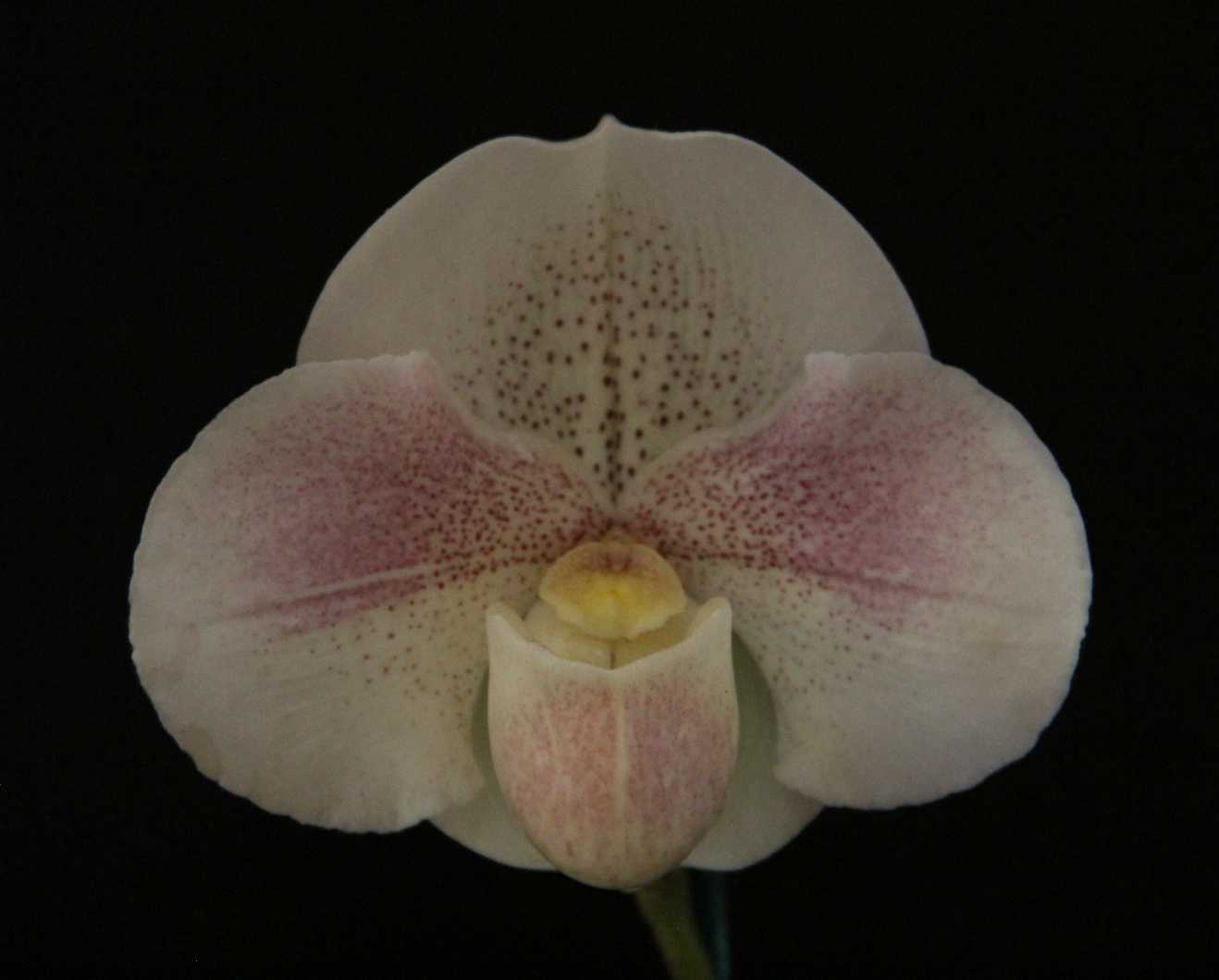 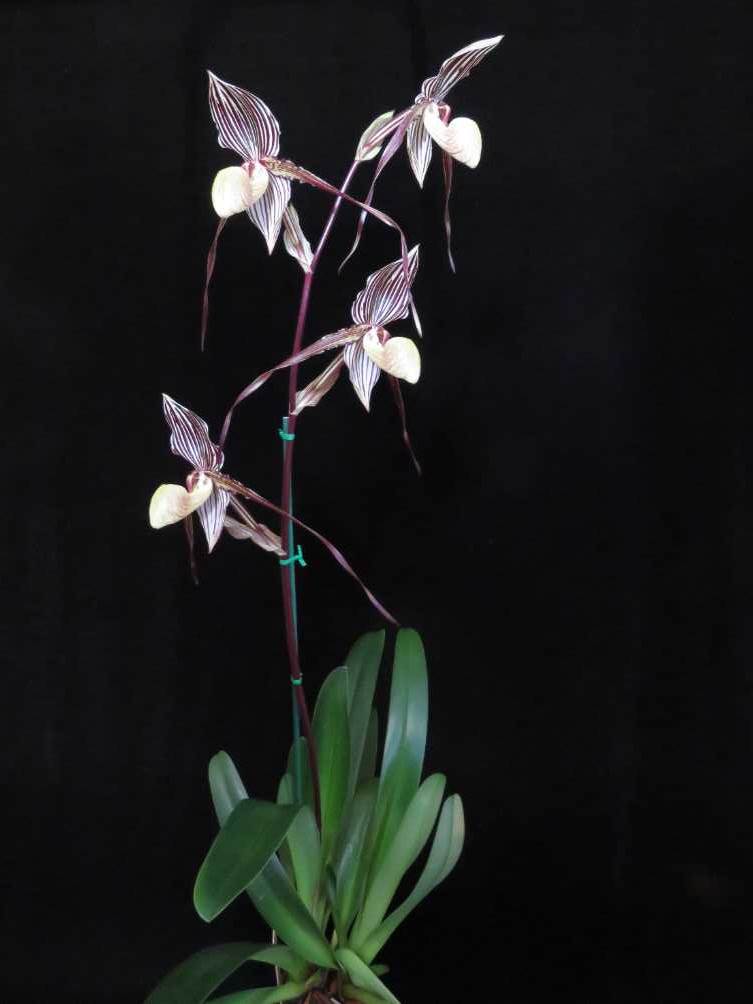 PaphiopedilumSaint Swithin ‘Scorpio’
Craig & Fiona Miles
AM/OSCOV
80.6
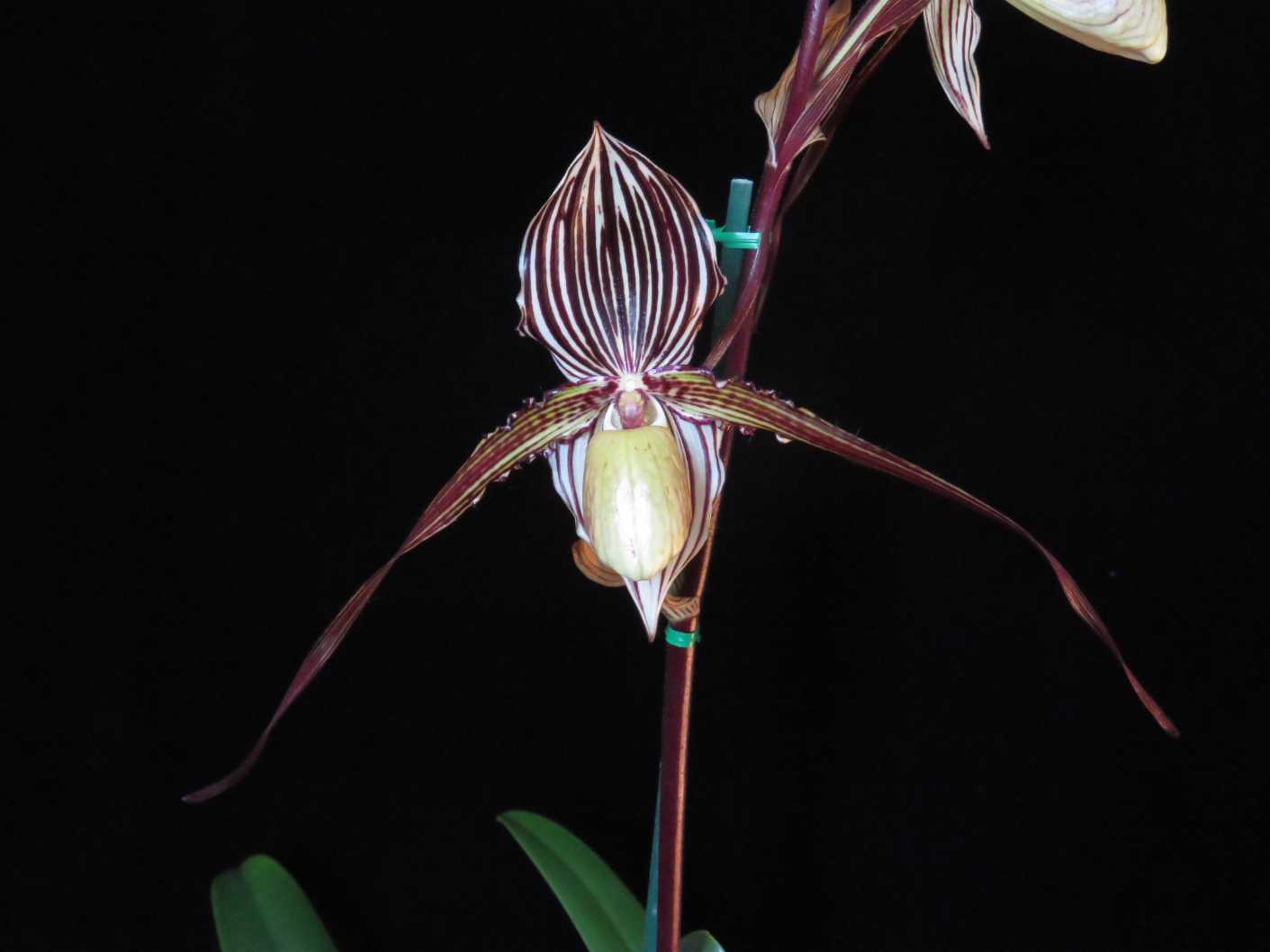 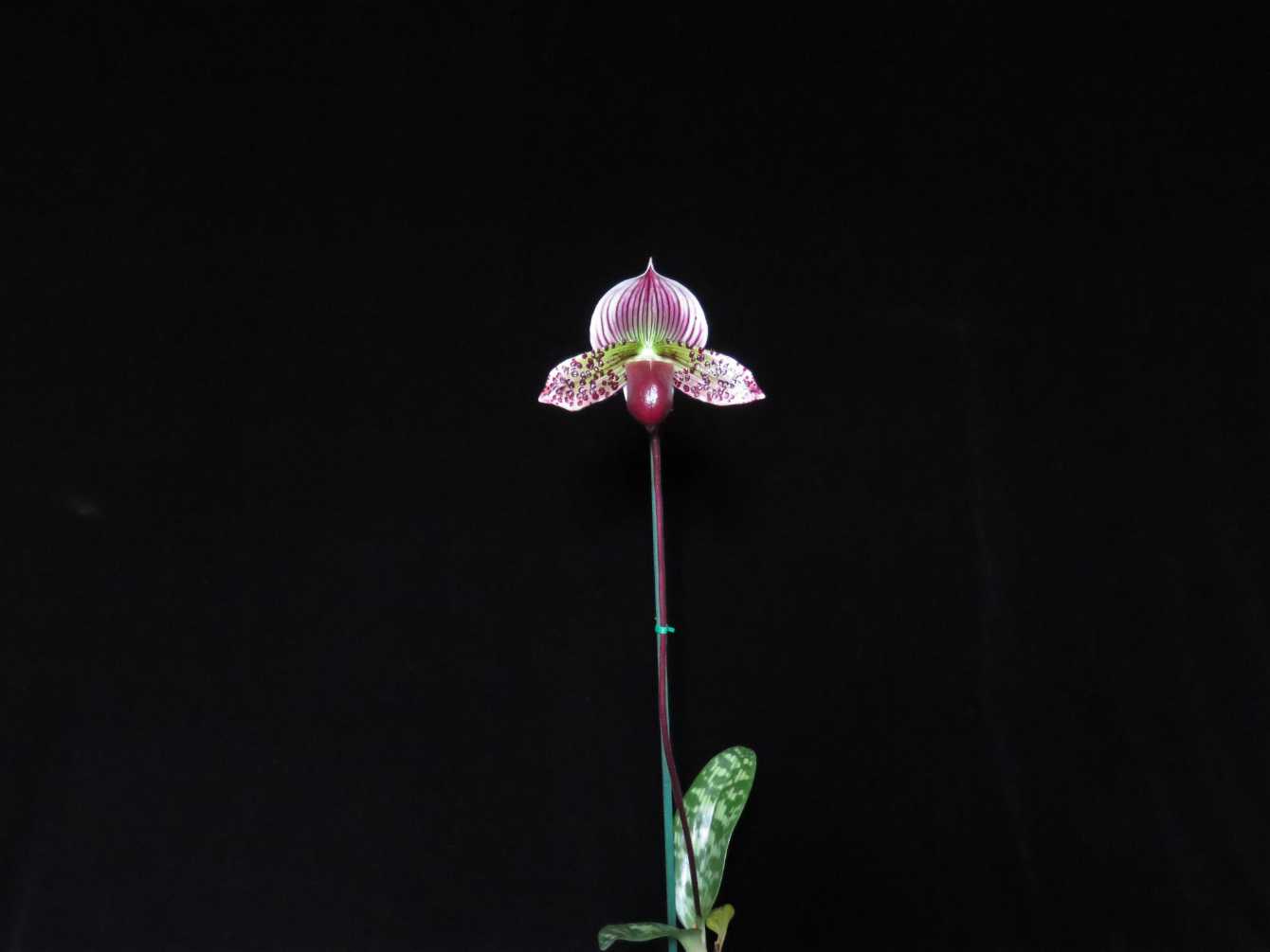 PaphiopedilumSpellbound ‘Ballarat’
Craig & Fiona Miles
AM/OSCOV
81.1
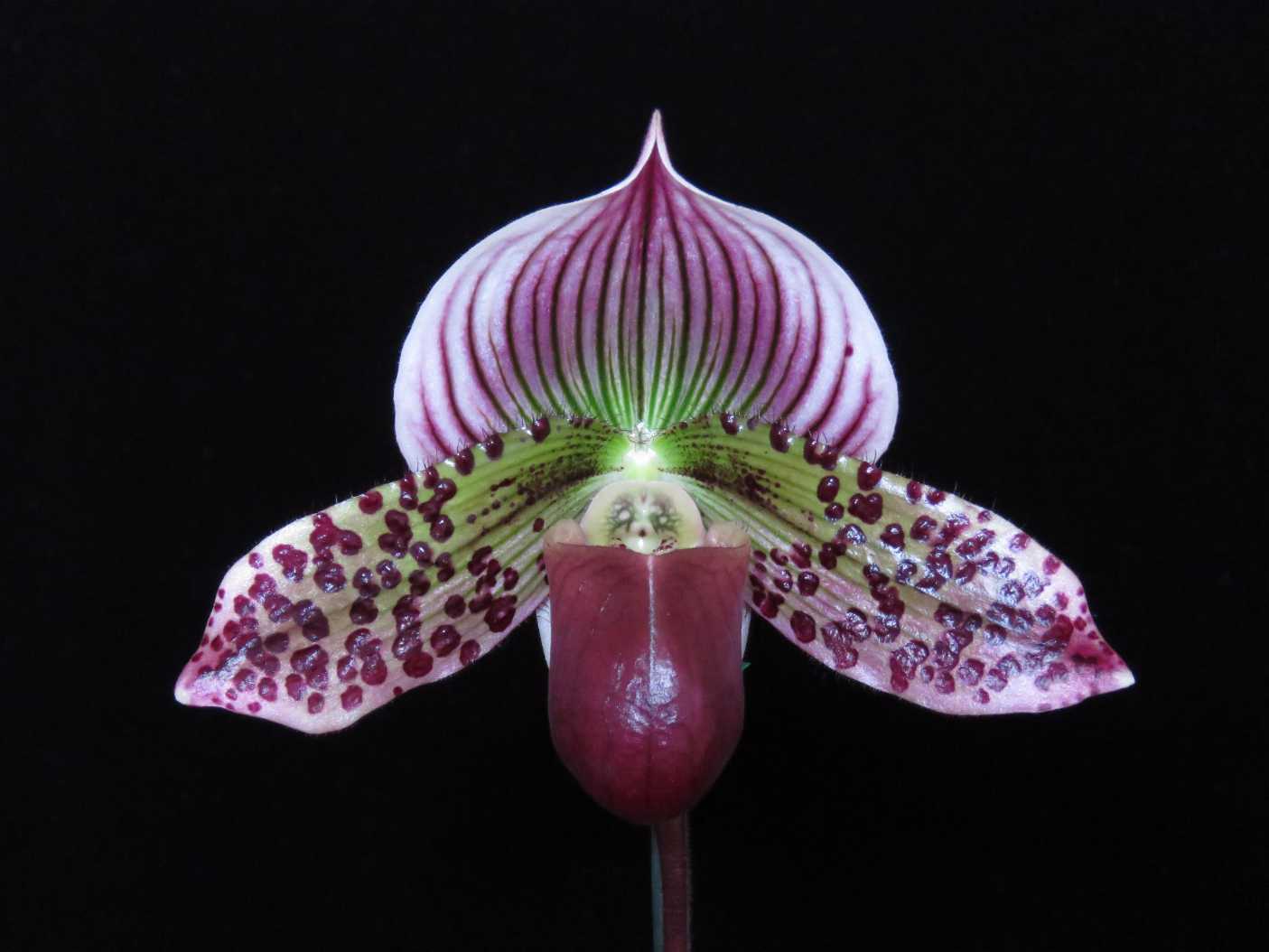 PaphiopedilumHung Sheng Vanilla‘Dark Sugar’
V. & A. Helbig
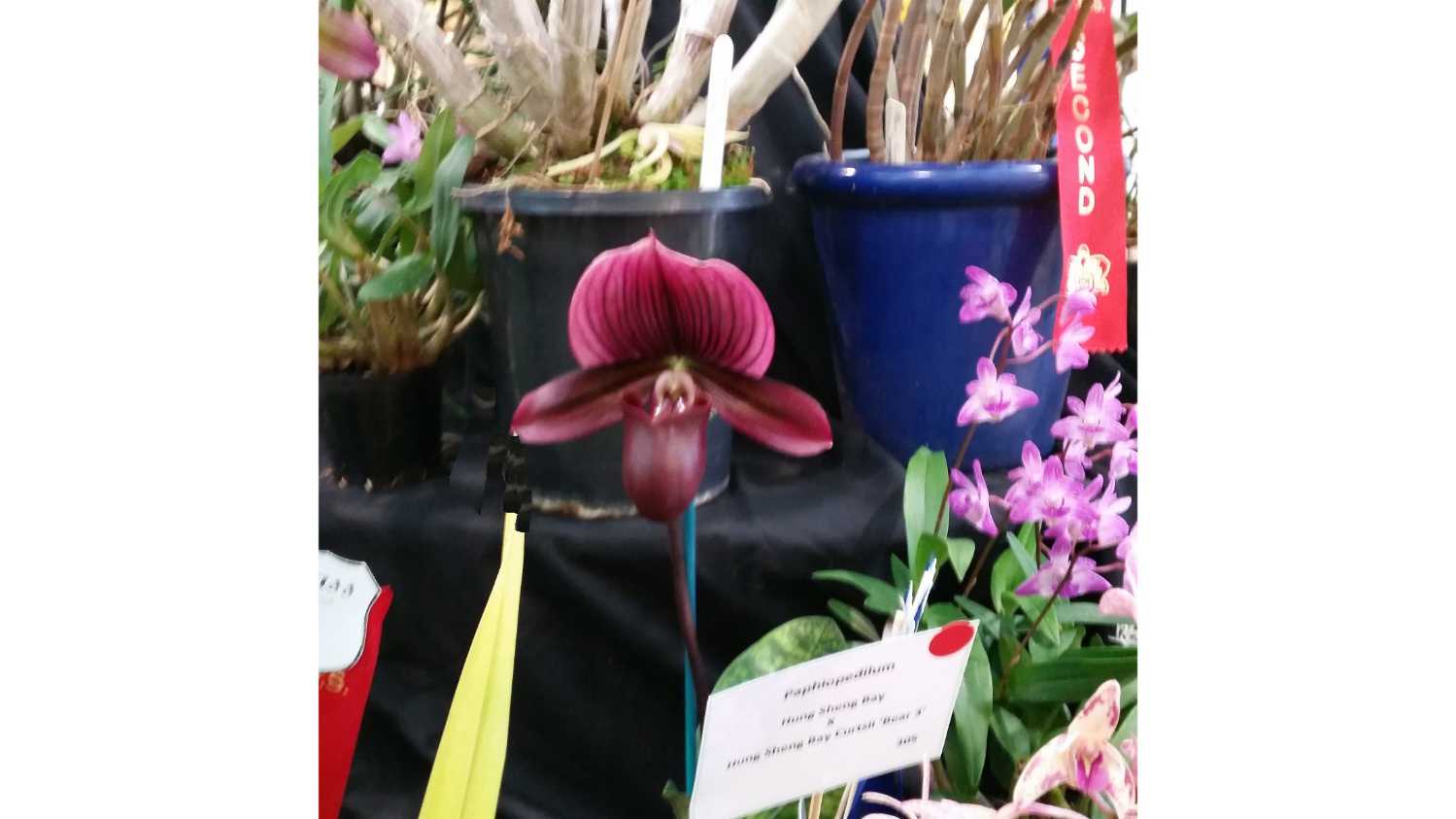 HCC/OSCOV
76.1
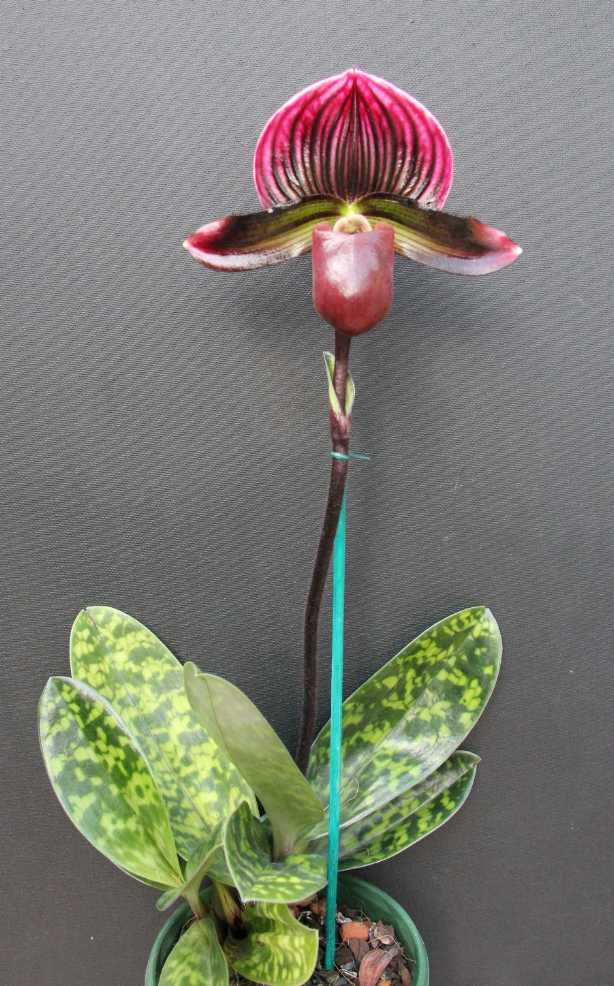 PaphiopedilumPeppercorn ‘Alexandra’
Michael Coker
HCC/OSCOV
76.9
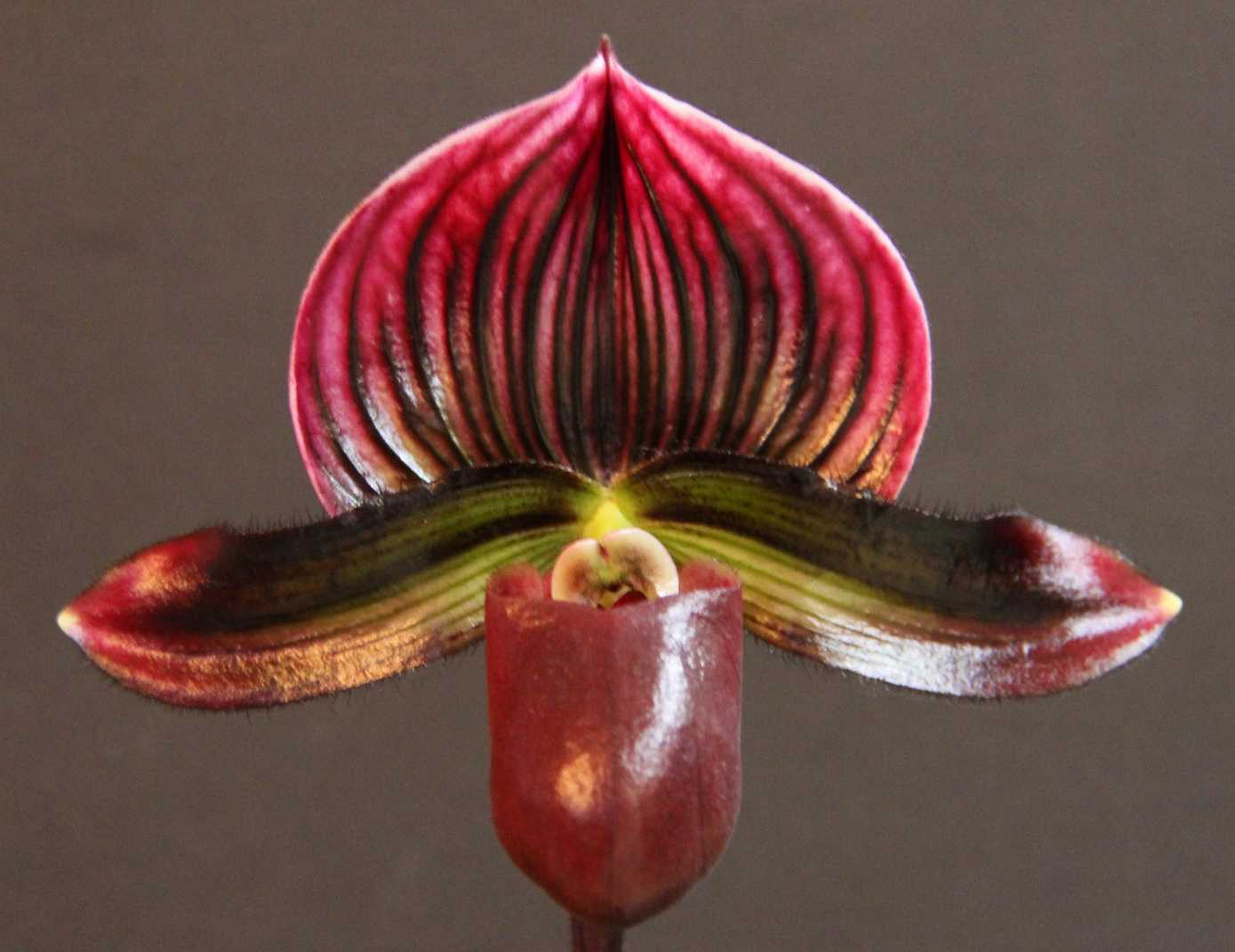 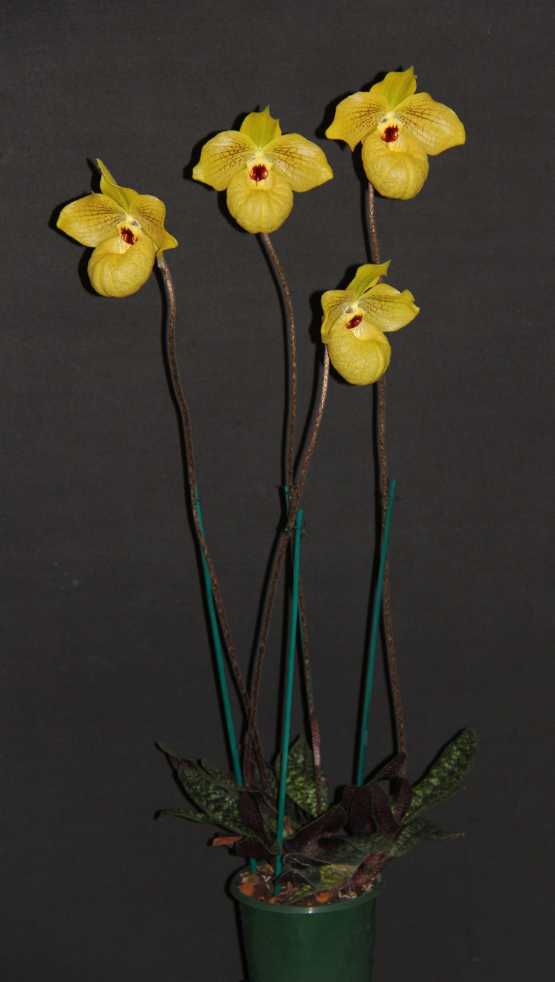 PaphiopedilumNorito Hasegawa ‘Julian’
Michael Coker
AM/OSCOV
80.0
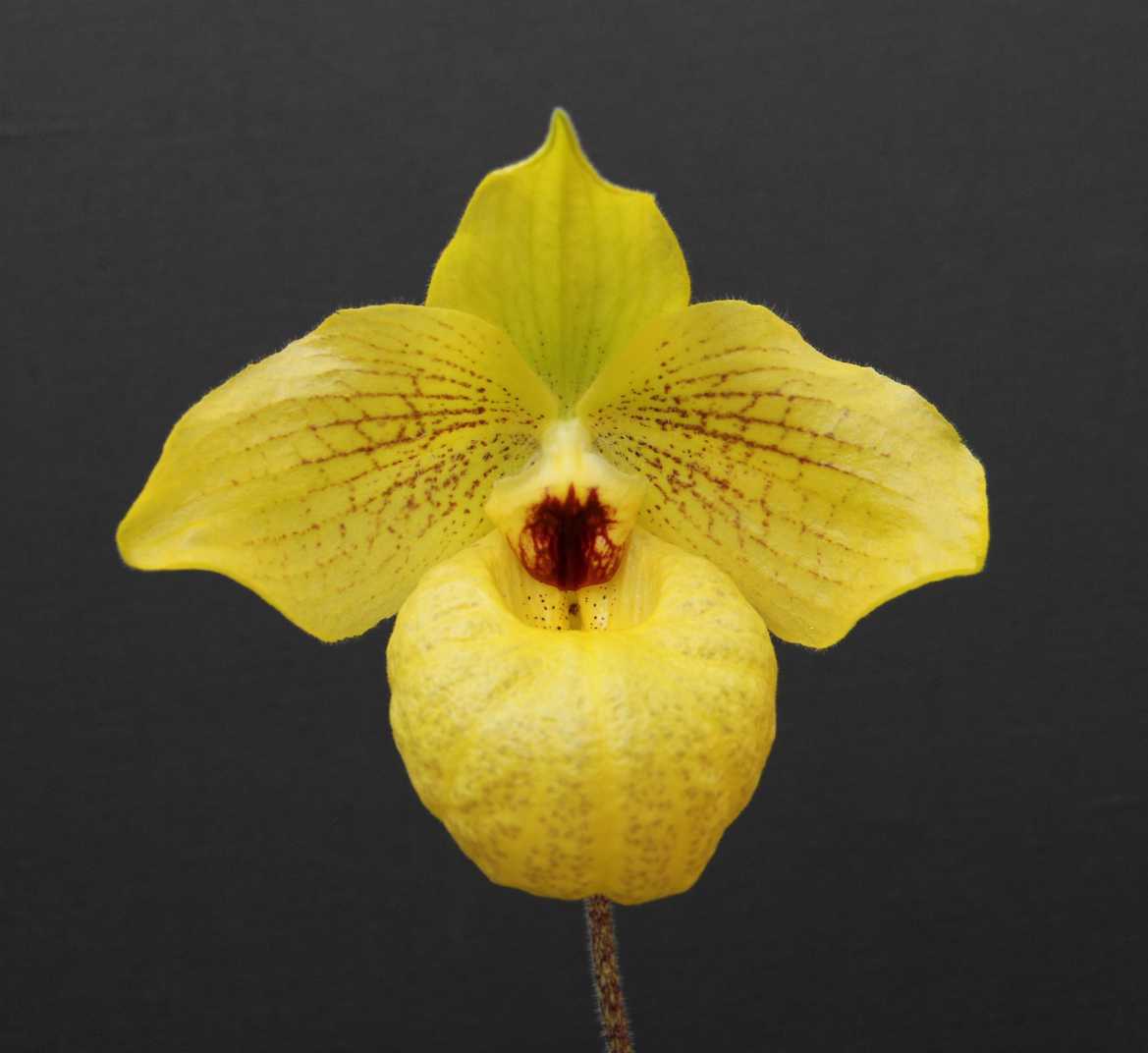 AND THEWINNER IS . . .
PaphiopedilumPeppercorn ‘Alexandra’
Michael Coker
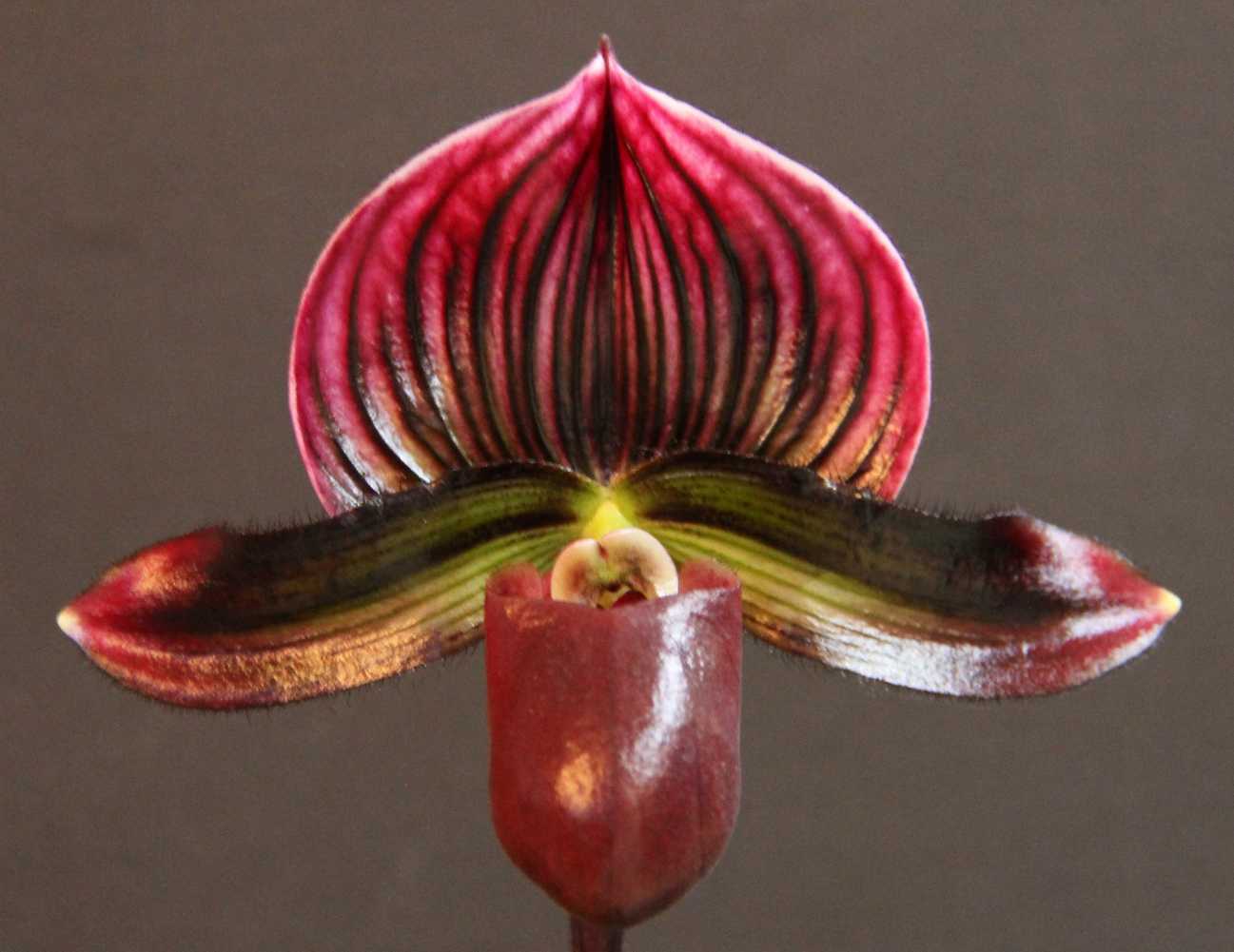 Any otherhybrid ORCHID

Sponsored by
North-East MelbourneOrchid Society
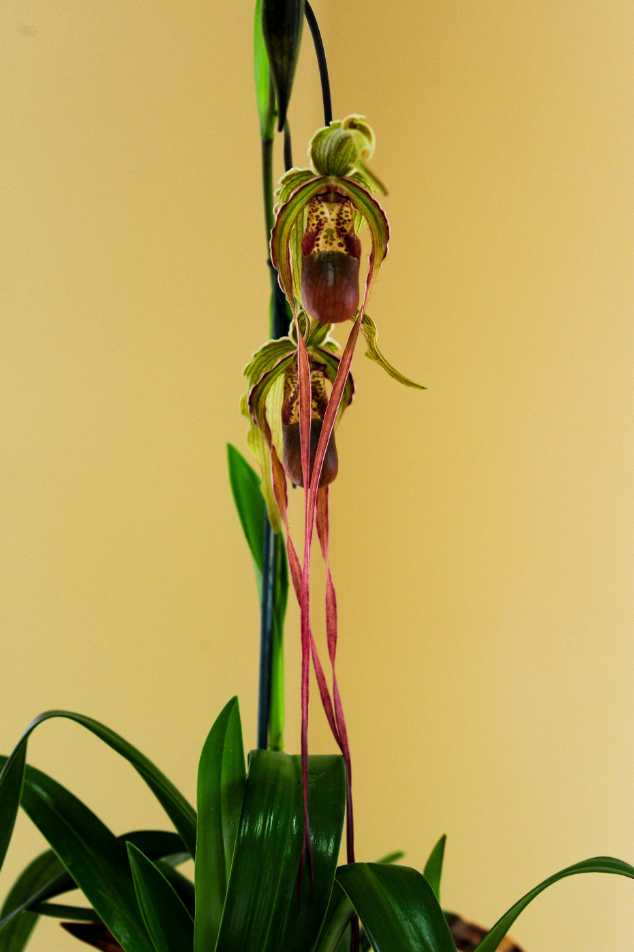 Phragmipedium Nitidissimum ‘Rayber’
Cory Haugh
HCC/OSCOV
79.3
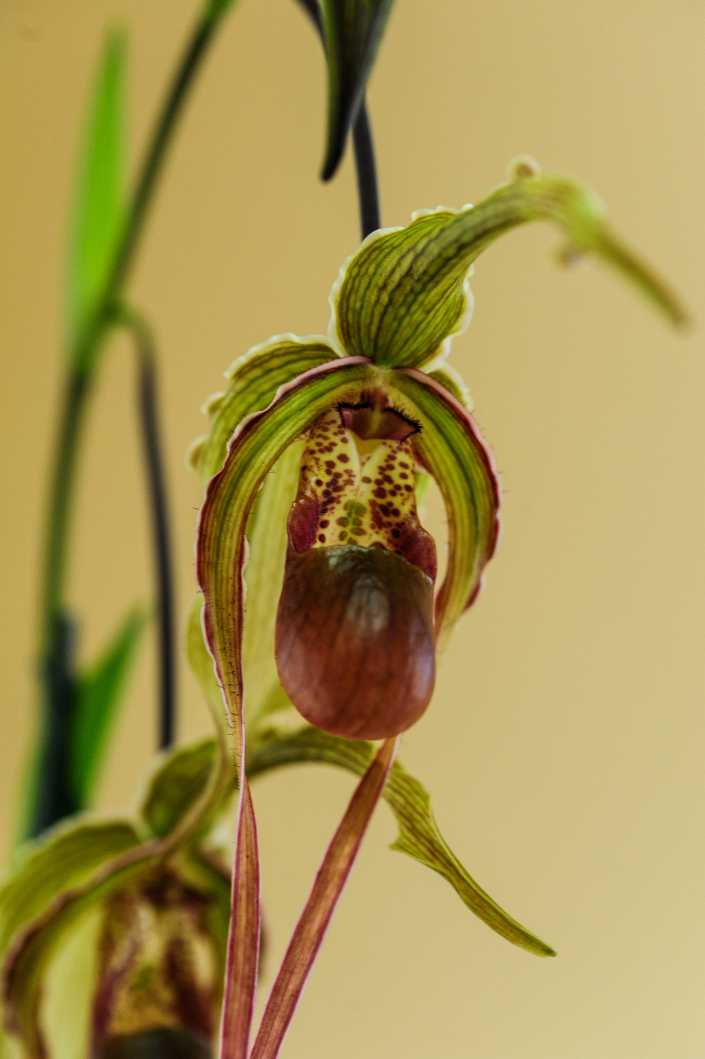 DendrobiumAustralian Ginger ‘Dimos’
M. Morgan
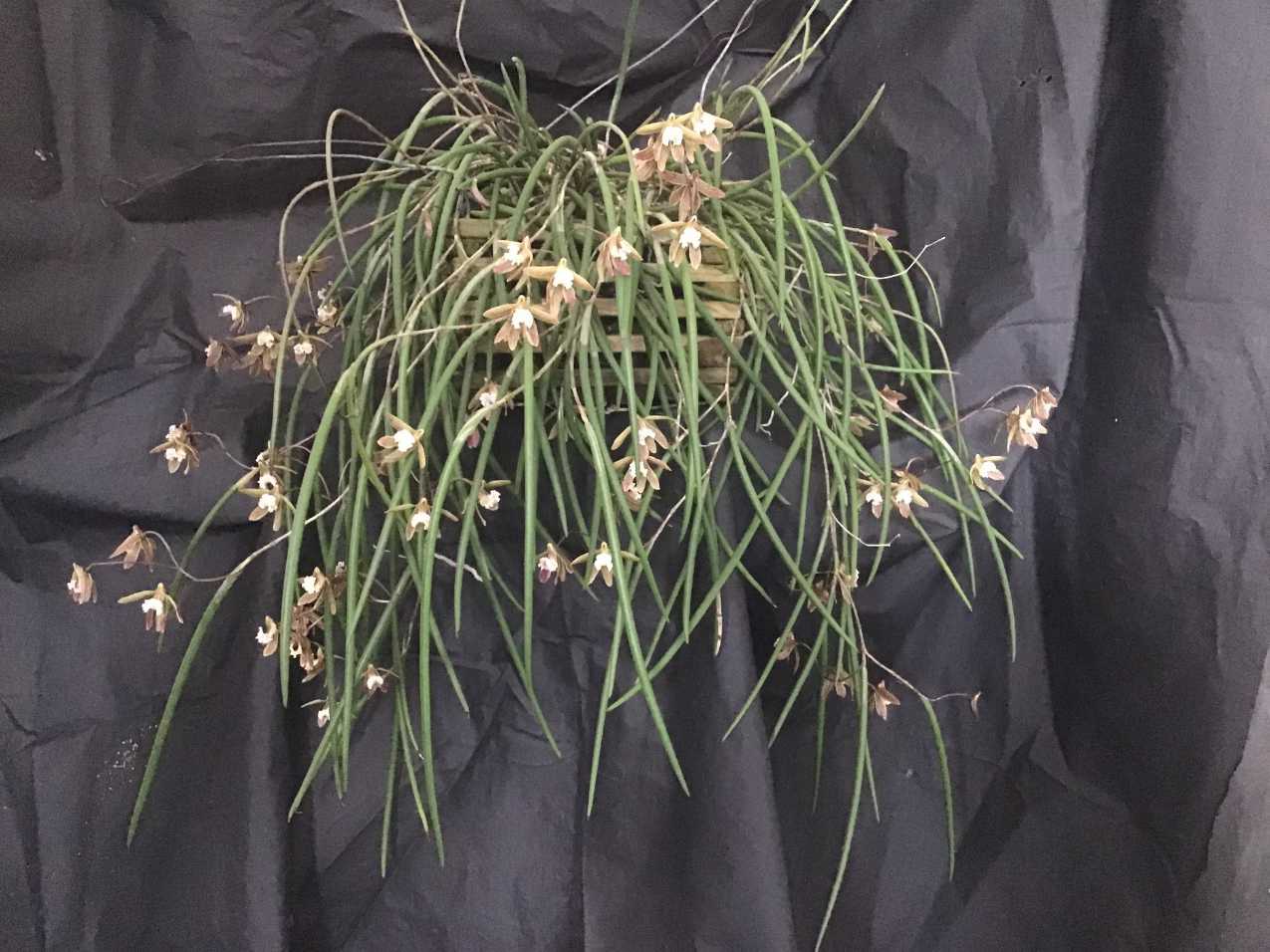 HCC/OSCOV
75.5
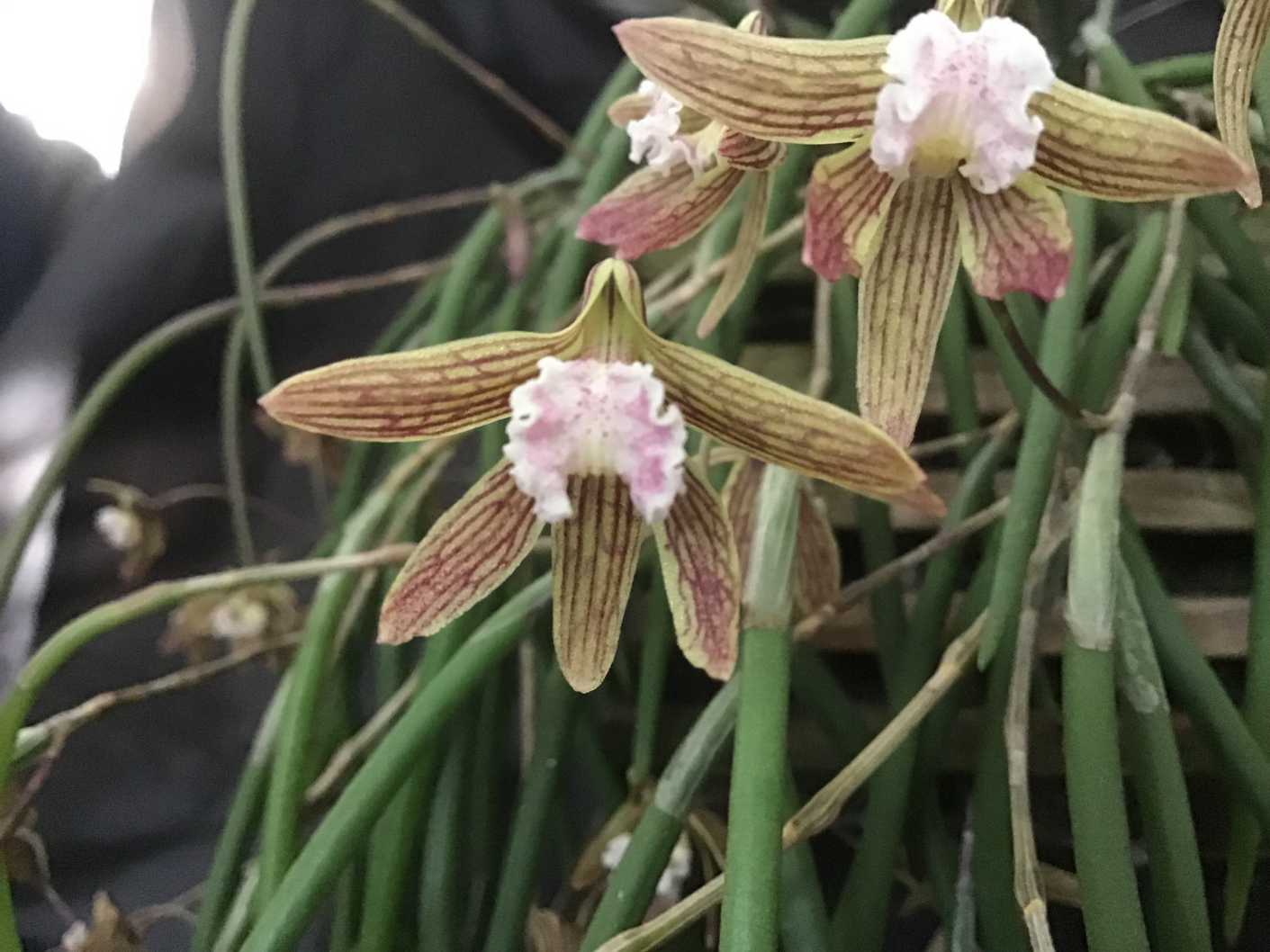 Angraecum Mem. Mark Aldridge ‘Madison’
Gabor & Julianna Szep
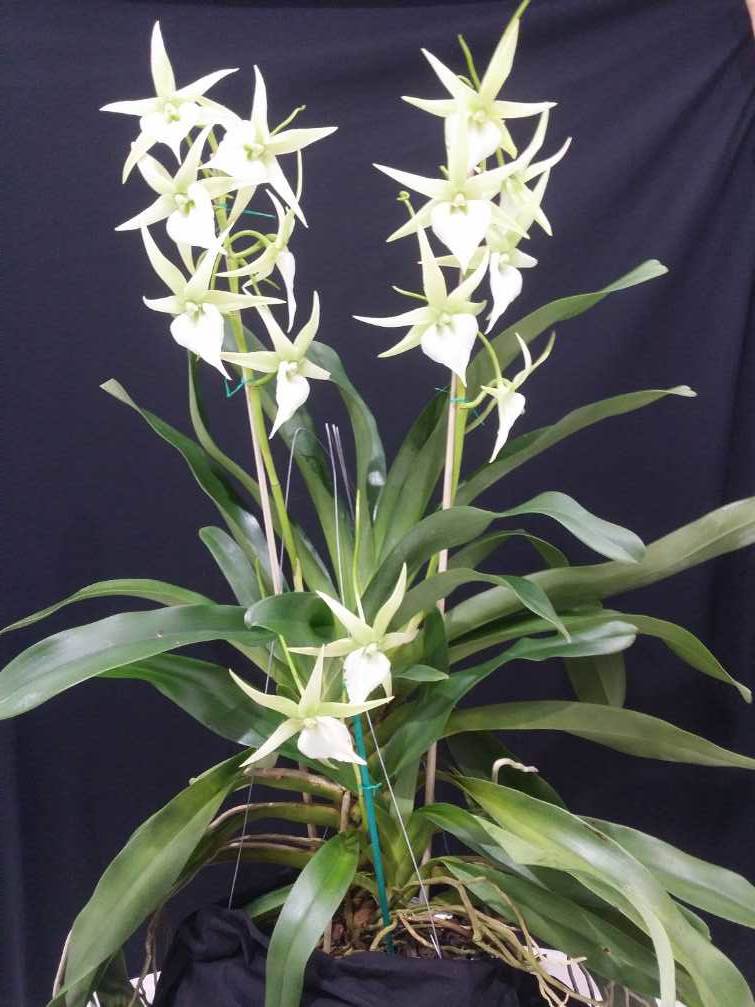 HCC/OSCOV
79.7
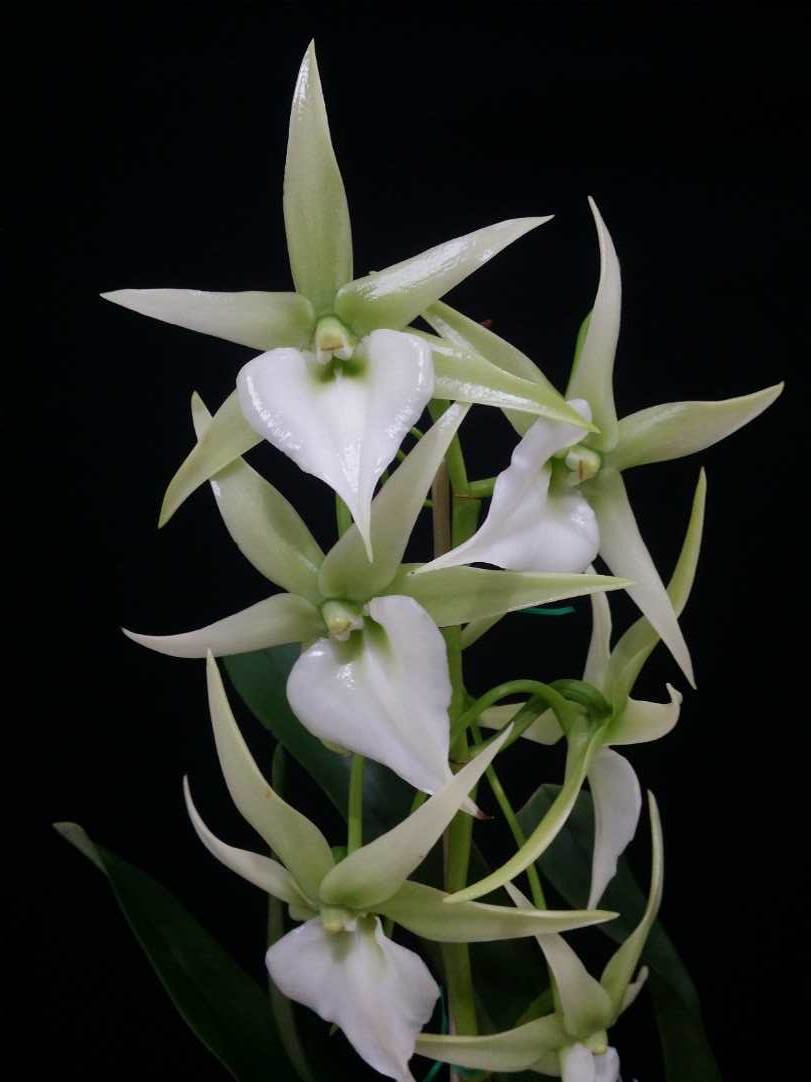 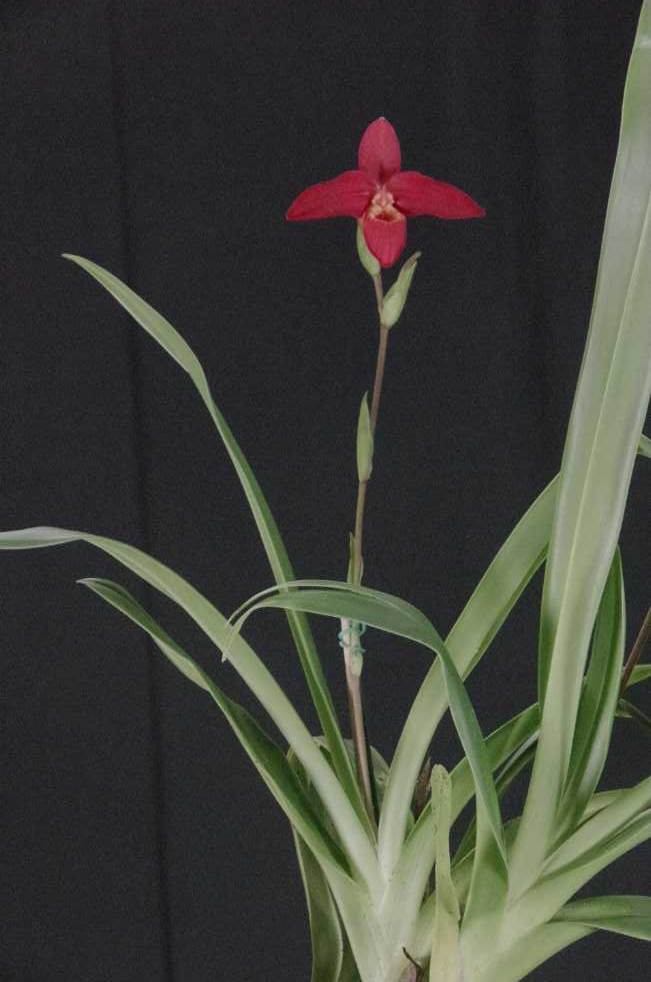 Phragmipedium Early Surprise ‘Sophie’
Stephen & Meryl Early
HCC/OSCOV
78.0
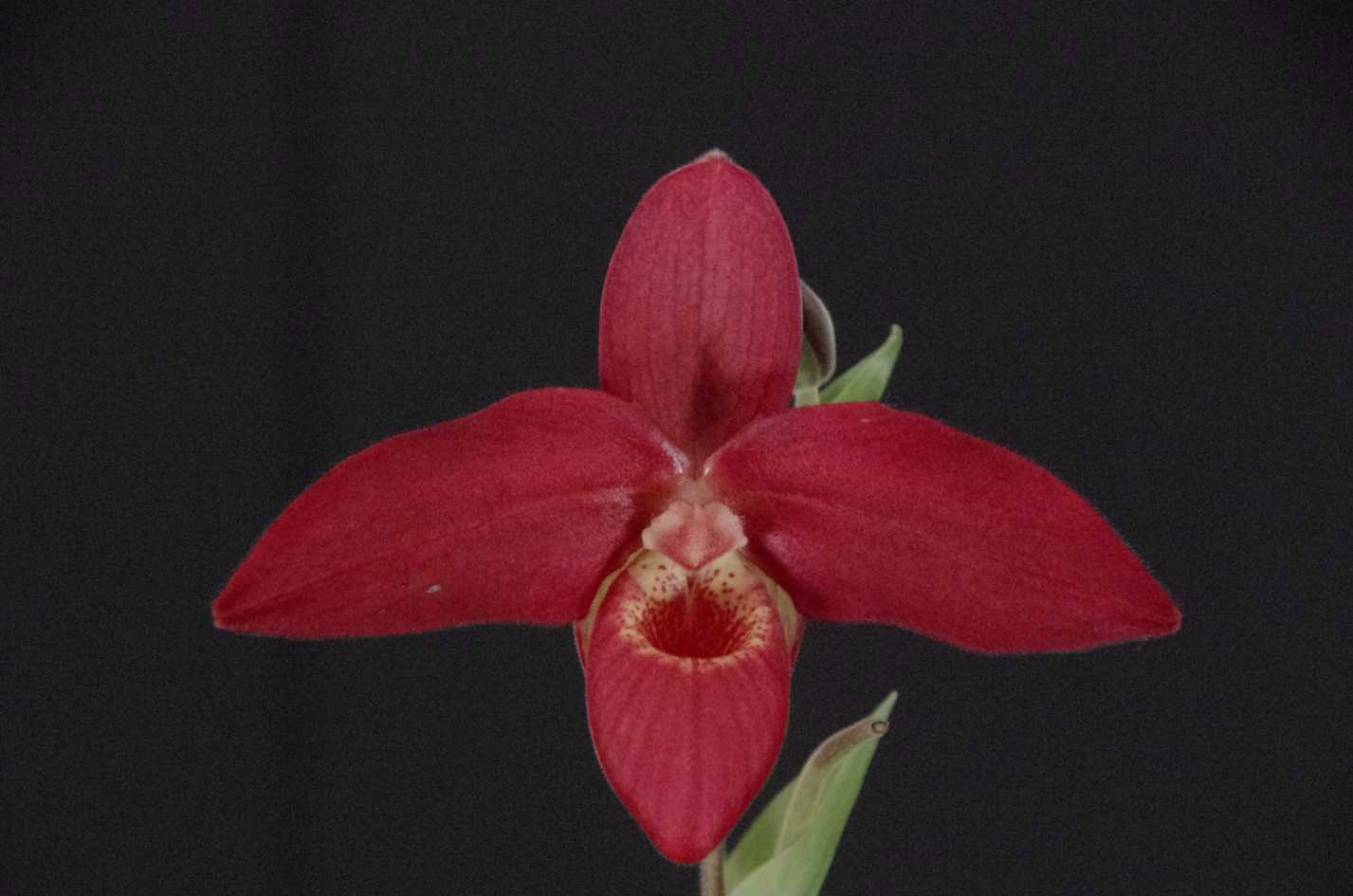 ClowesetumBrown’s Delight ‘Margaret’
Stephen & Meryl Early
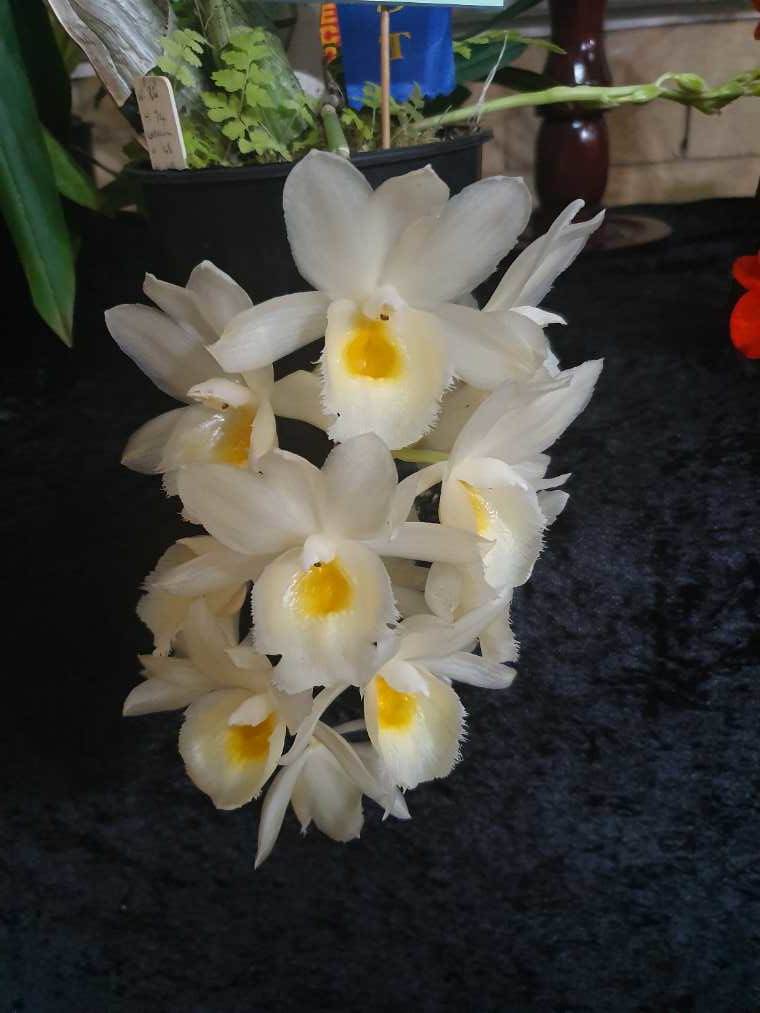 HCC/OSCOV
79.0
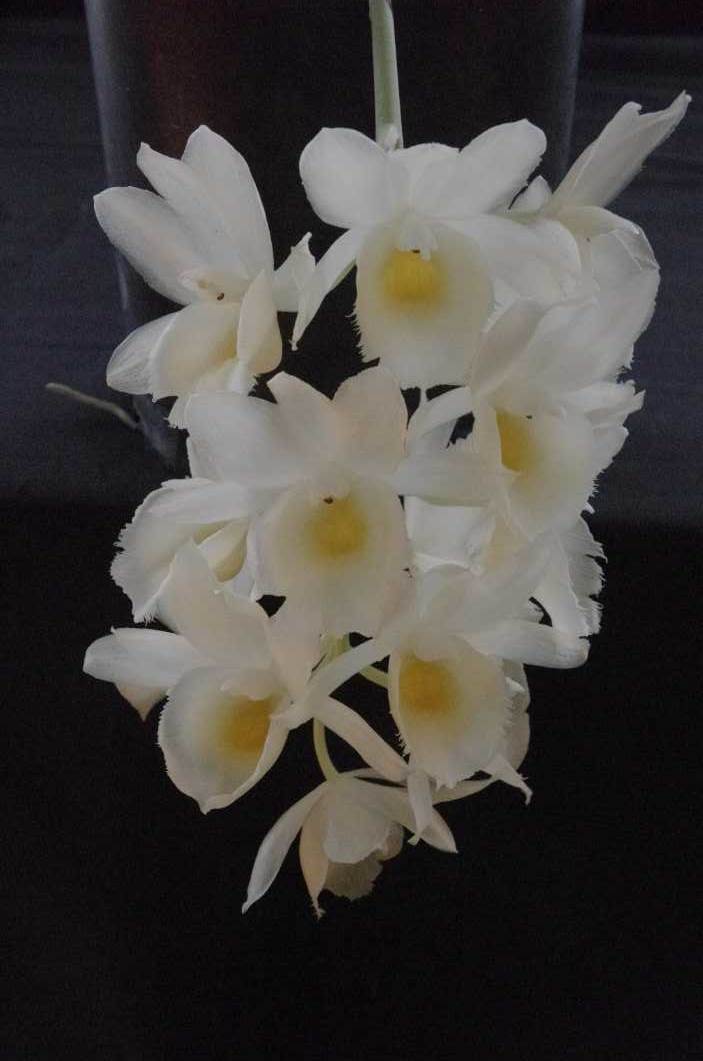 PleioneIzalko ‘Archie’
Archie Leenen
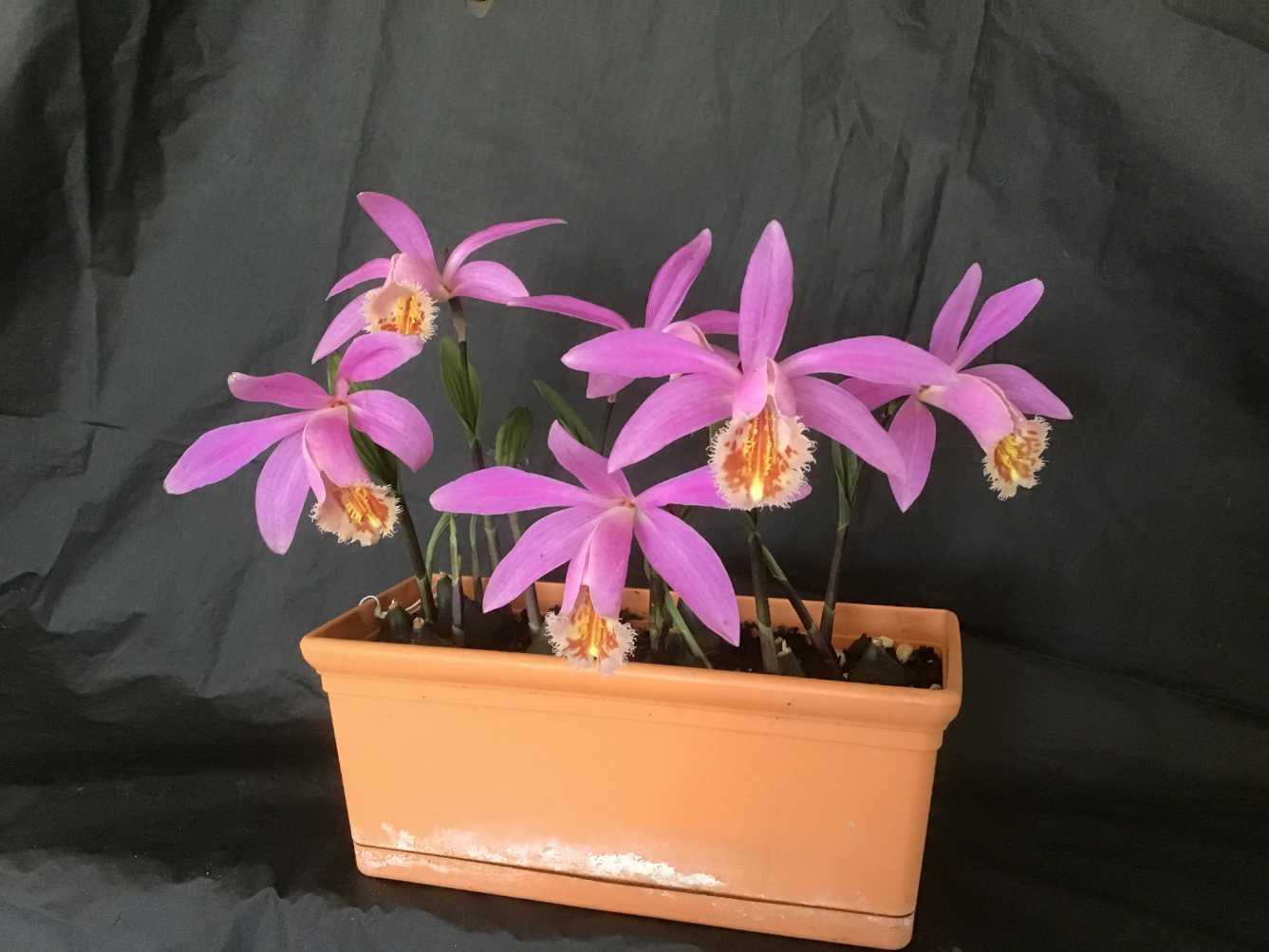 HCC/OSCOV
78.4
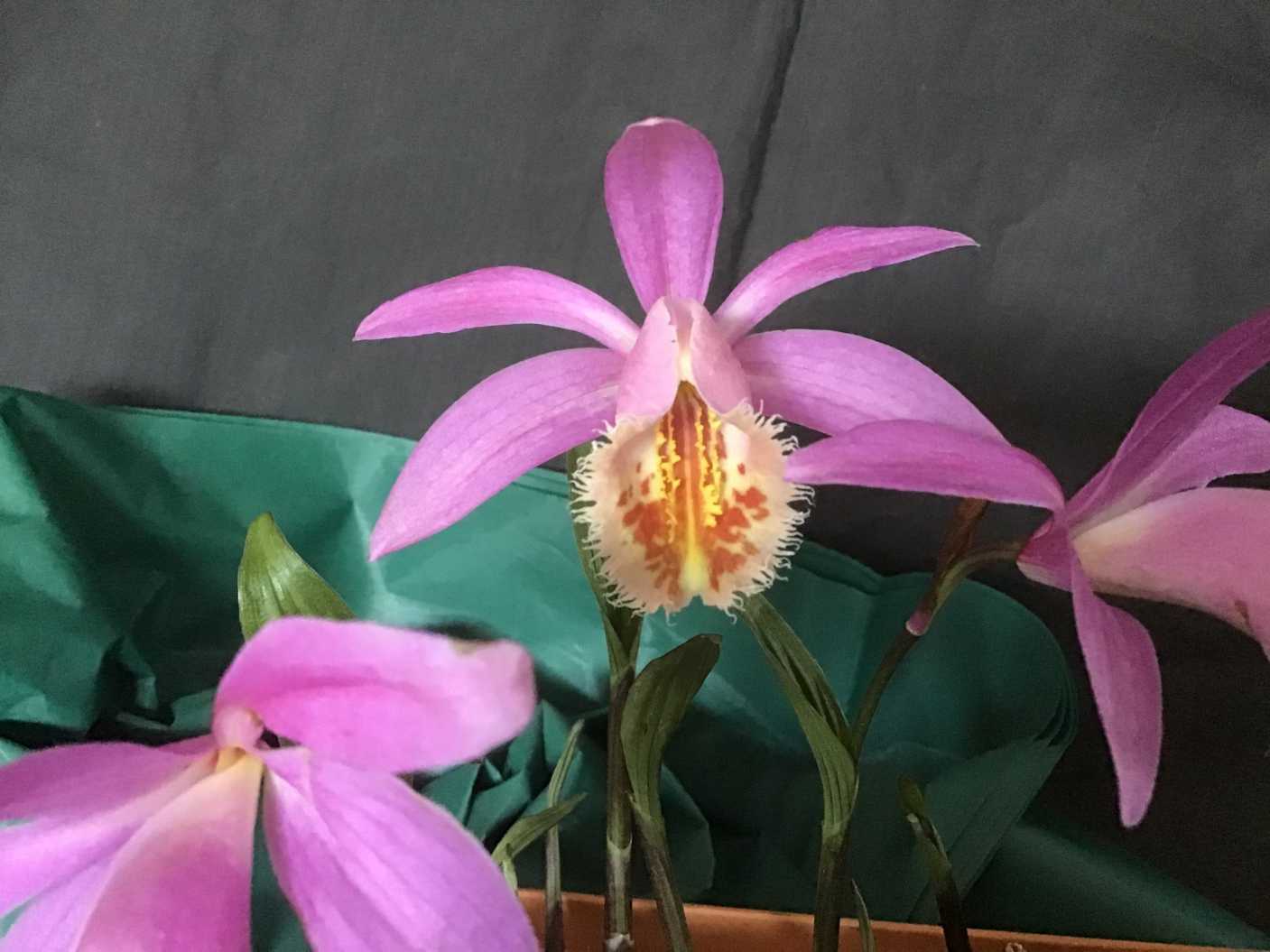 AND THEWINNER IS . . .
Angraecum Mem. Mark Aldridge ‘Madison’
Gabor & Julianna Szep
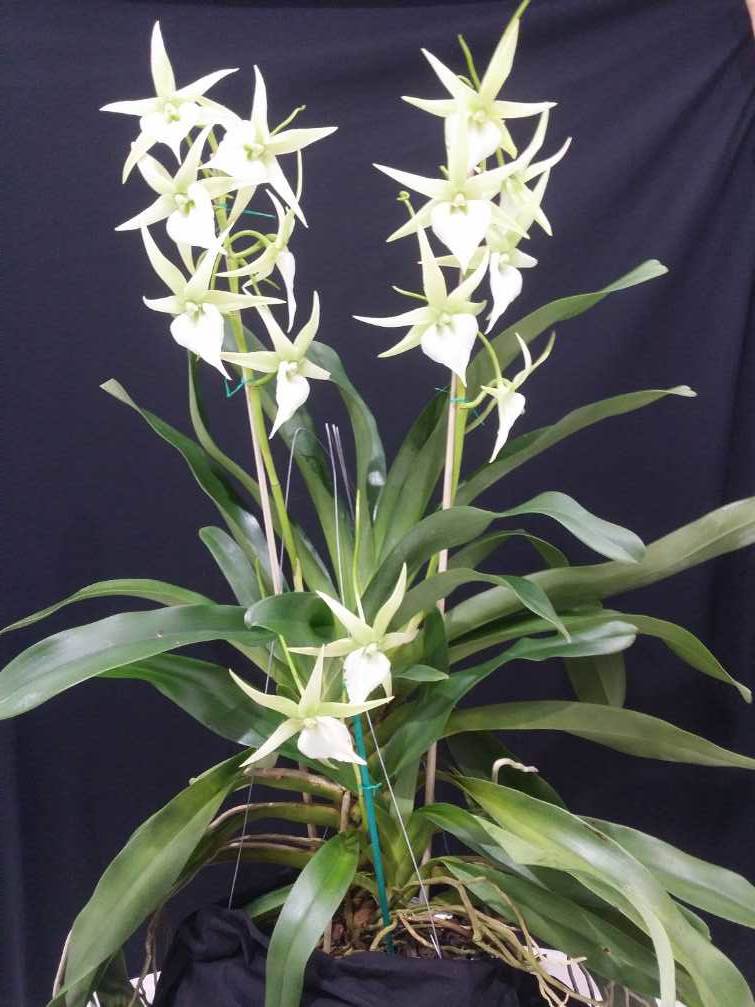 Any otherspecies ORCHID

Sponsored byThe Orchid Species Society of Victoria
Sudamerlycaste dyeriana ‘Green Magic’
Dieter Weise
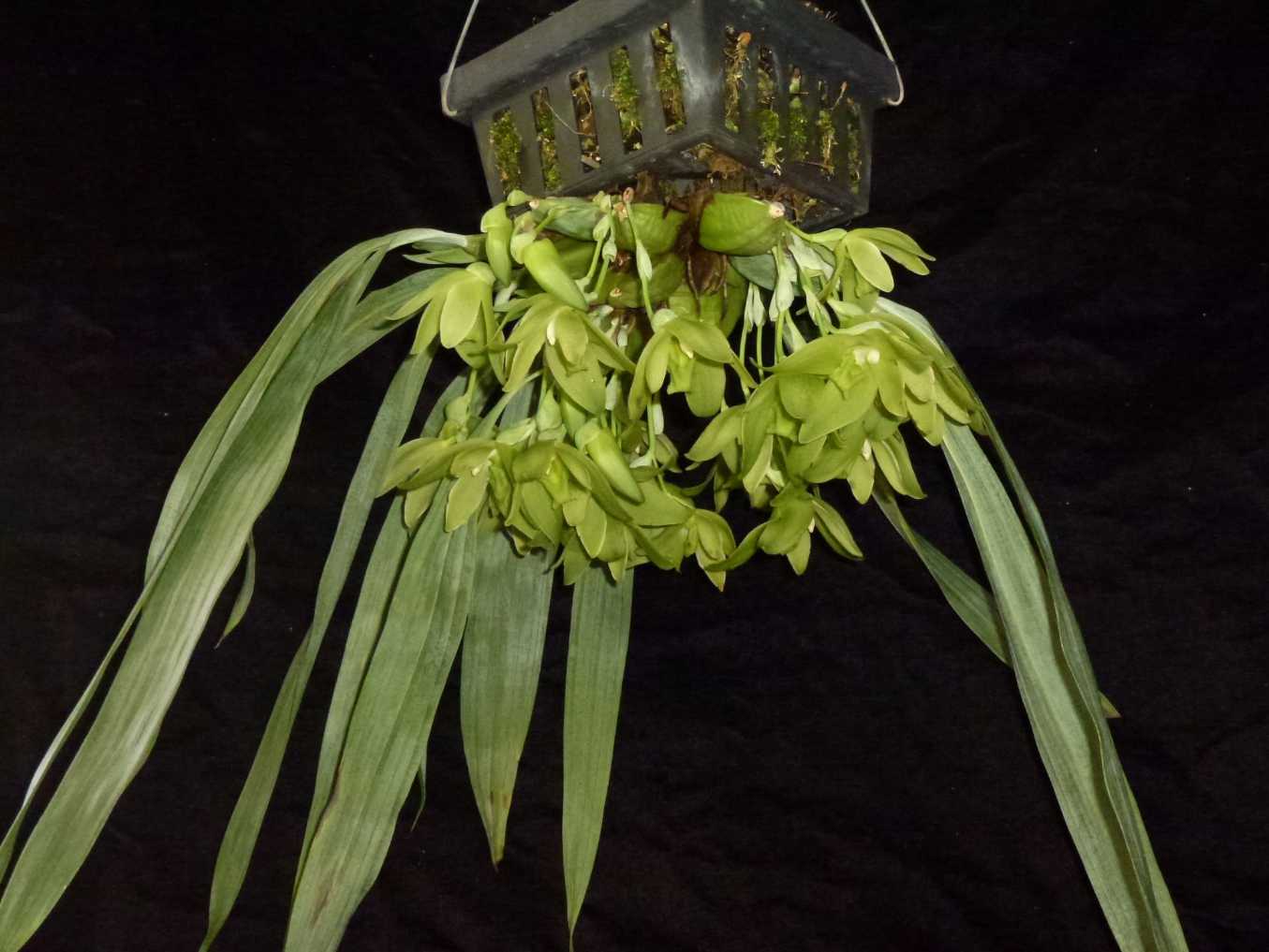 AM/OSCOV
80.2
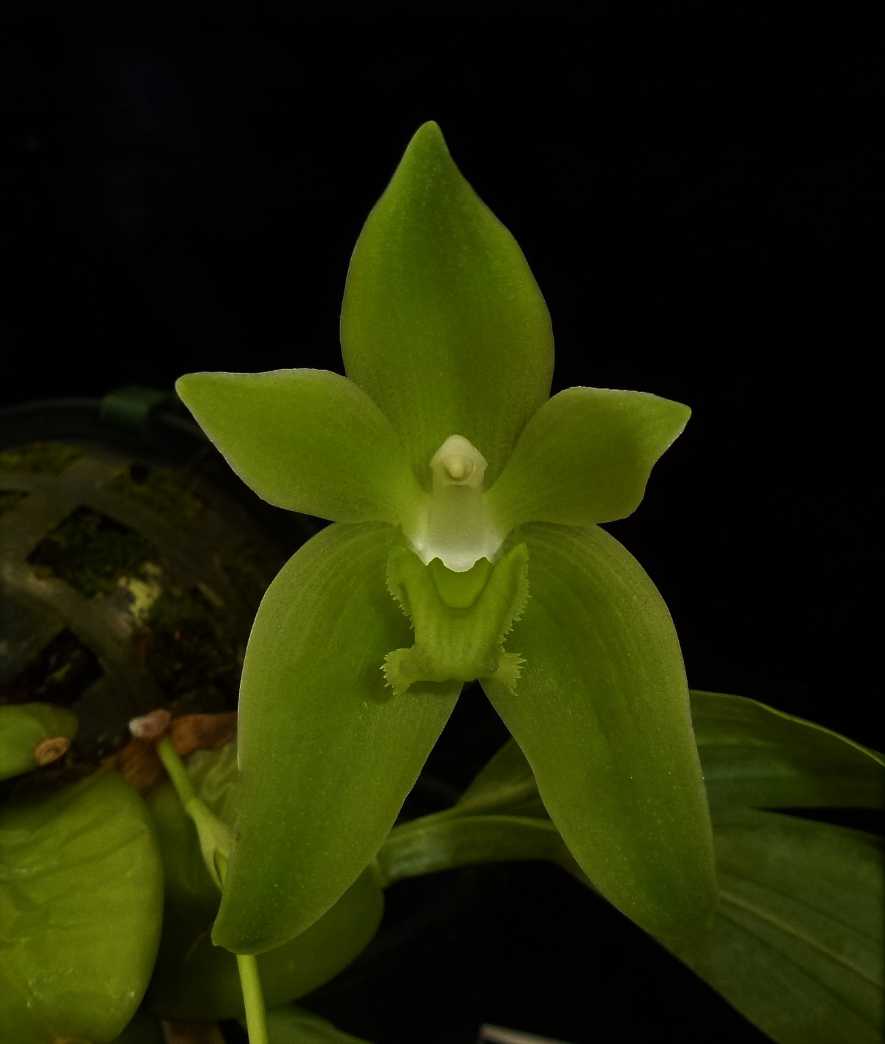 Huntleyameleagris ‘Alexandra’
Michael Coker
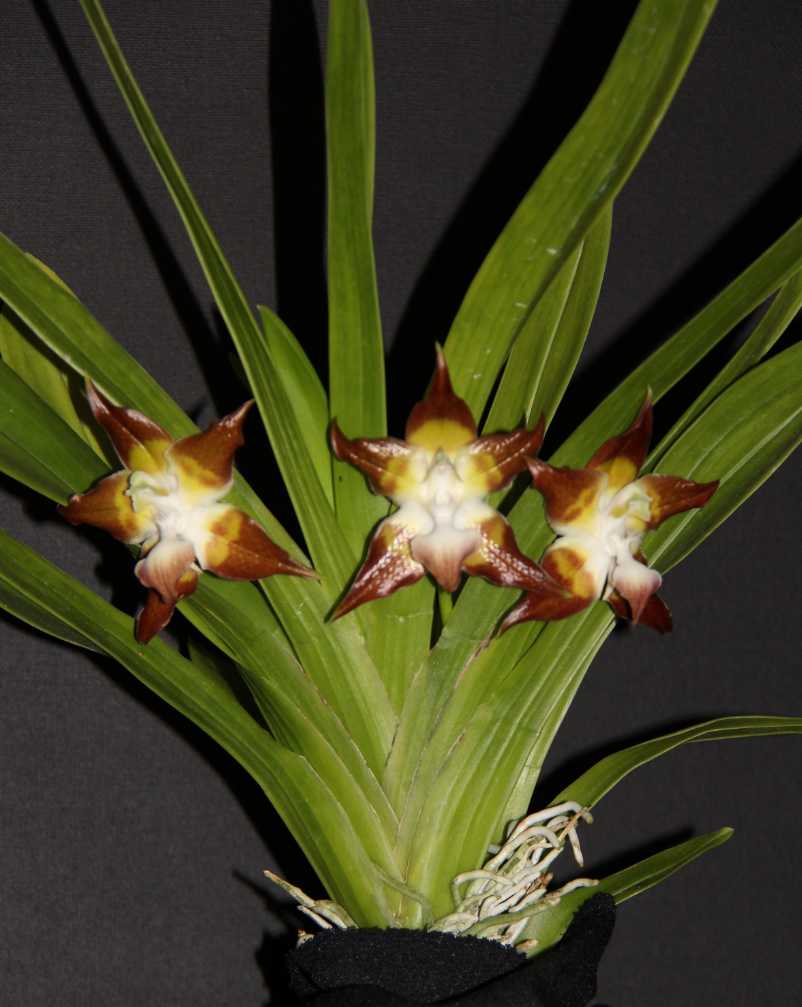 HCC/OSCOV
75.7
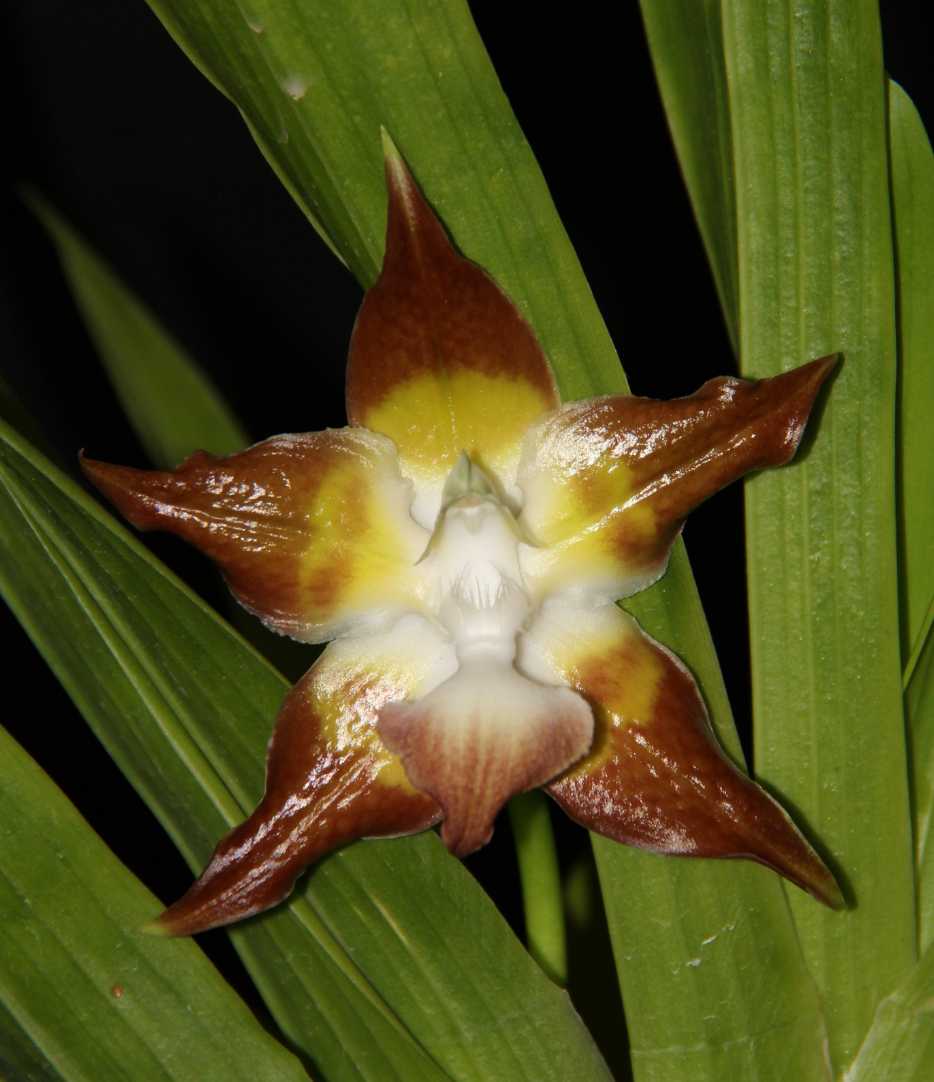 Paphiniaherrerae ‘Jurassic’
Michael Coker
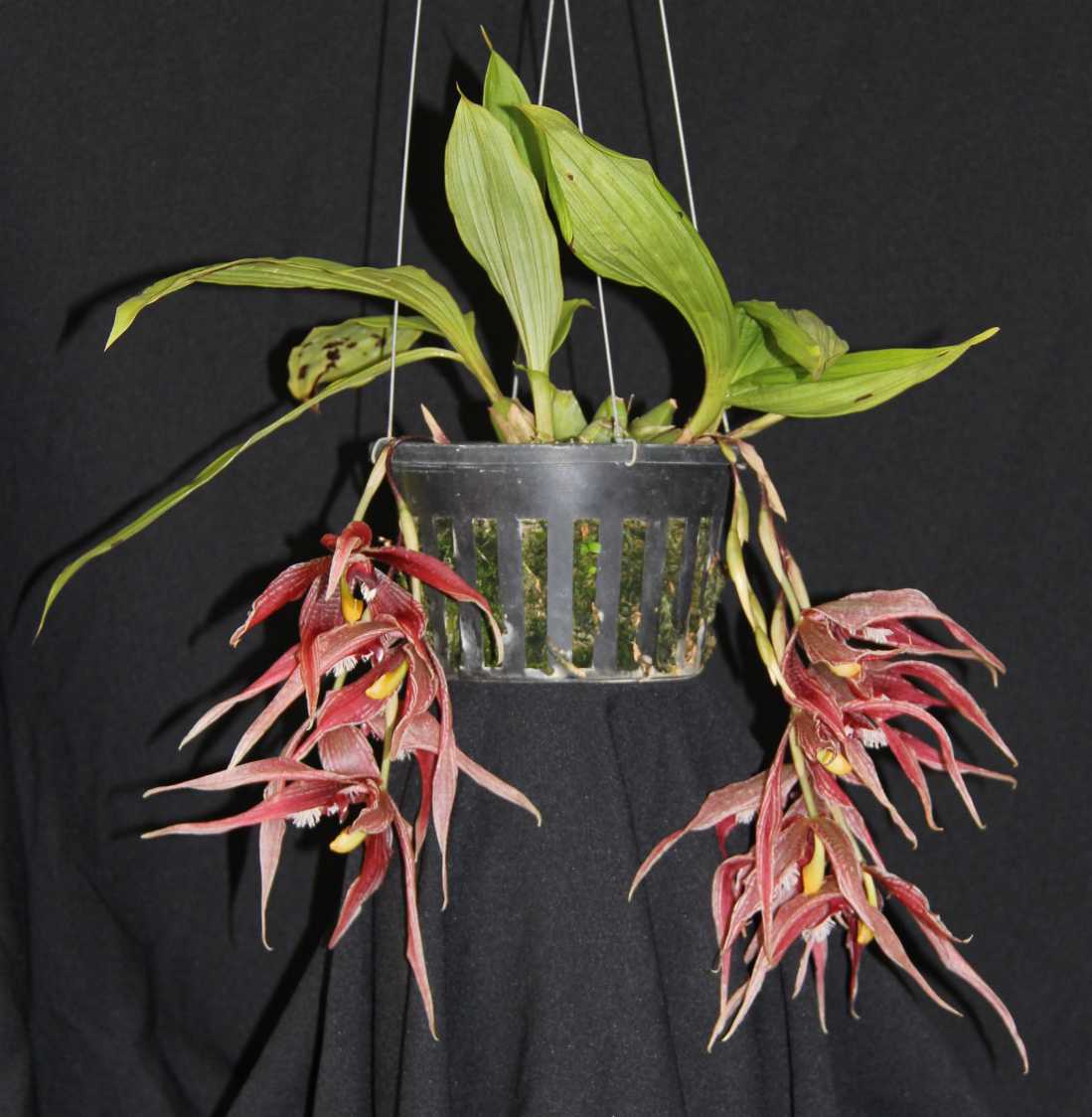 HCC/OSCOV
76.4
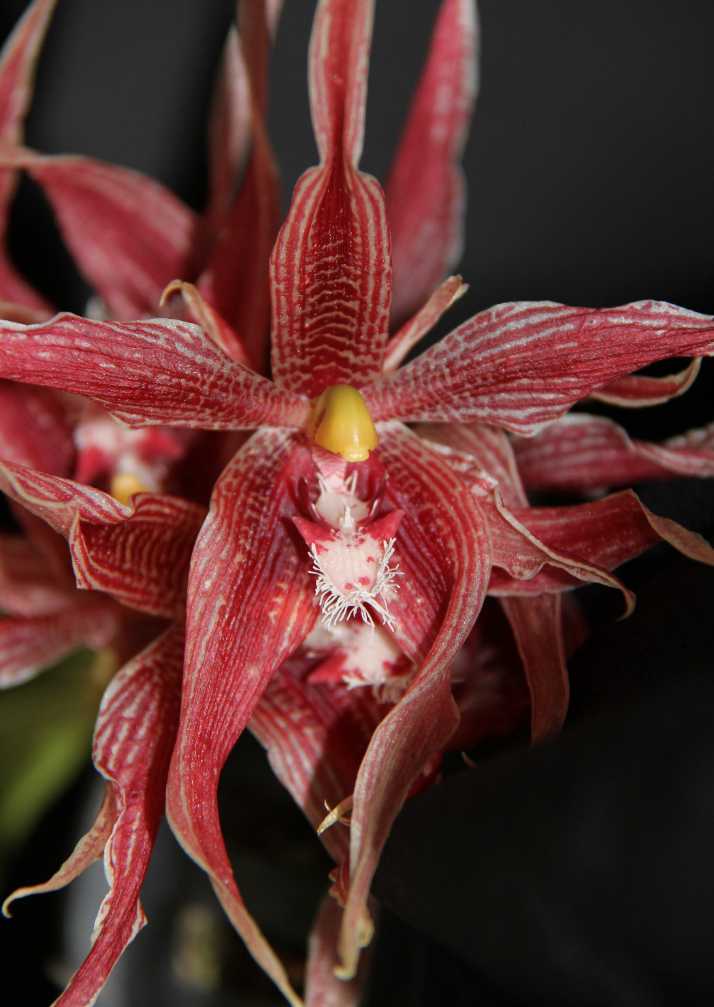 Cattleya intermedia f. alba ‘Snow White’
Alex & Bev Mentiplay
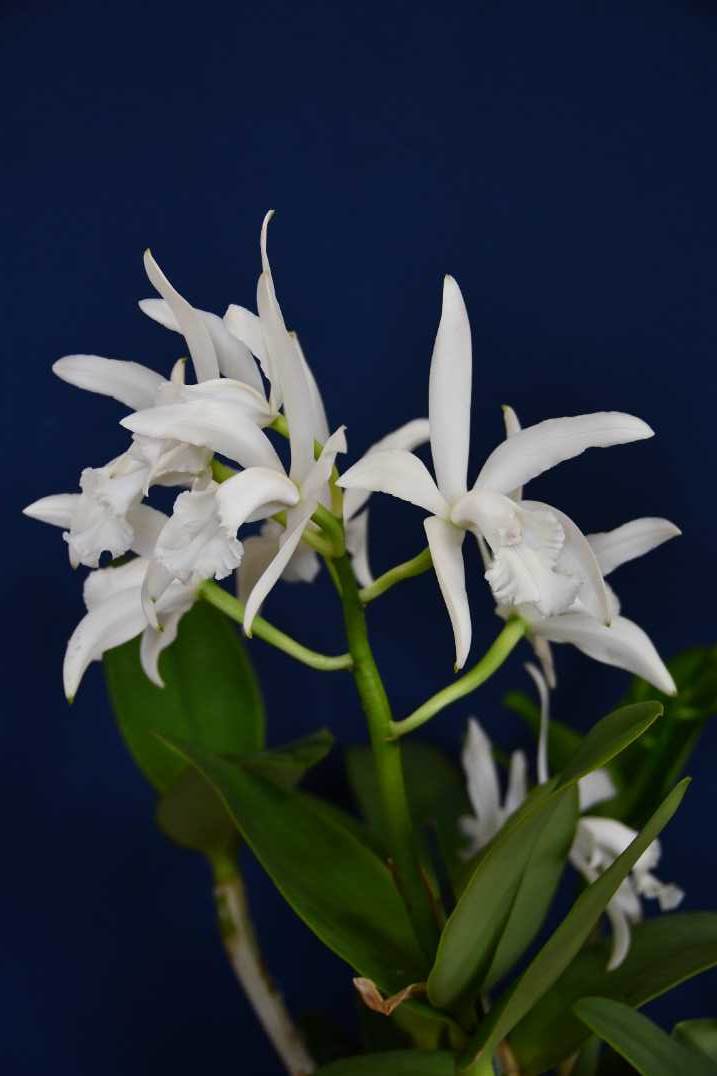 HCC/OSCOV
76.8
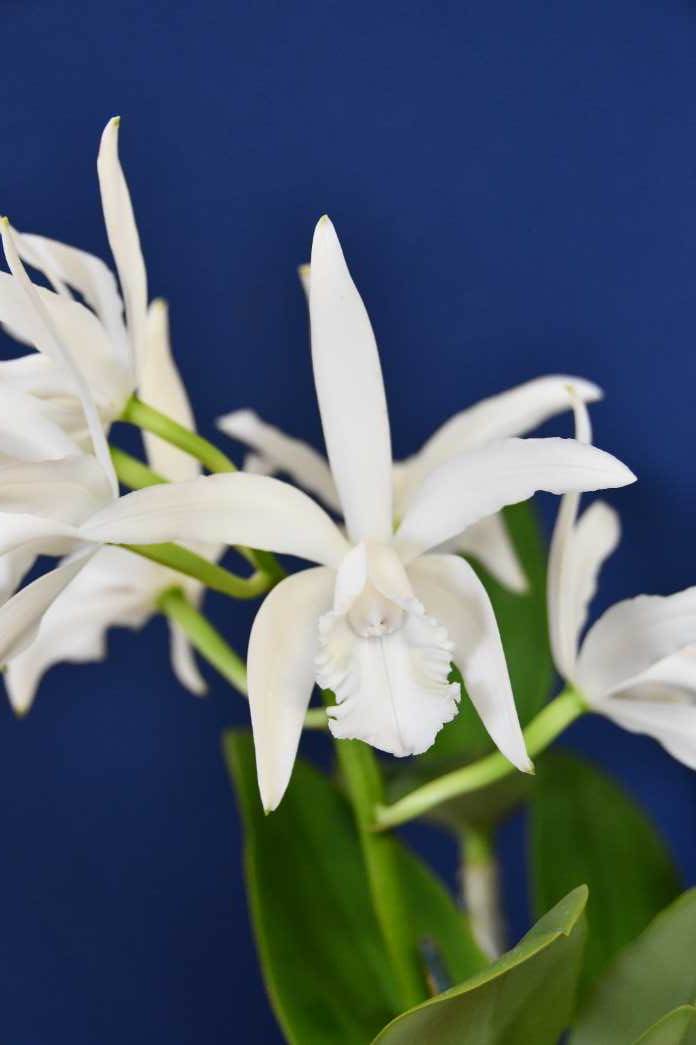 Cymbidiumtigrinum ‘Tigress’
Dieter Weise
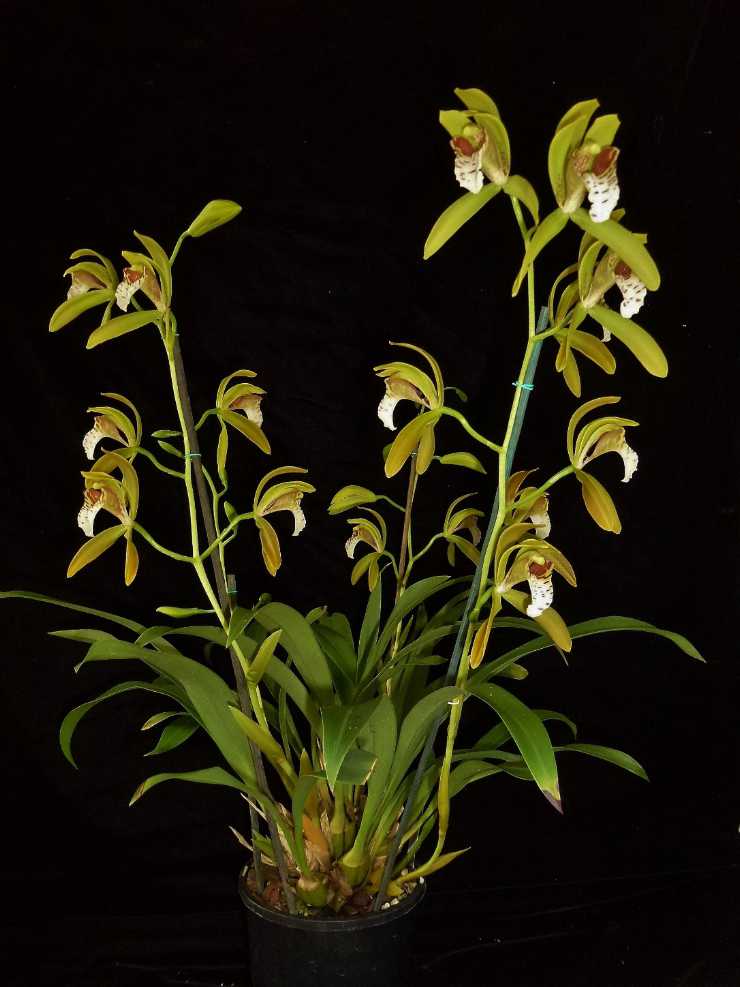 HCC/OSCOV
76.3
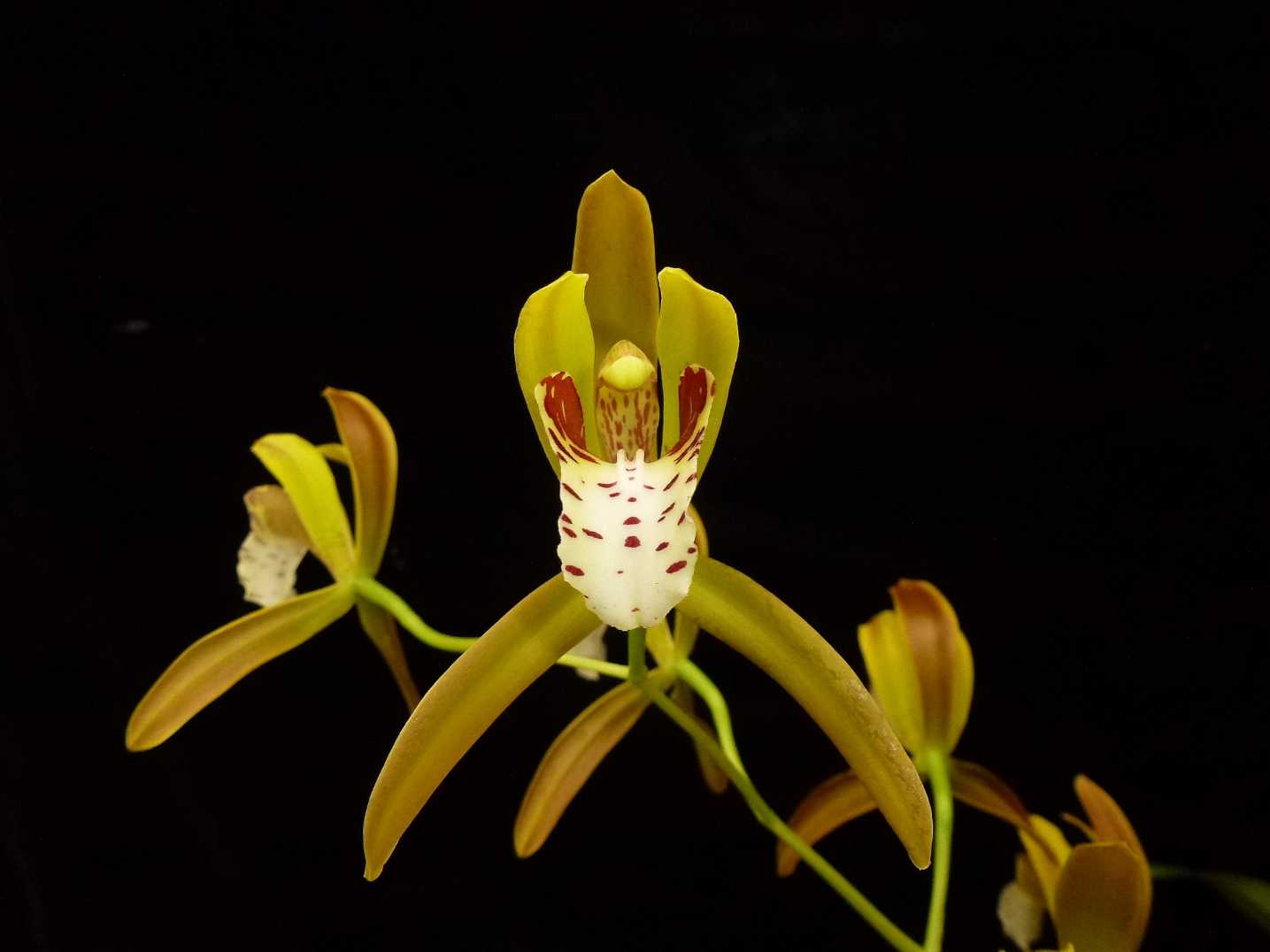 AND THEWINNER IS . . .
Sudamerlycaste dyeriana ‘Green Magic’
Dieter Weise
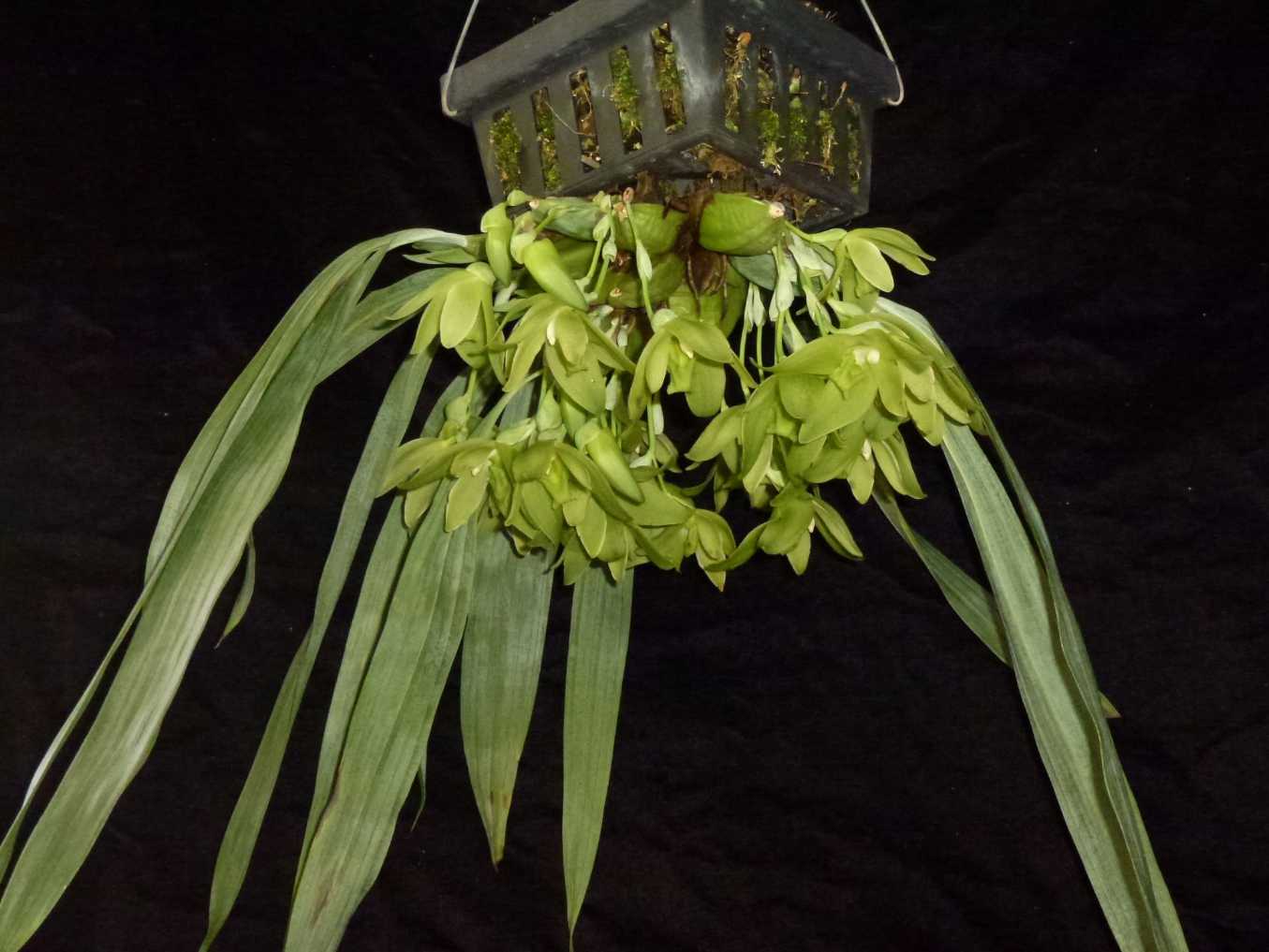 Harold & Florence Coker Memorial TrophySEEDLING ORCHID

Sponsored by
Julian & Frances Coker
SarcochilusMoonglow ‘Luxury’
Glenice Simmons
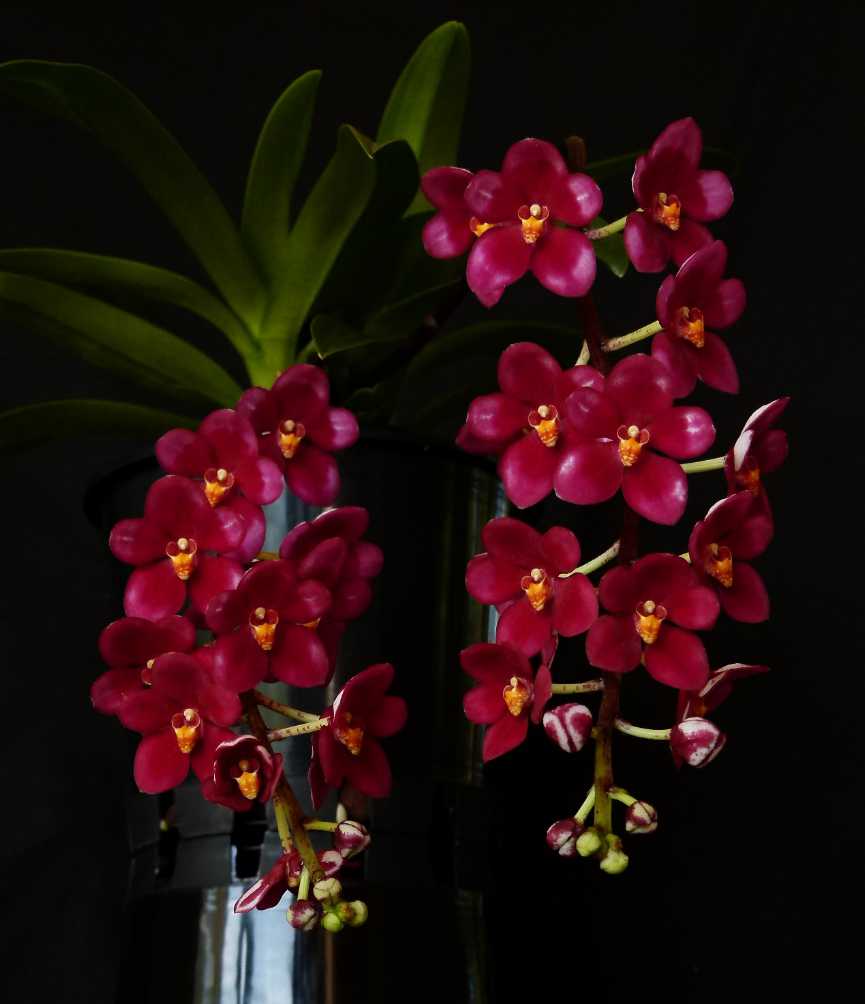 Paphiopedilumhangianum ‘Julian’
Michael Coker
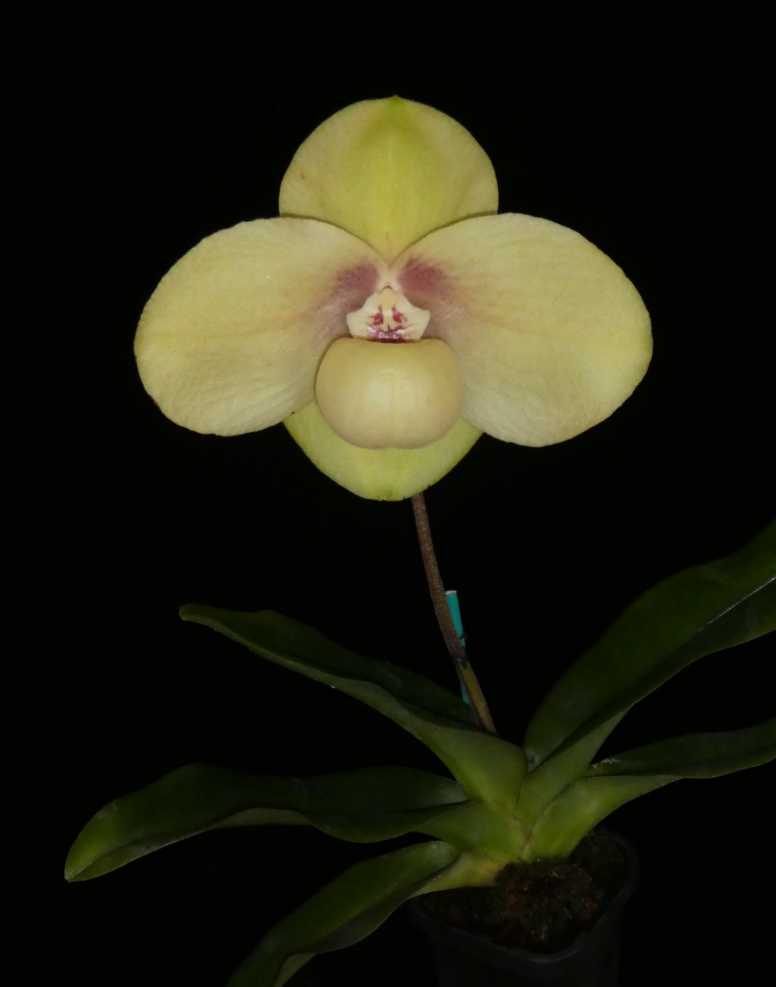 PaphiopedilumDark Knight ‘Julian’Michael Coker
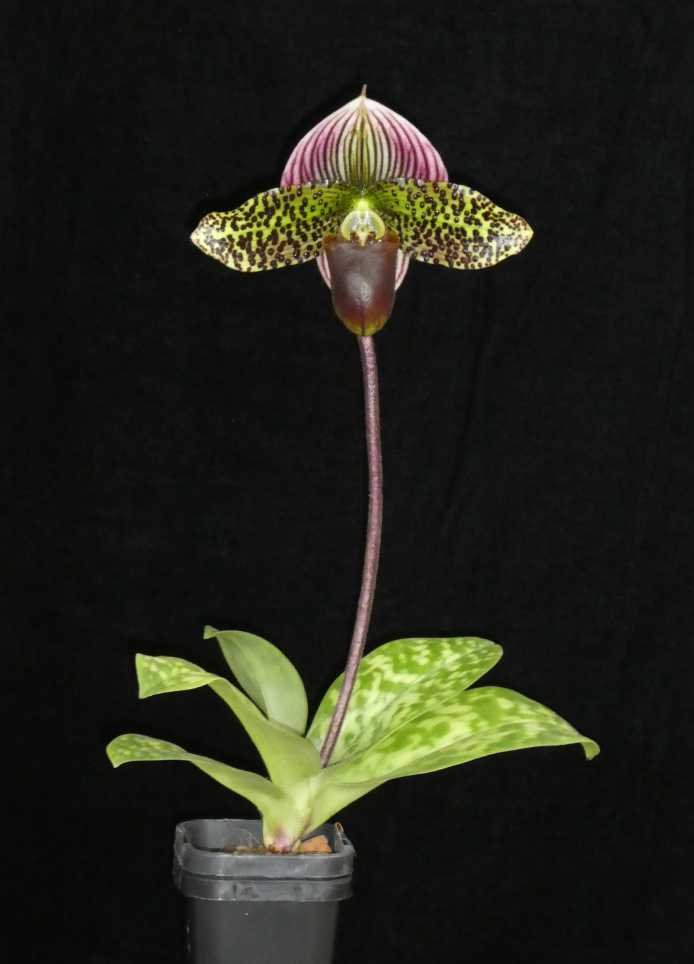 Paphiopedilumleucochilum ‘Alina’
Konrad Potocki
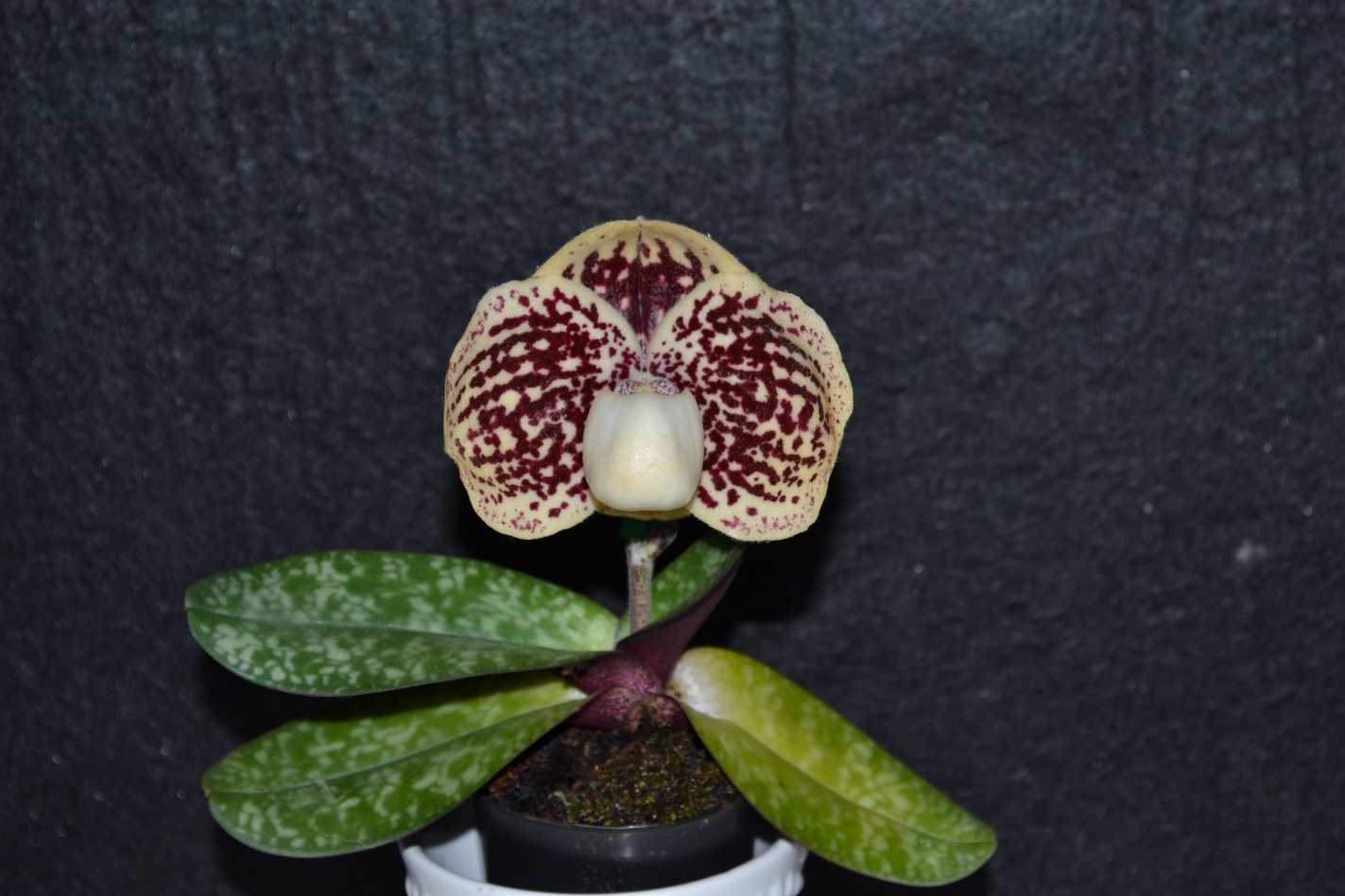 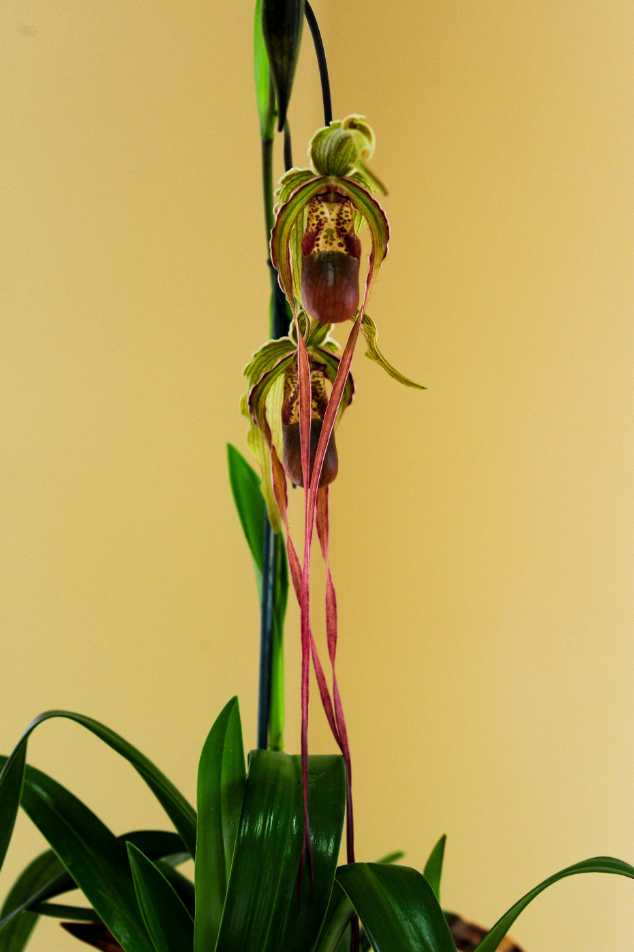 Phragmipedium Nitidissimum ‘Rayber’
Cory Haugh
Paphiopedilum Stone Galaxy ‘Constellation’
Michael Coker
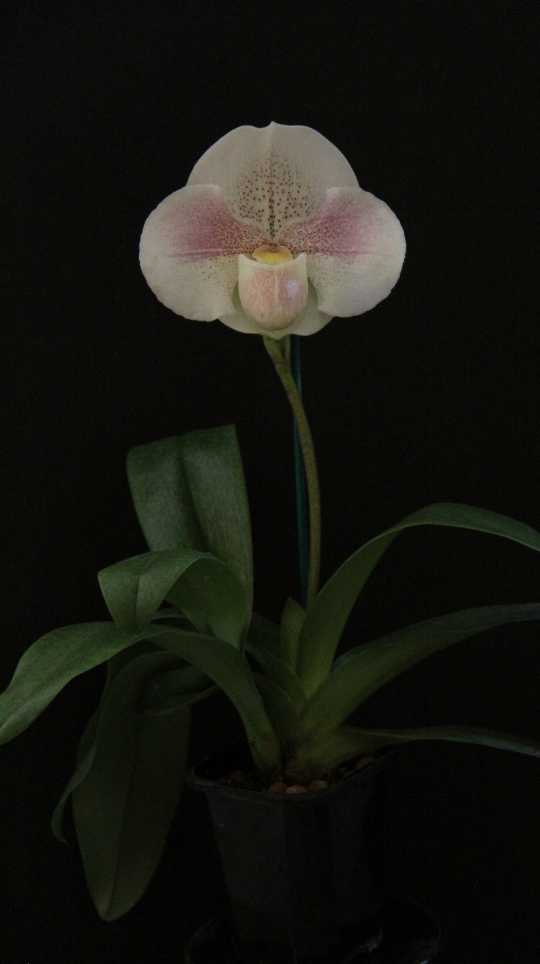 Huntleyameleagris ‘Alexandra’
Michael Coker
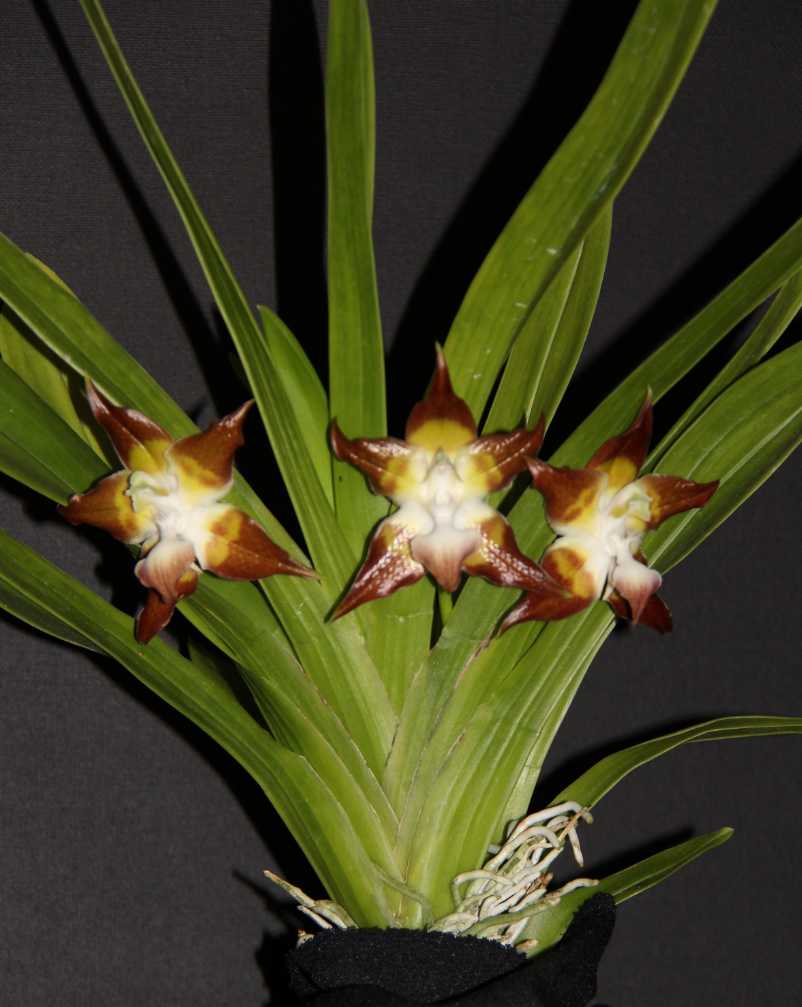 OncidiumDonna Buang ‘Beenak’
Clive & Agi Halls
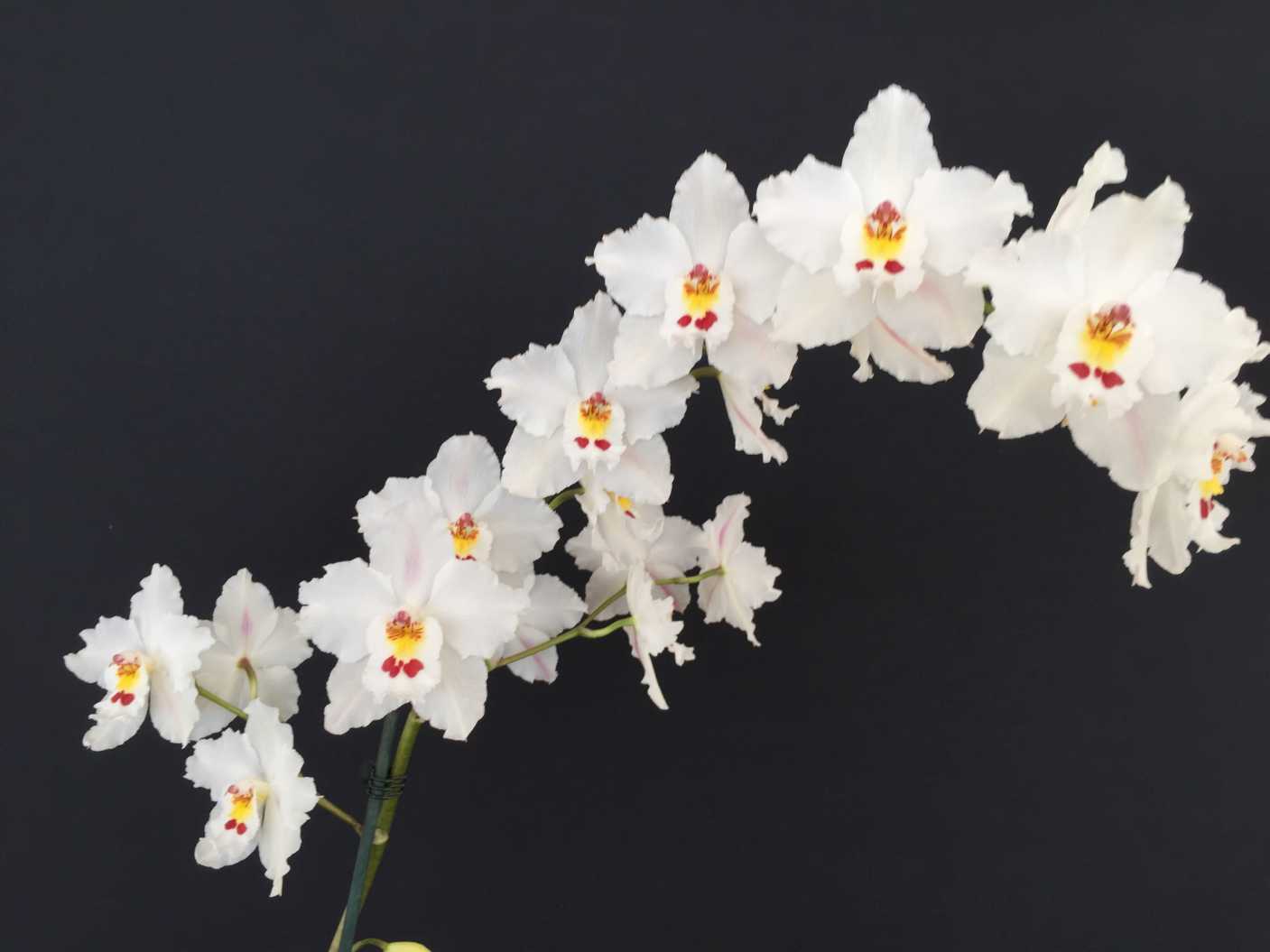 Paphiopedilummicranthum ‘Sashkia’
T. Visser
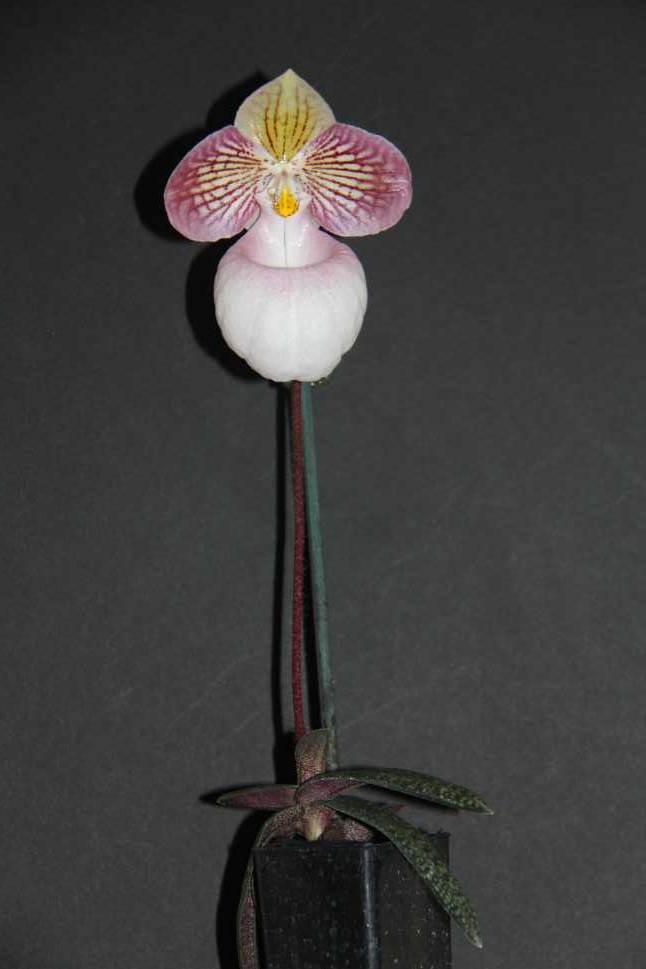 OncidiumSnowfall ‘Beenak’
Clive & Agi Halls
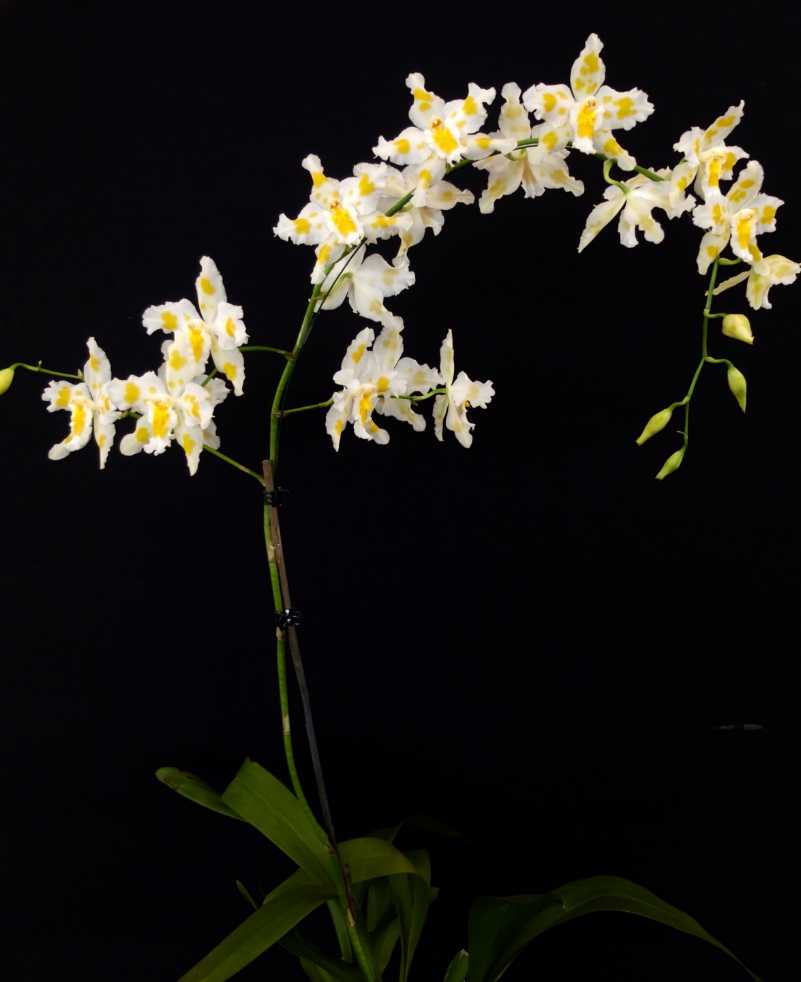 SarcochilusGlenda ‘Beenak’
Clive & Agi Halls
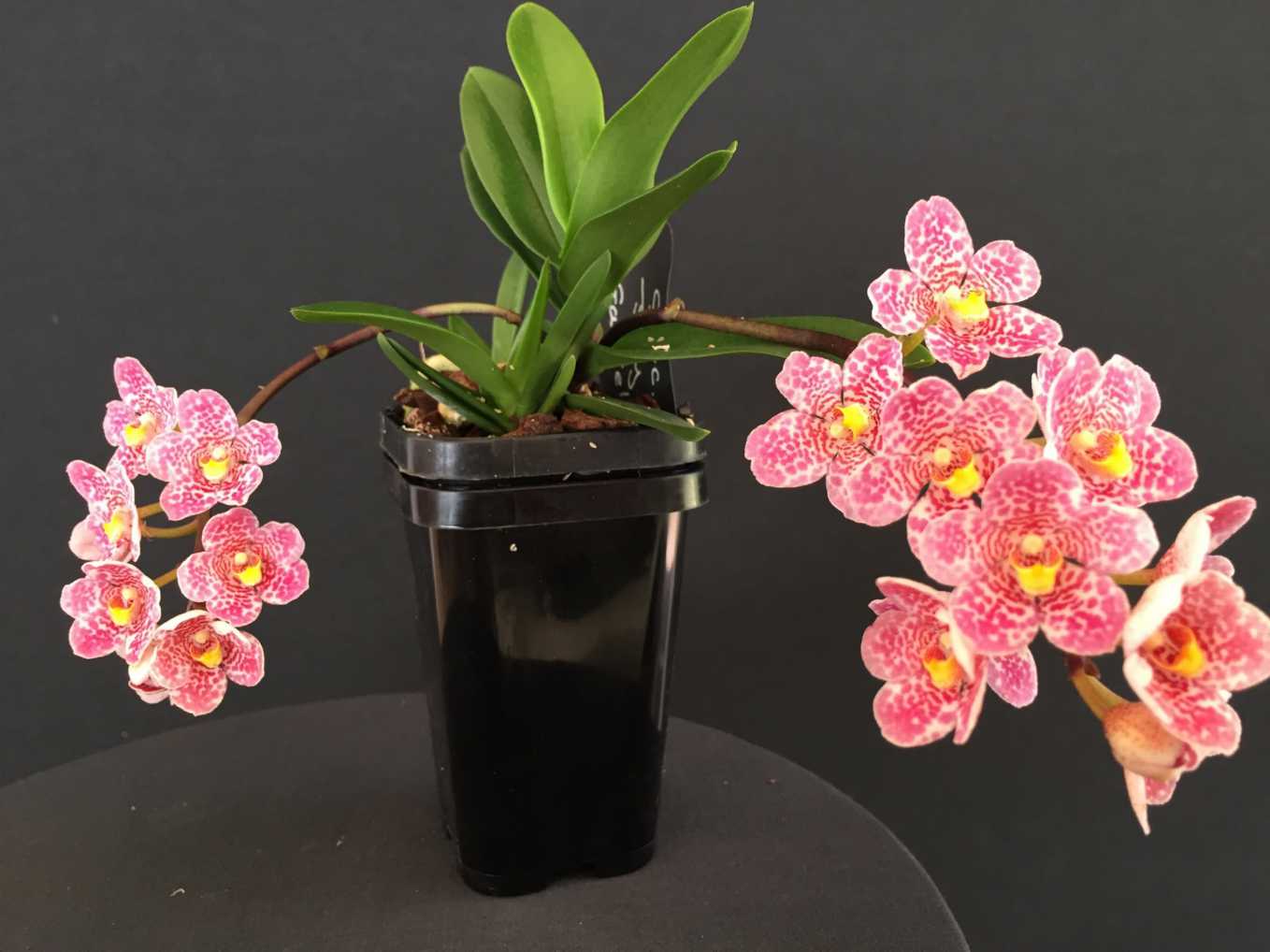 DendrobiumBrimbank Mikado ‘RACB’
Robin Bavinton
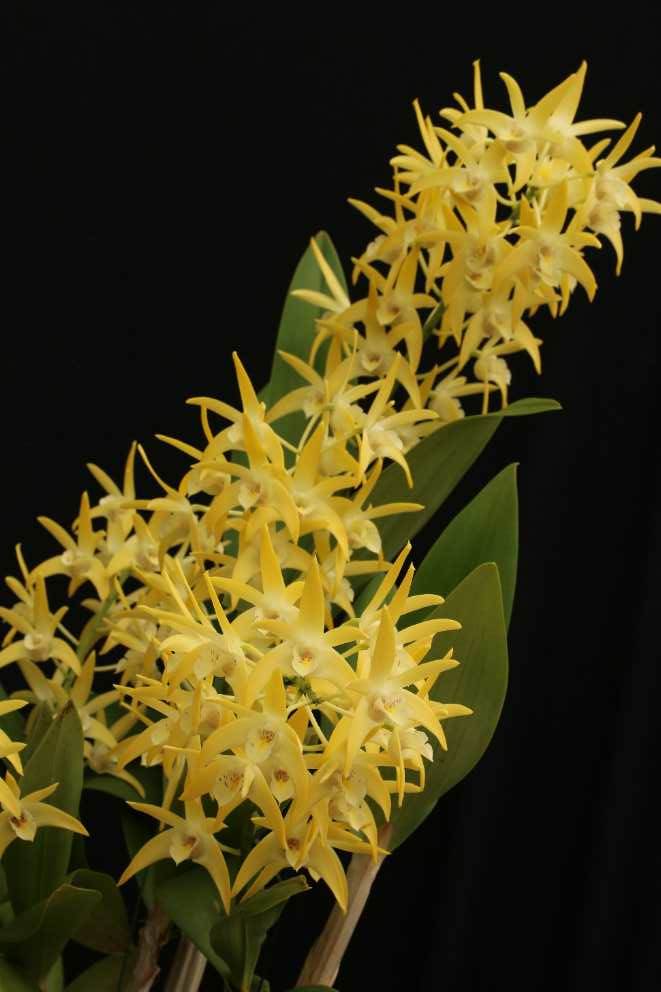 DendrobiumCurrajung ‘RACB’
Robin Bavinton
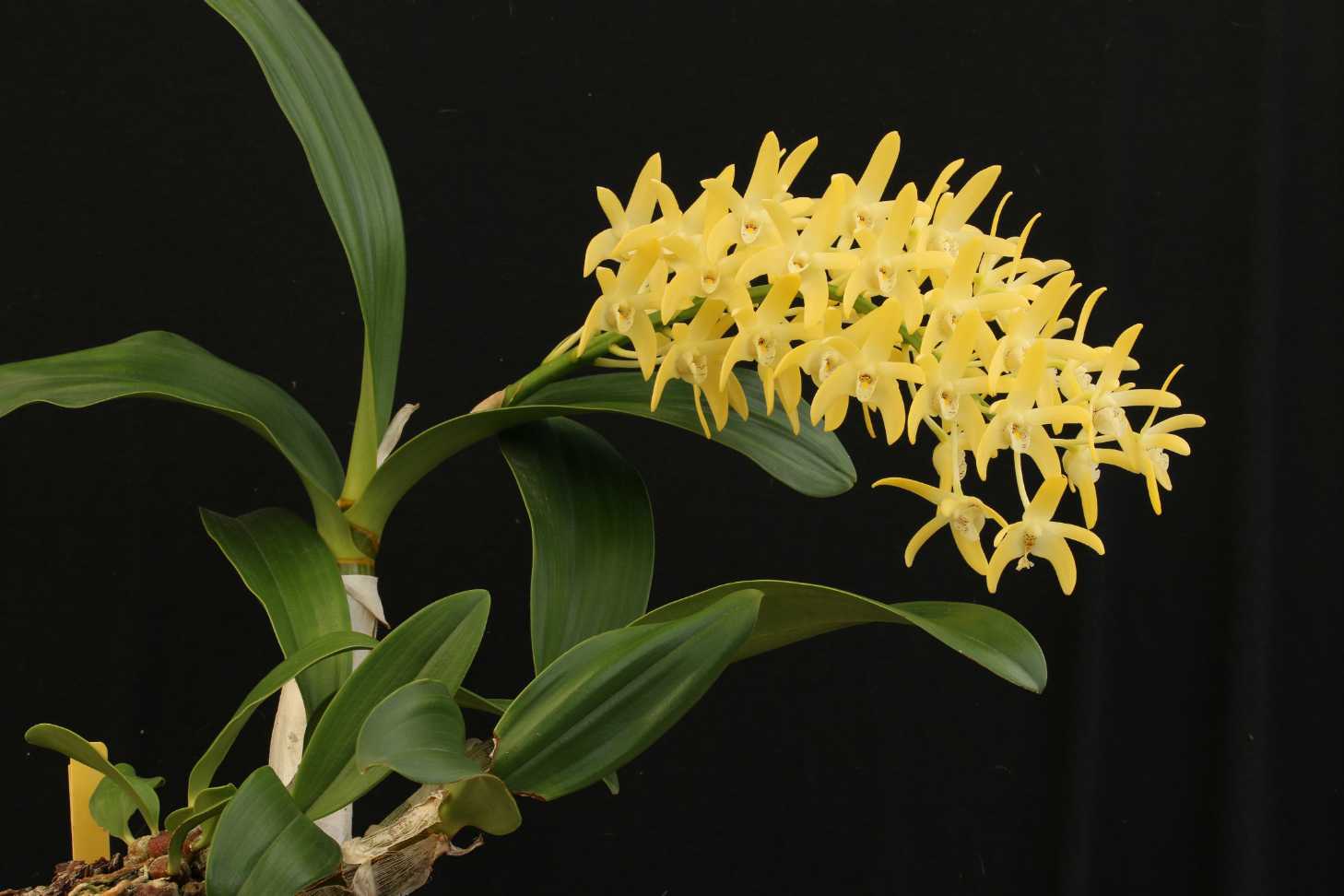 PaphiopedilumHung Sheng Vanilla‘Dark Sugar’
V. & A. Helbig
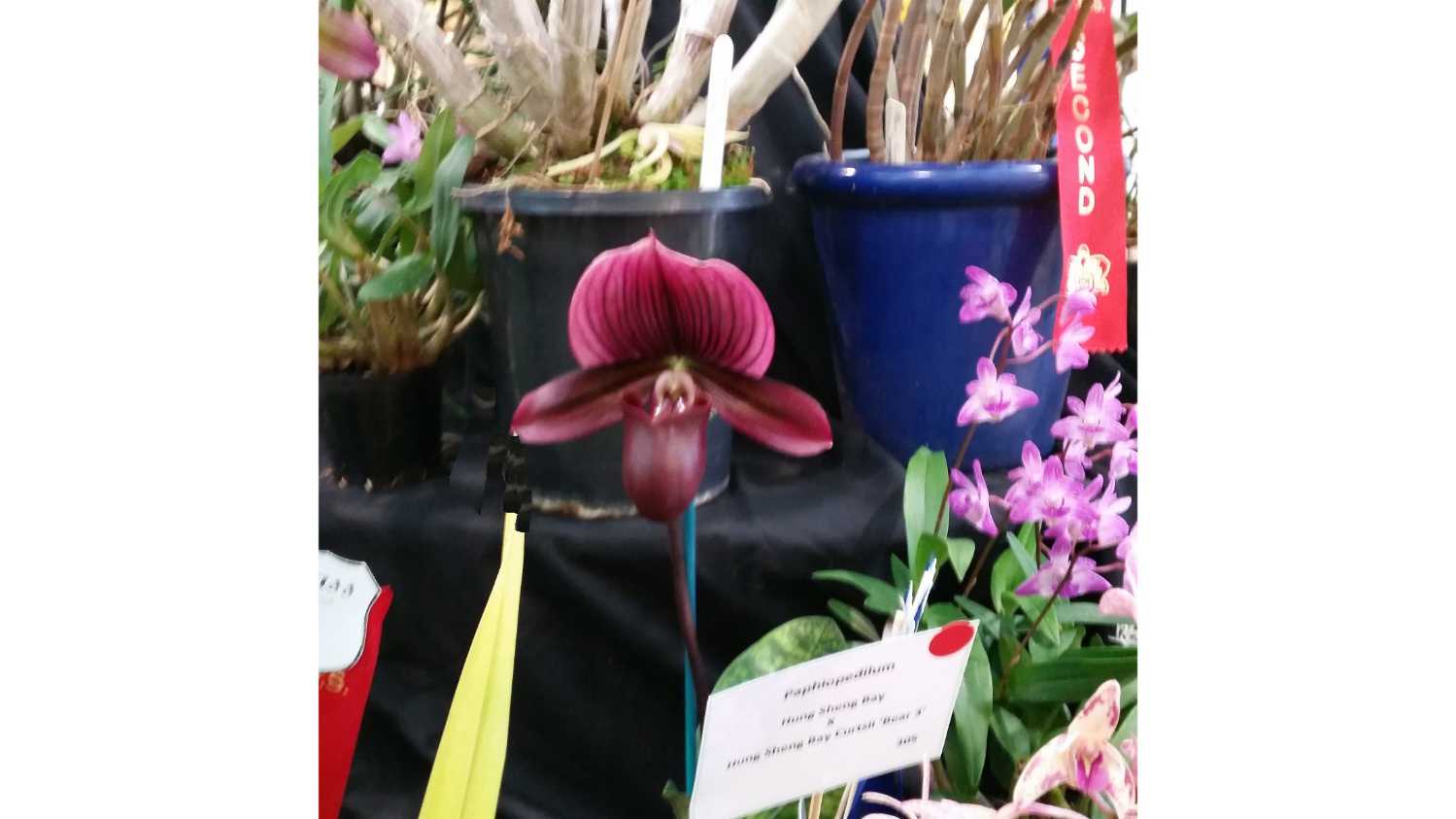 Paphiopedilum sukhakulii‘Spotted Leopard’
Michael Coker
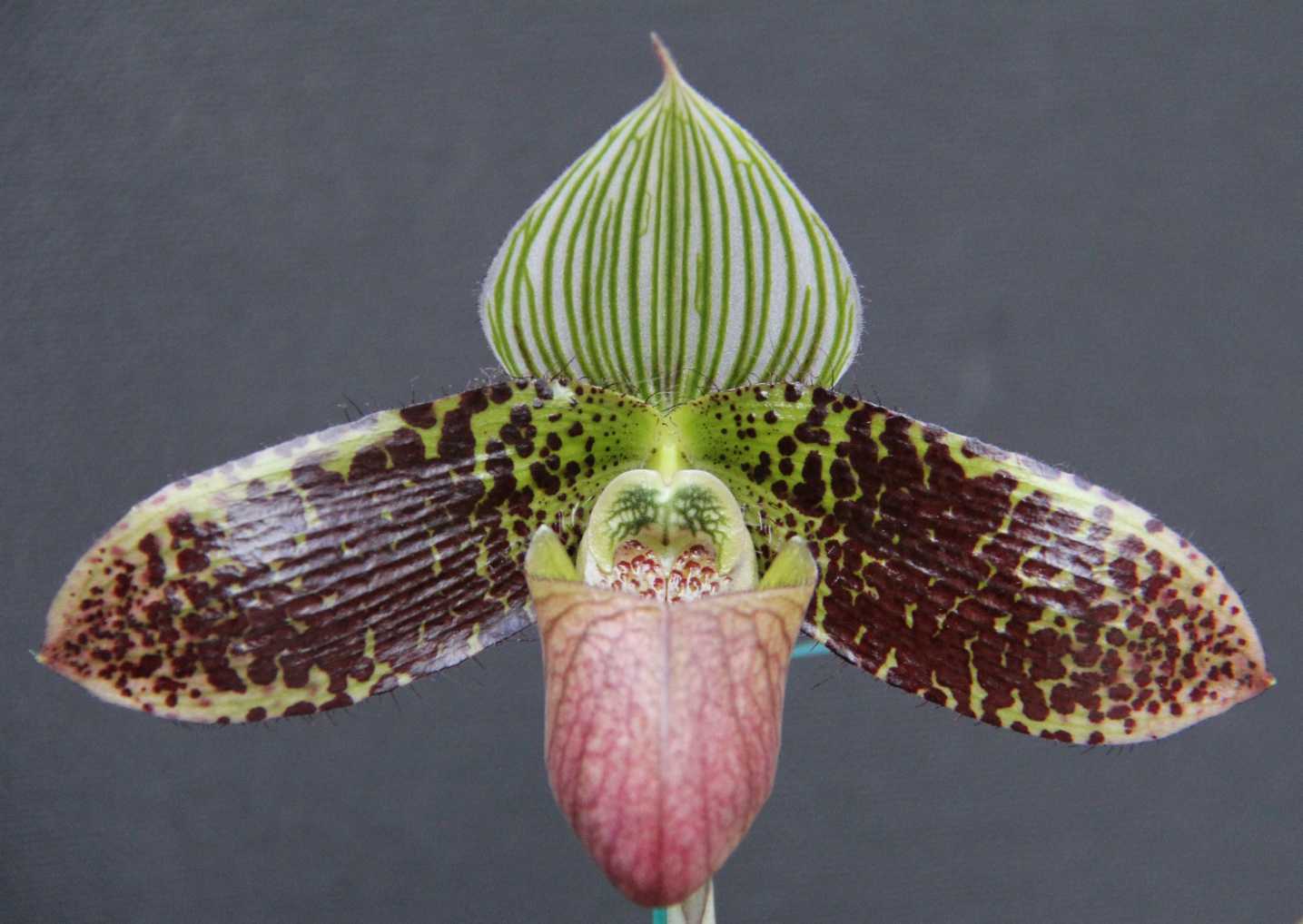 Paphiopedilumhookerae ‘Distinction’
Craig & Fiona Miles
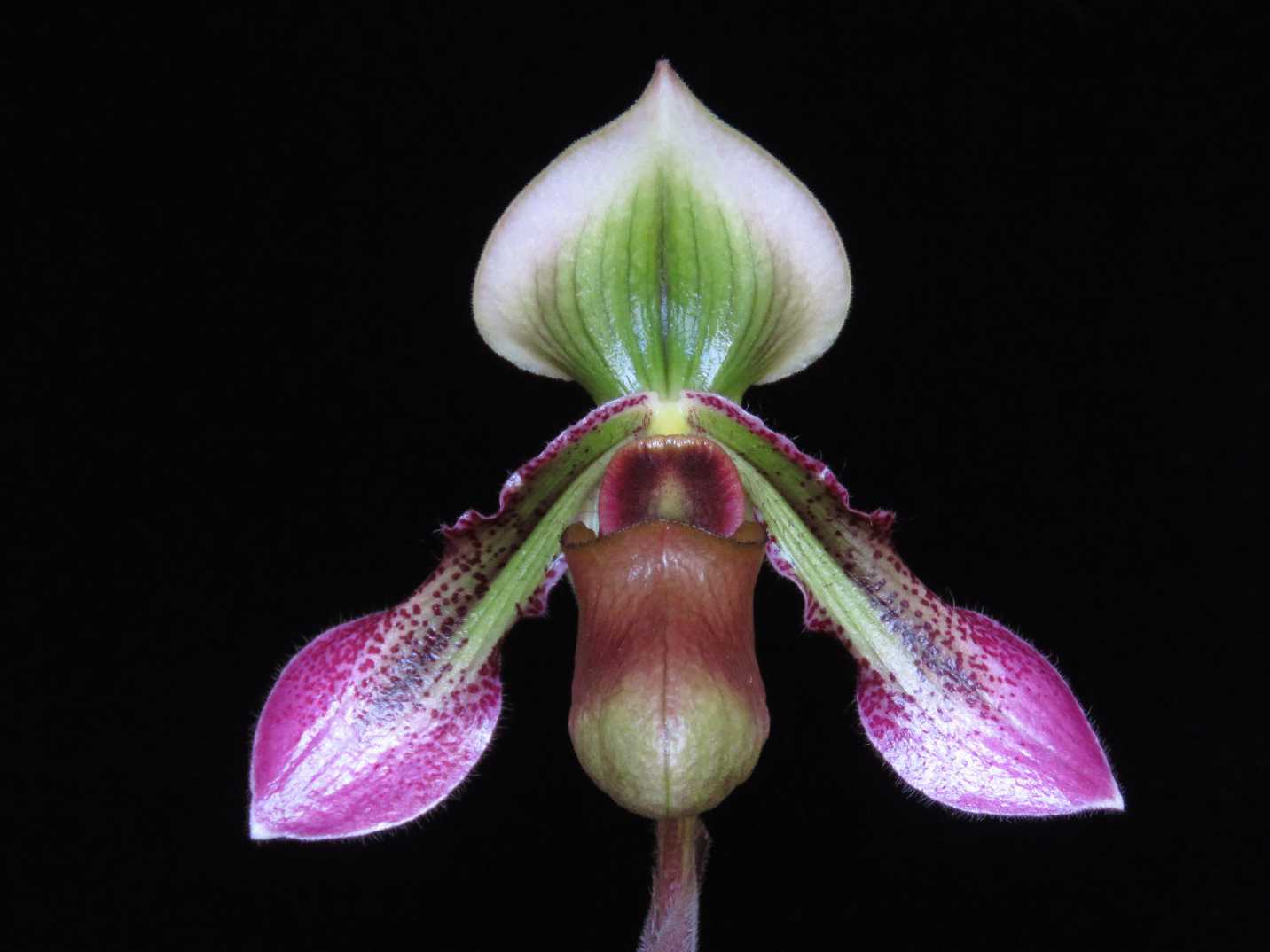 CymbidiumKimberley Jungle ‘Kimberley’
J. Robertson
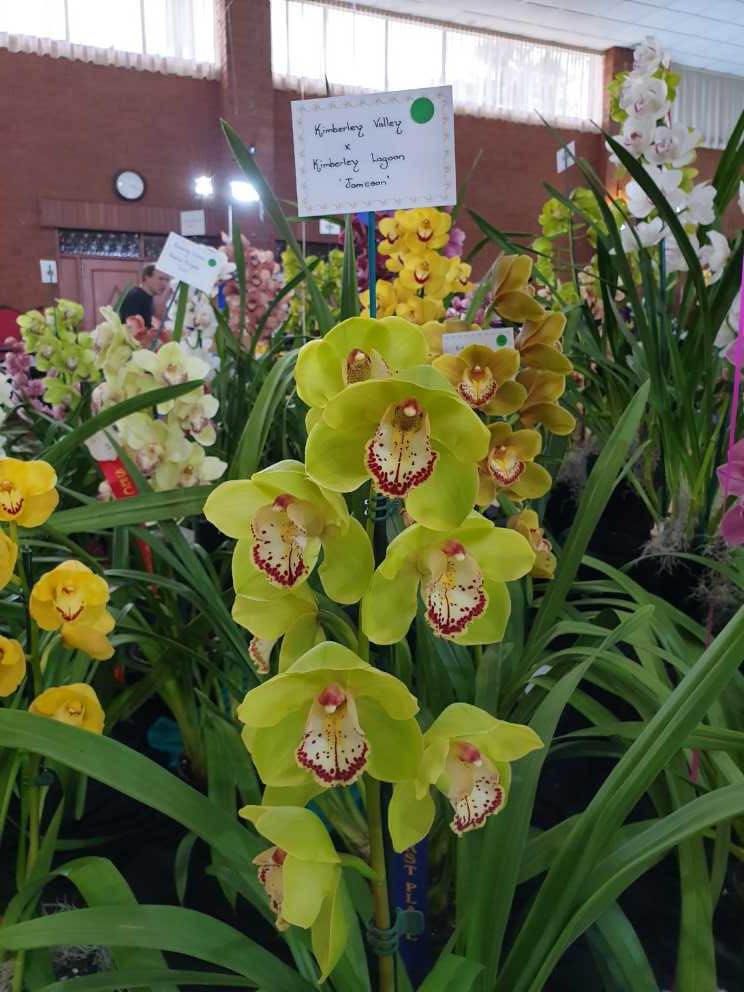 CymbidiumBlushing ‘Hazlewood’
K. Wilson
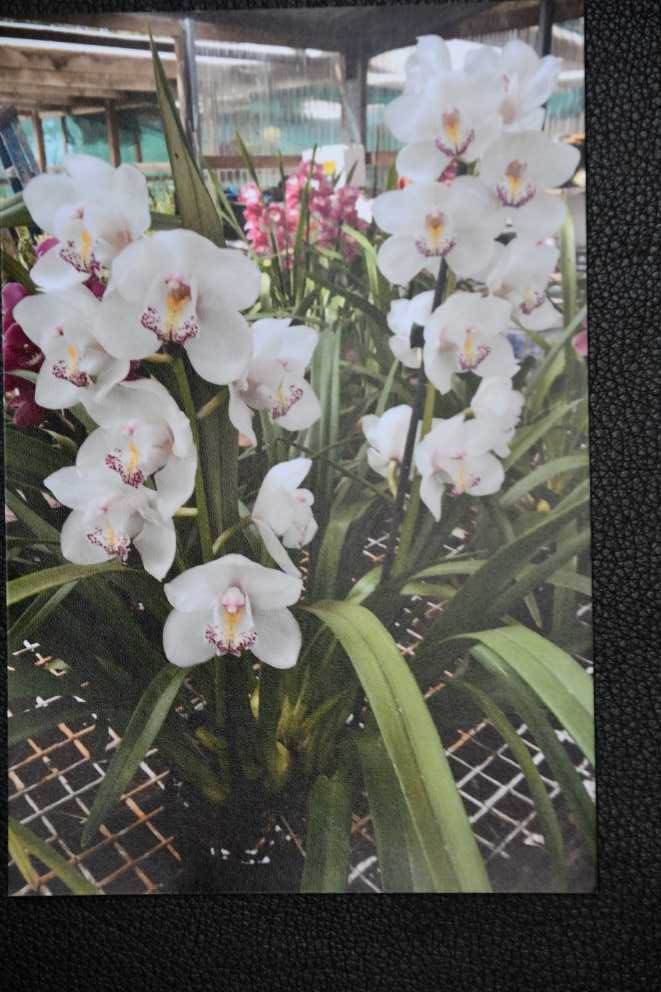 AND THEWINNER IS . . .
Paphiopedilumhookerae ‘Distinction’
Craig & Fiona Miles
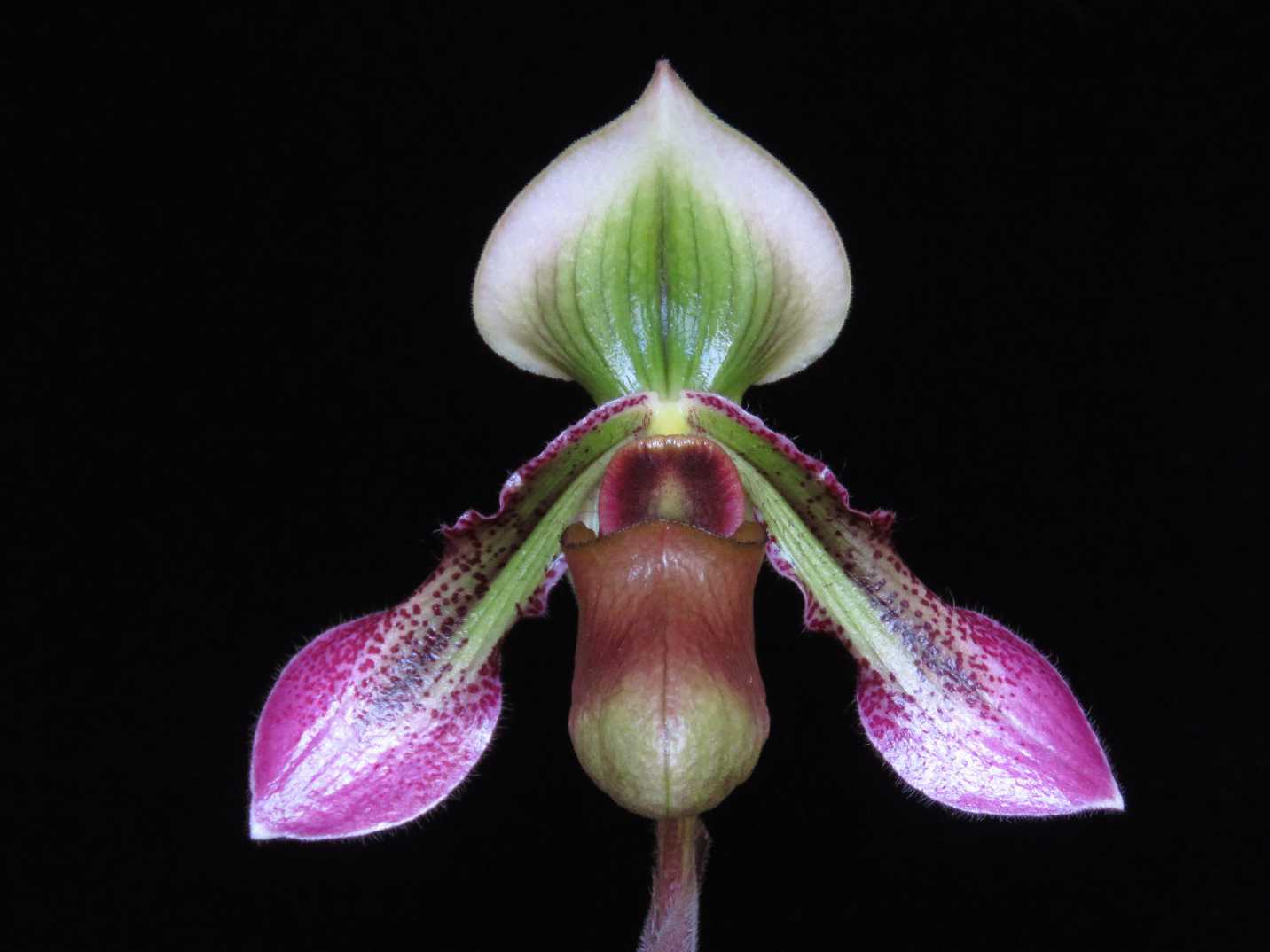 Awardof quality

Sponsored byRingwood Orchid Society
Sarcochilus Glenda
Clive & Agi Halls
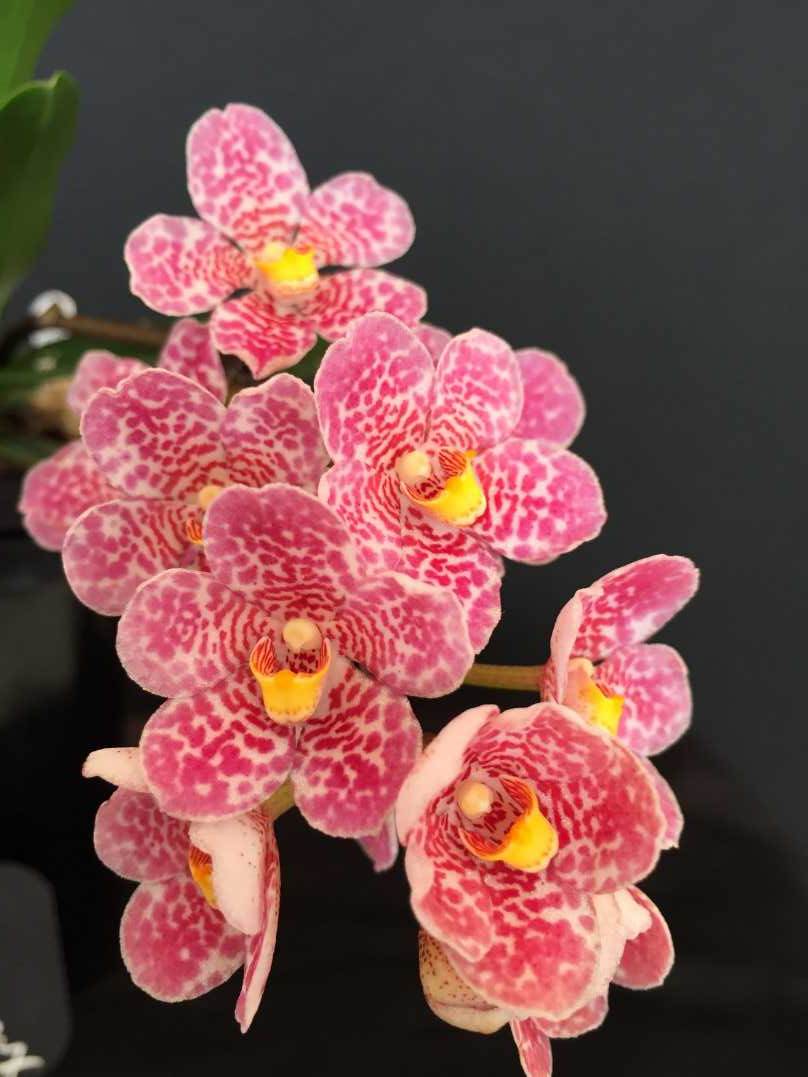 HCC/OSCOV
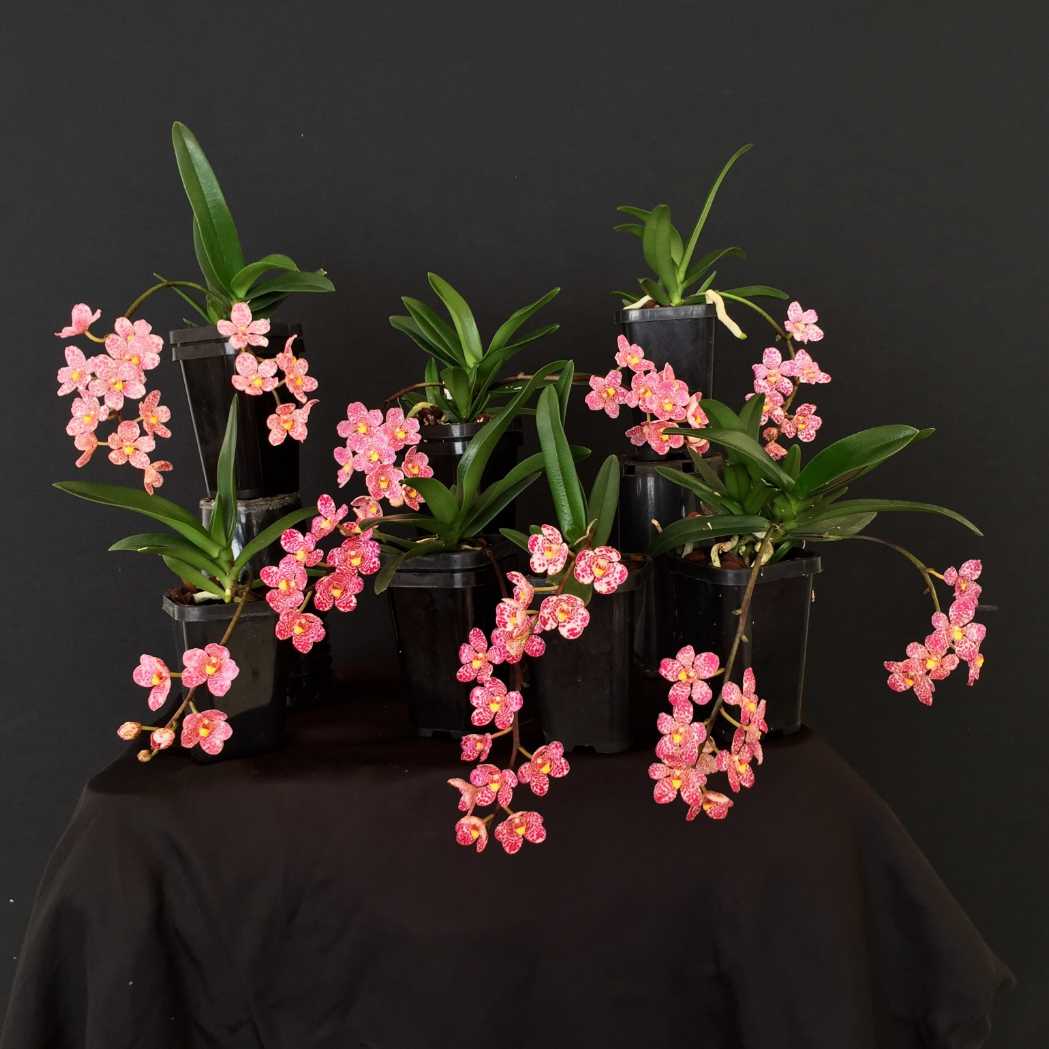 PaphiopedilumStone Galaxy
Michael Coker
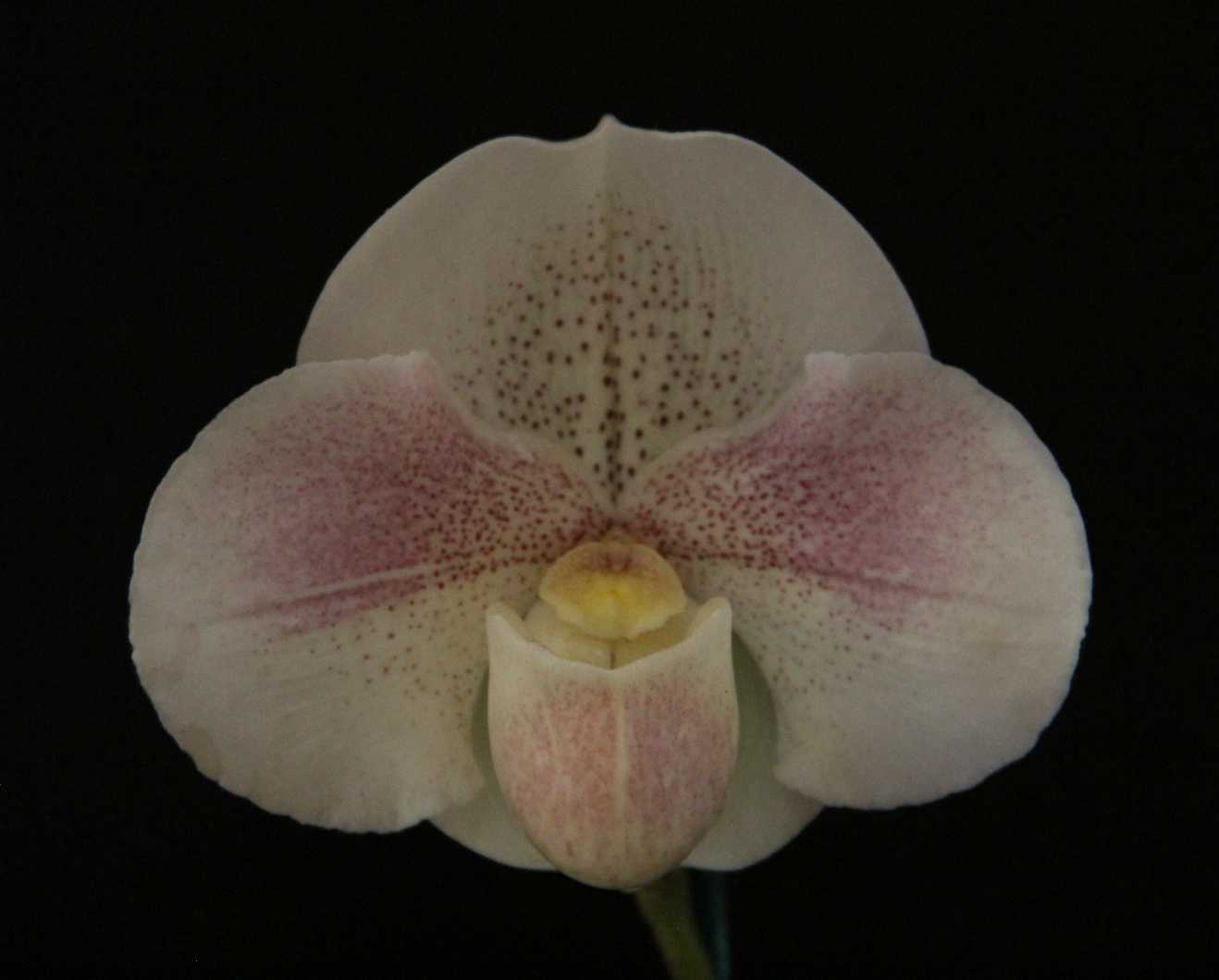 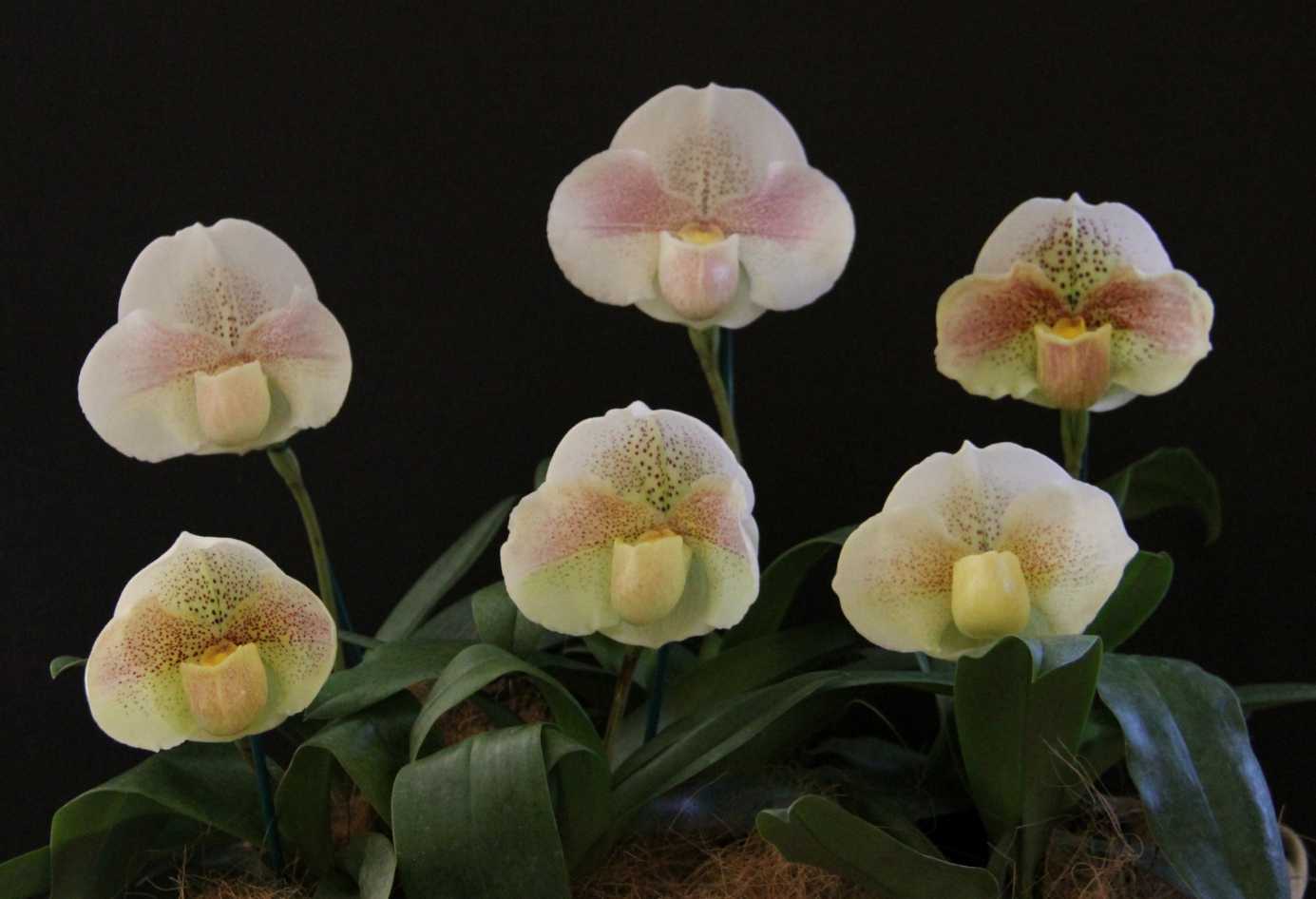 AM/OSCOV
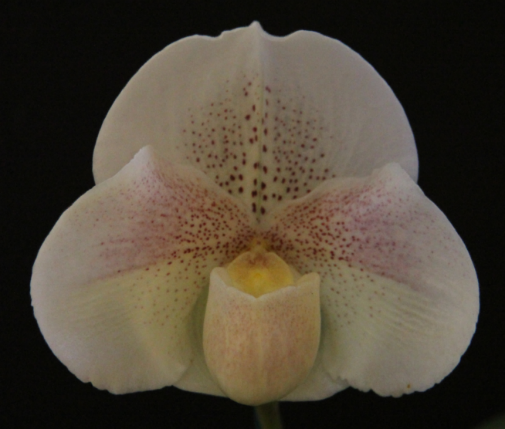 HCC/OSCOV
AND THEWINNER IS . . .
PaphiopedilumStone Galaxy
Michael Coker
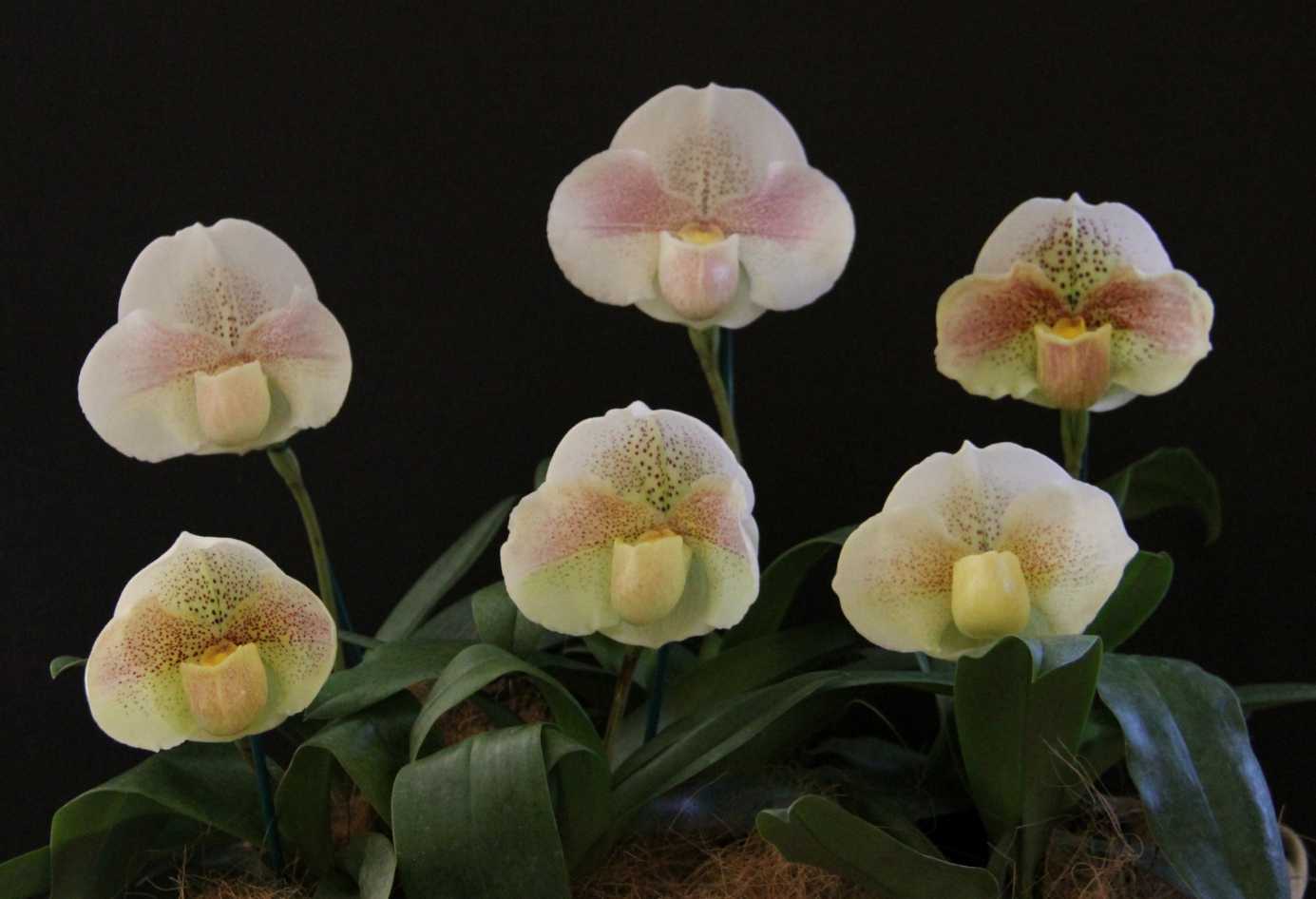 Best culturedhybrid ORCHID

Sponsored byBerwick Orchid Society
CymbidiumLaramie Gold ‘Golden Anniversary’
Terry Poulton
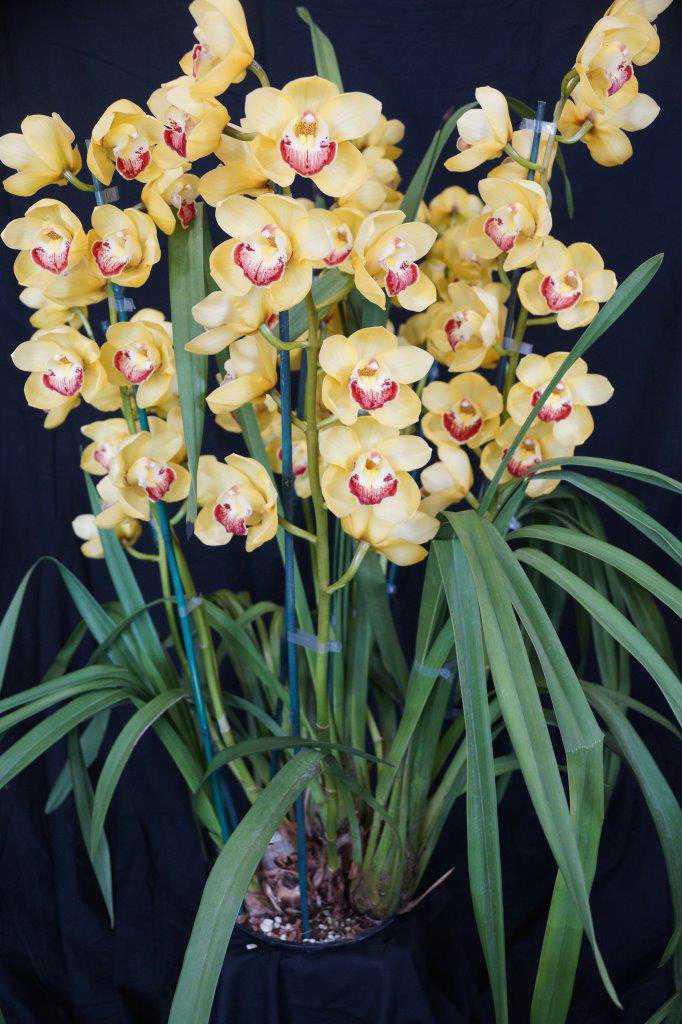 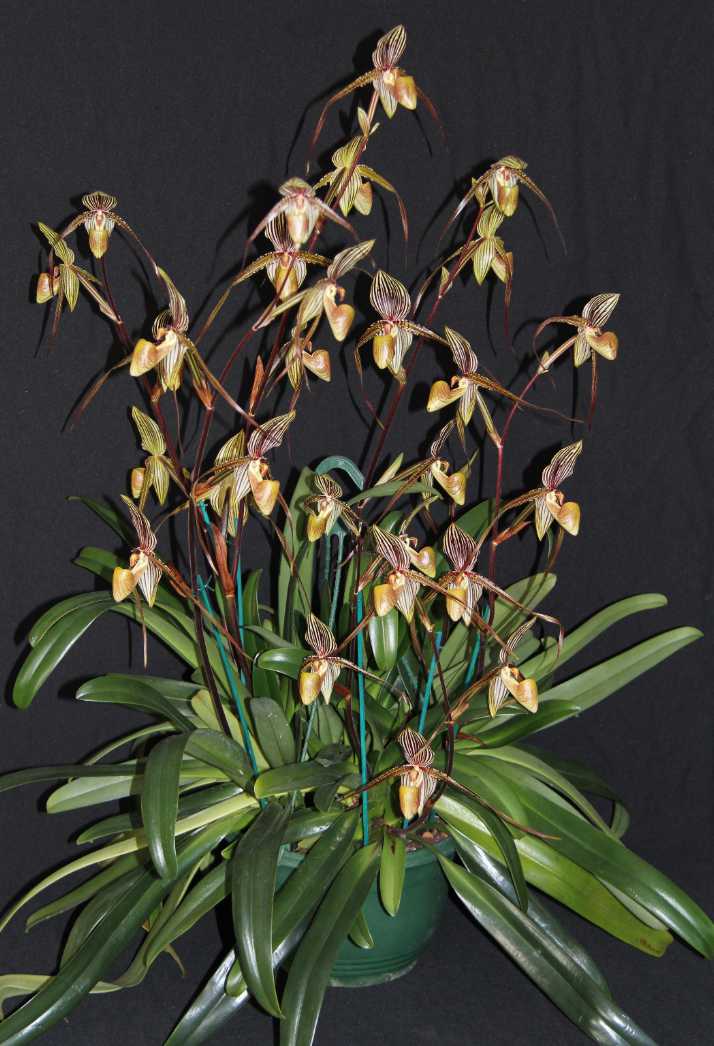 Paphiopedilum Saint Swithin ‘Julian’
Michael Coker
CC/OSCOV
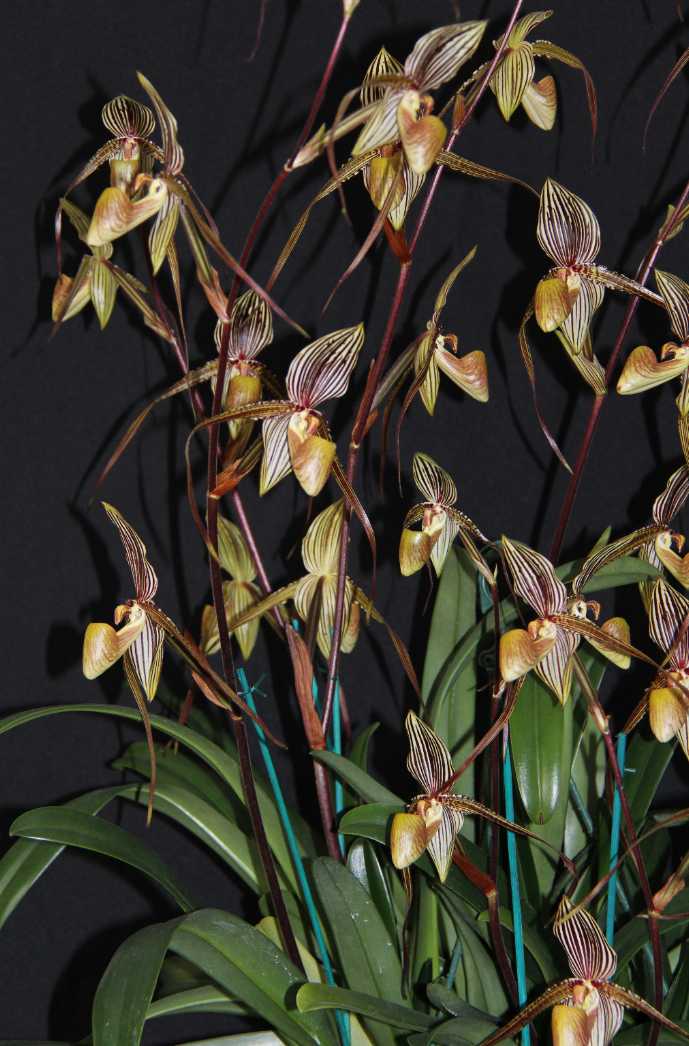 Angraecum Mem. Mark Aldridge ‘Madison’
Gabor & Julianna Szep
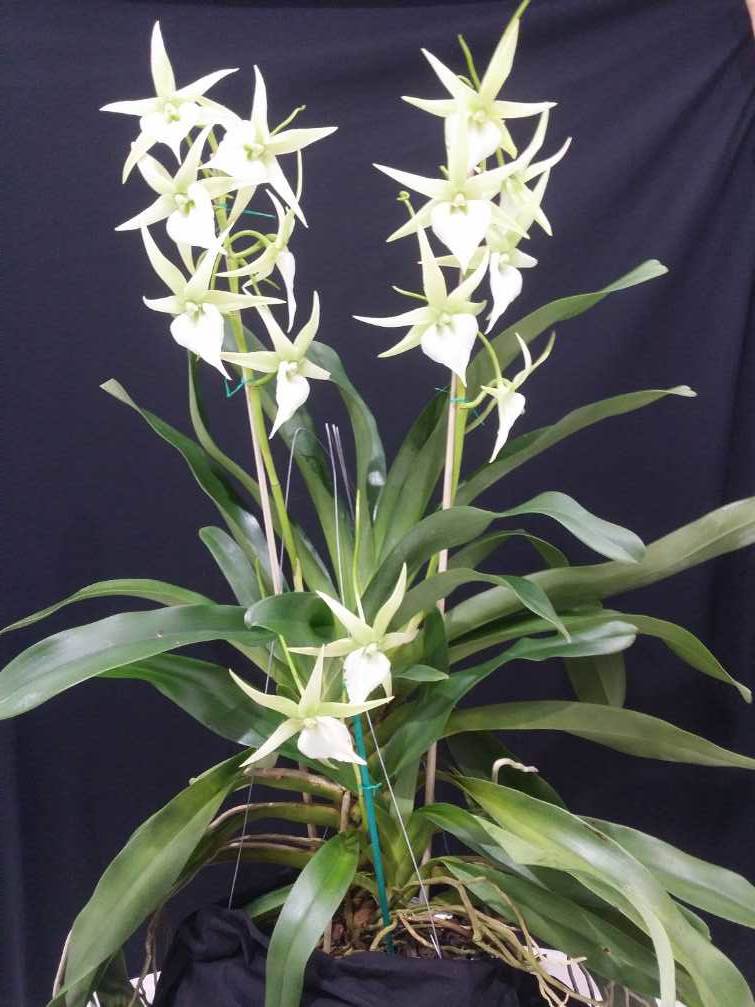 CC/OSCOV
Sarcochilus Weinhart ‘Magic Wein’
V. & A. Helbig
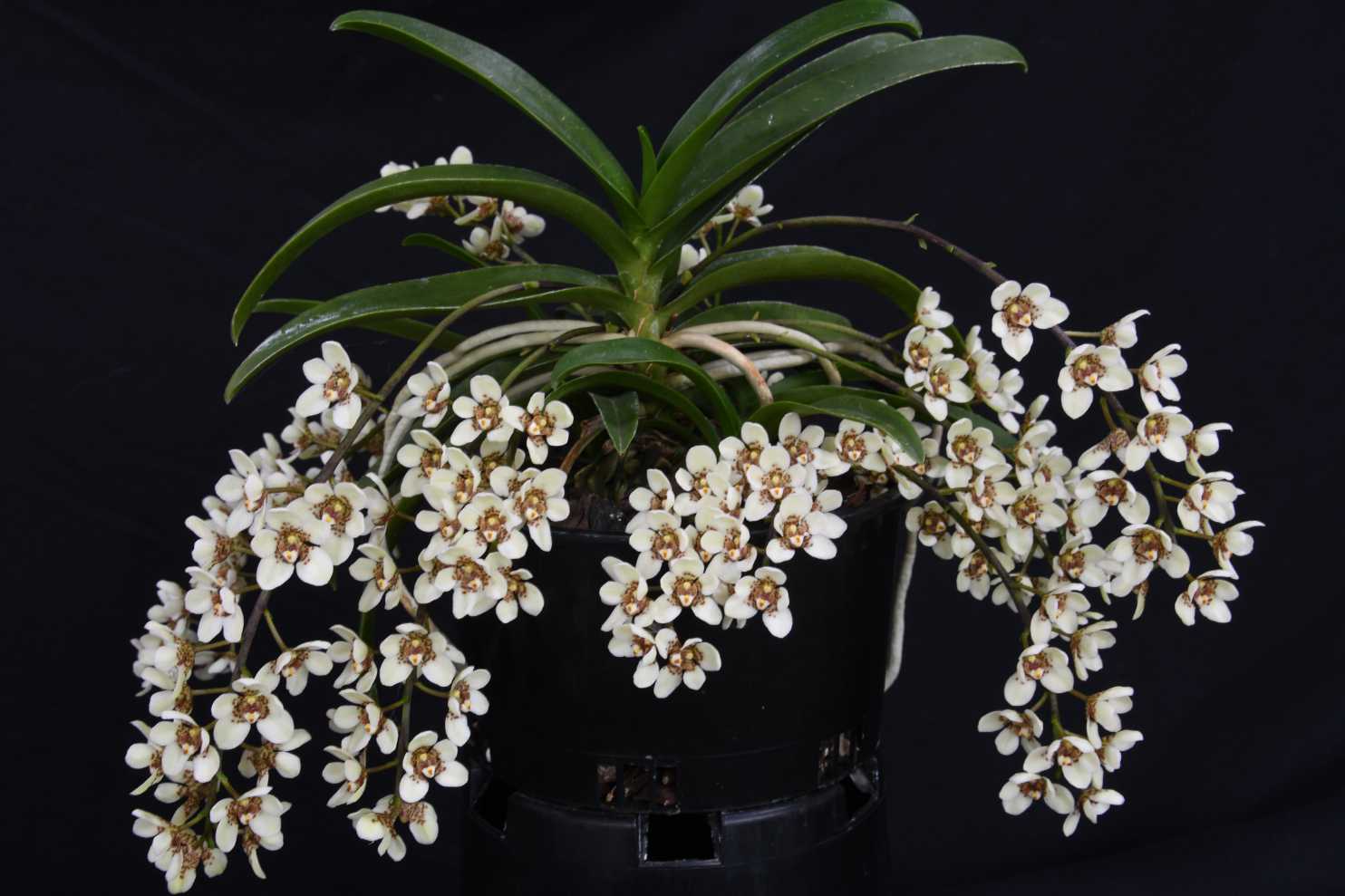 CC/OSCOV
Laeliocattleya Santa Barbara Sunset ‘Devon’
Colin & Karen Gillespie
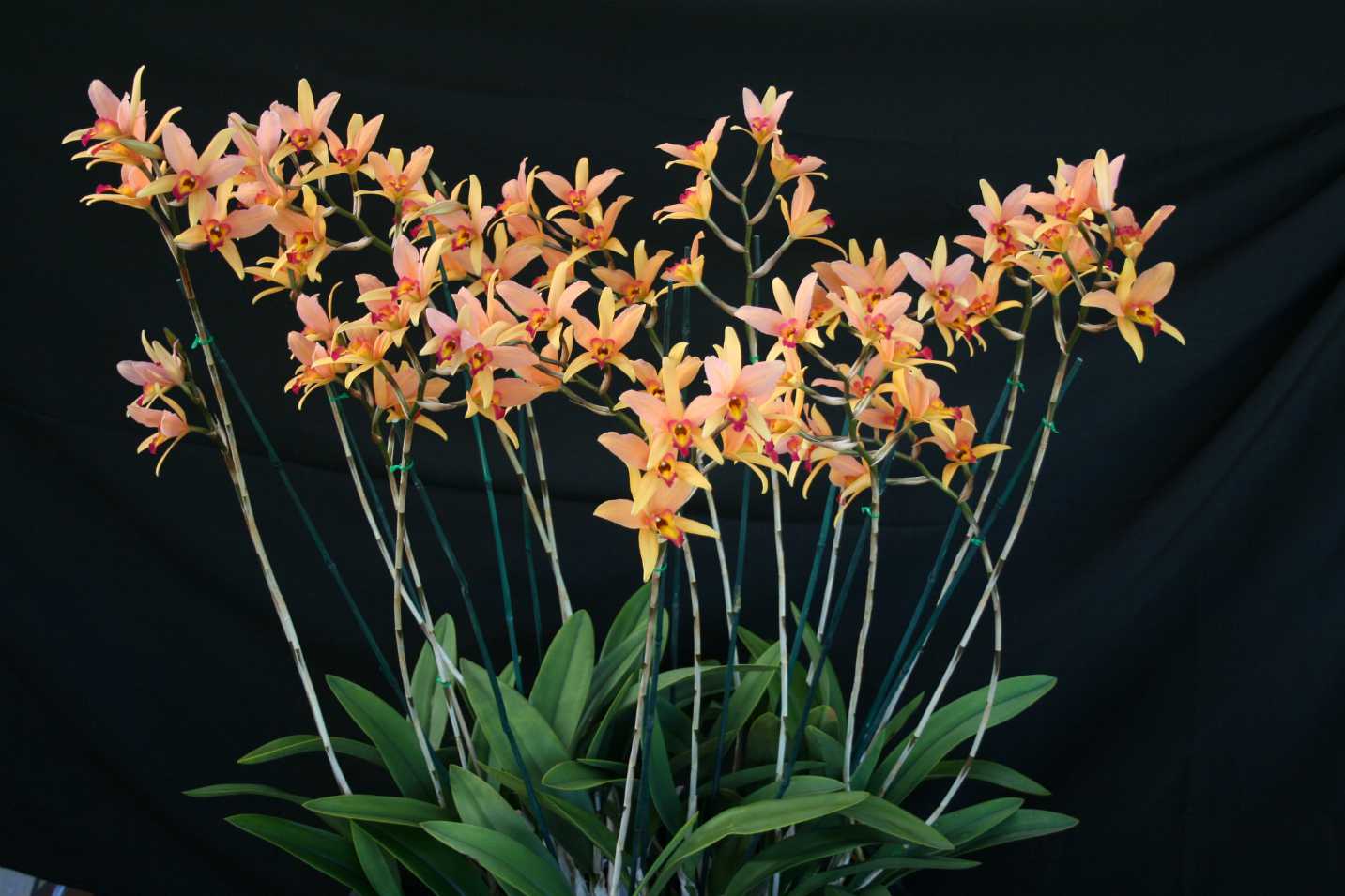 CC/OSCOV
CymbidiumSarah Jean ‘Ena Langdale’
N. Blamey
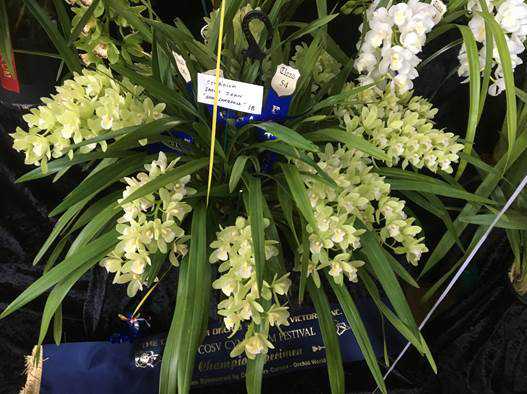 CC/OSCOV
CymbidiumDevon Odyssey ‘Wendy’
Colin & Karen Gillespie
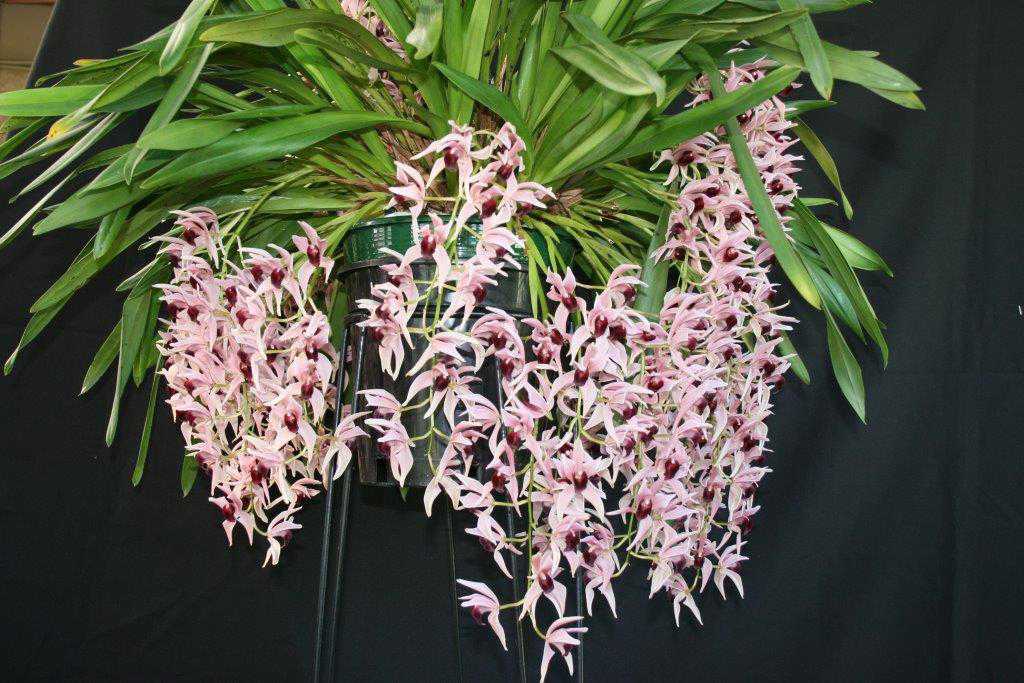 CC/OSCOV
Masdevallia Kimballiana ‘Yellow Doll’
Marita Anderson
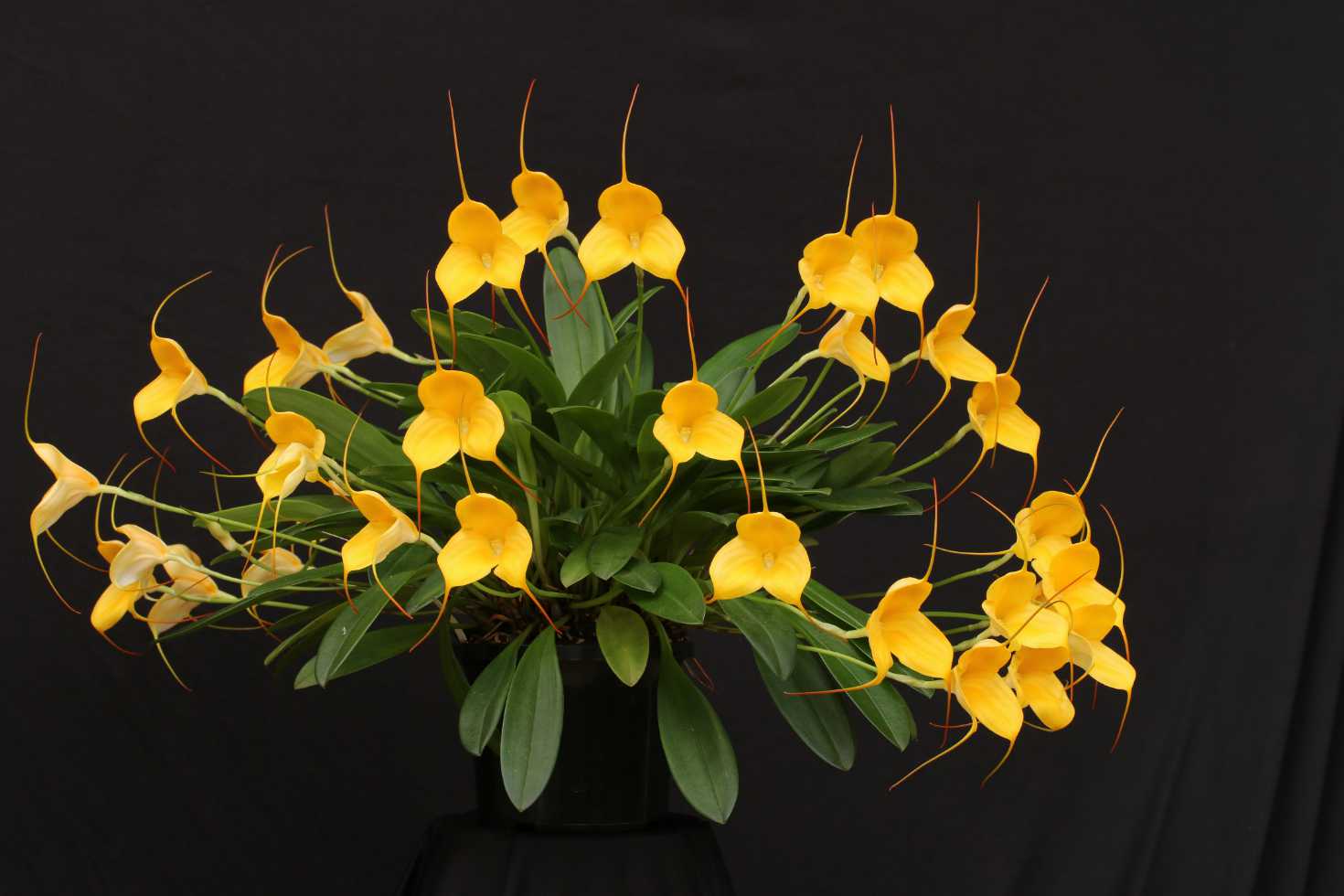 CC/OSCOV
DendrobiumTania ‘Stars’
Jeanne Dunn
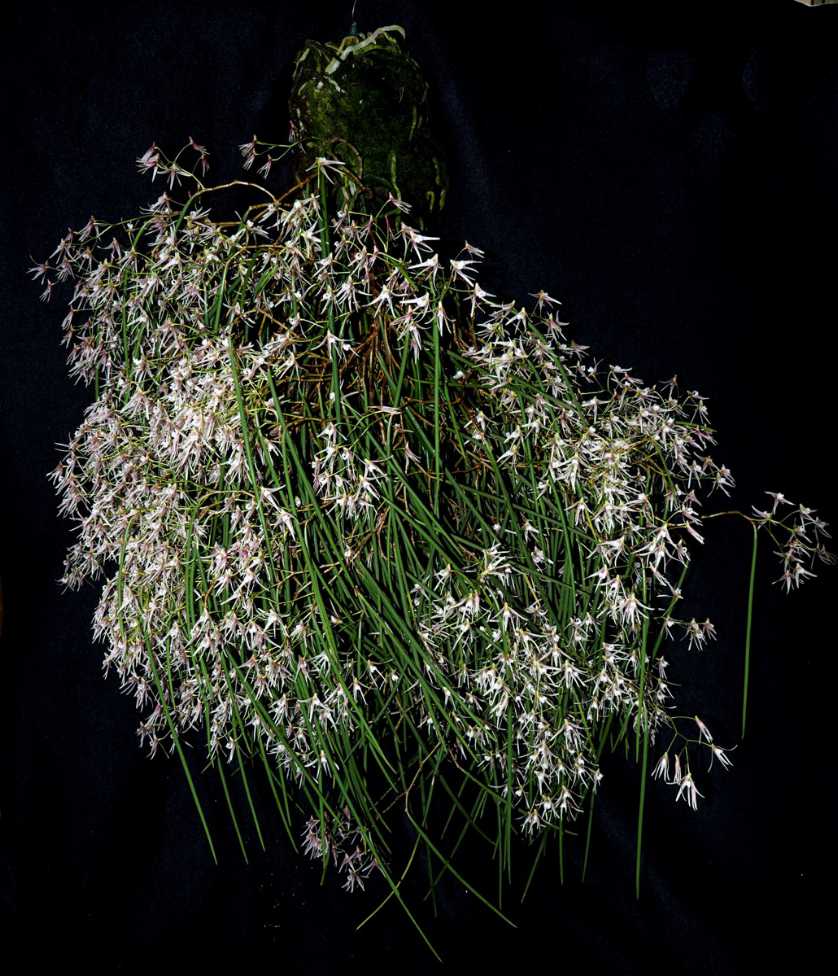 CC/OSCOV
MasdevalliaRubicon ‘Storm’
Marita Anderson
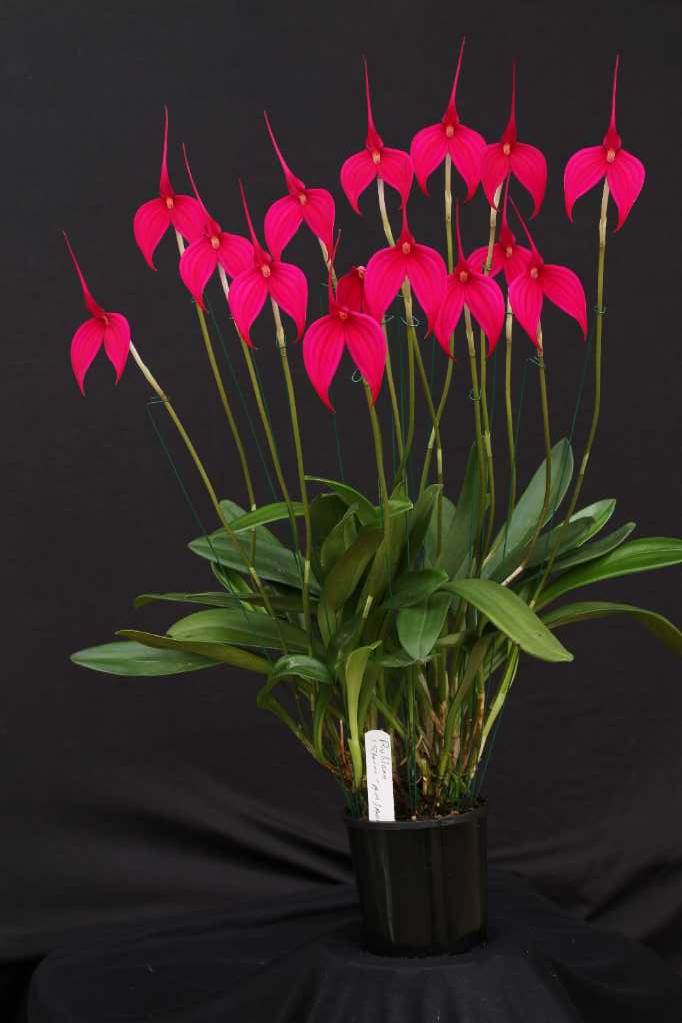 CC/OSCOV
AND THEWINNER IS . . .
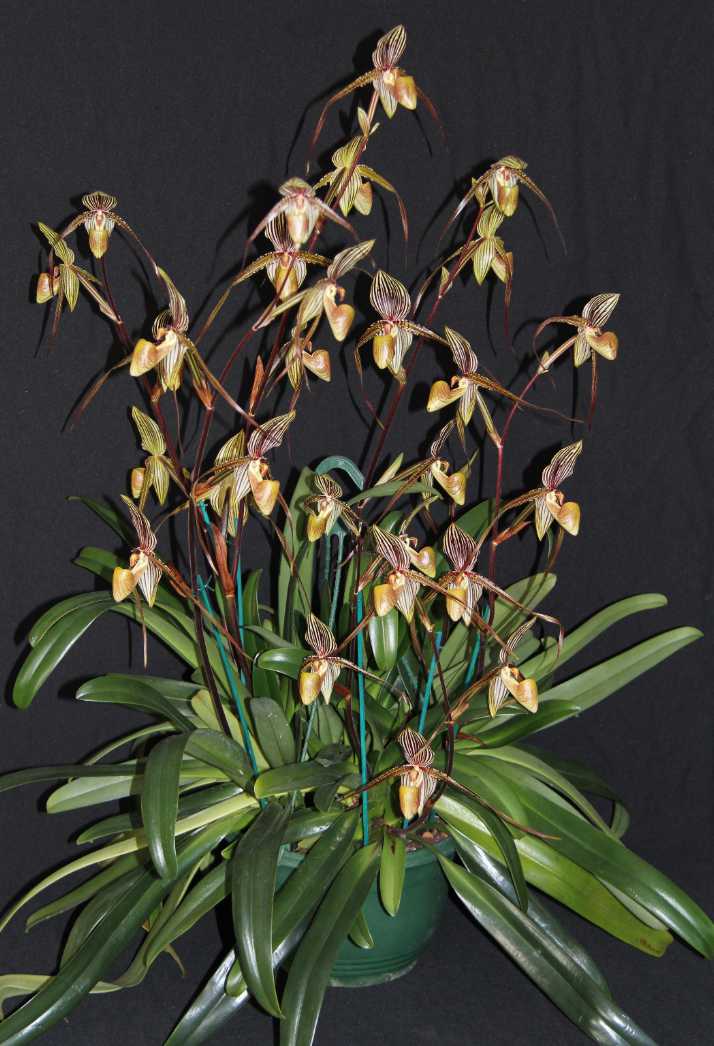 Paphiopedilum Saint Swithin ‘Julian’
Michael Coker
Best culturedspecies ORCHID

Sponsored by Maroondah Orchid Society
Sudamerlycaste dyeriana ‘Green Magic’
Dieter Weise
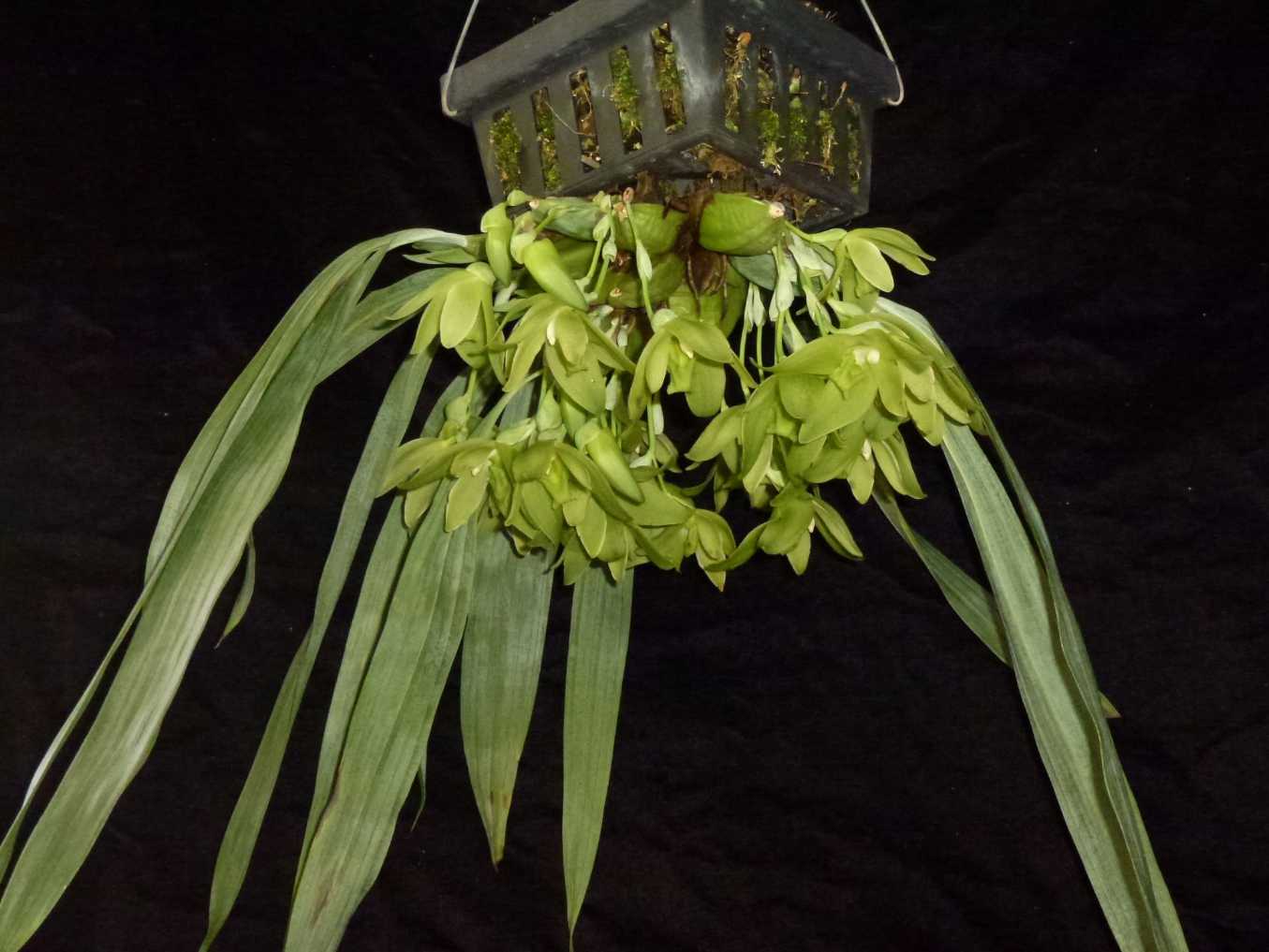 CC/OSCOV
Oncidiumsotoanum ‘Sarah D’
Elena & Terry Stiles
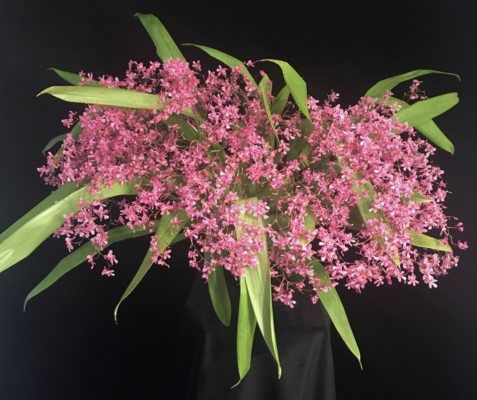 CC/OSCOV
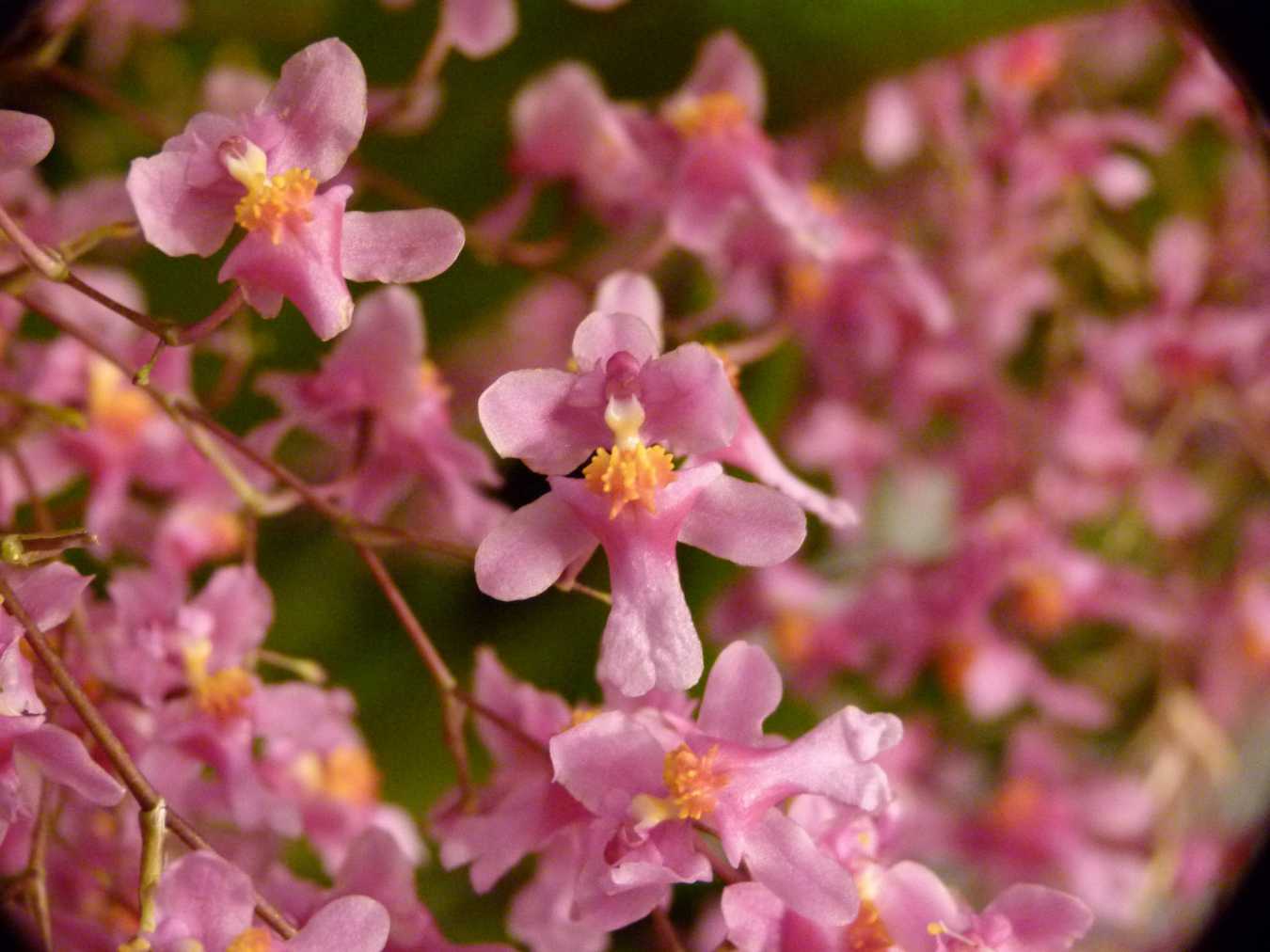 Dendrobiumtetragonum ‘St. Austel’
Marilyn & Barry Larkin
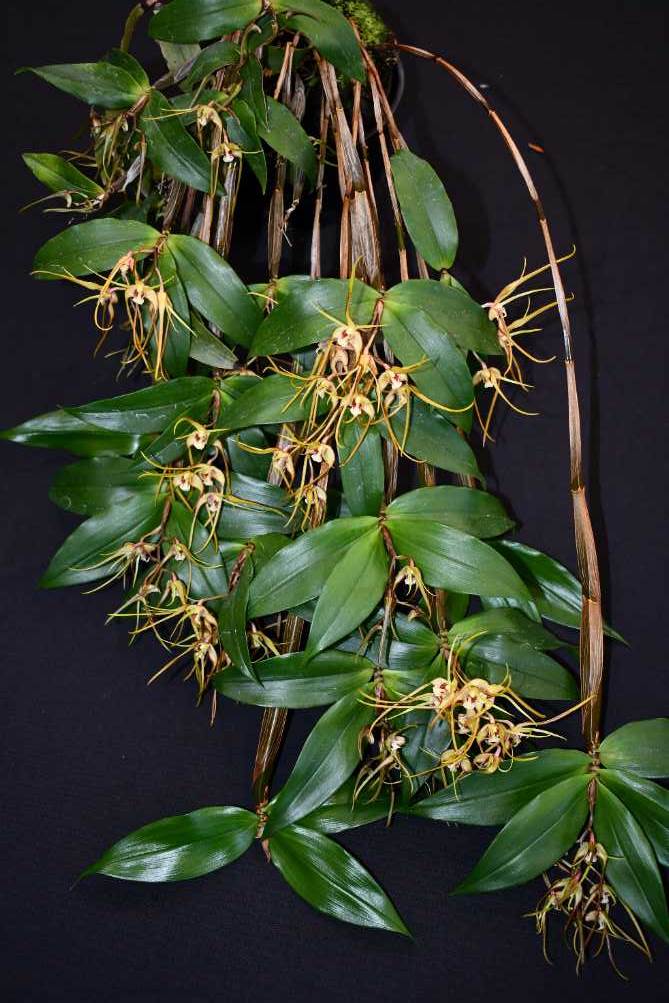 CC/OSCOV
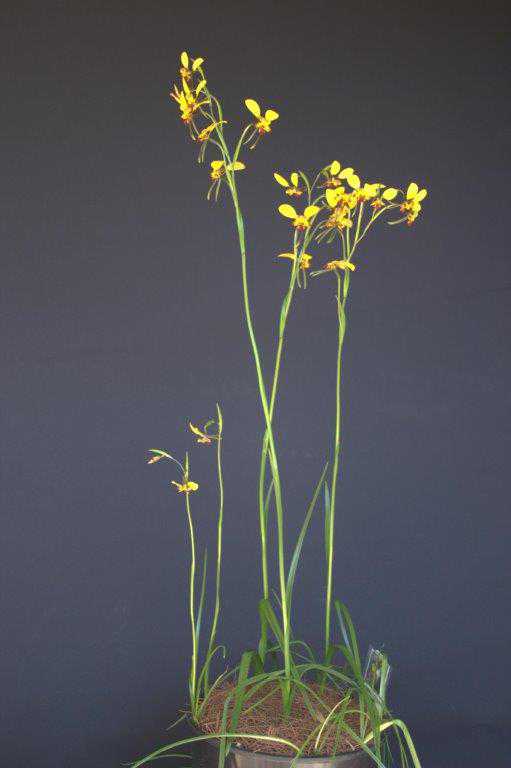 Diuris orientis ‘Langwarrin’
Alan Rogers
CC/OSCOV
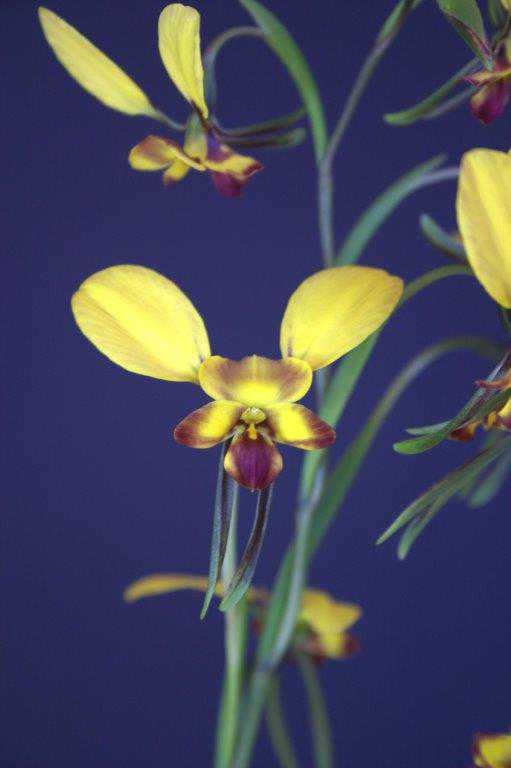 Cymbidiumtigrinum ‘Tigress’
Dieter Weise
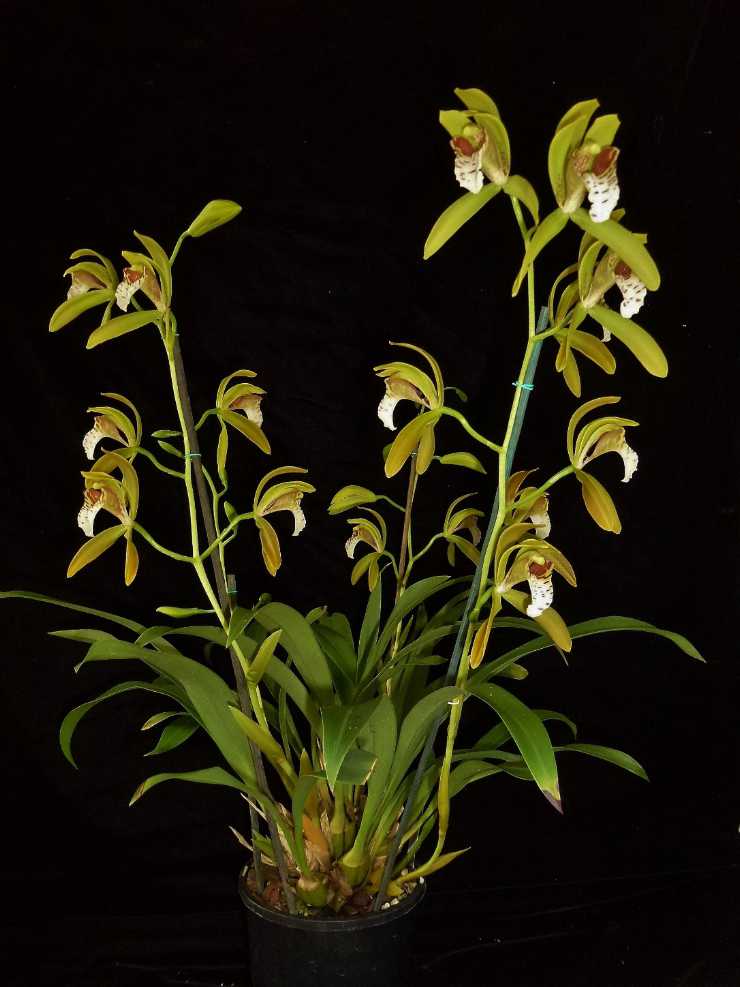 CC/OSCOV
Dendrobiumstriolatum ‘Magic’
Murray Harding & Di Lester
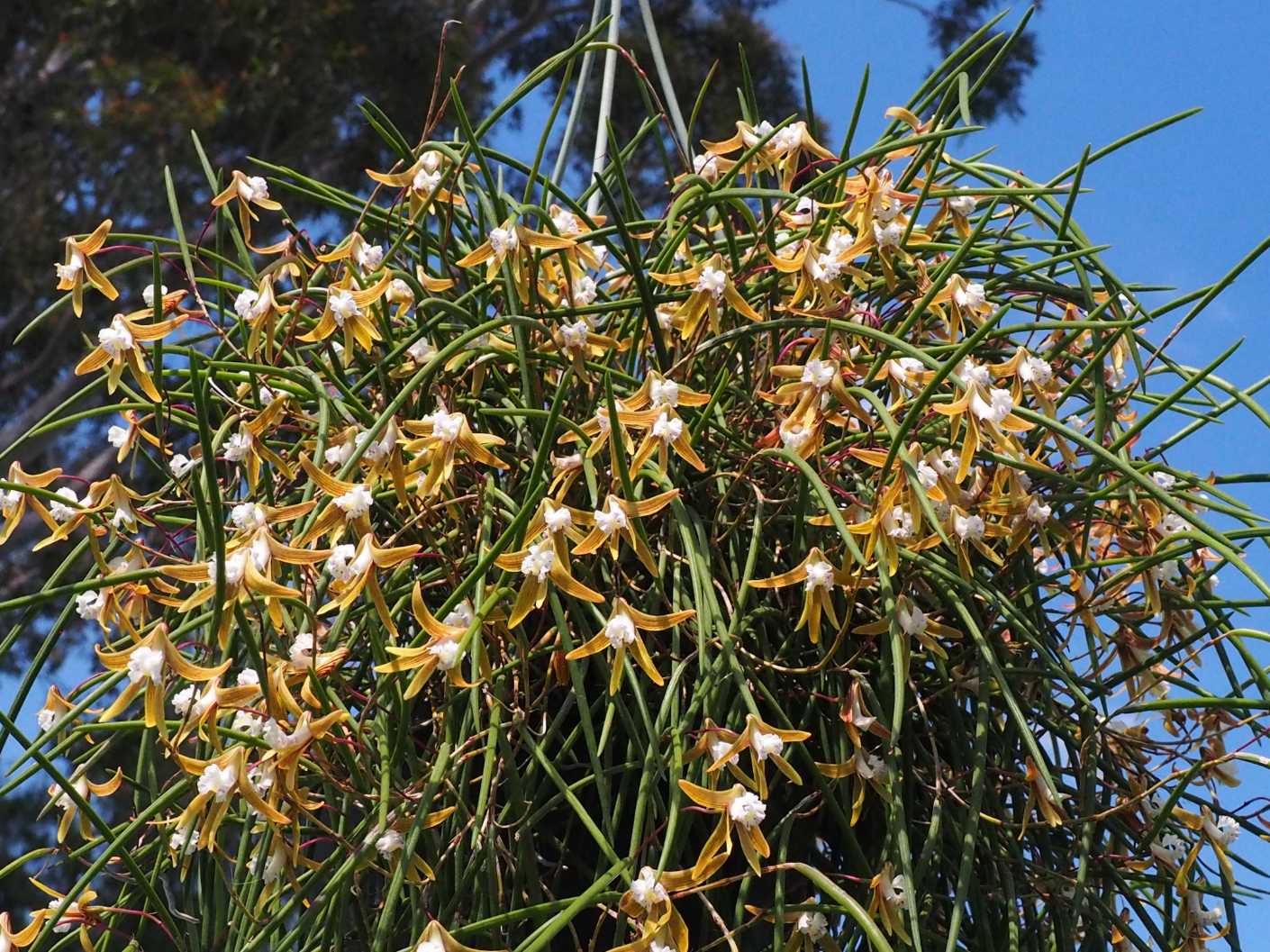 CC/OSCOV
AND THEWINNER IS . . .
Sudamerlycaste dyeriana ‘Green Magic’
Dieter Weise
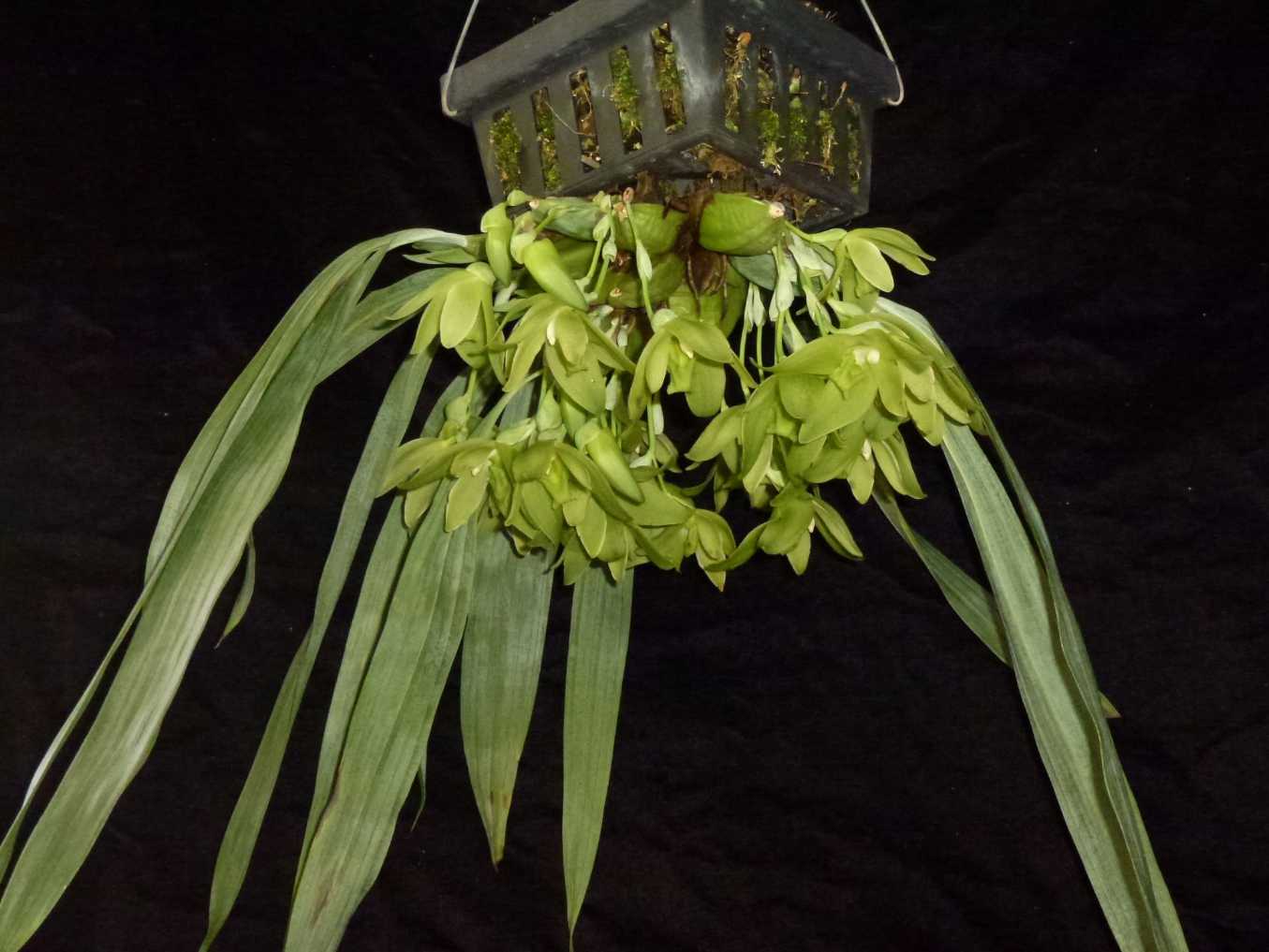 Memoria Gunter Haarbest cultured ORCHID

Sponsored by
OSCOV
Paphiopedilum Saint Swithin ‘Julian’
Michael Coker
Sudamerlycaste dyeriana ‘Green Magic’
Dieter Weise
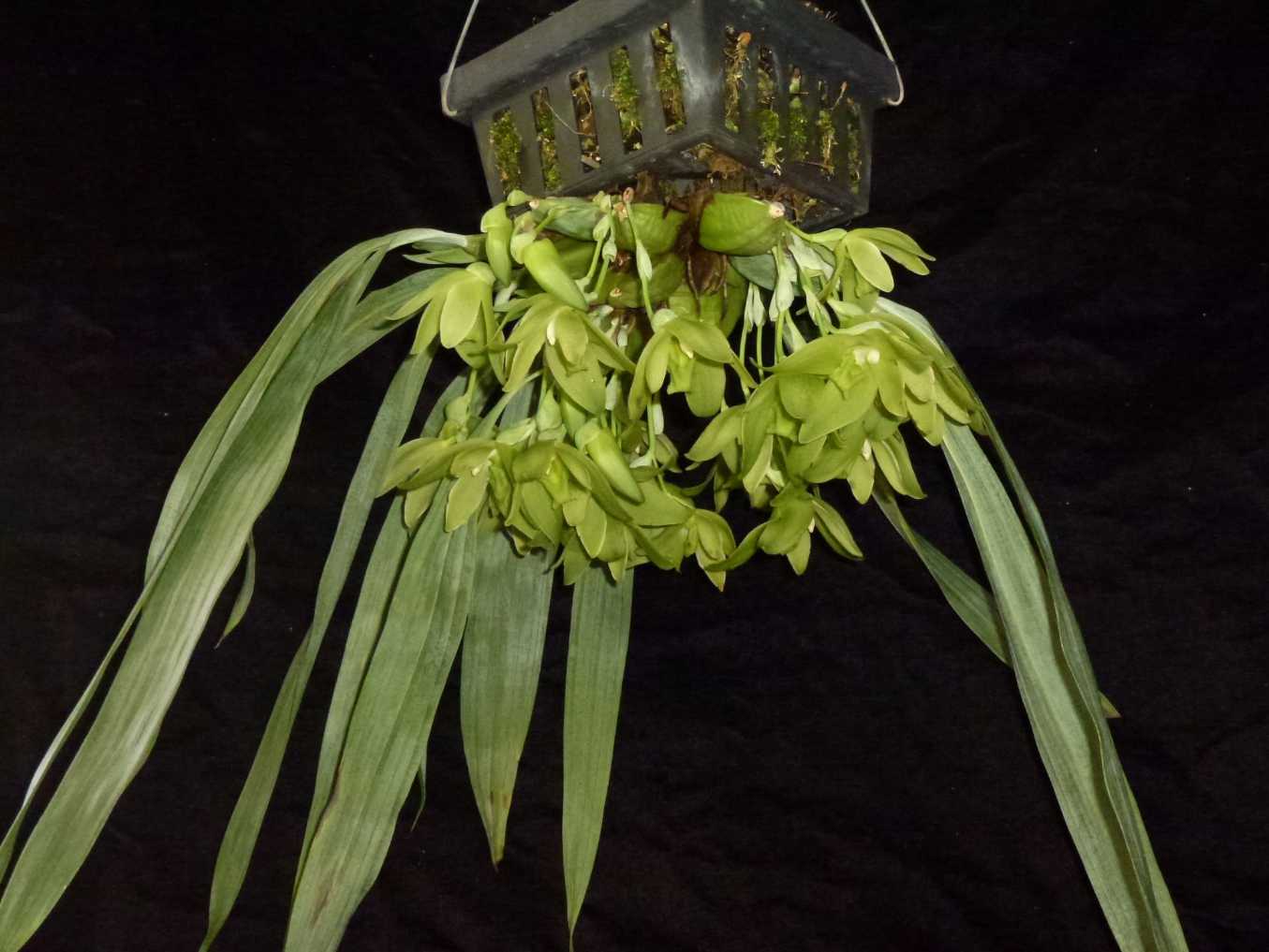 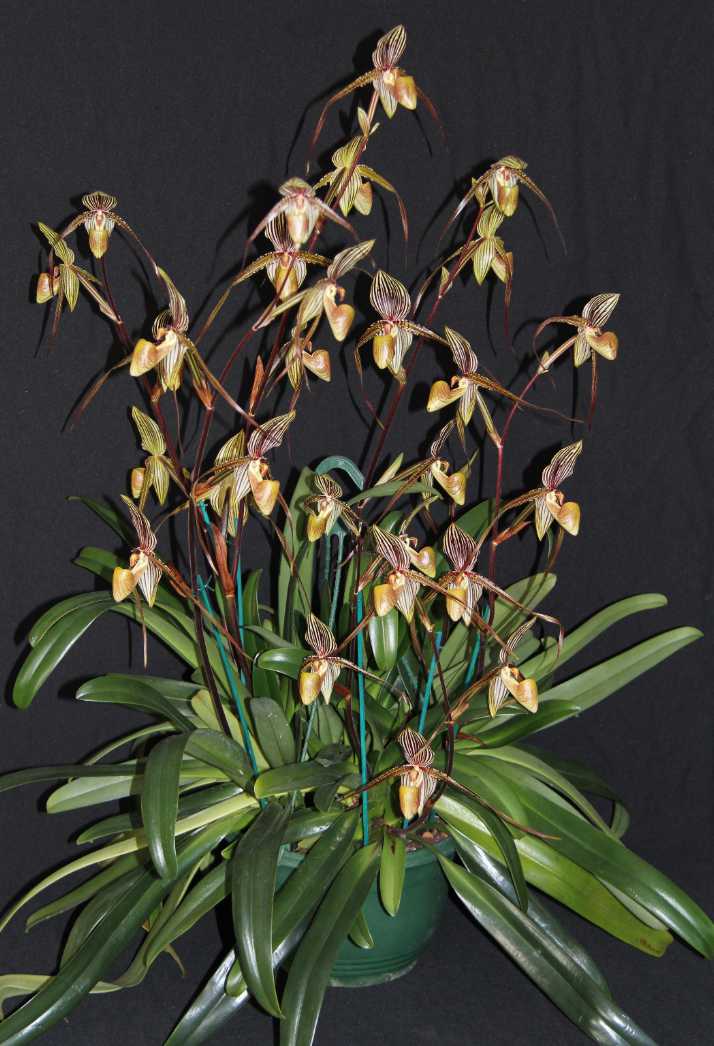 AND THEWINNER IS . . .
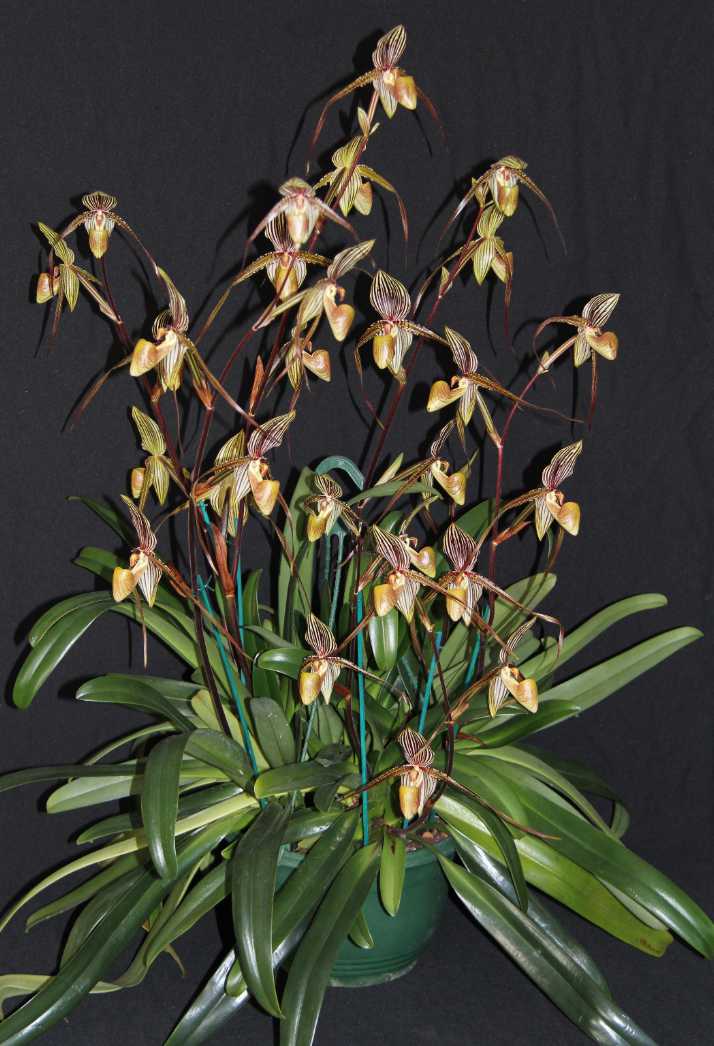 Paphiopedilum Saint Swithin ‘Julian’
Michael Coker
And The 11 finalists for the 2019 vootyare . . .
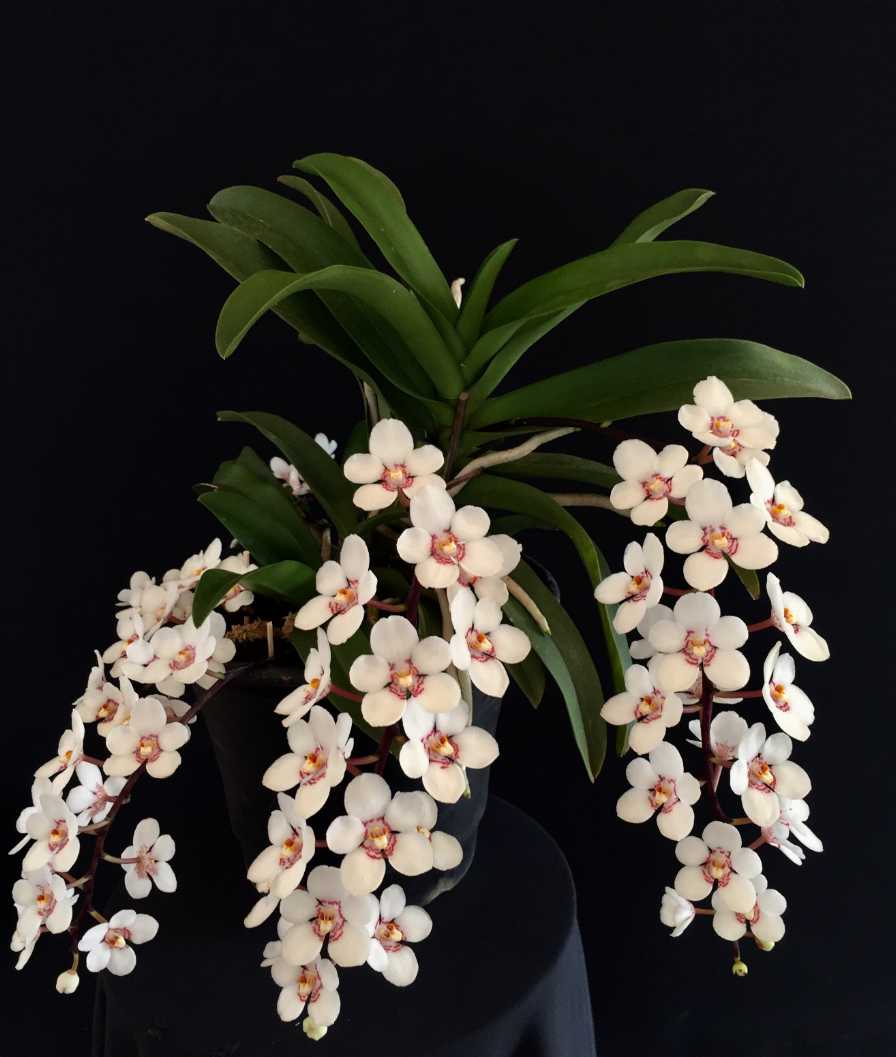 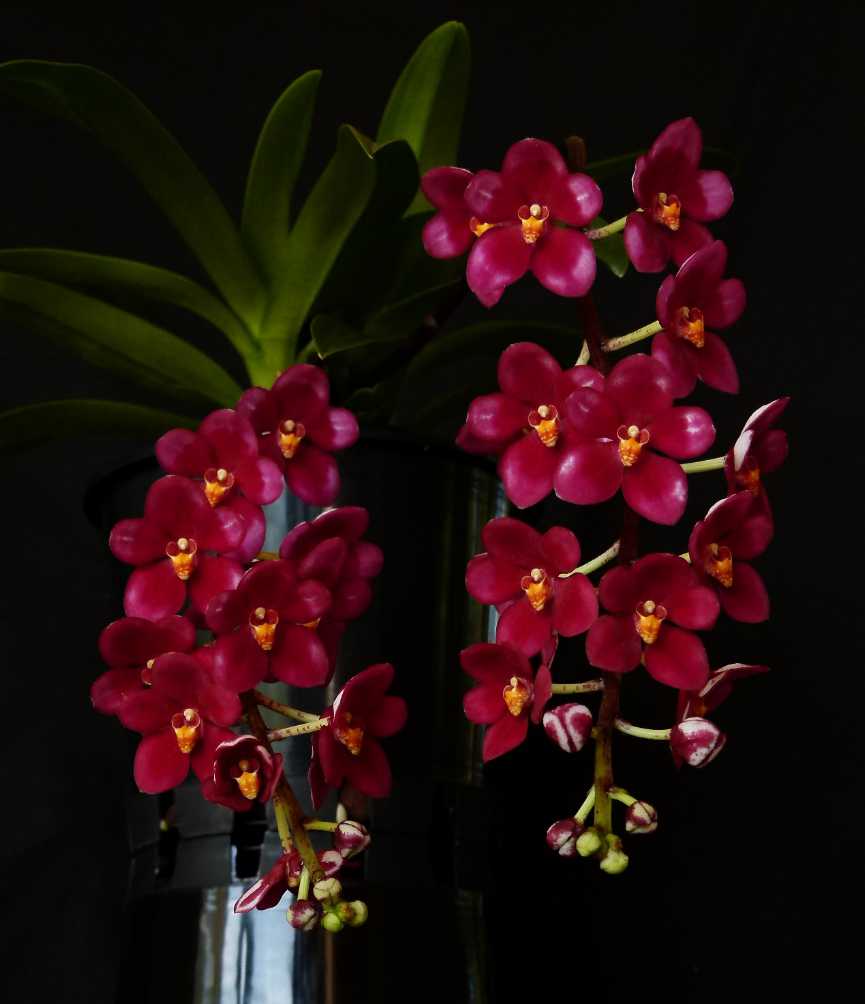 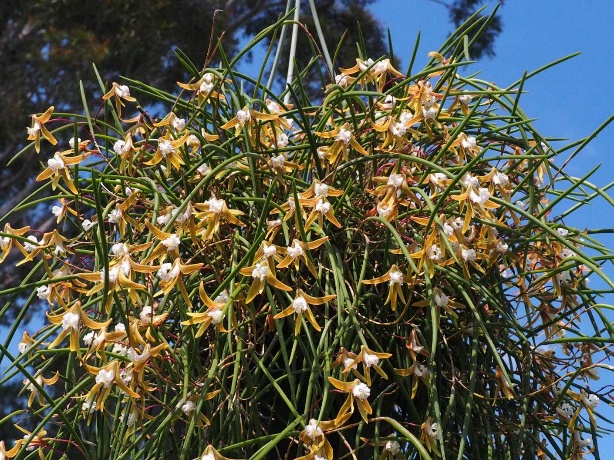 Australian Native Hybrid #1
Australian Native Hybrid #2
Australian Native Species
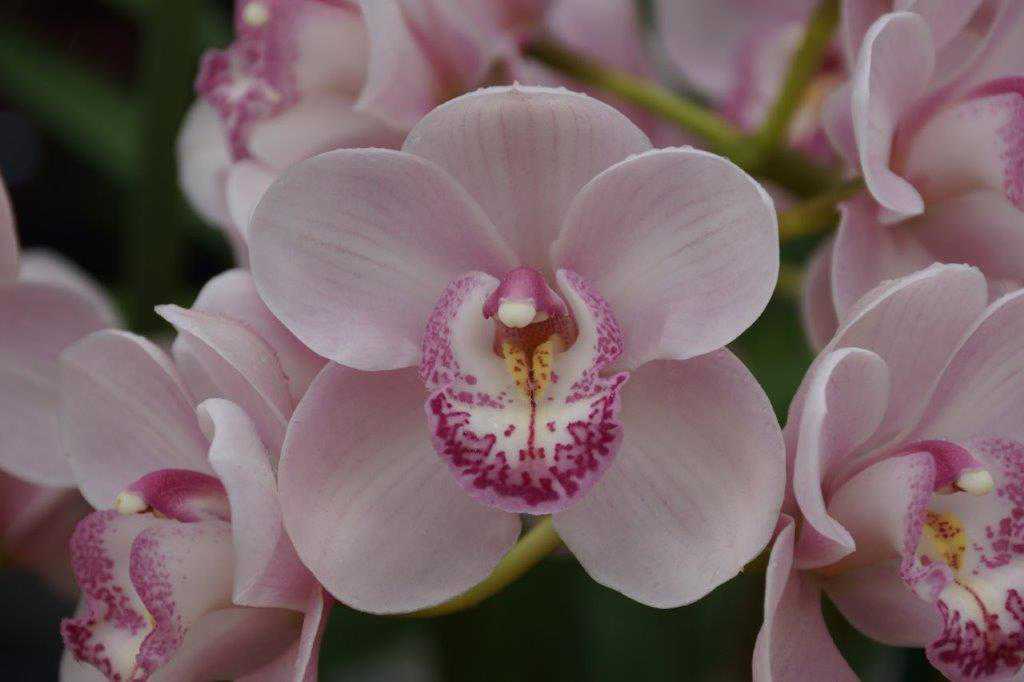 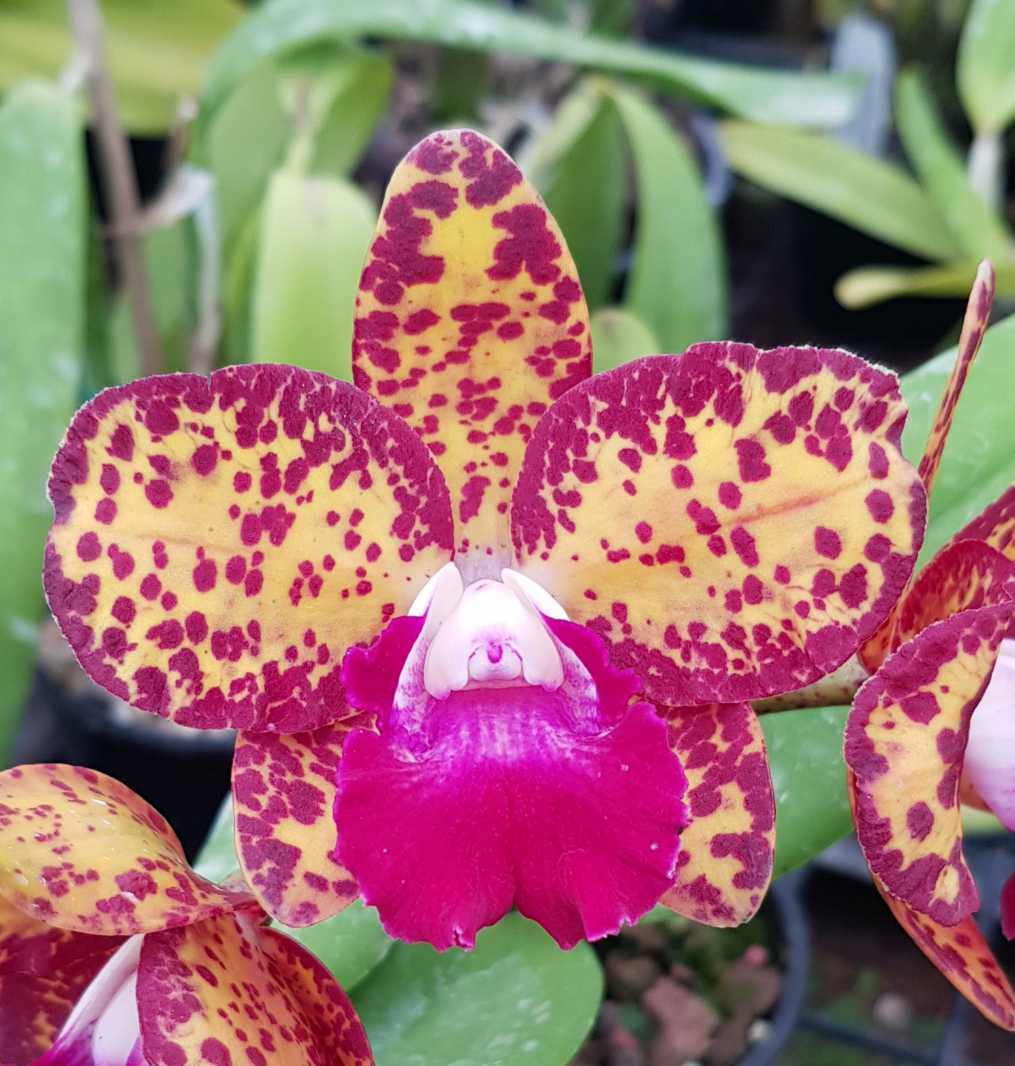 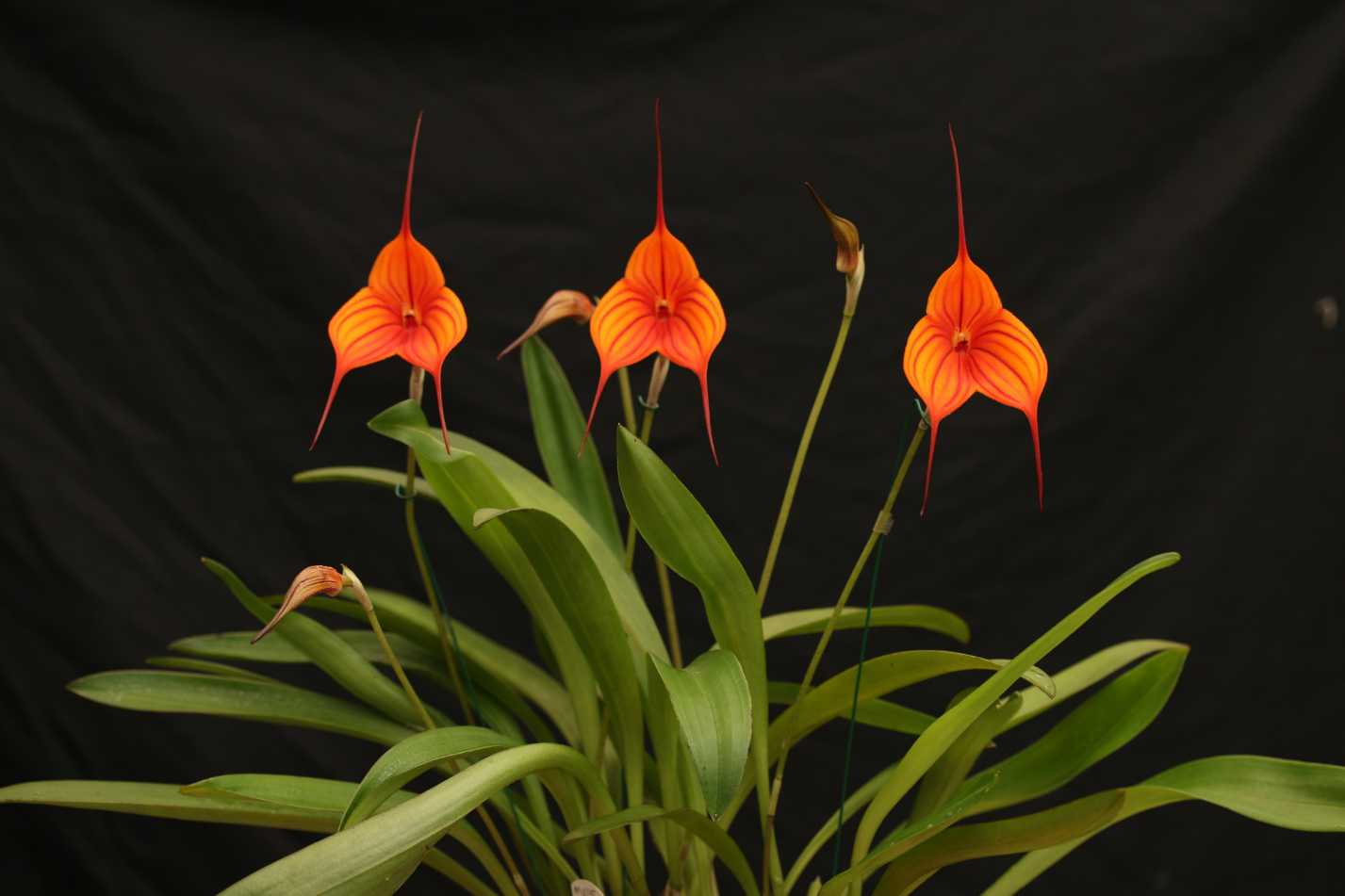 MasdevalliaHybrid
Cymbidium Hybrid
LaeliinaeHybrid
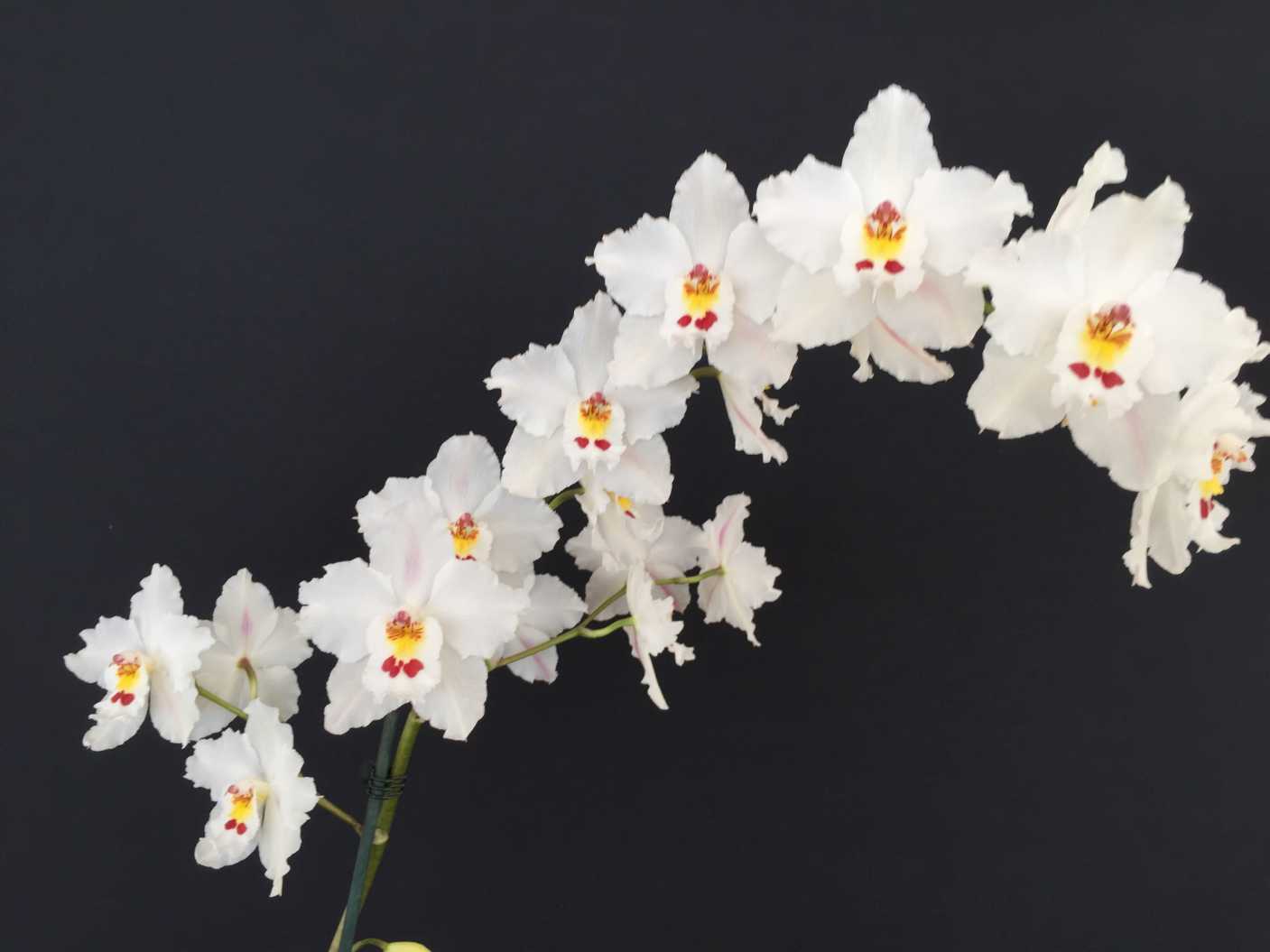 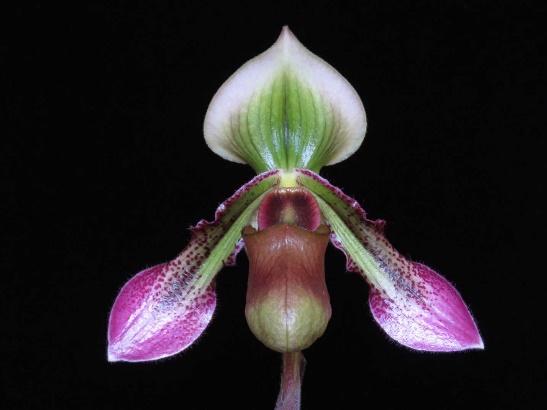 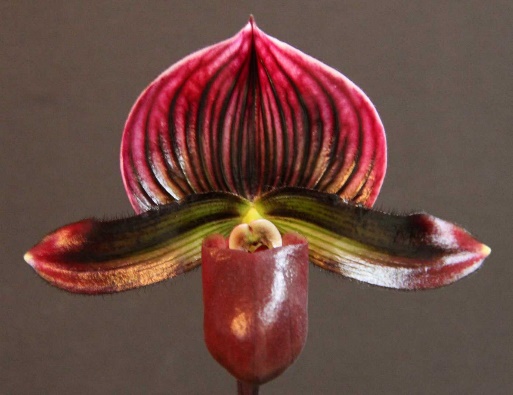 Paphiopedilum Hybrid
OncidiinaeHybrid
Paphiopedilum Species
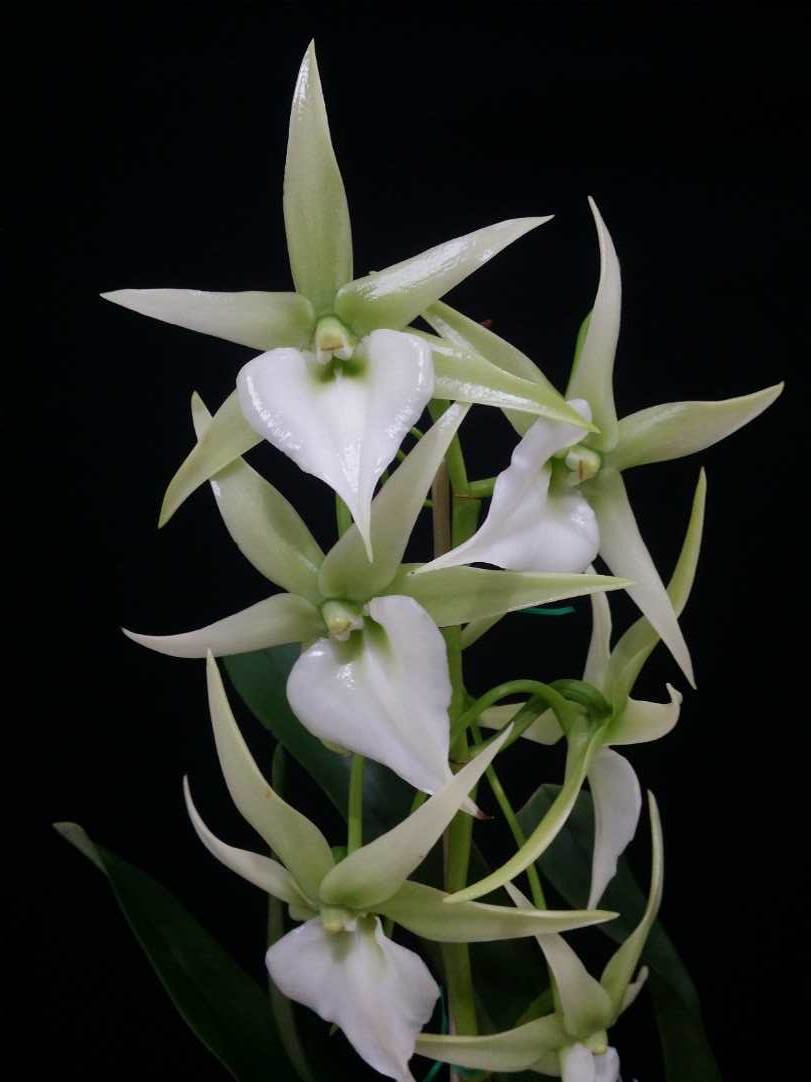 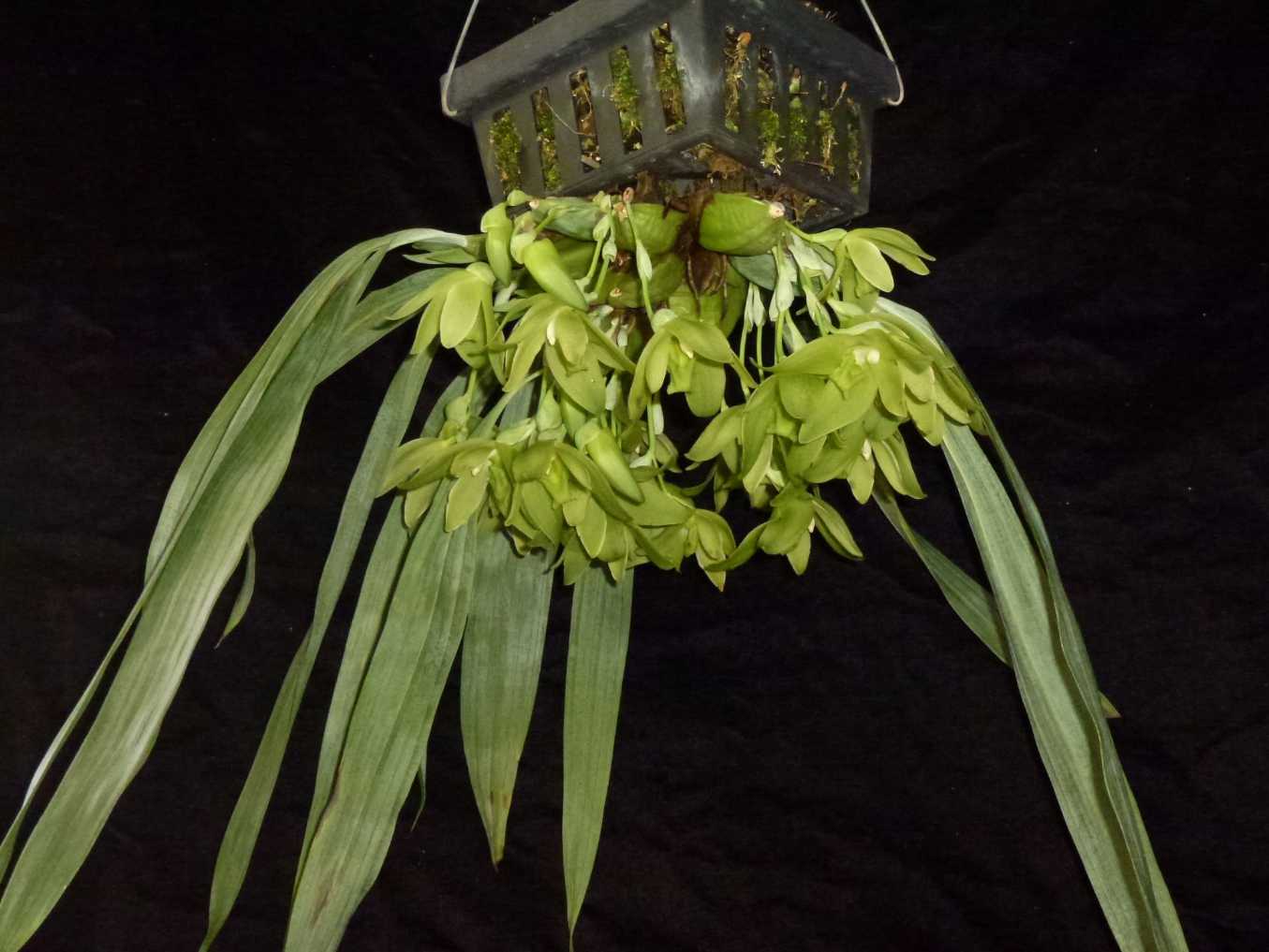 Any OtherHybrid
Any Other Species
AND THE VOOTY 2019WINNER IS . . .
PaphiopedilumPeppercorn ‘Alexandra’
Michael Coker
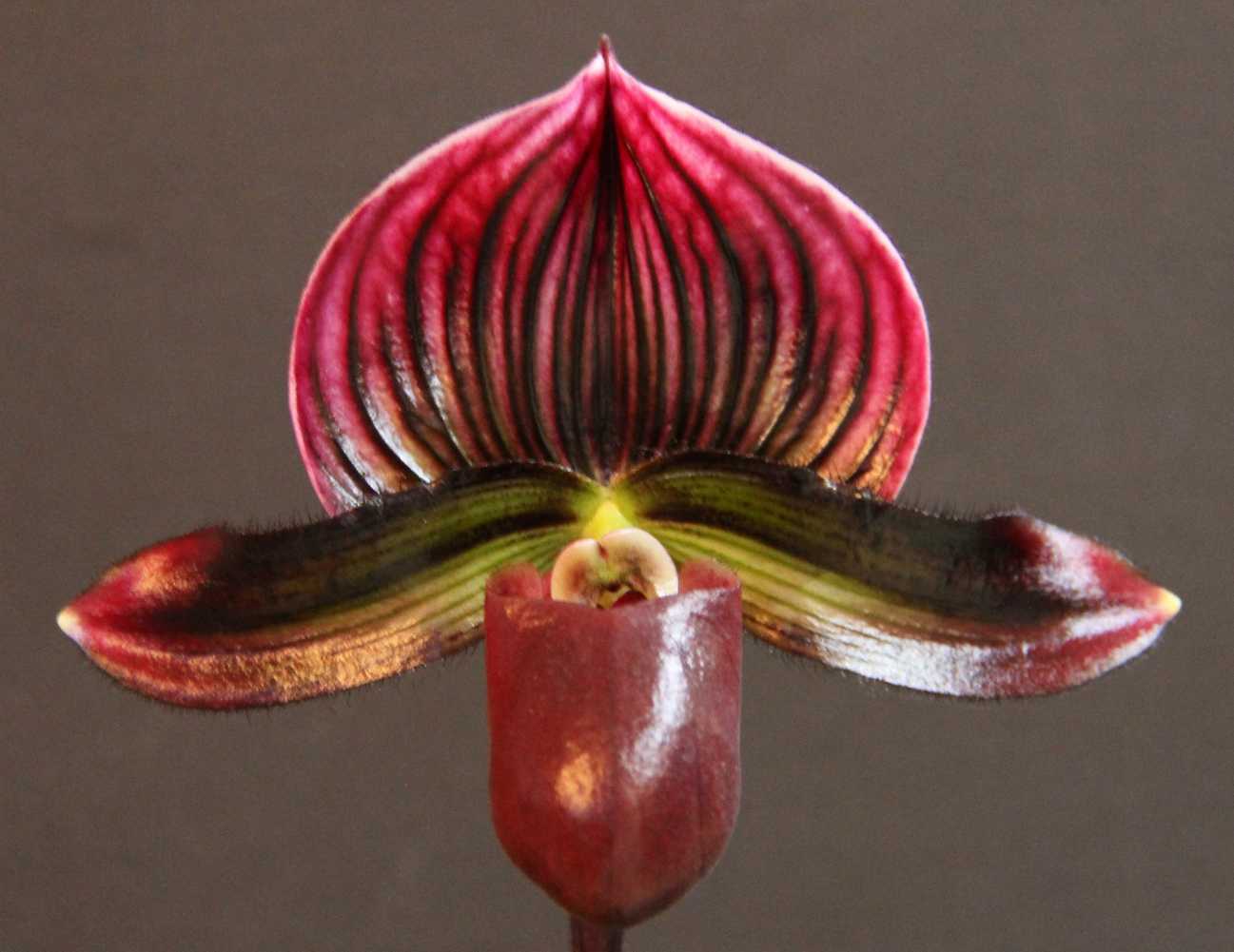 The End !